LA CELEBRATION  DU MARIAGEA L’EGLISE
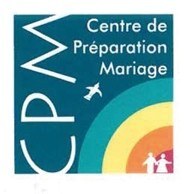 CELEBRATION DU MARIAGE A L’EGLISE
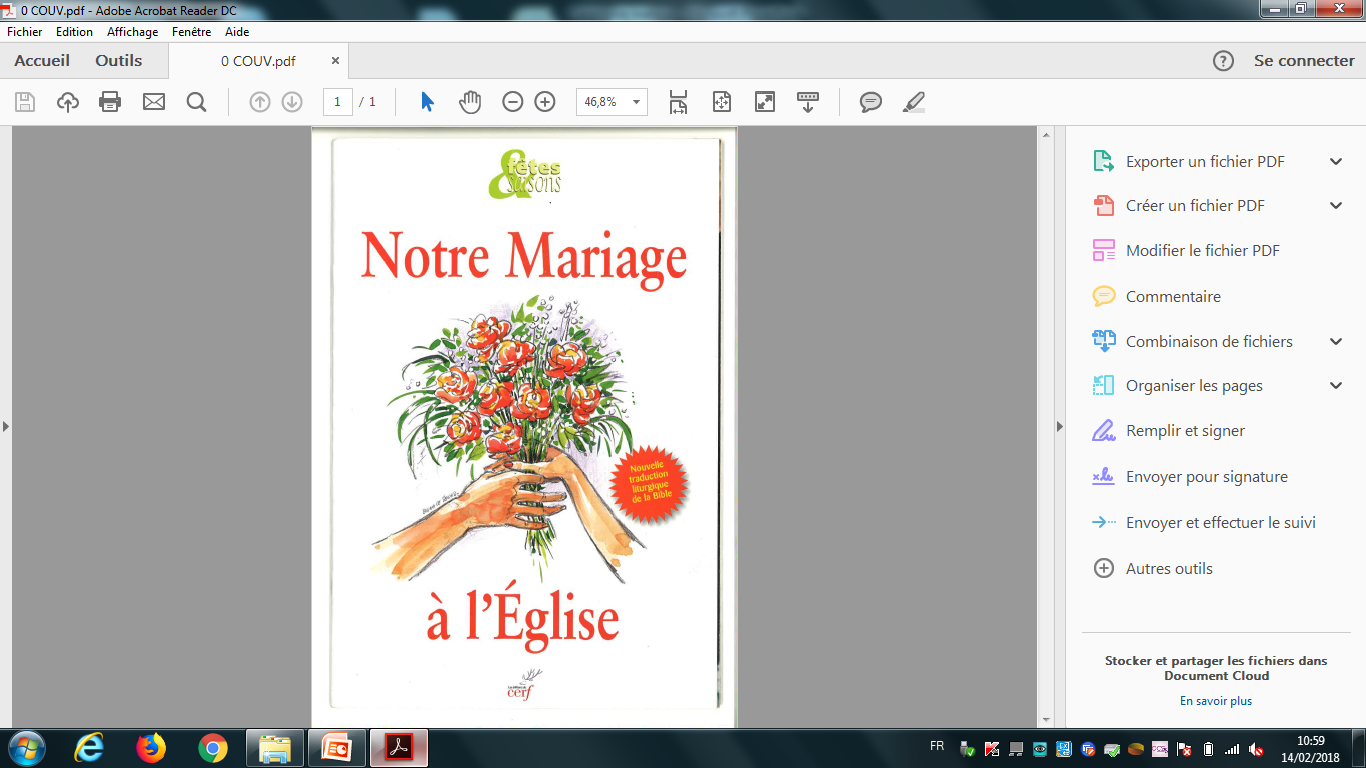 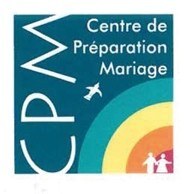 CELEBRATION DU MARIAGE A L’EGLISE
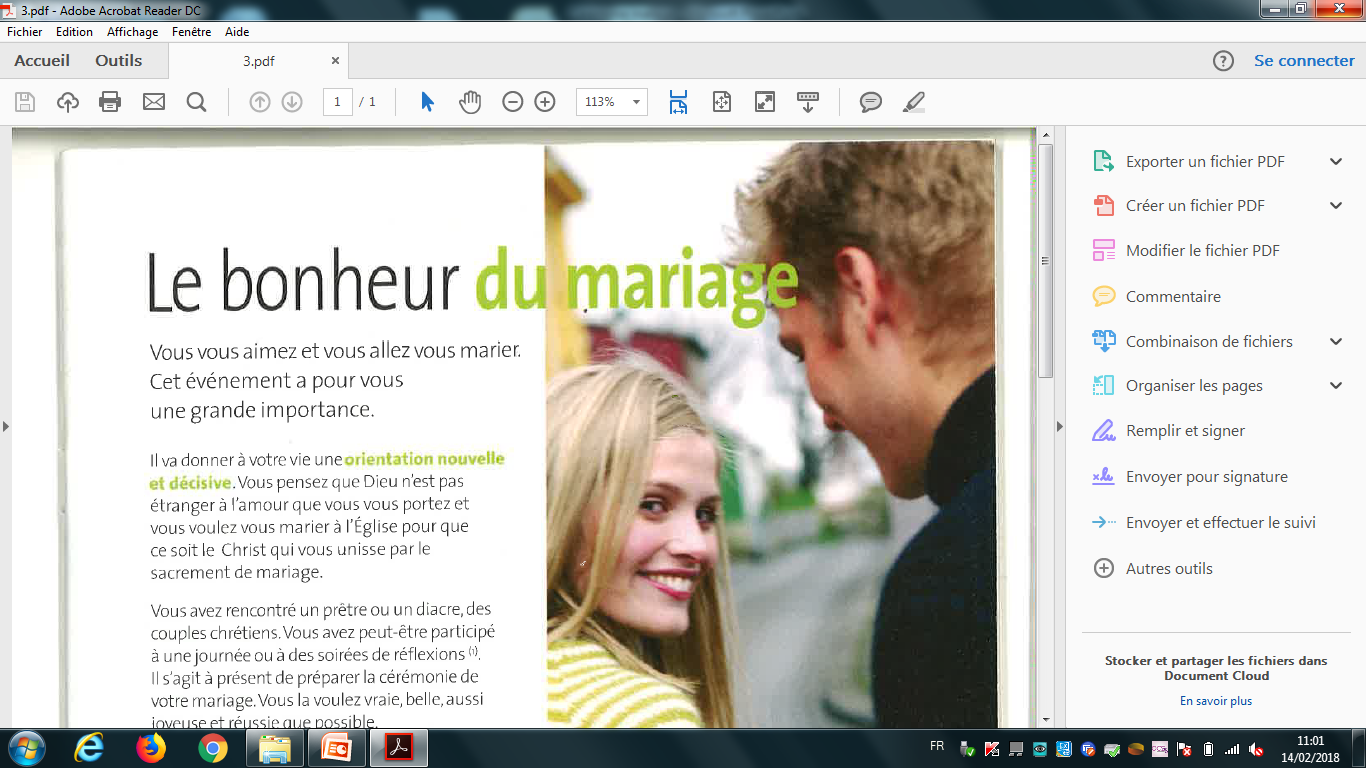 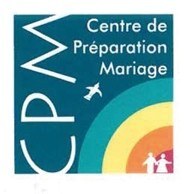 CELEBRATION DU MARIAGE A L’EGLISE
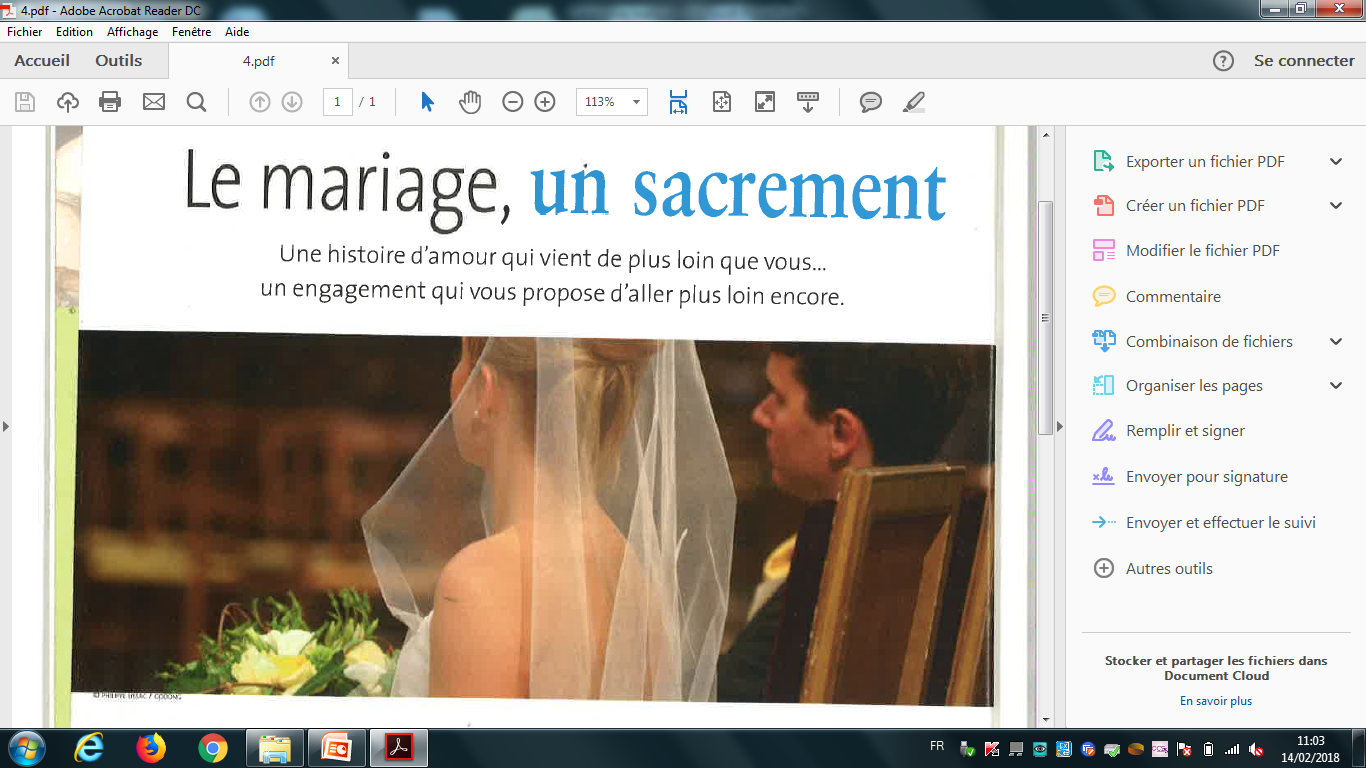 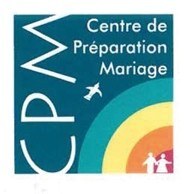 CELEBRATION DU MARIAGE A L’EGLISE
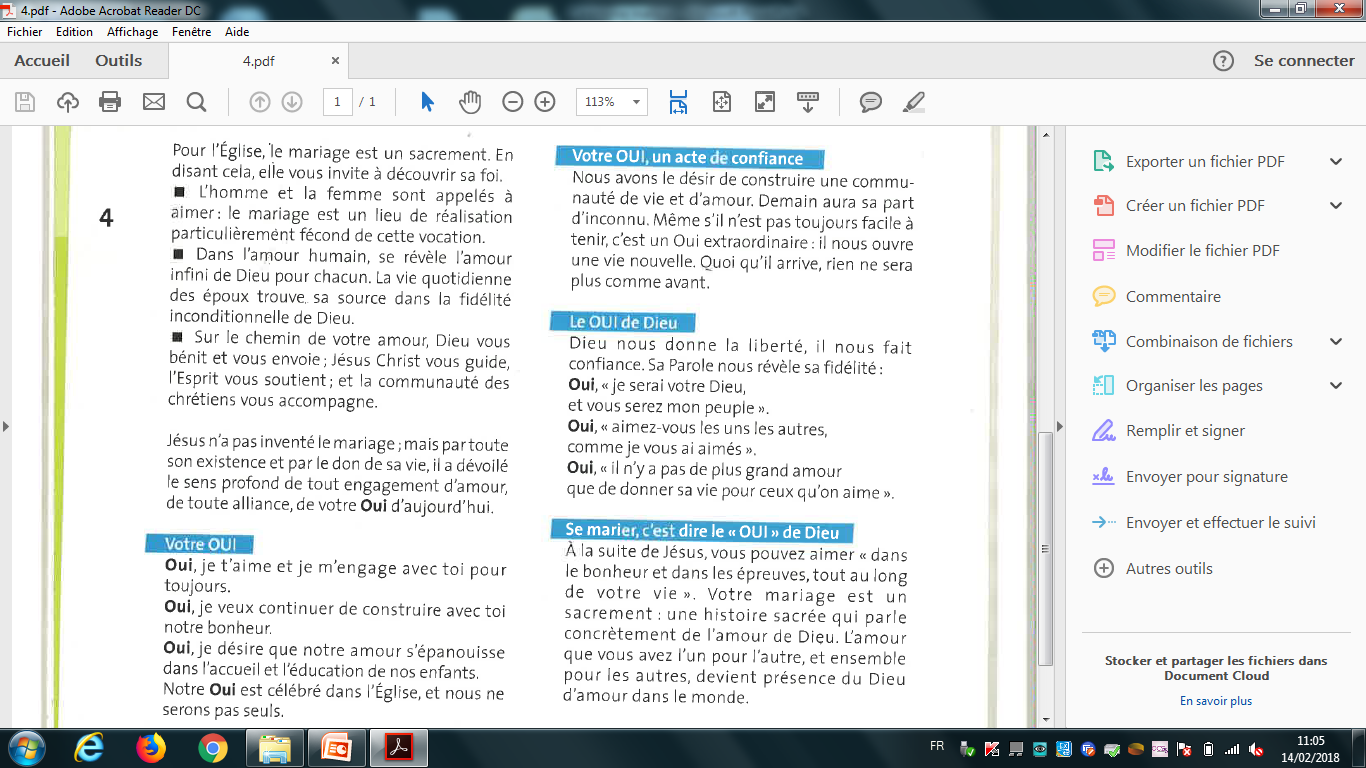 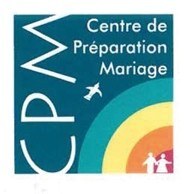 CELEBRATION DU MARIAGE A L’EGLISE
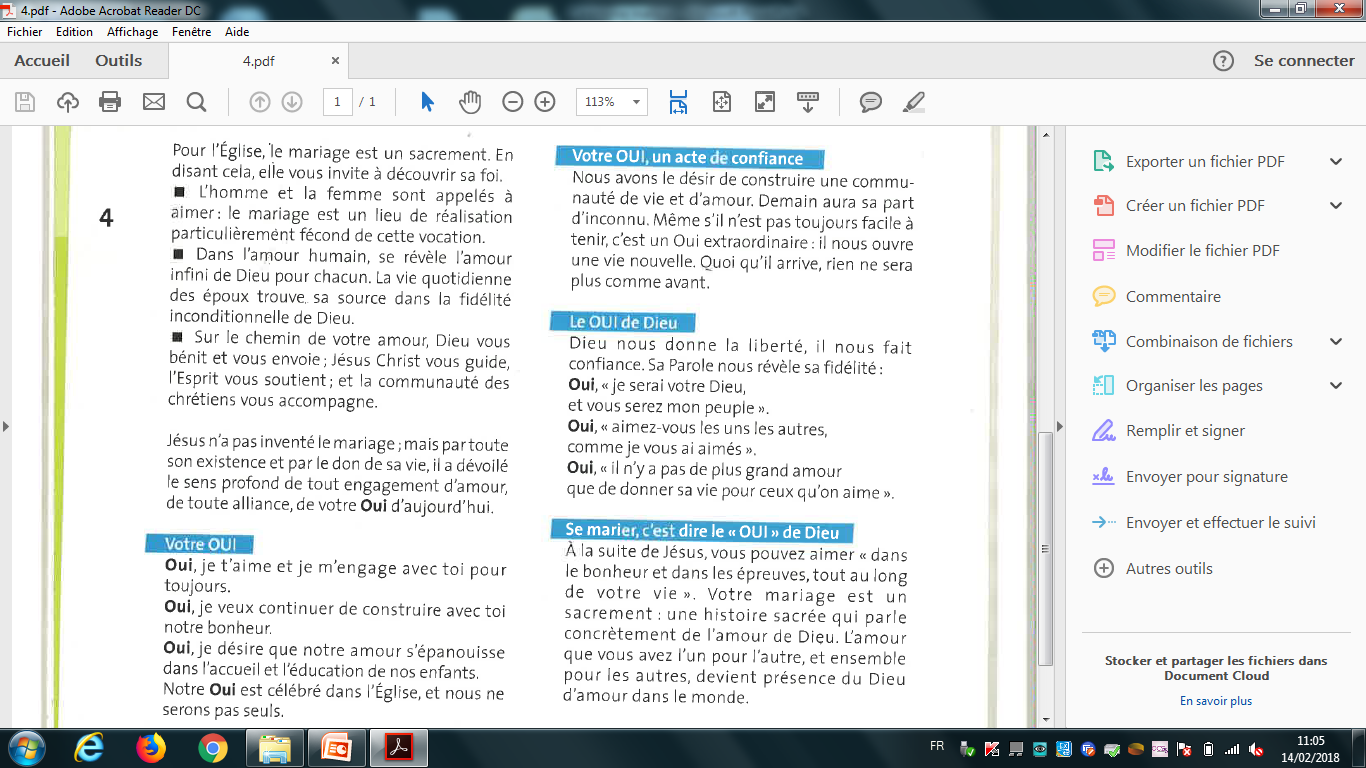 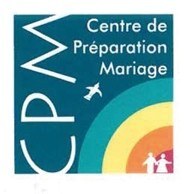 CELEBRATION DU MARIAGE A L’EGLISE
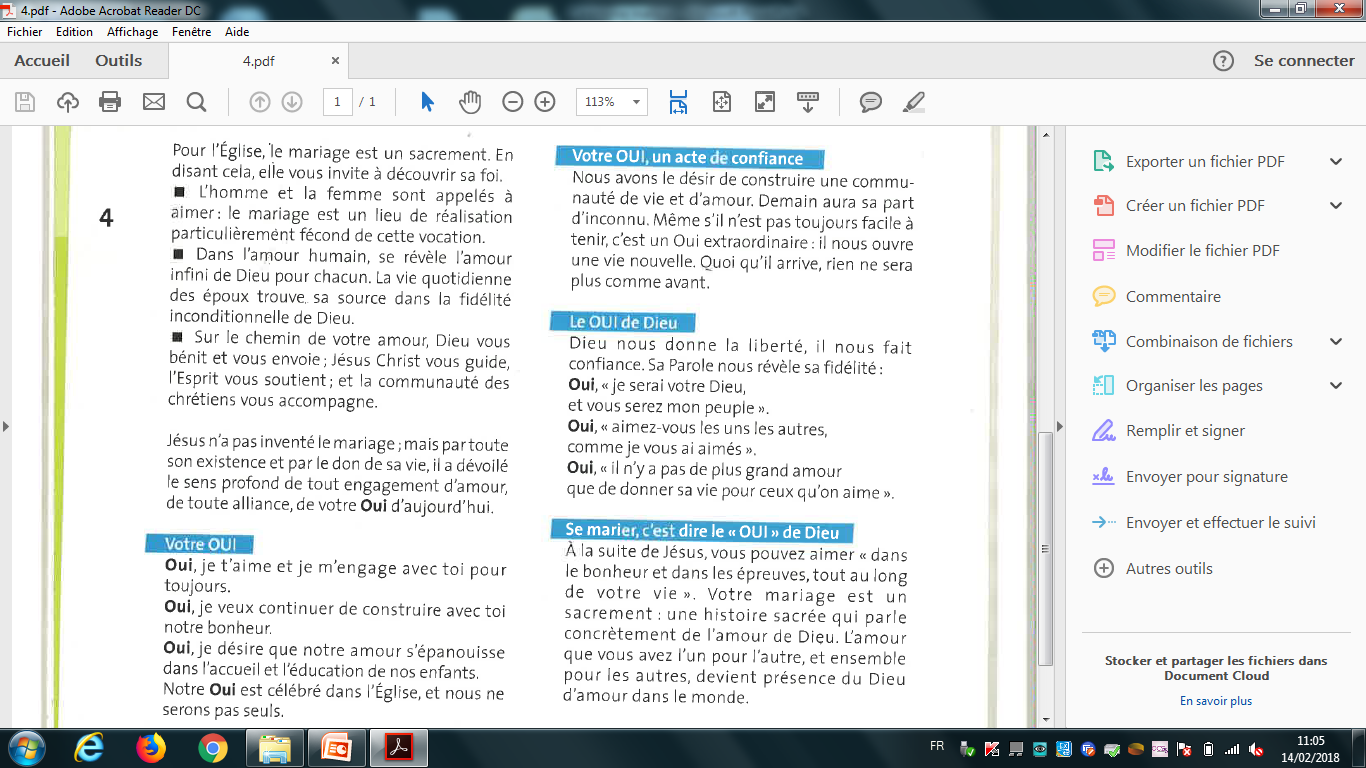 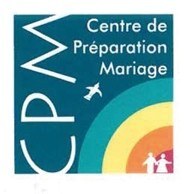 CELEBRATION DU MARIAGE A L’EGLISE
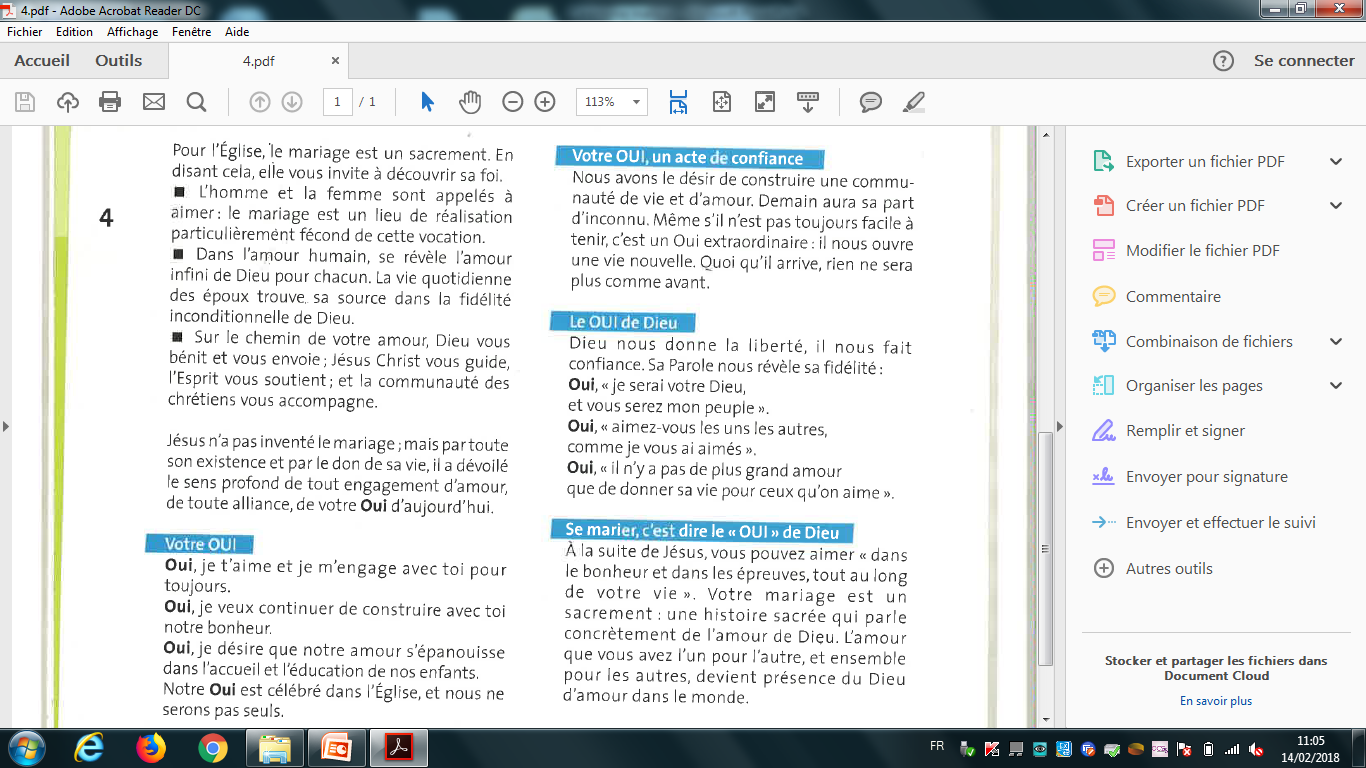 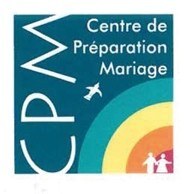 CELEBRATION DU MARIAGE A L’EGLISE
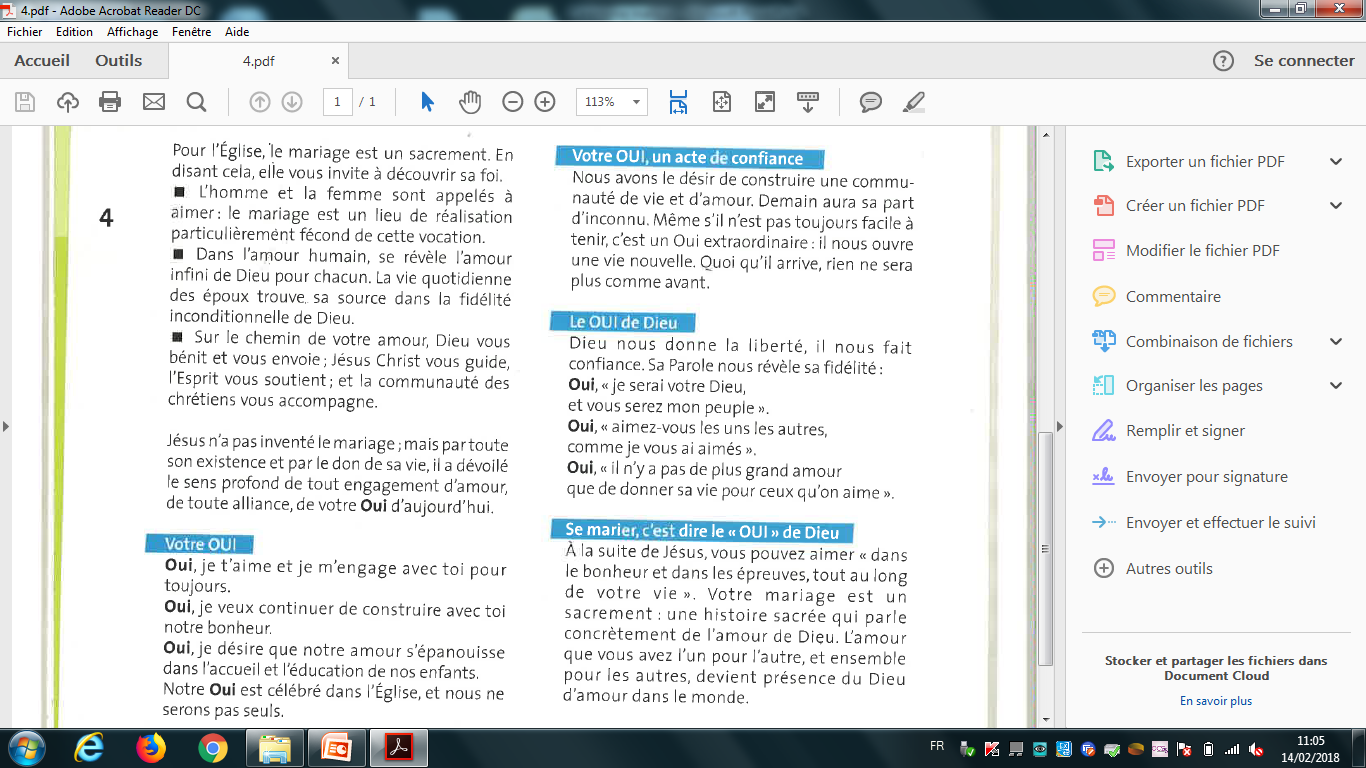 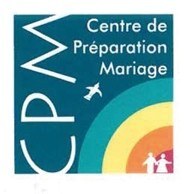 CELEBRATION DU MARIAGE A L’EGLISE
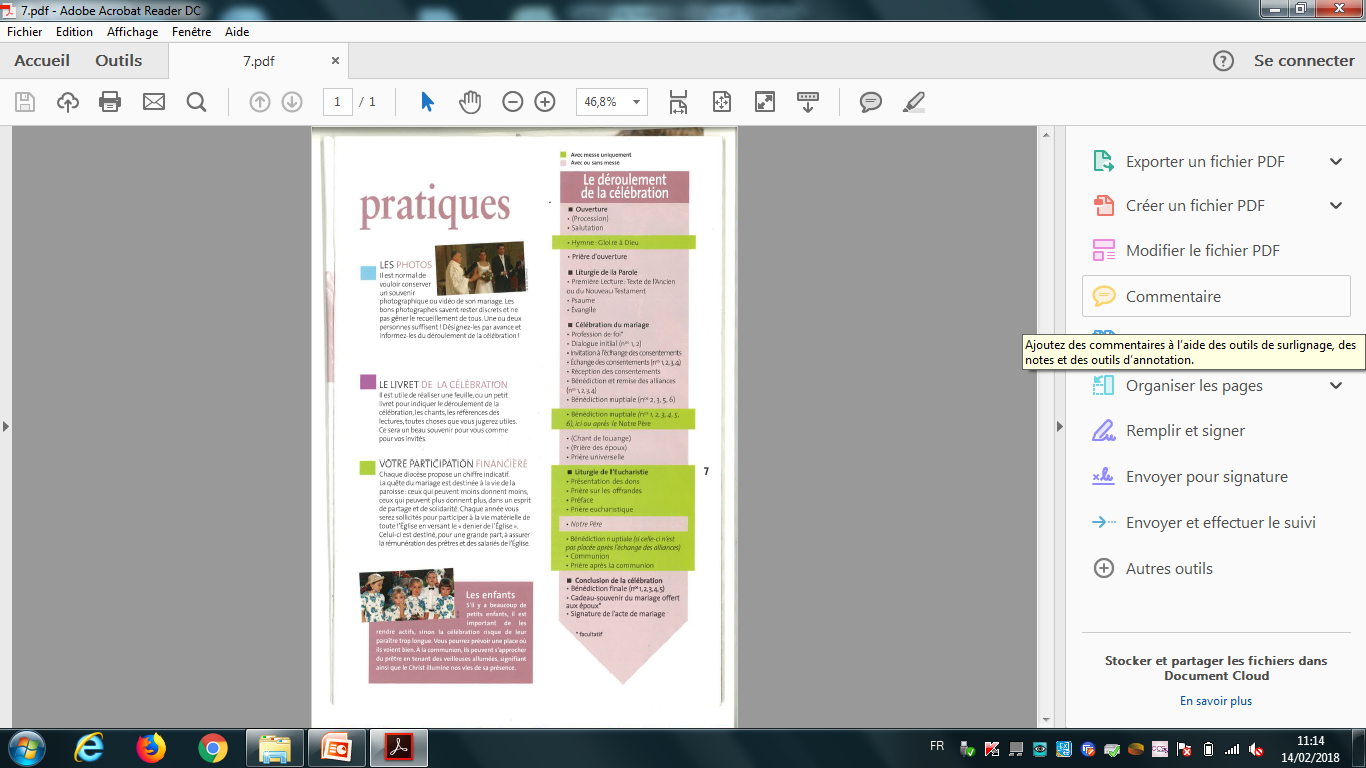 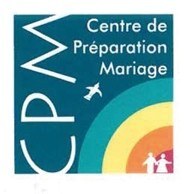 CELEBRATION DU MARIAGE A L’EGLISE
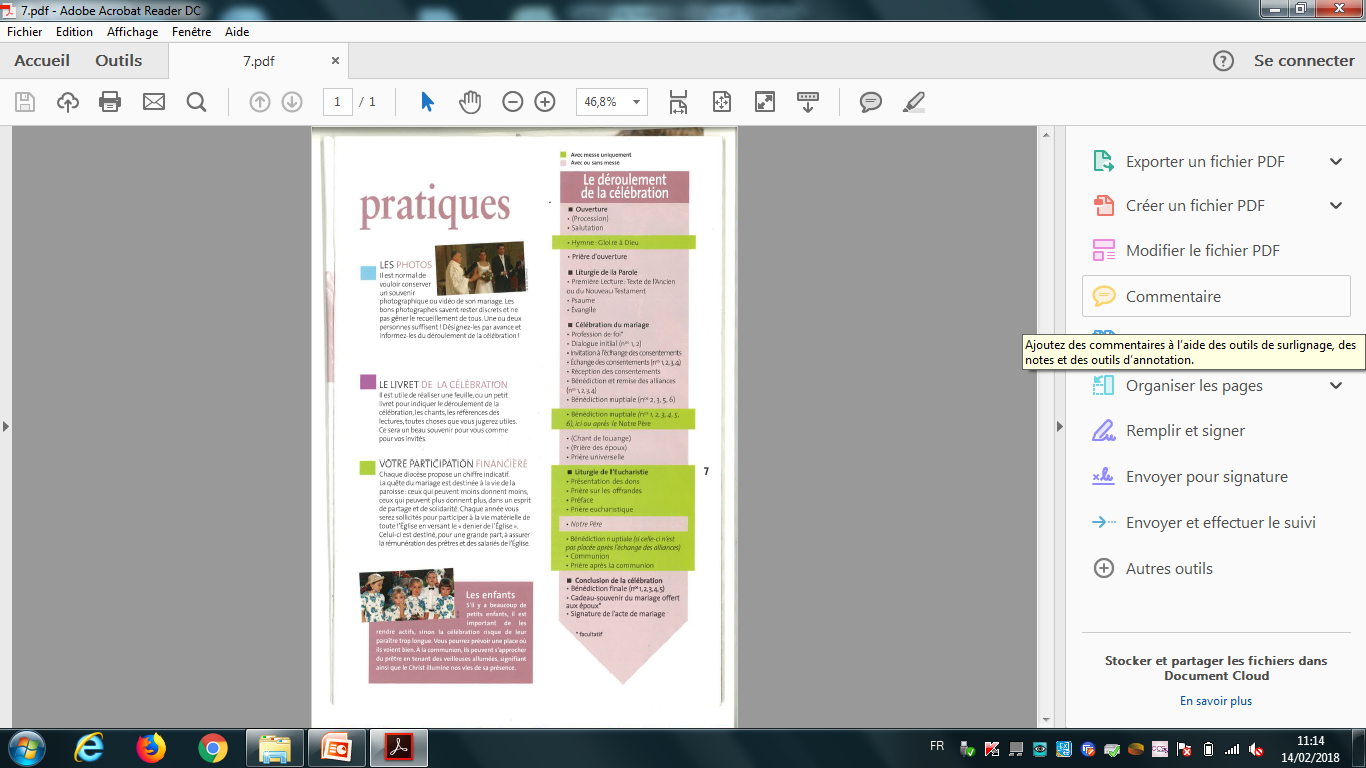 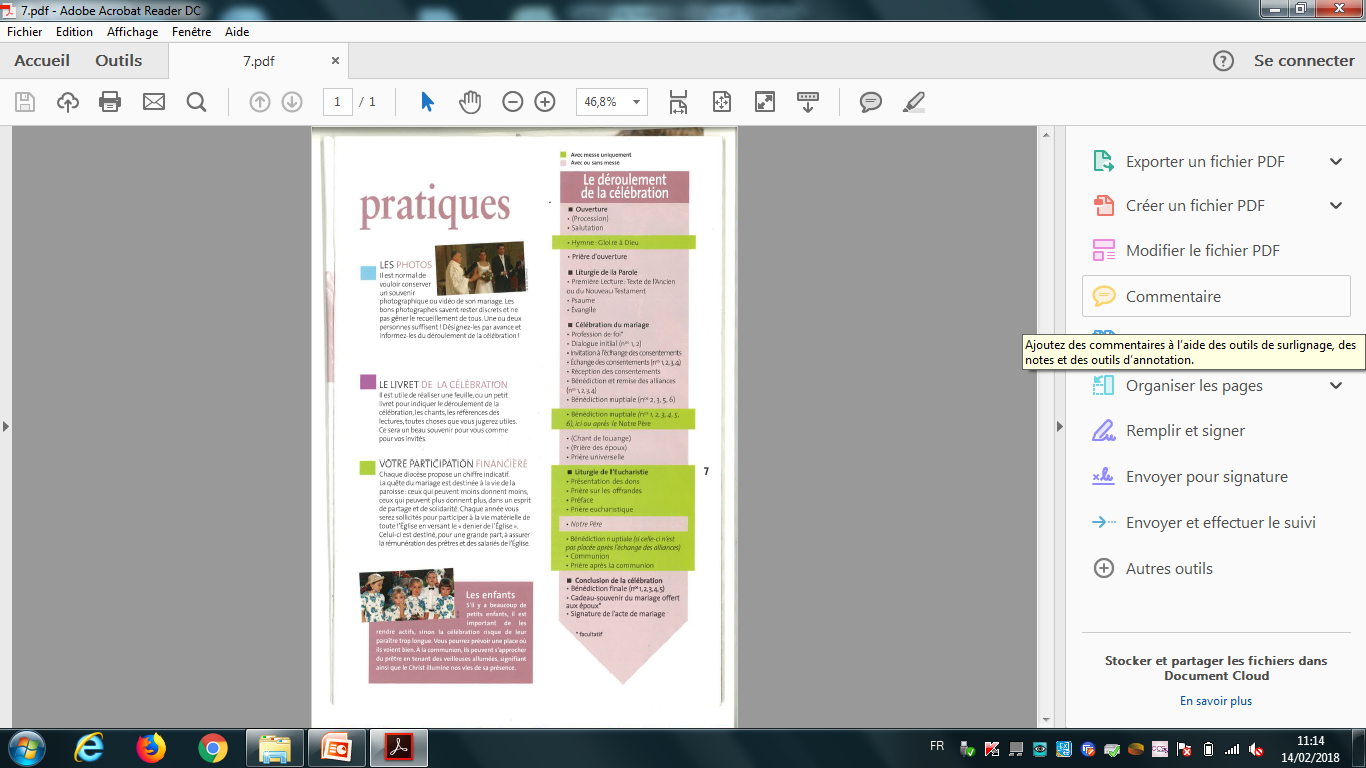 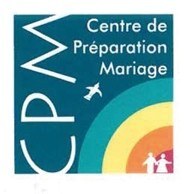 CELEBRATION DU MARIAGE A L’EGLISE
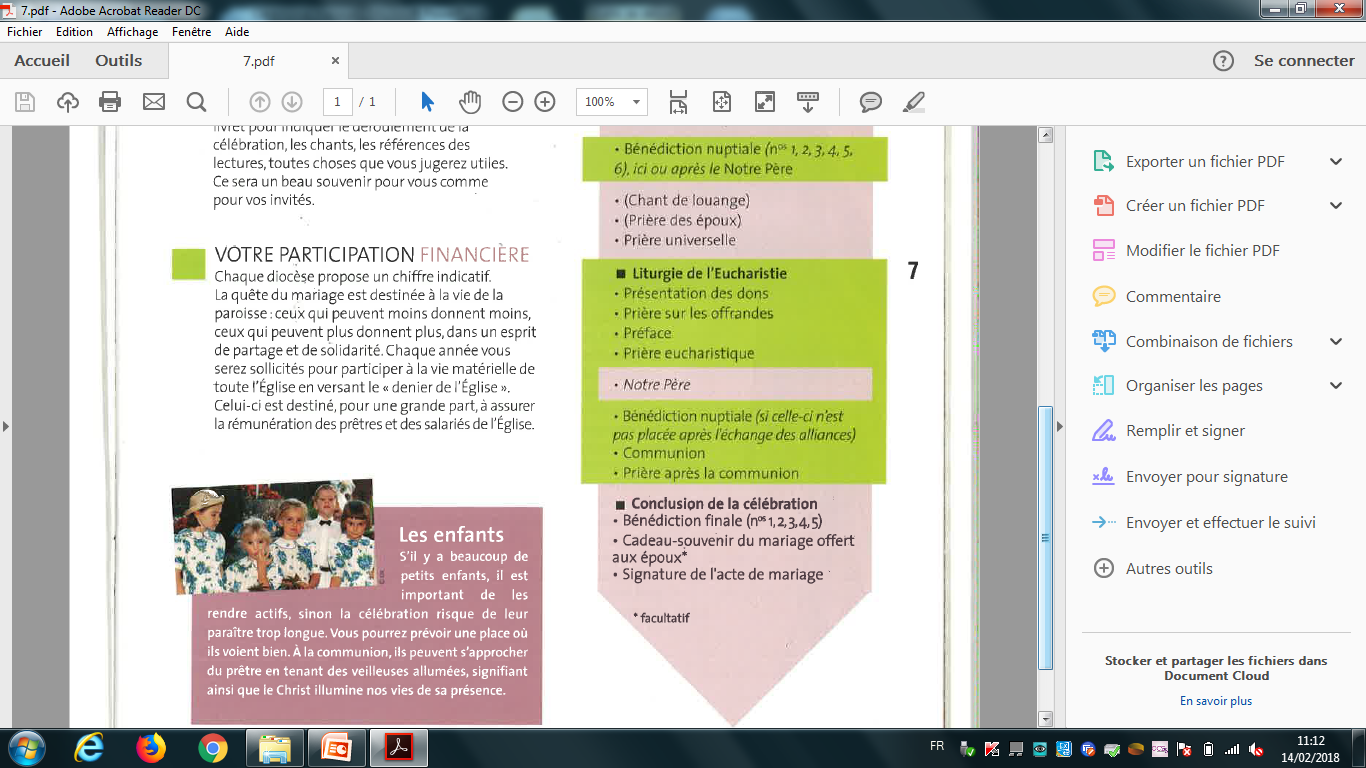 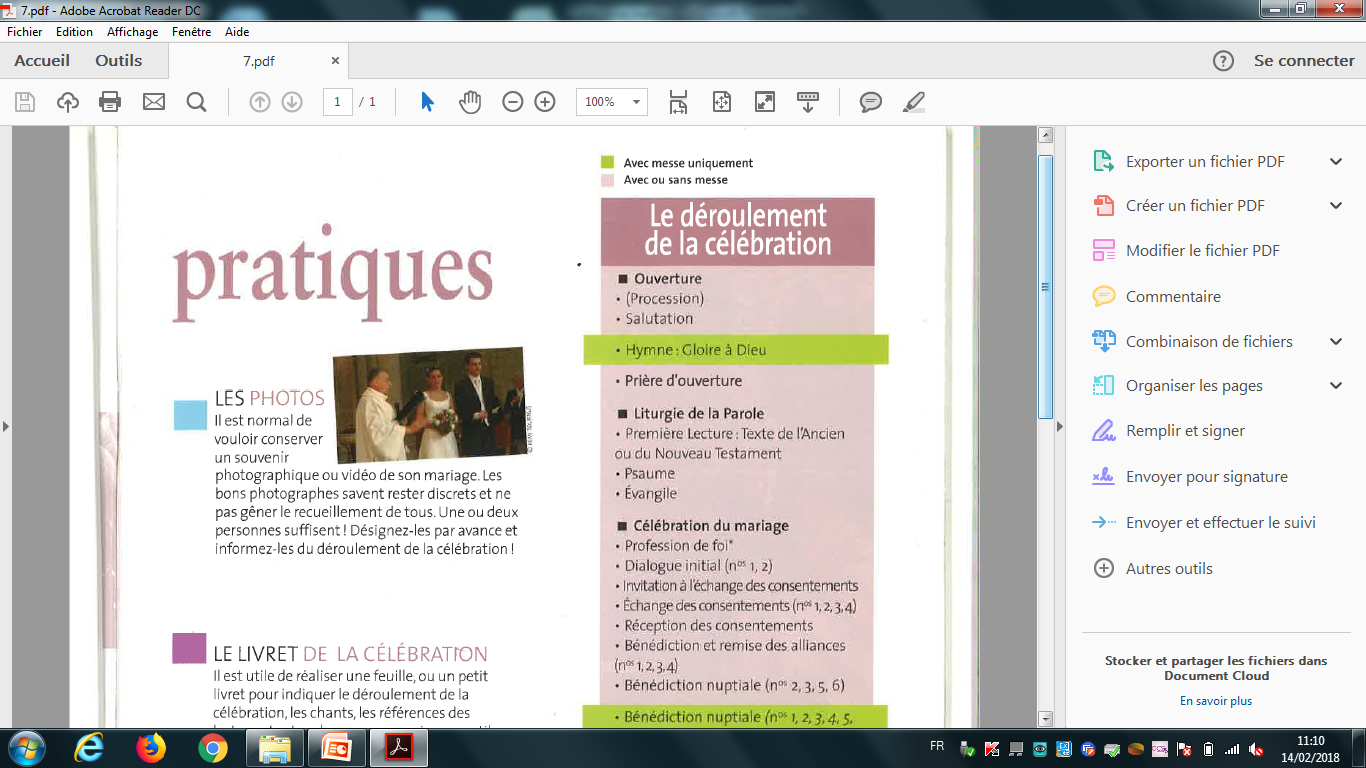 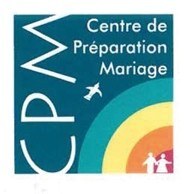 CELEBRATION DU MARIAGE A L’EGLISE
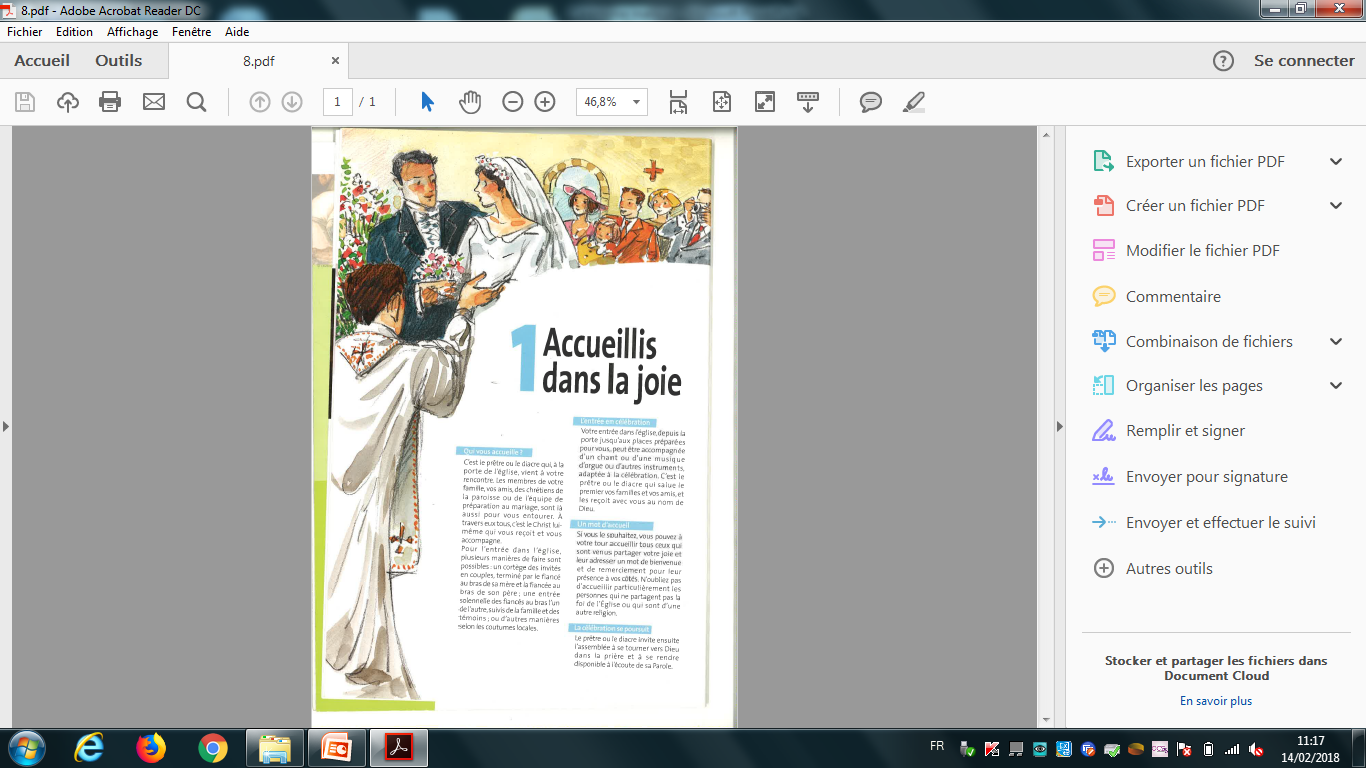 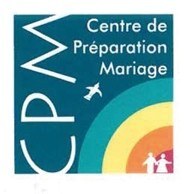 CELEBRATION DU MARIAGE A L’EGLISE
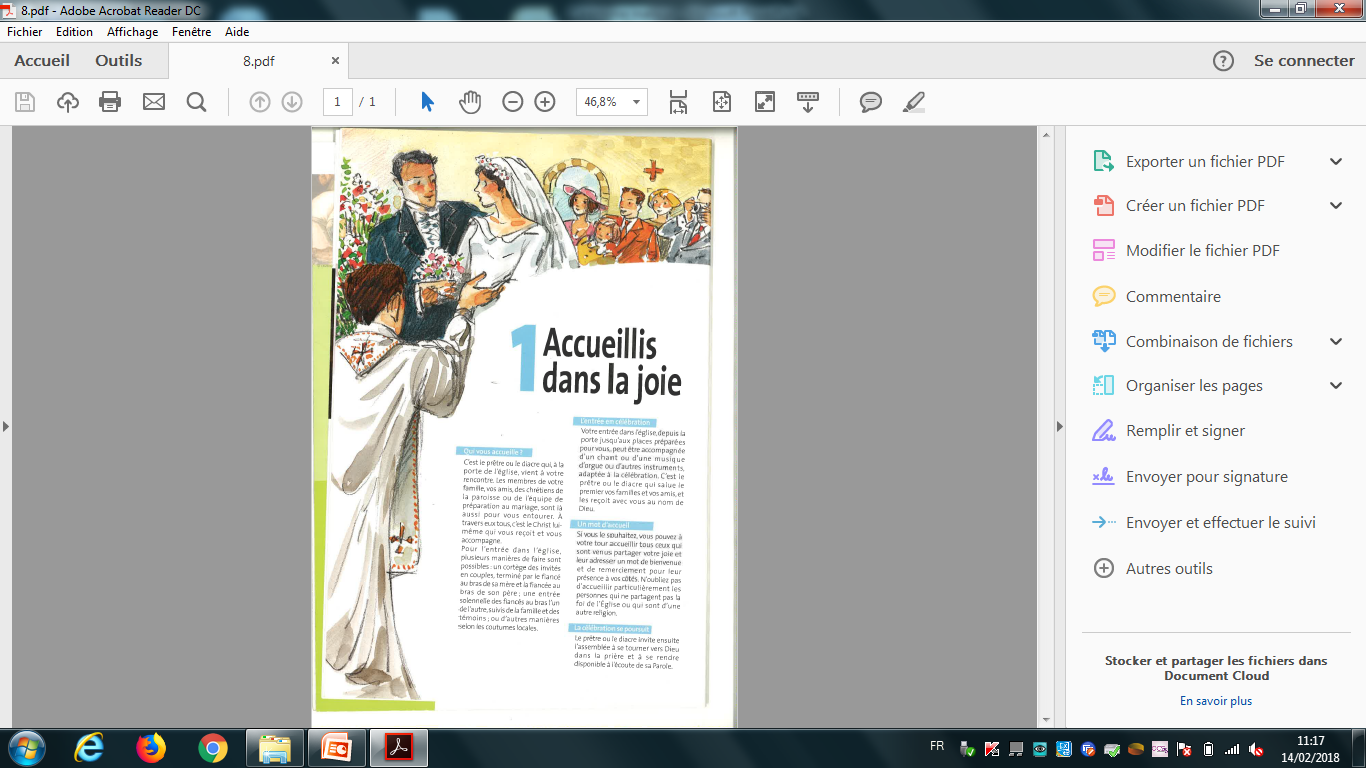 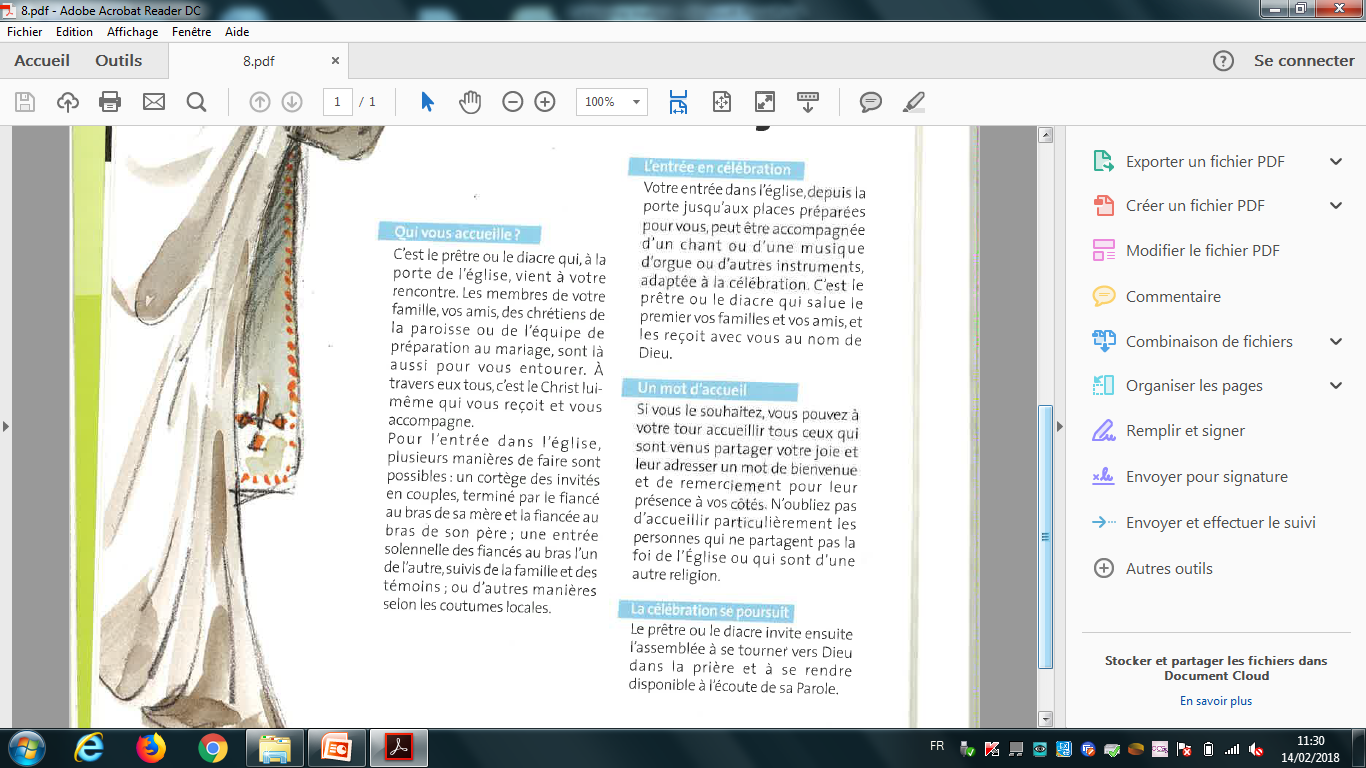 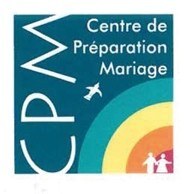 CELEBRATION DU MARIAGE A L’EGLISE
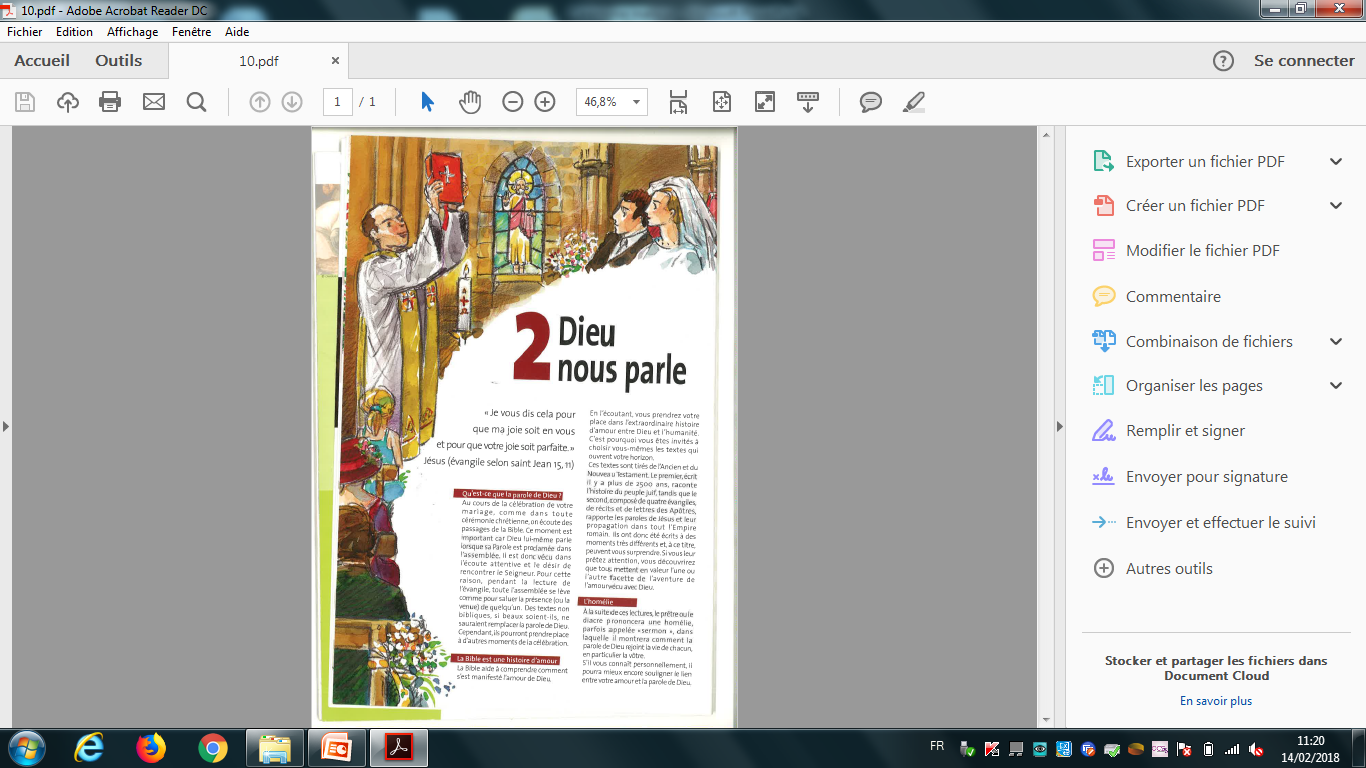 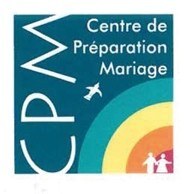 CELEBRATION DU MARIAGE A L’EGLISE
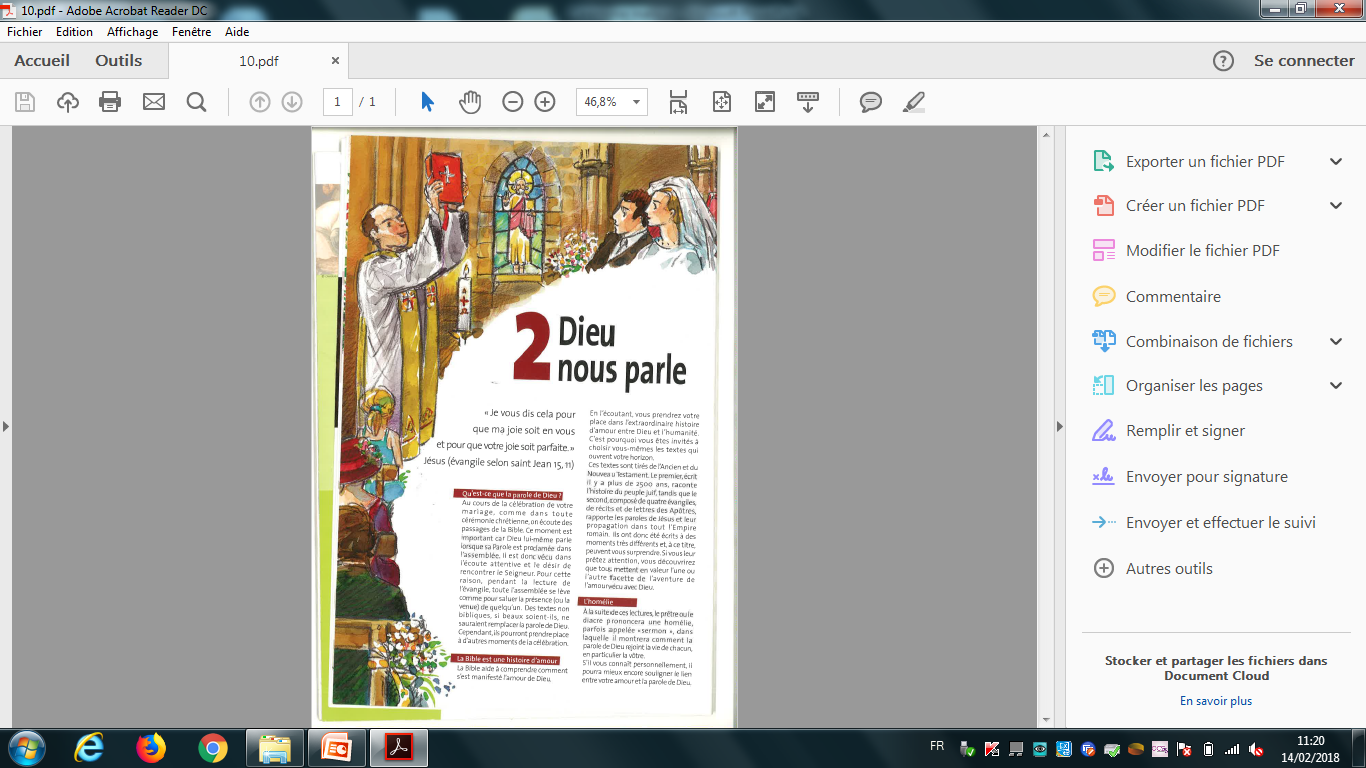 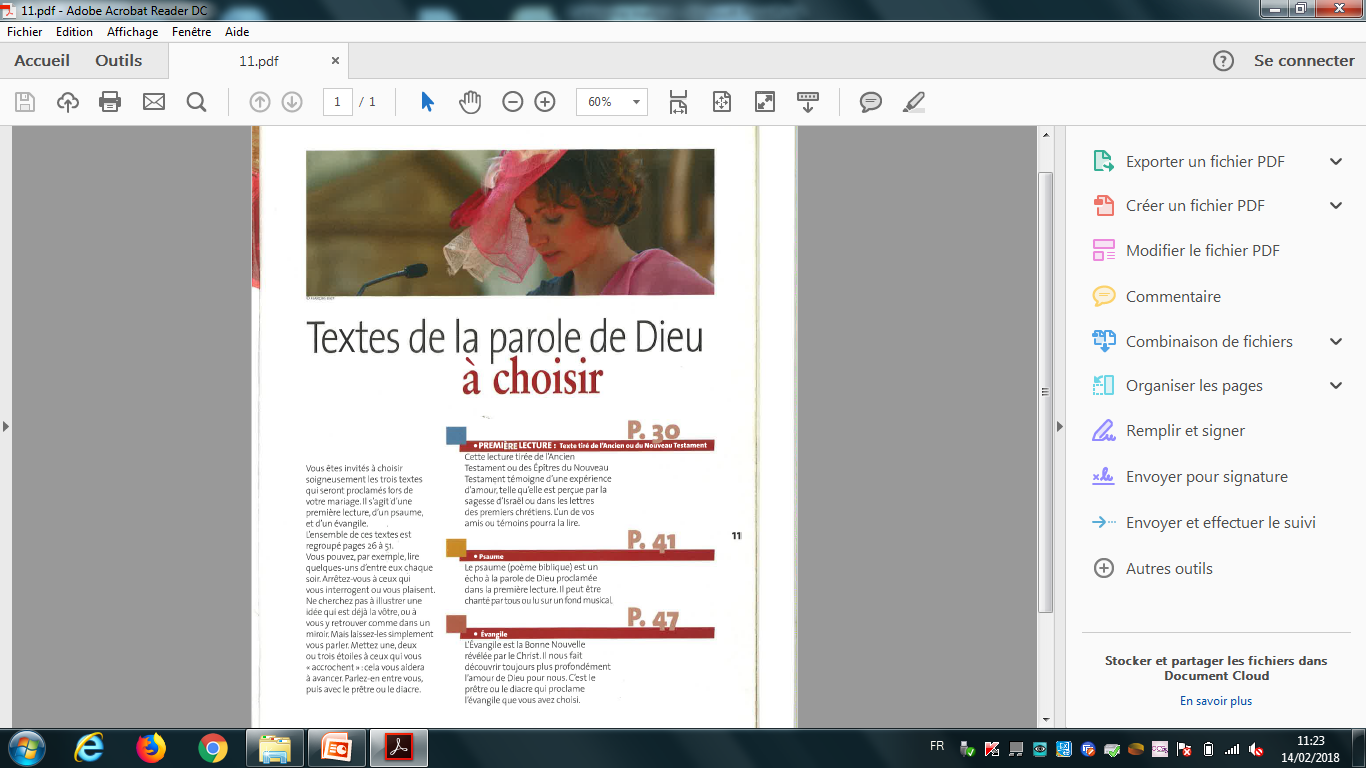 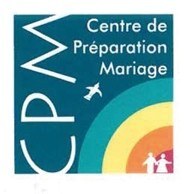 CELEBRATION DU MARIAGE A L’EGLISE
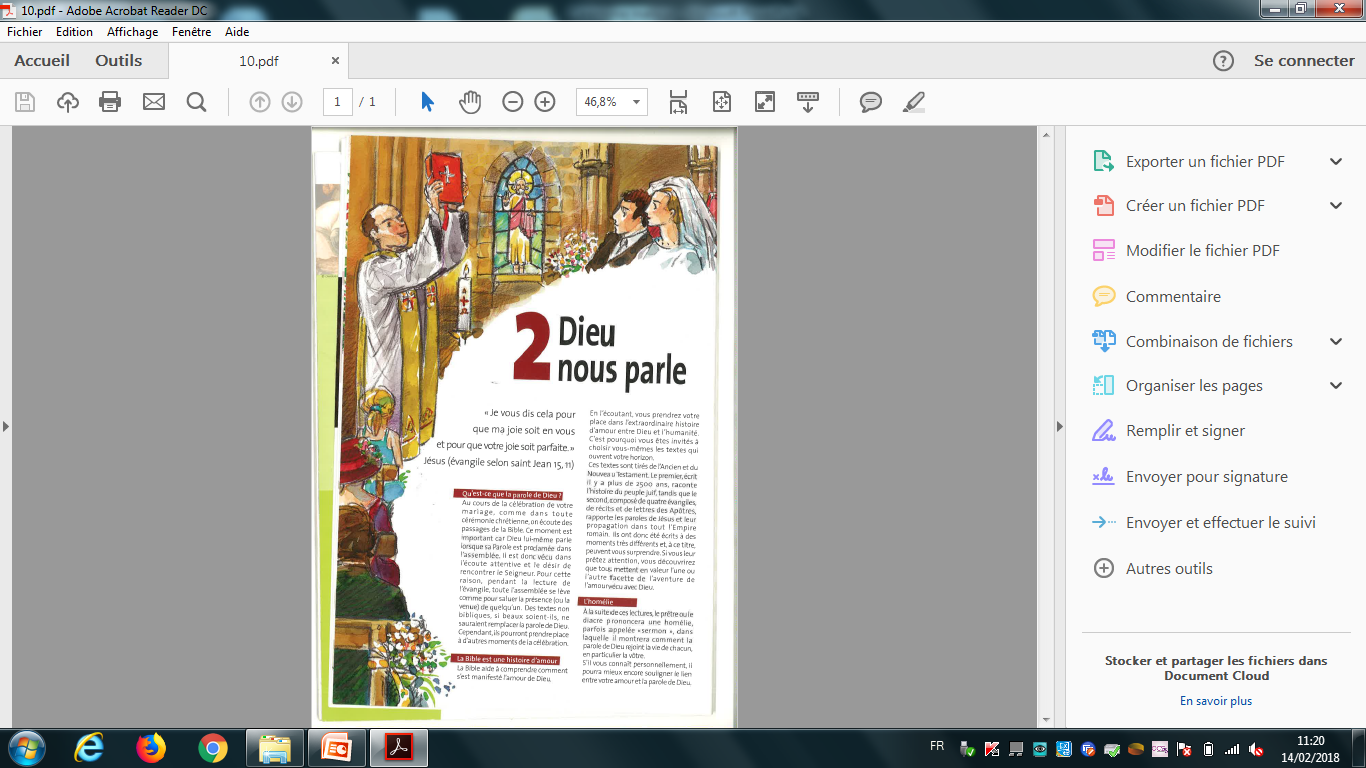 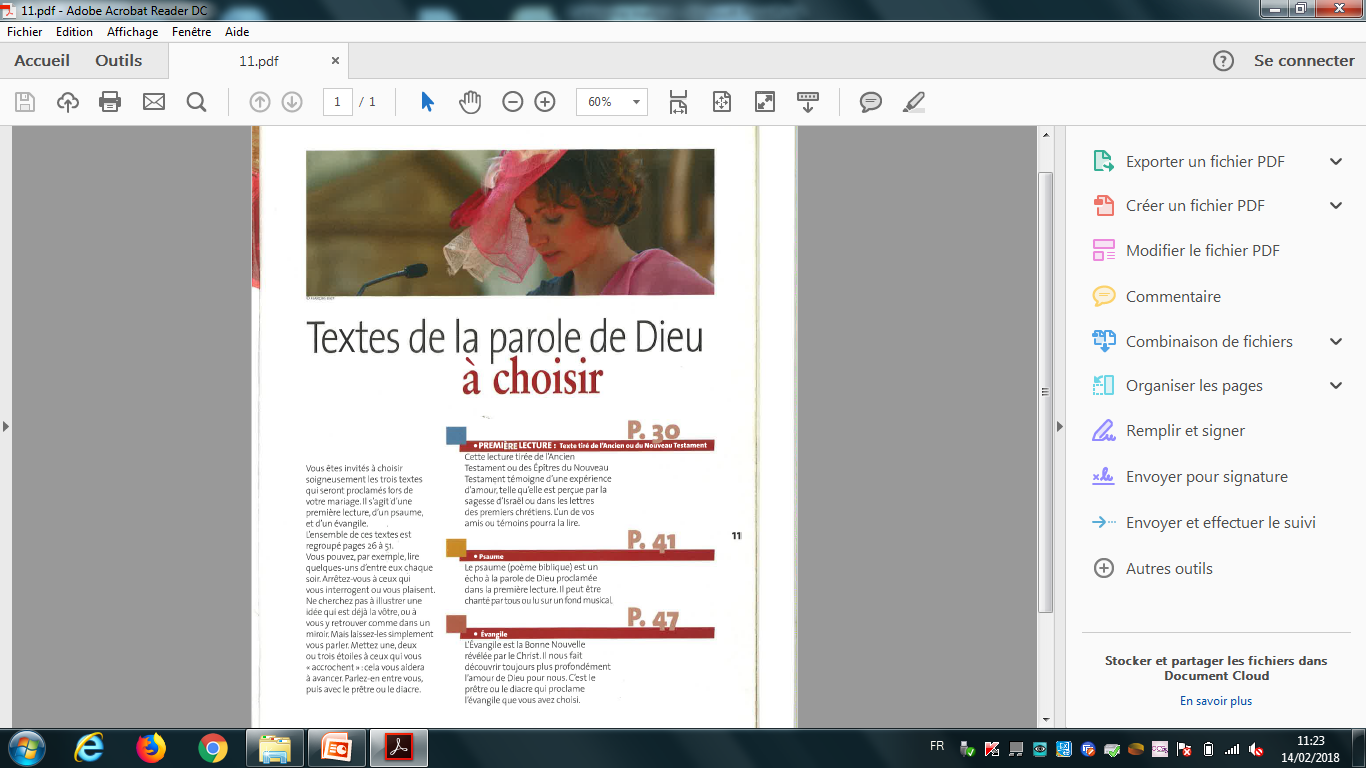 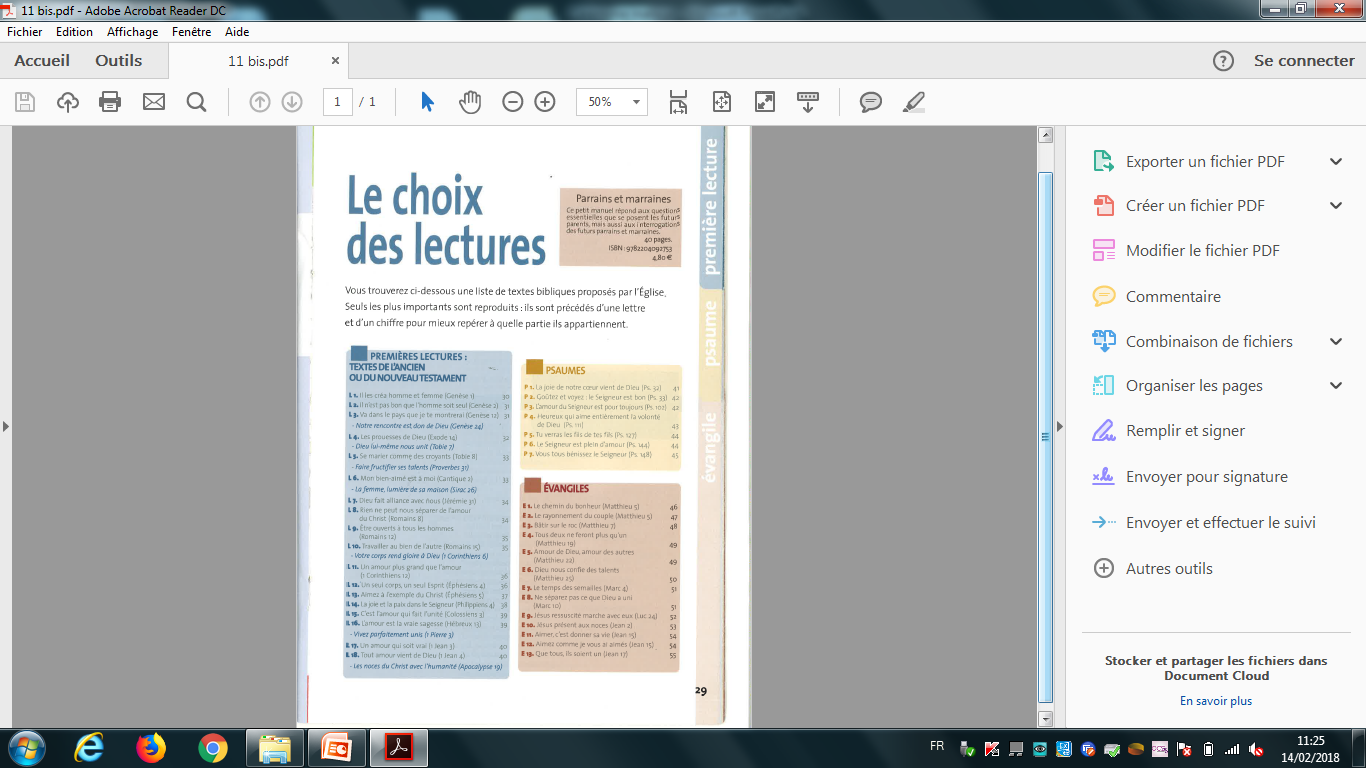 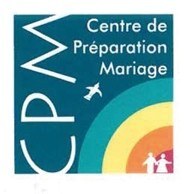 CELEBRATION DU MARIAGE A L’EGLISE
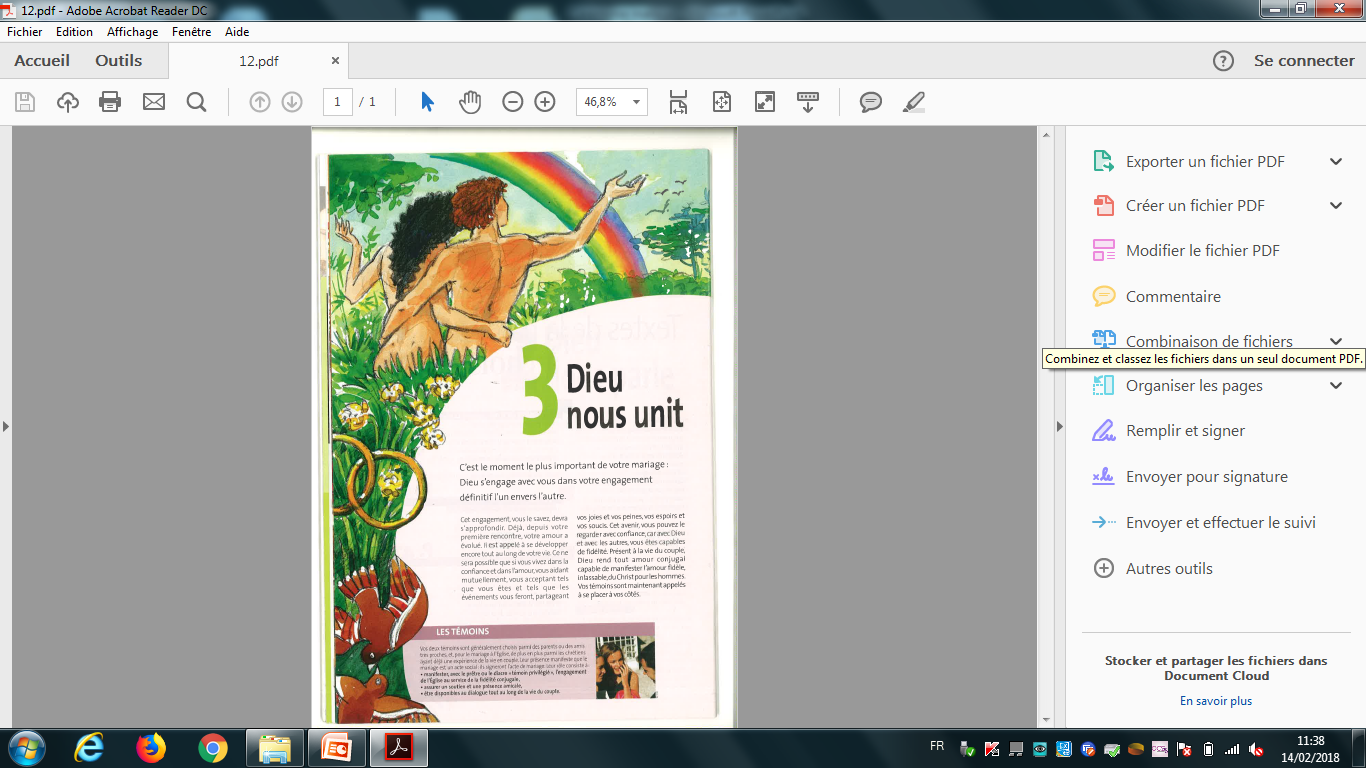 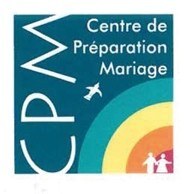 CELEBRATION DU MARIAGE A L’EGLISE
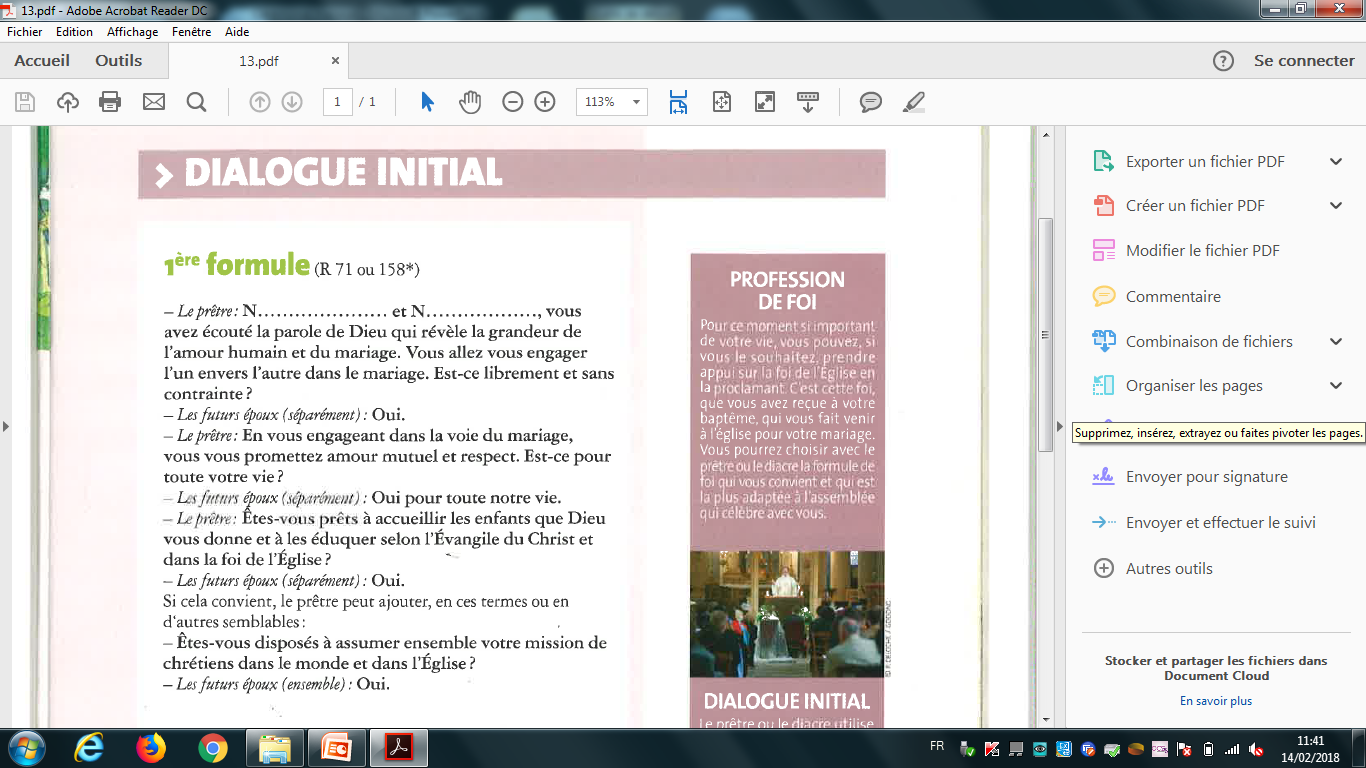 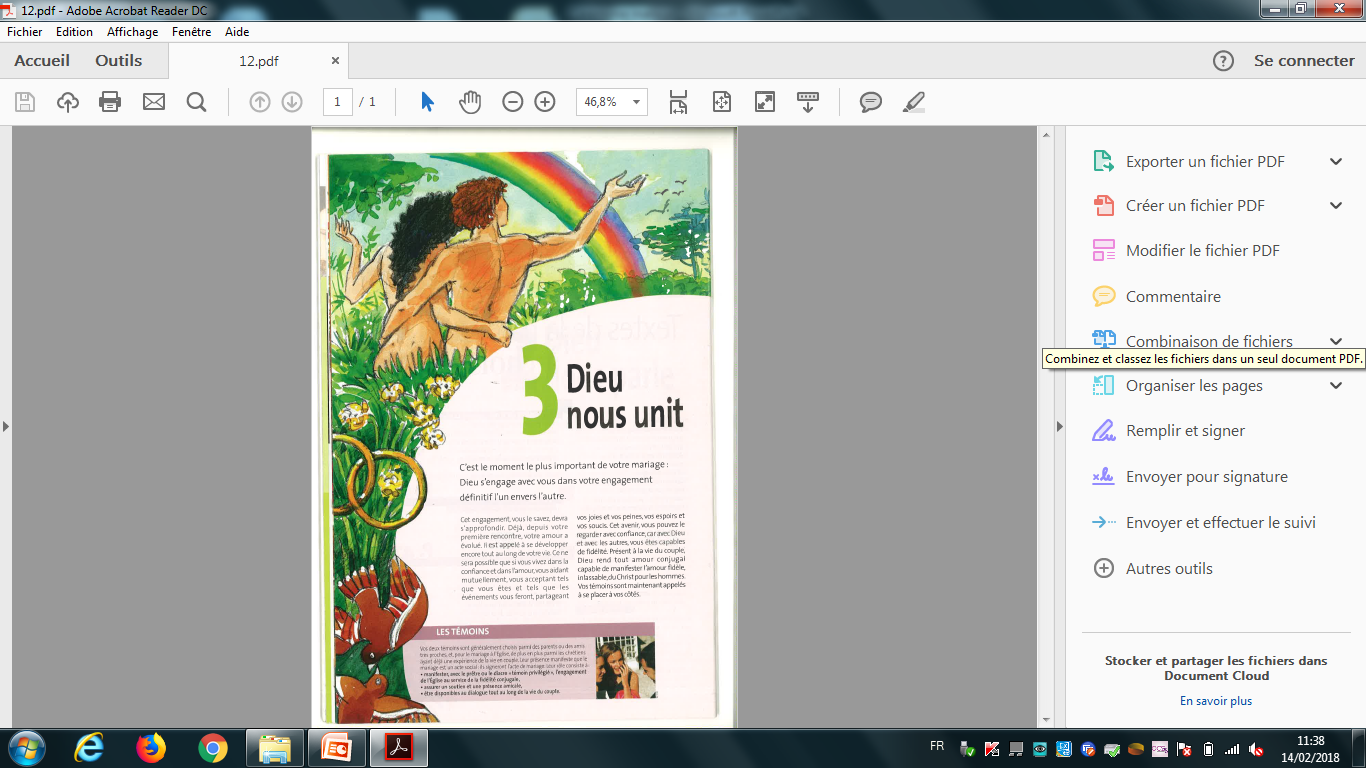 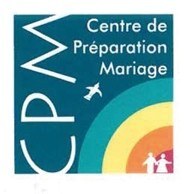 CELEBRATION DU MARIAGE A L’EGLISE
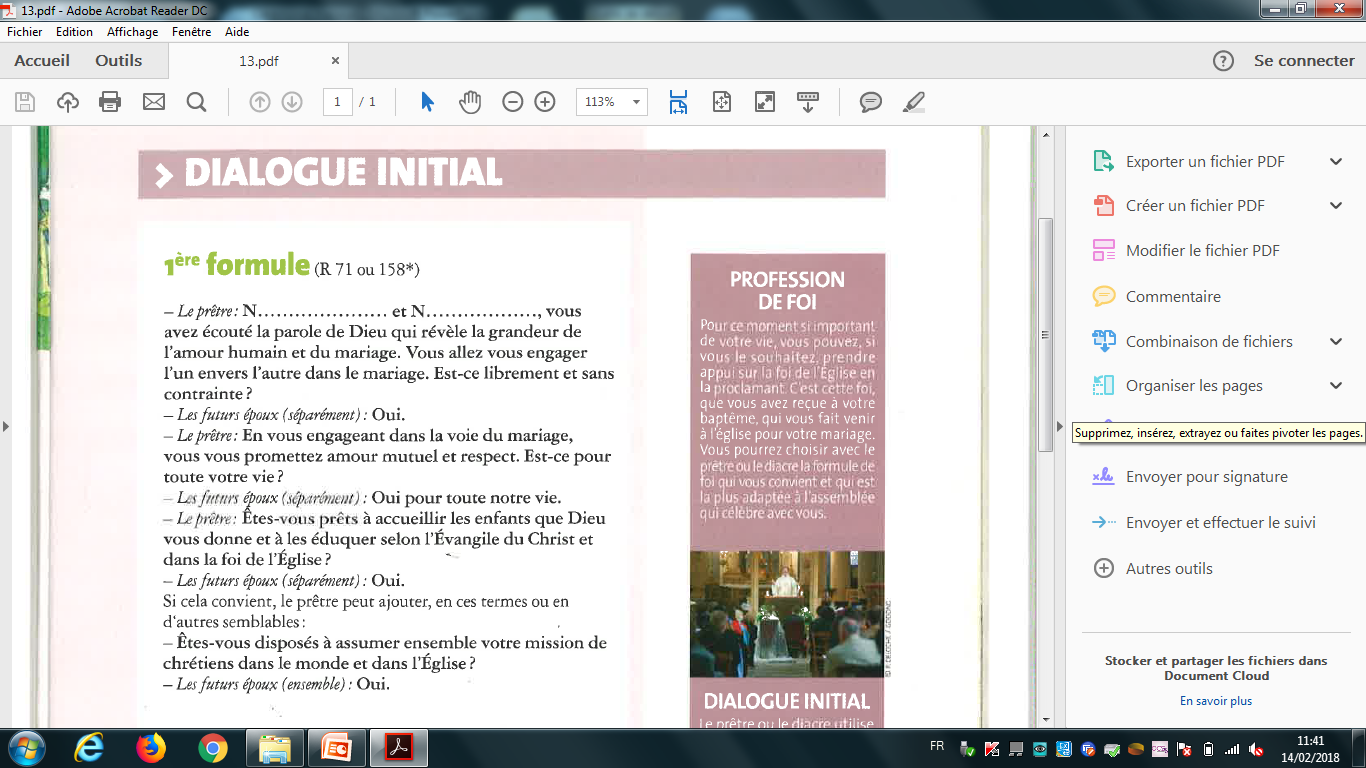 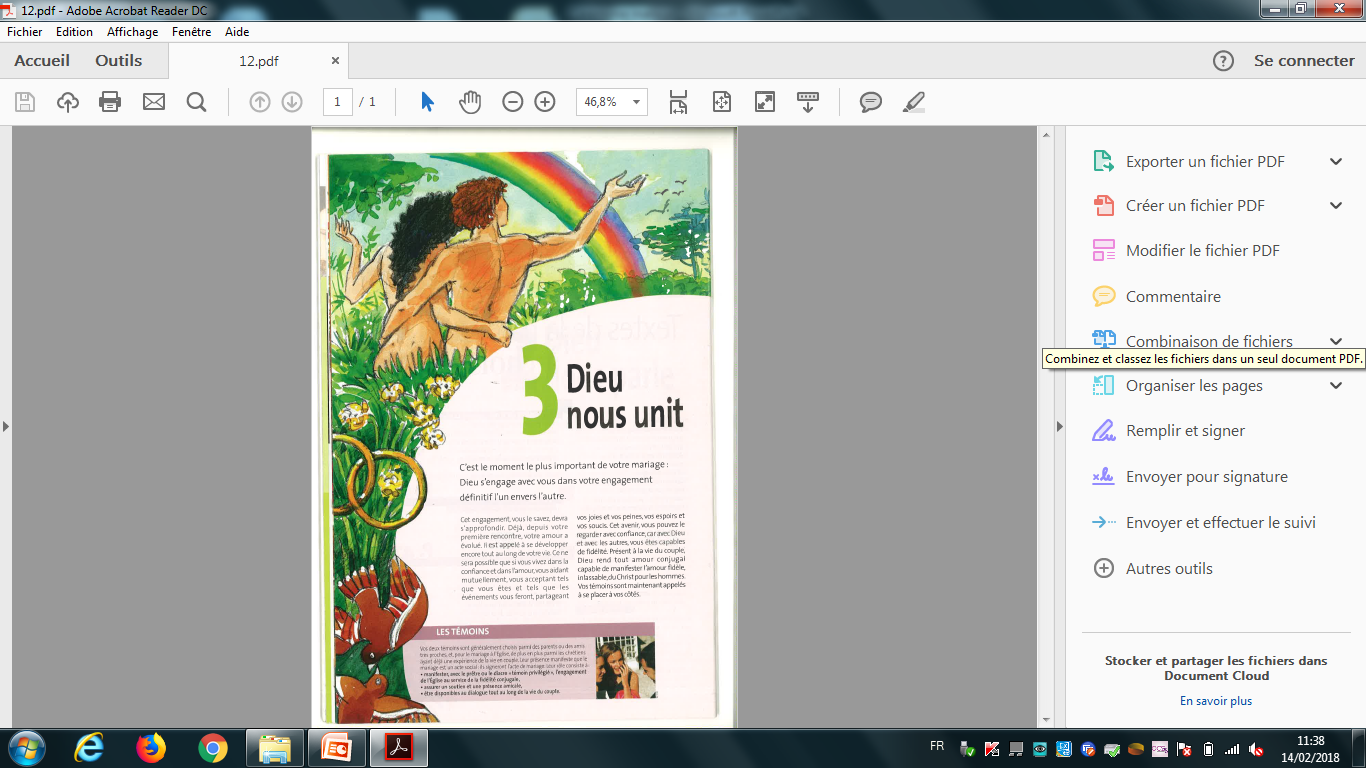 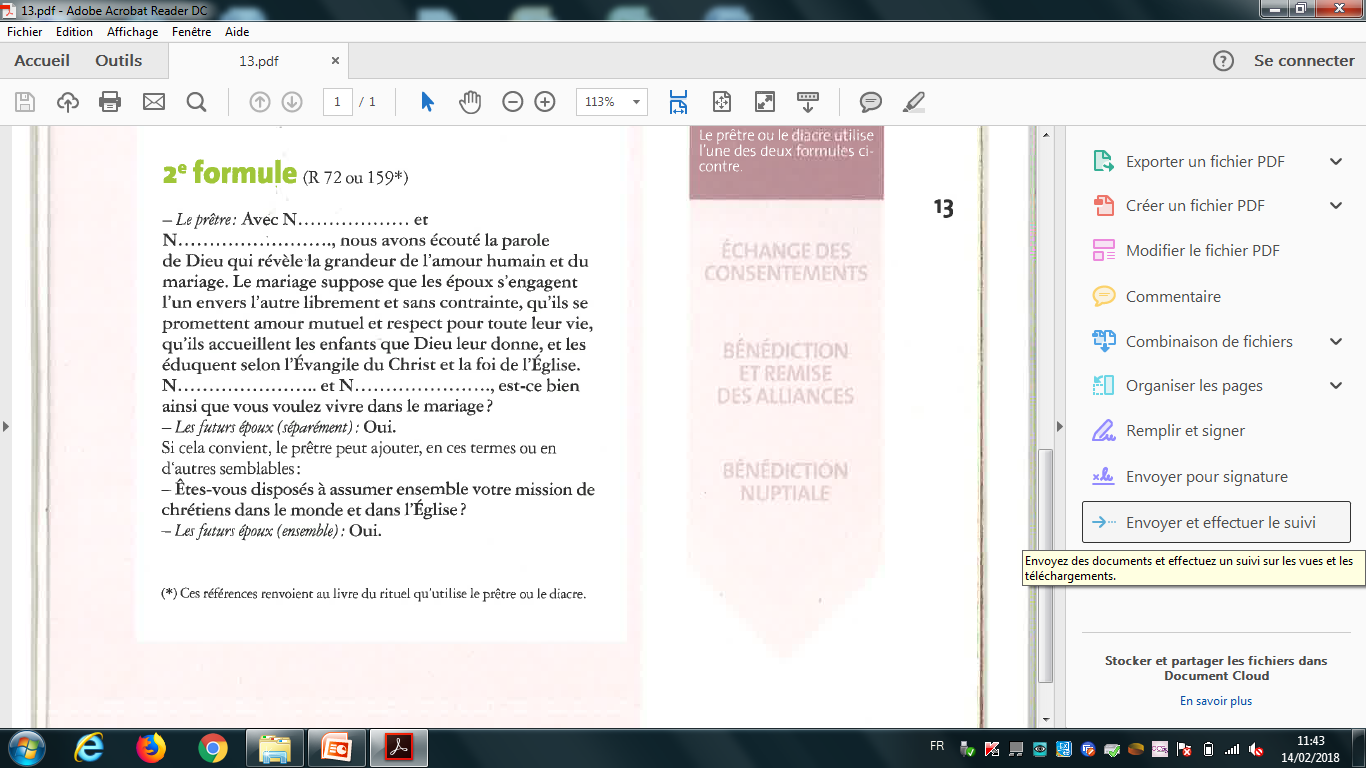 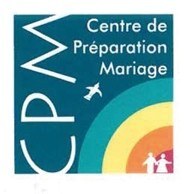 CELEBRATION DU MARIAGE A L’EGLISE
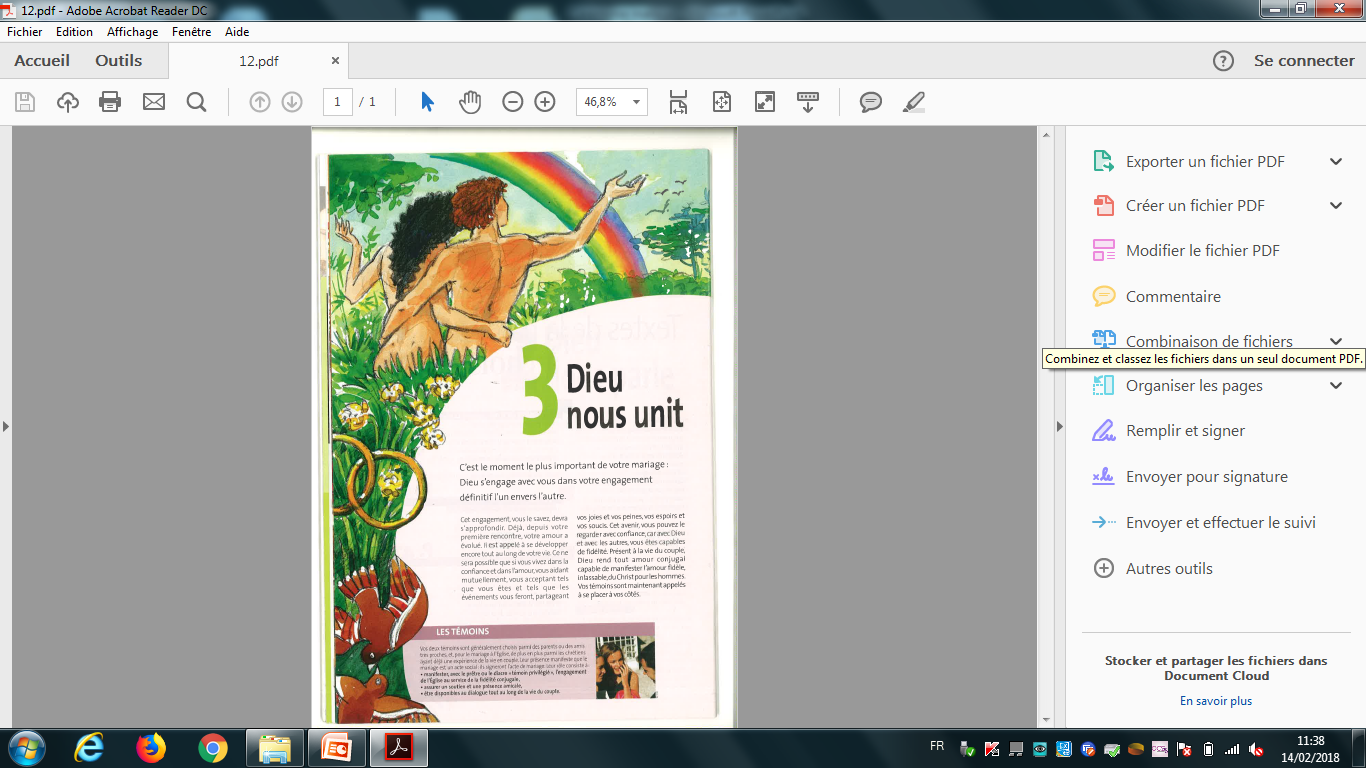 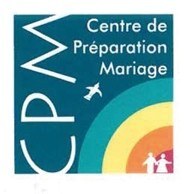 CELEBRATION DU MARIAGE A L’EGLISE
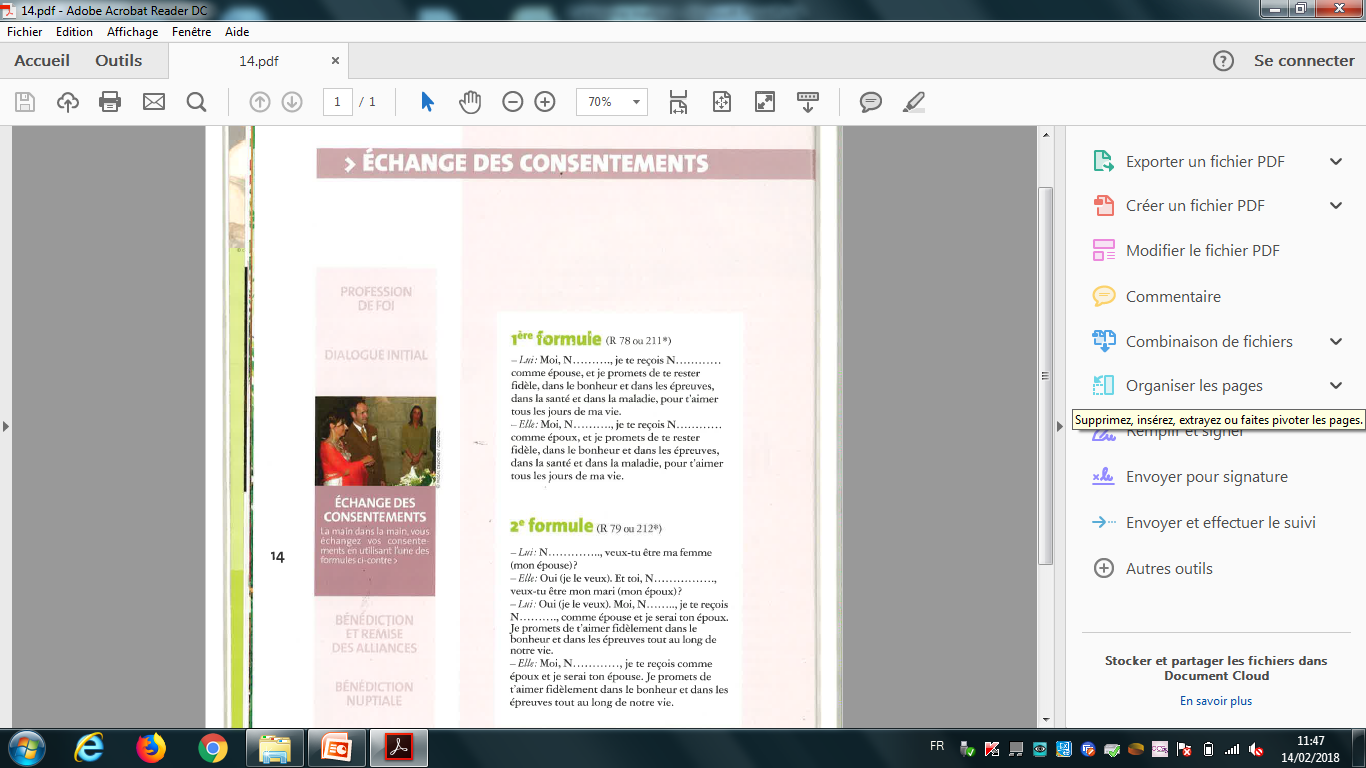 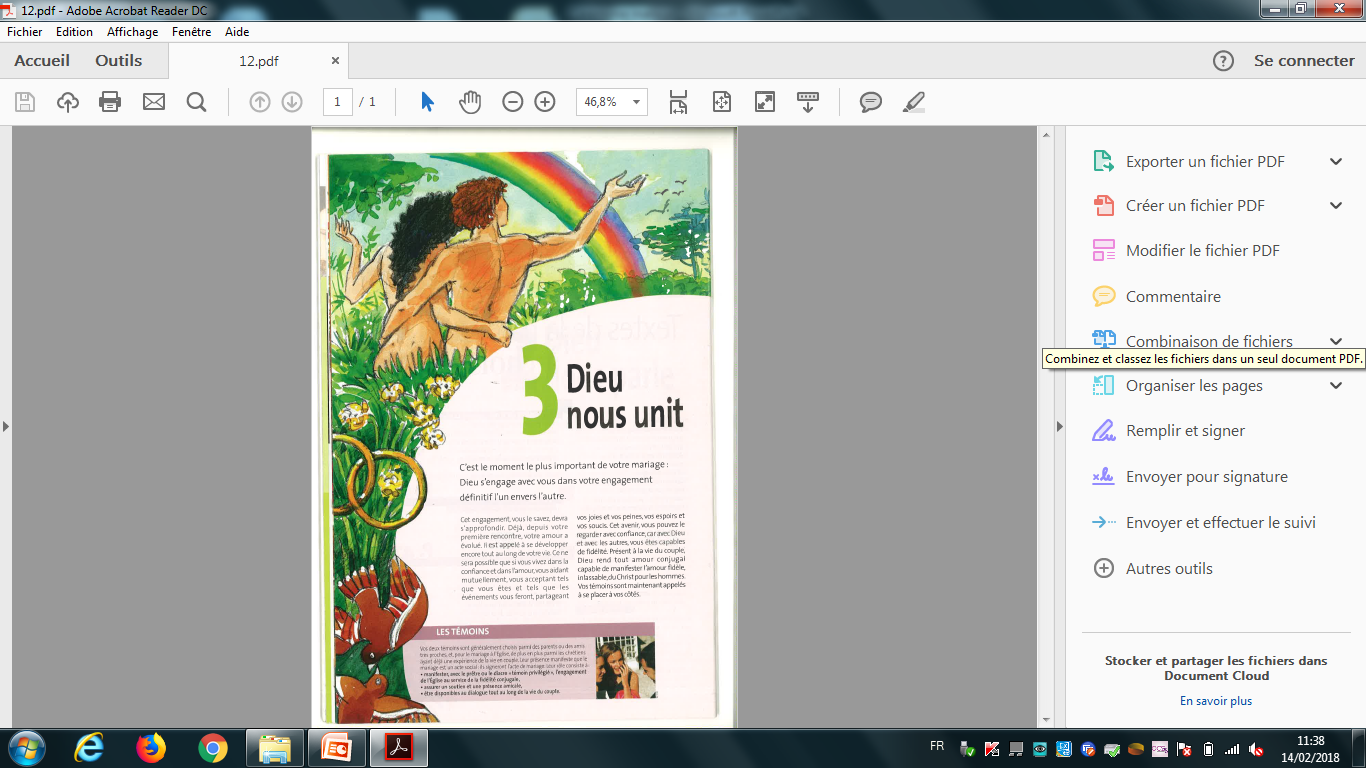 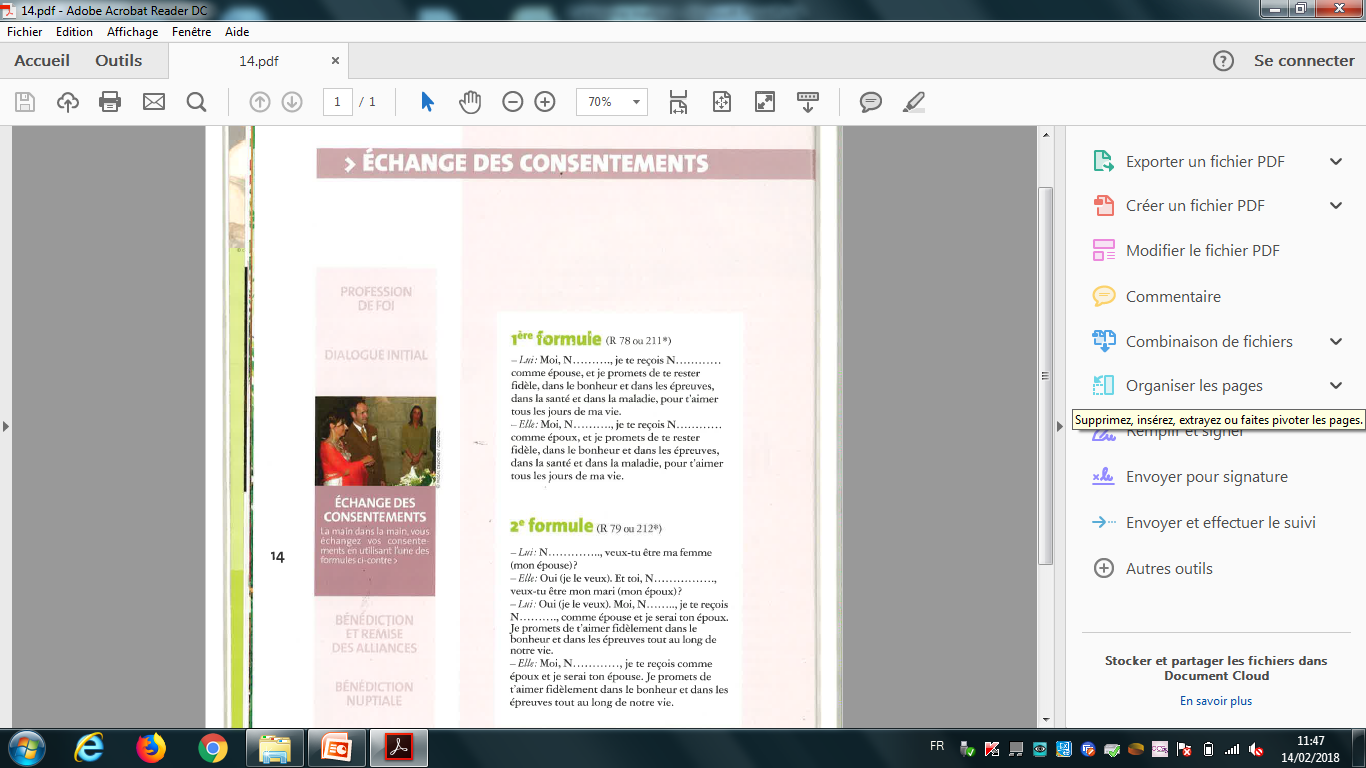 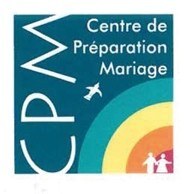 CELEBRATION DU MARIAGE A L’EGLISE
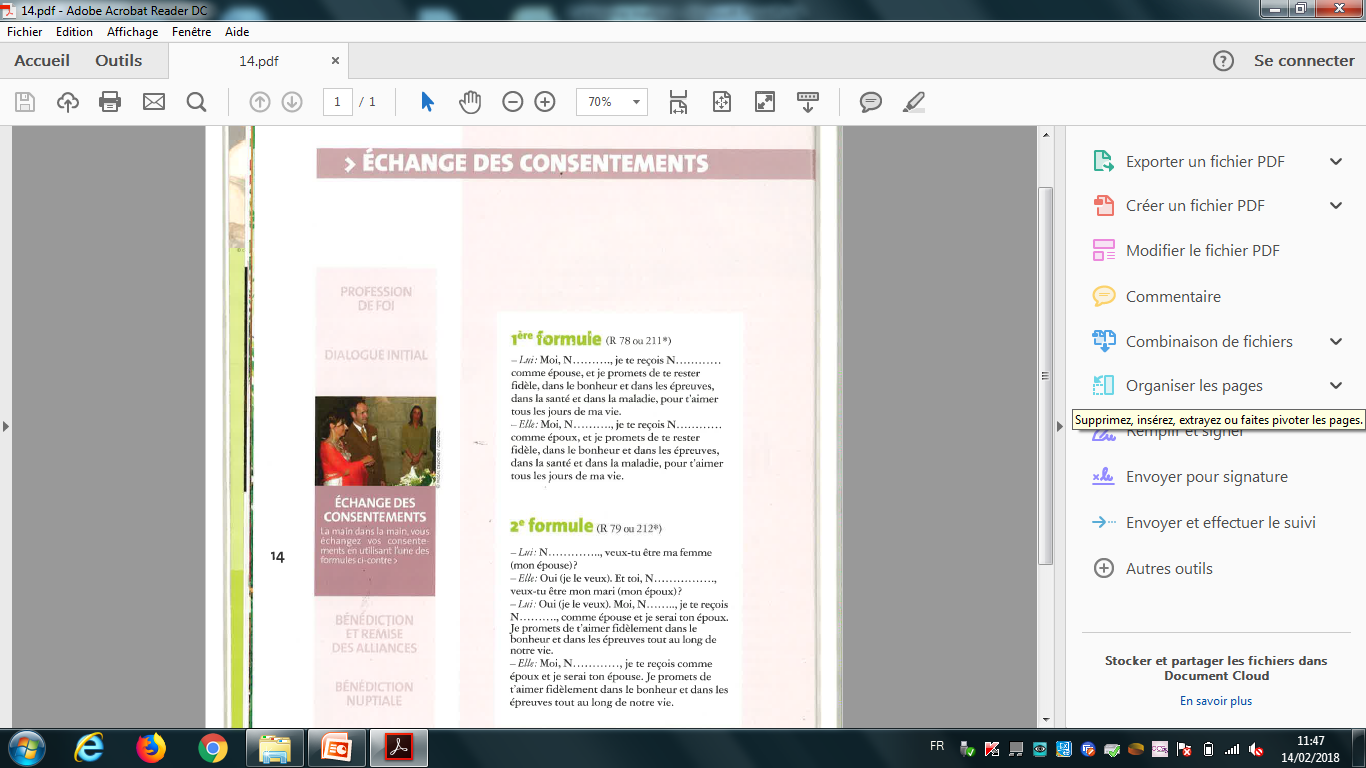 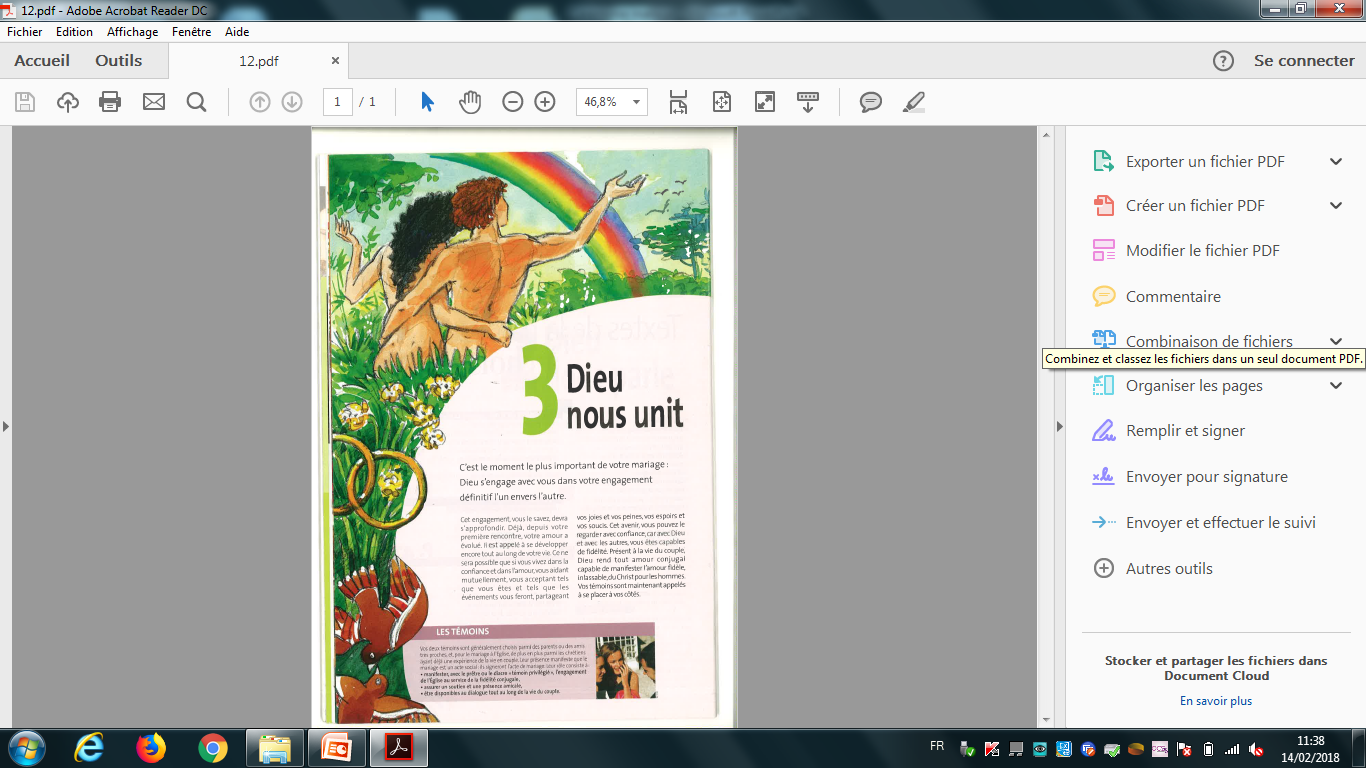 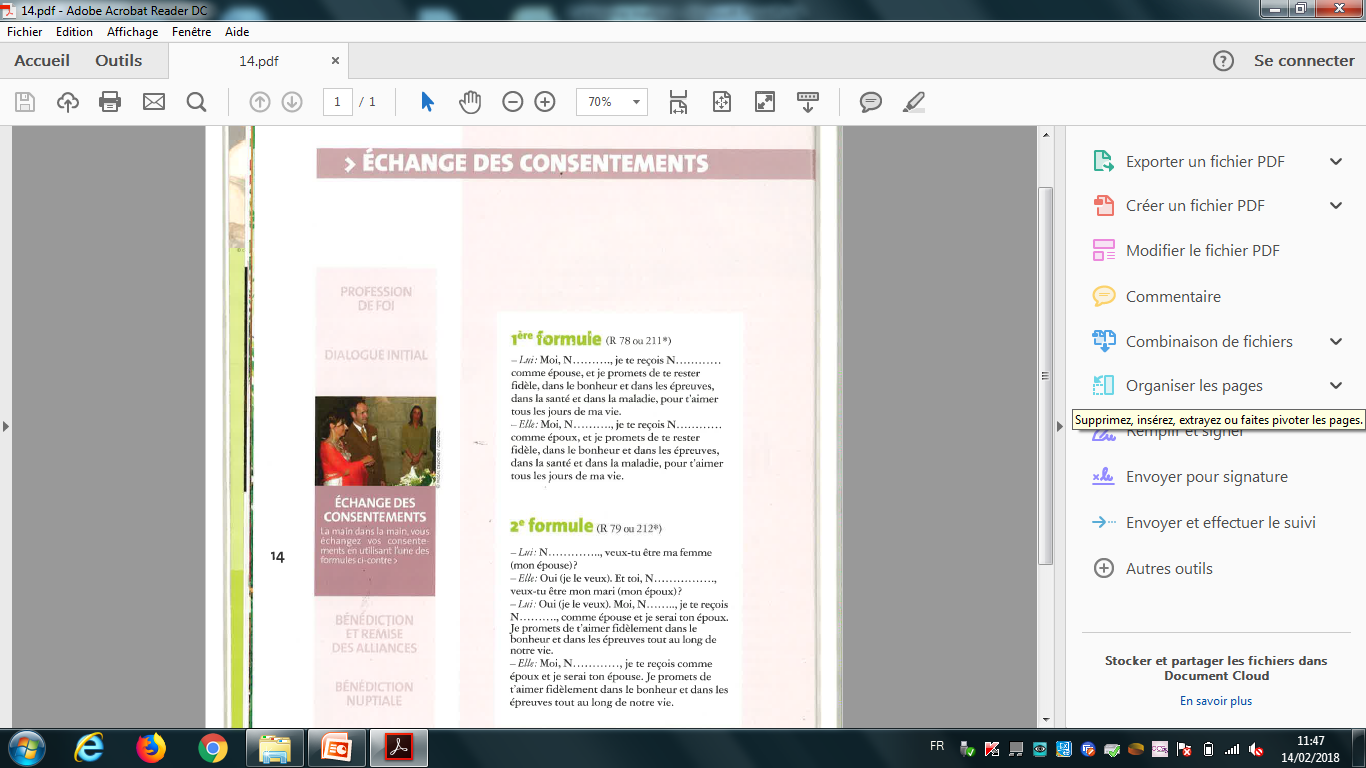 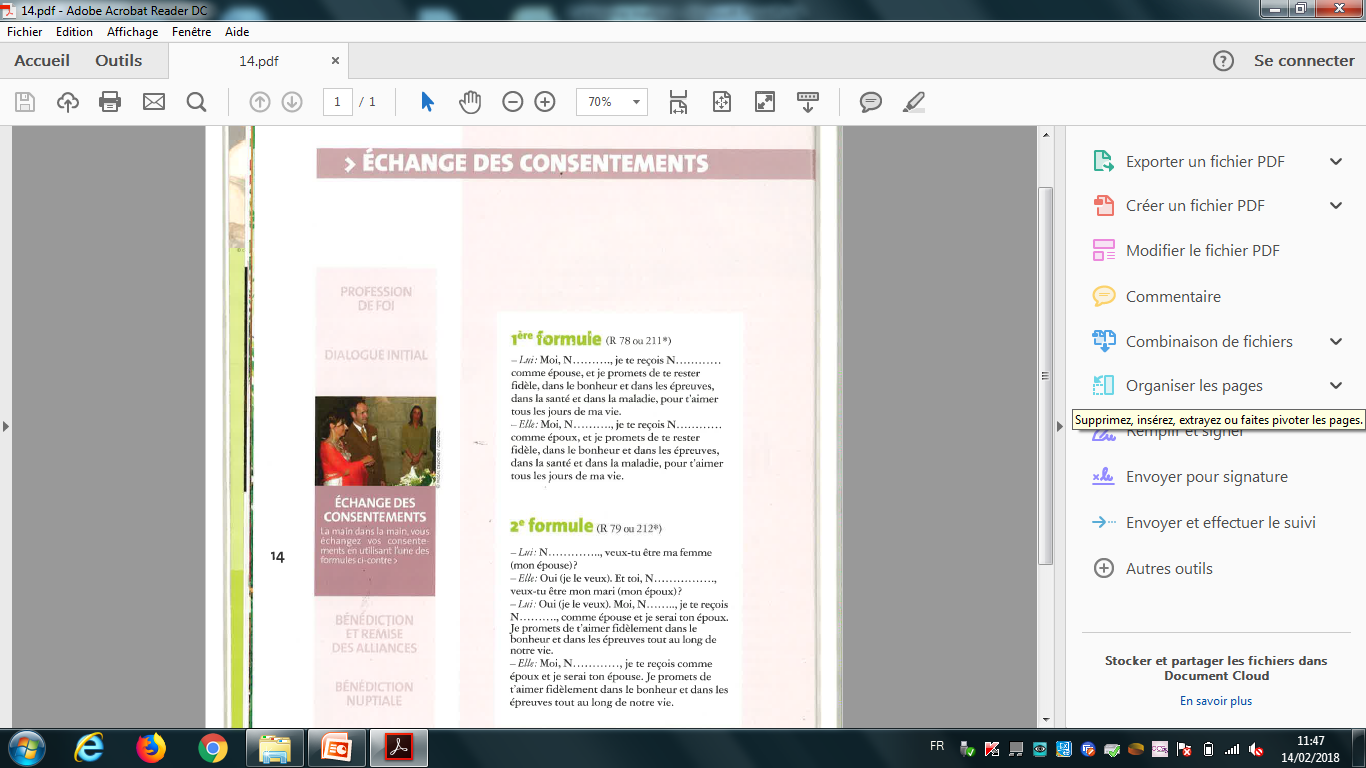 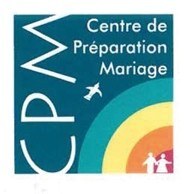 CELEBRATION DU MARIAGE A L’EGLISE
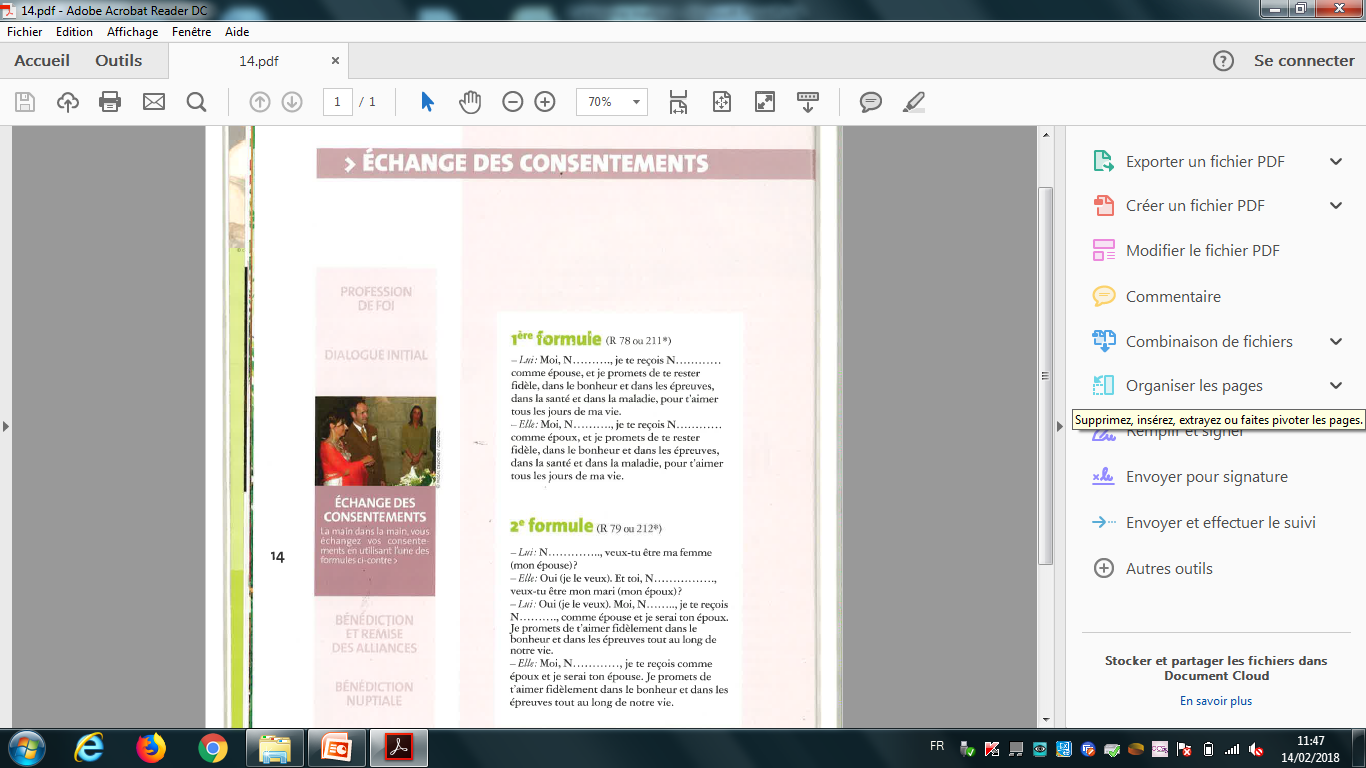 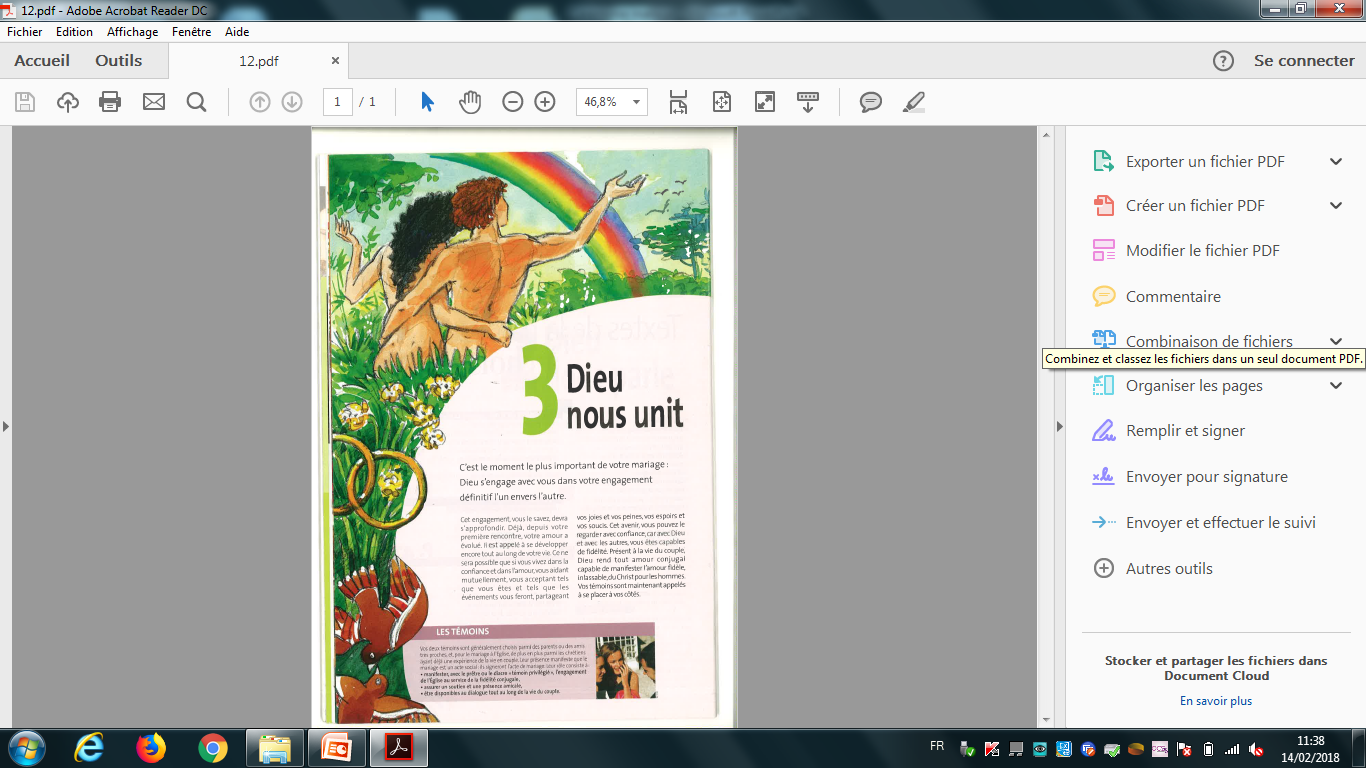 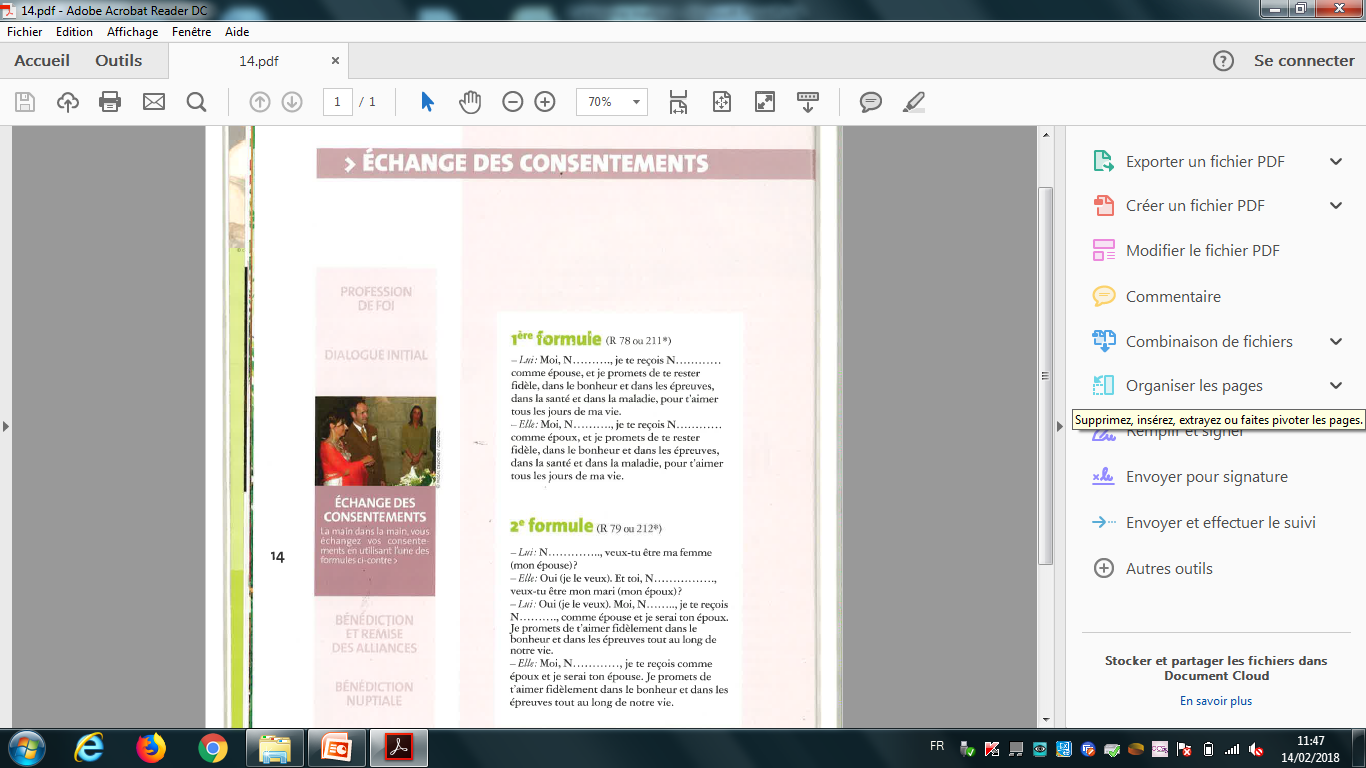 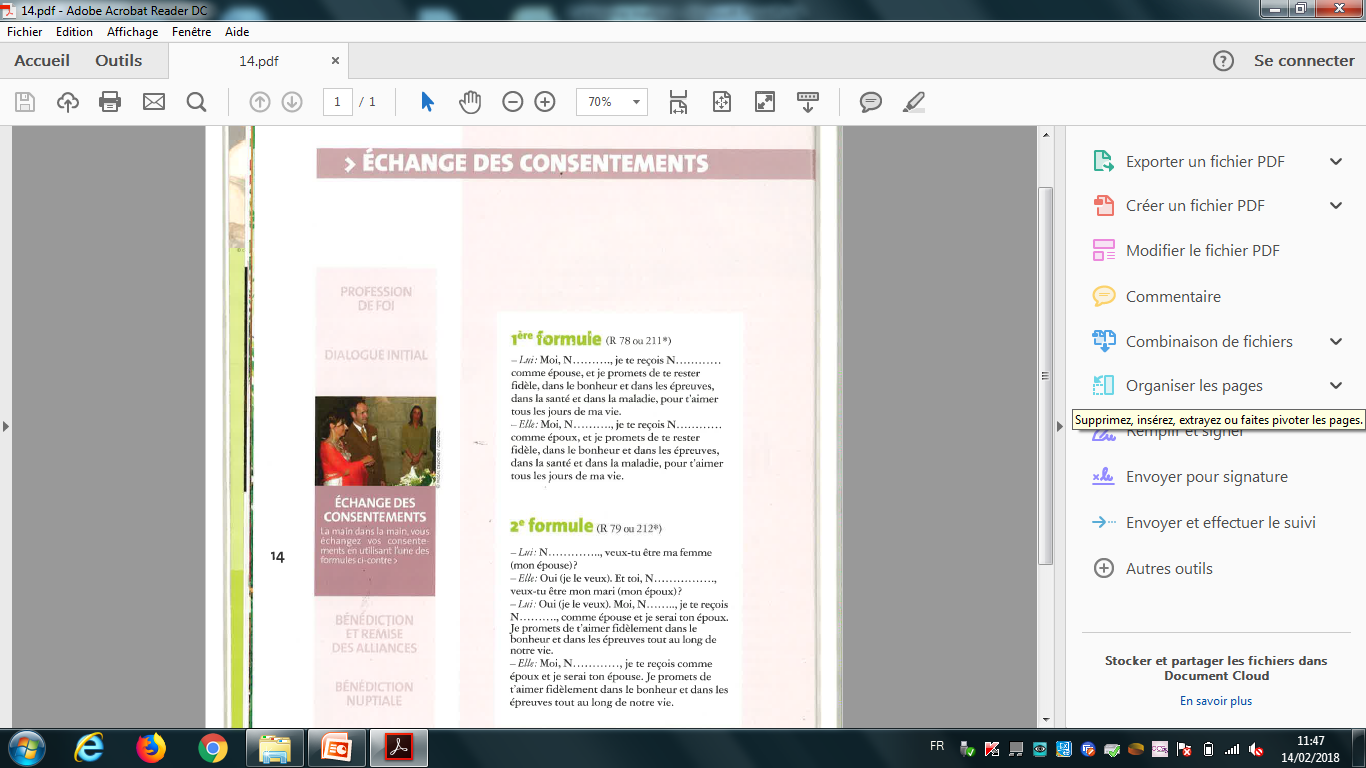 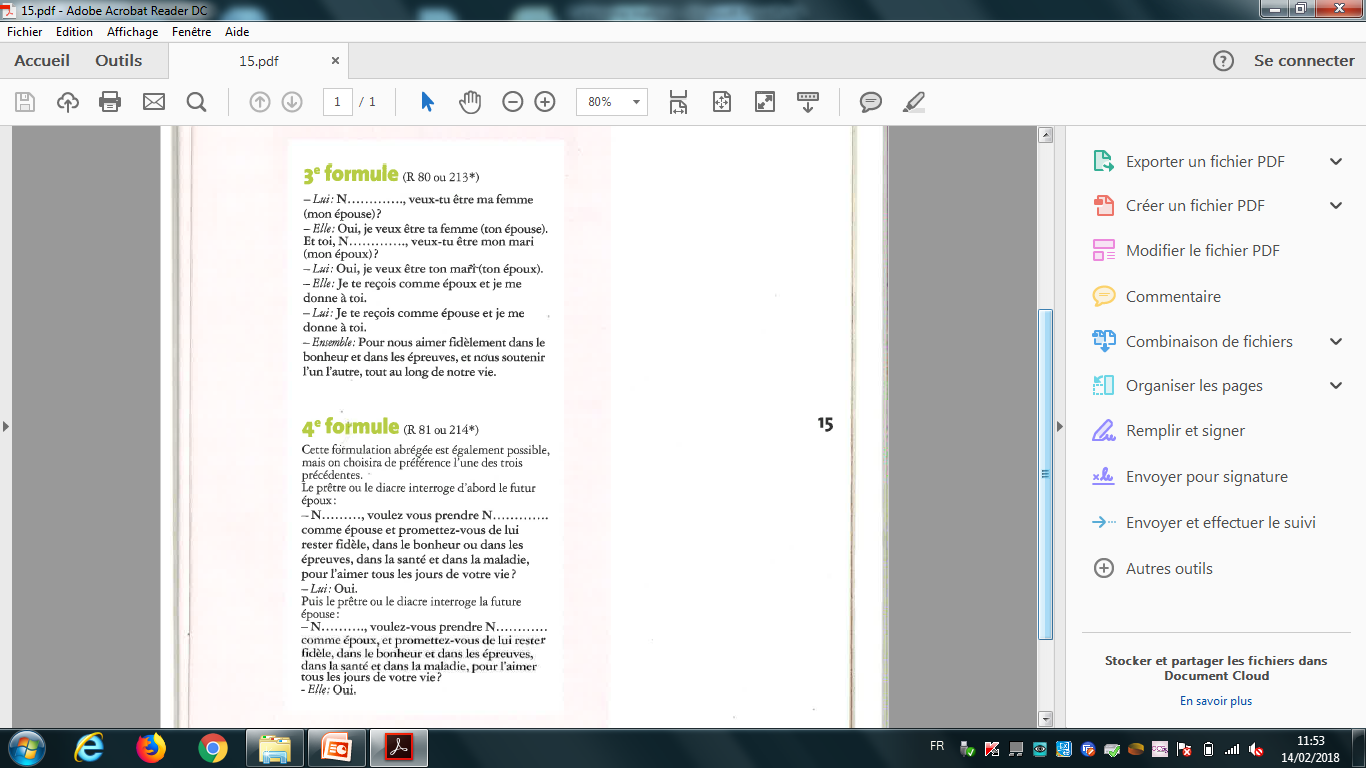 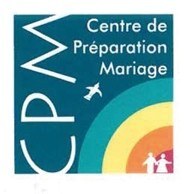 CELEBRATION DU MARIAGE A L’EGLISE
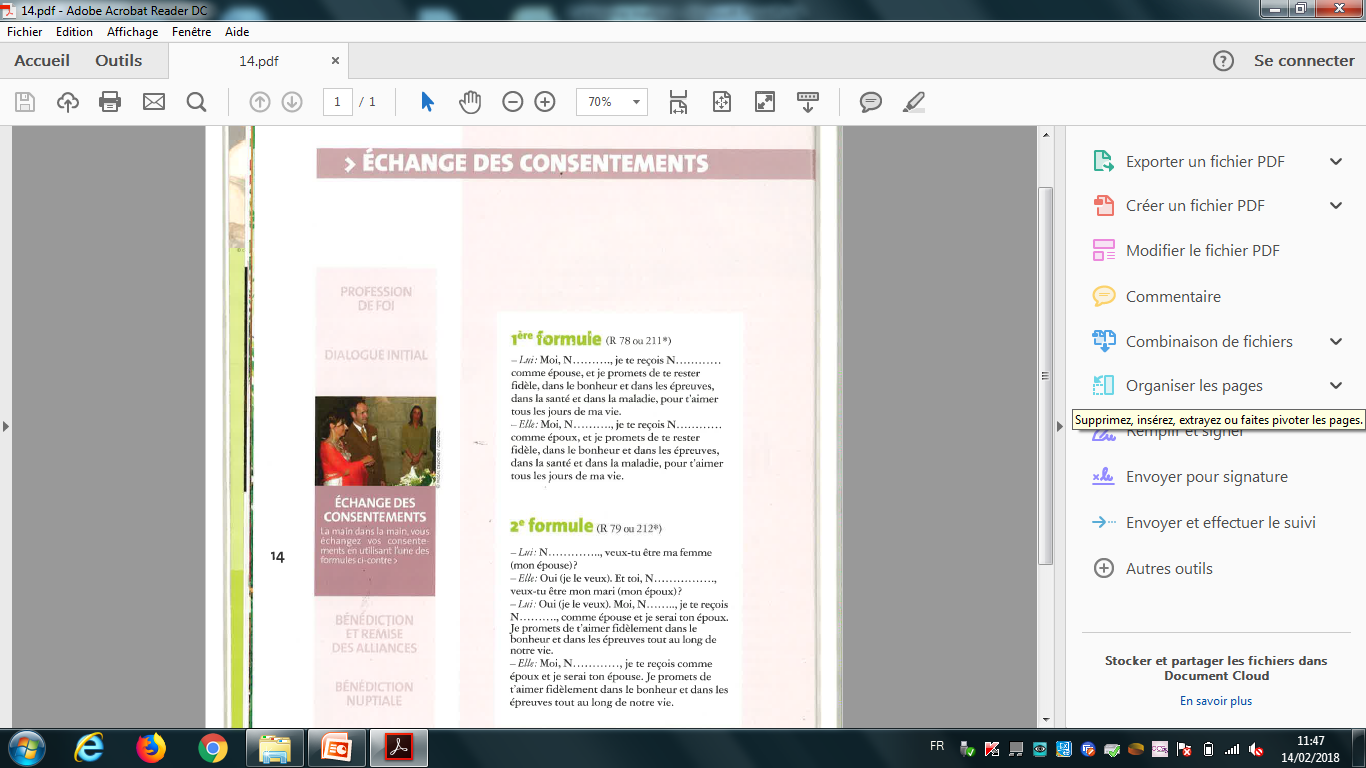 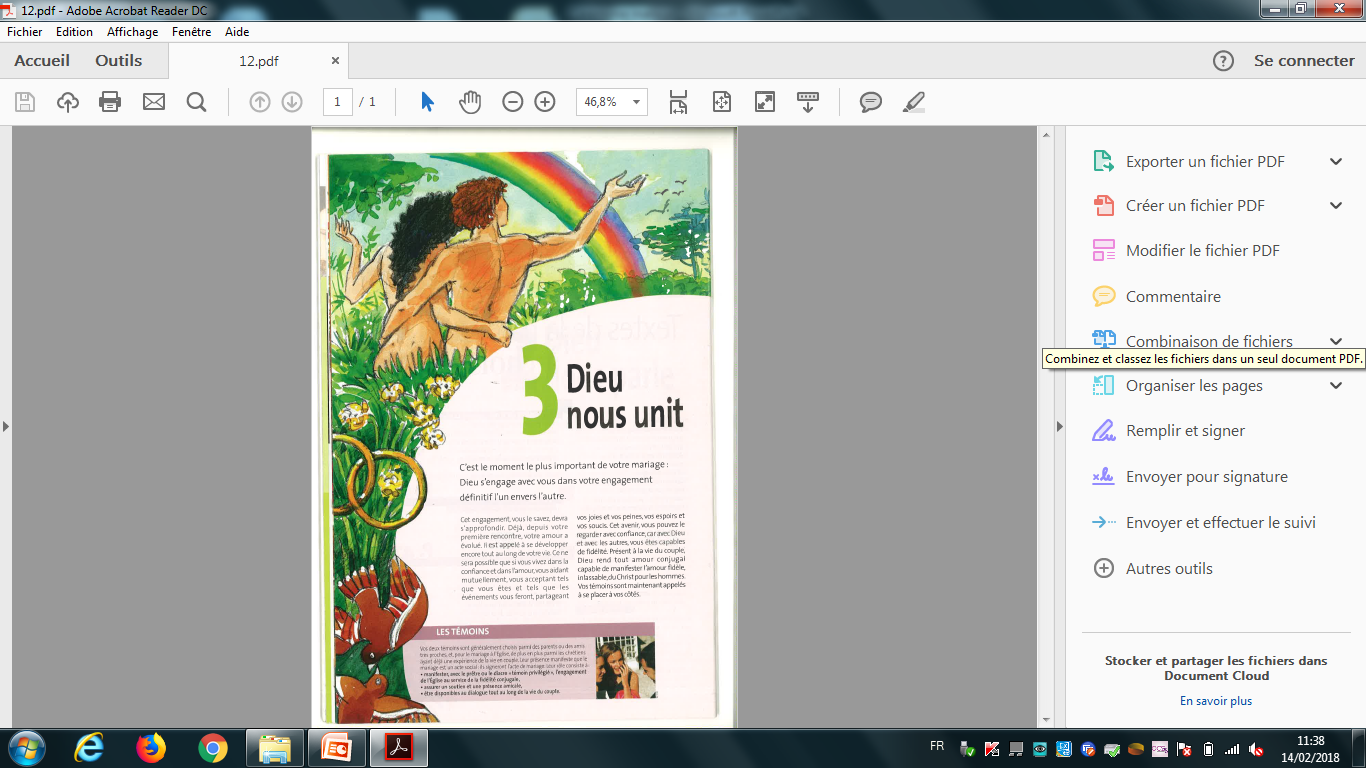 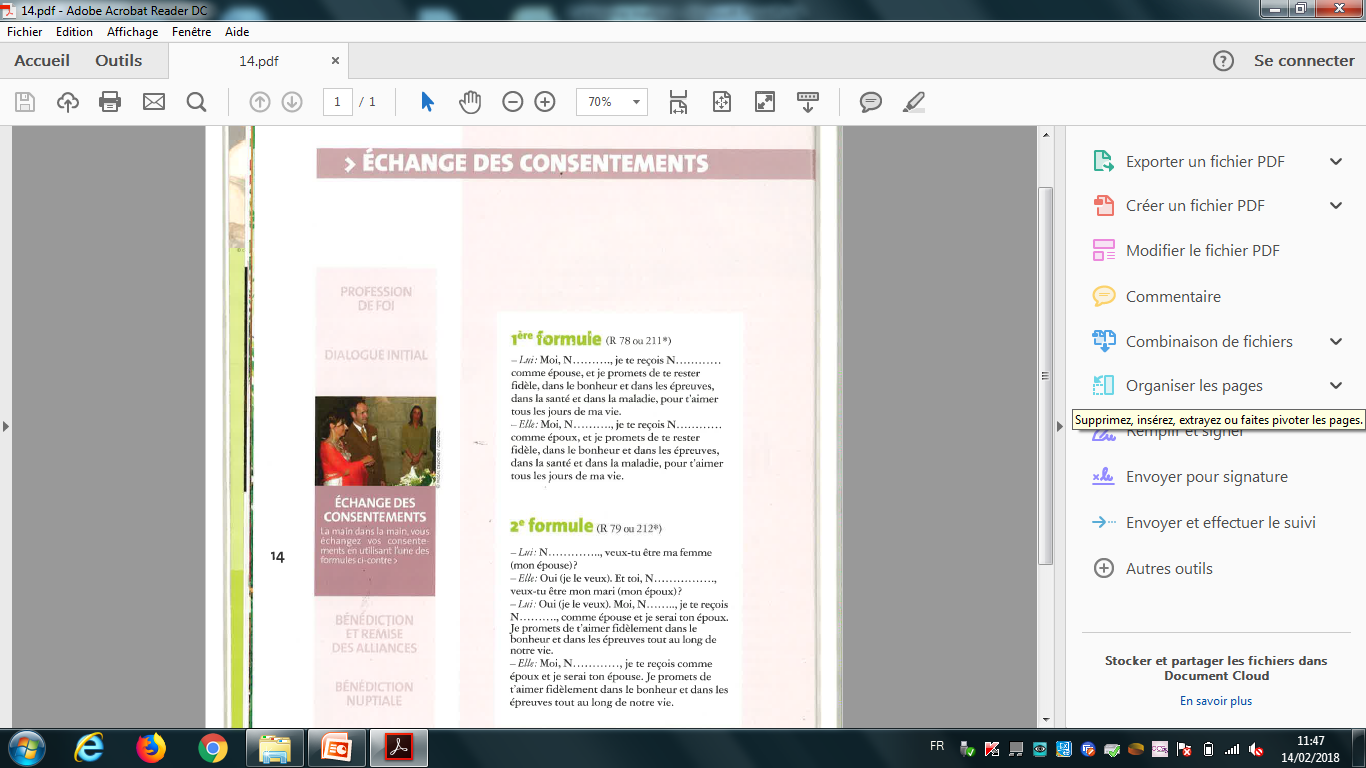 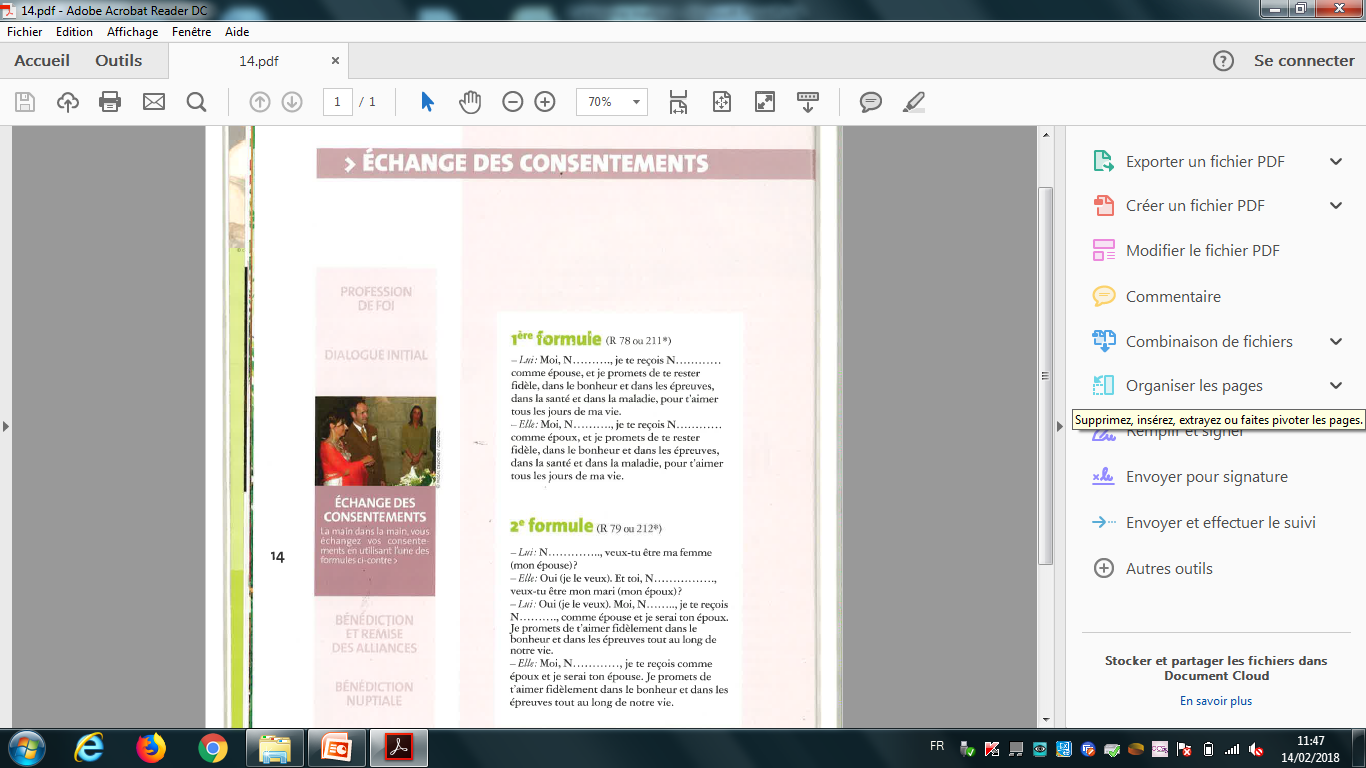 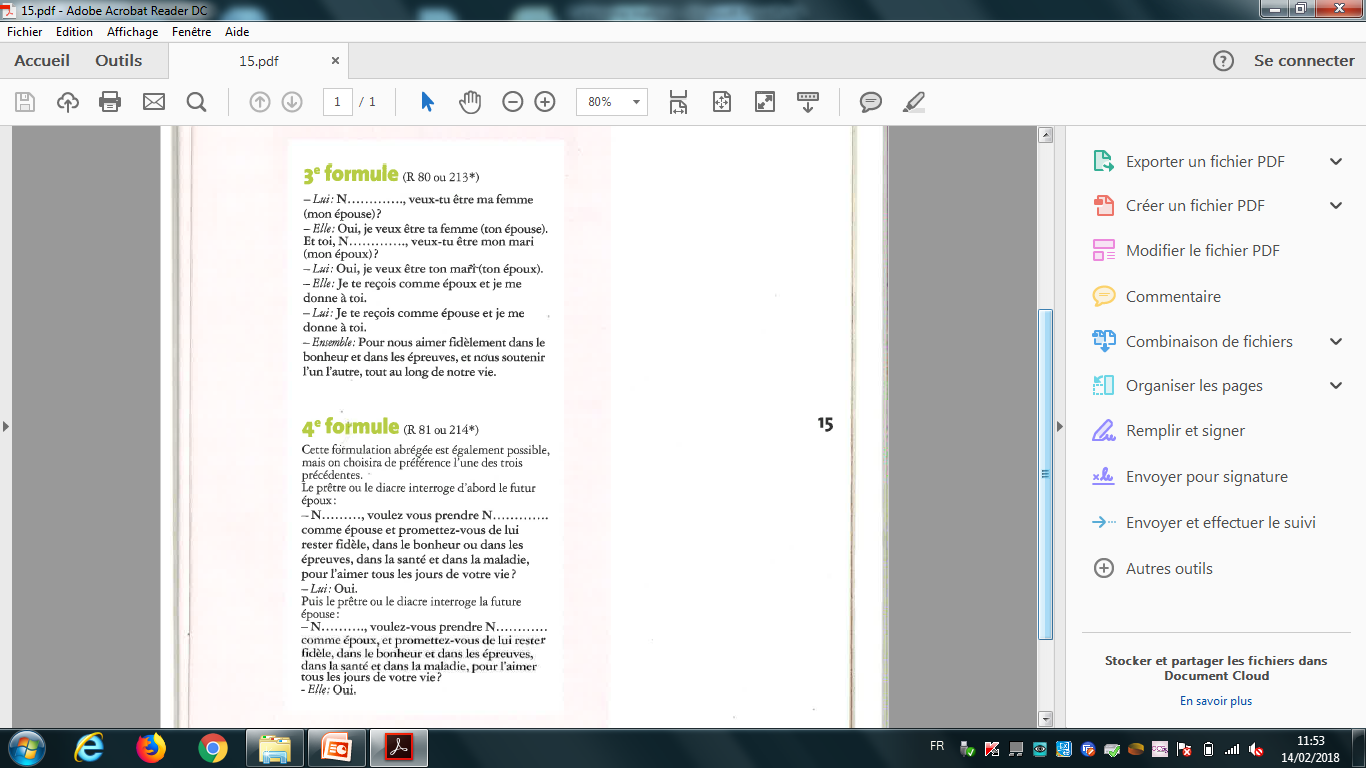 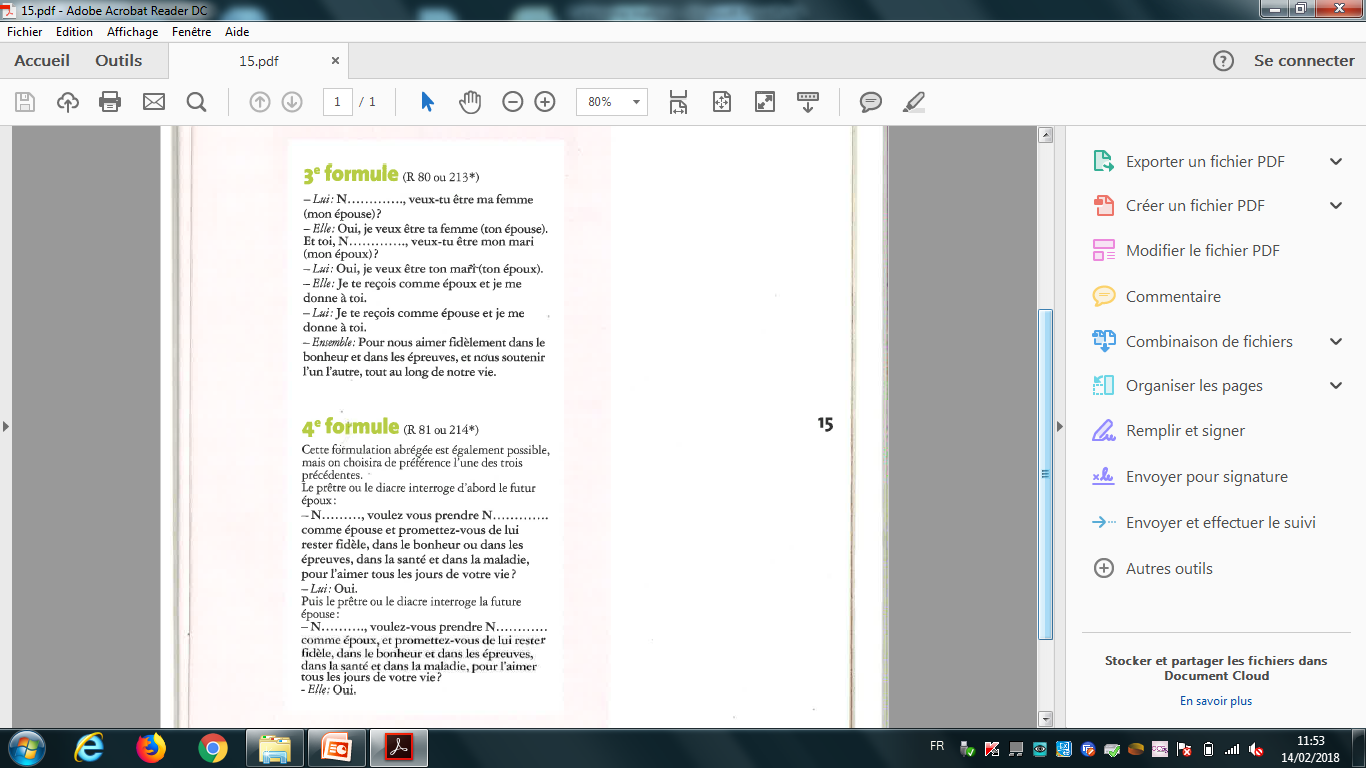 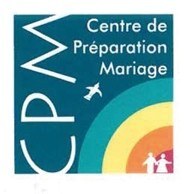 CELEBRATION DU MARIAGE A L’EGLISE
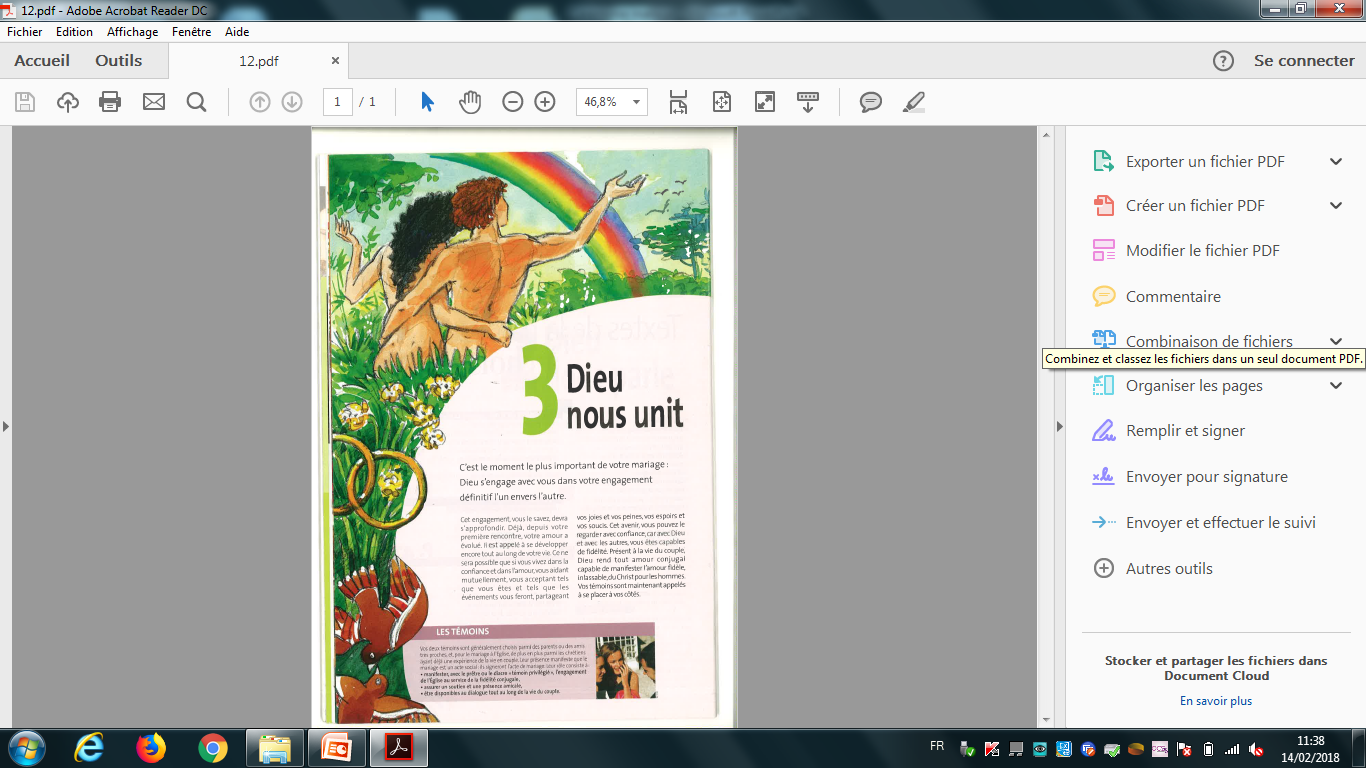 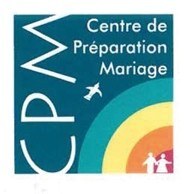 CELEBRATION DU MARIAGE A L’EGLISE
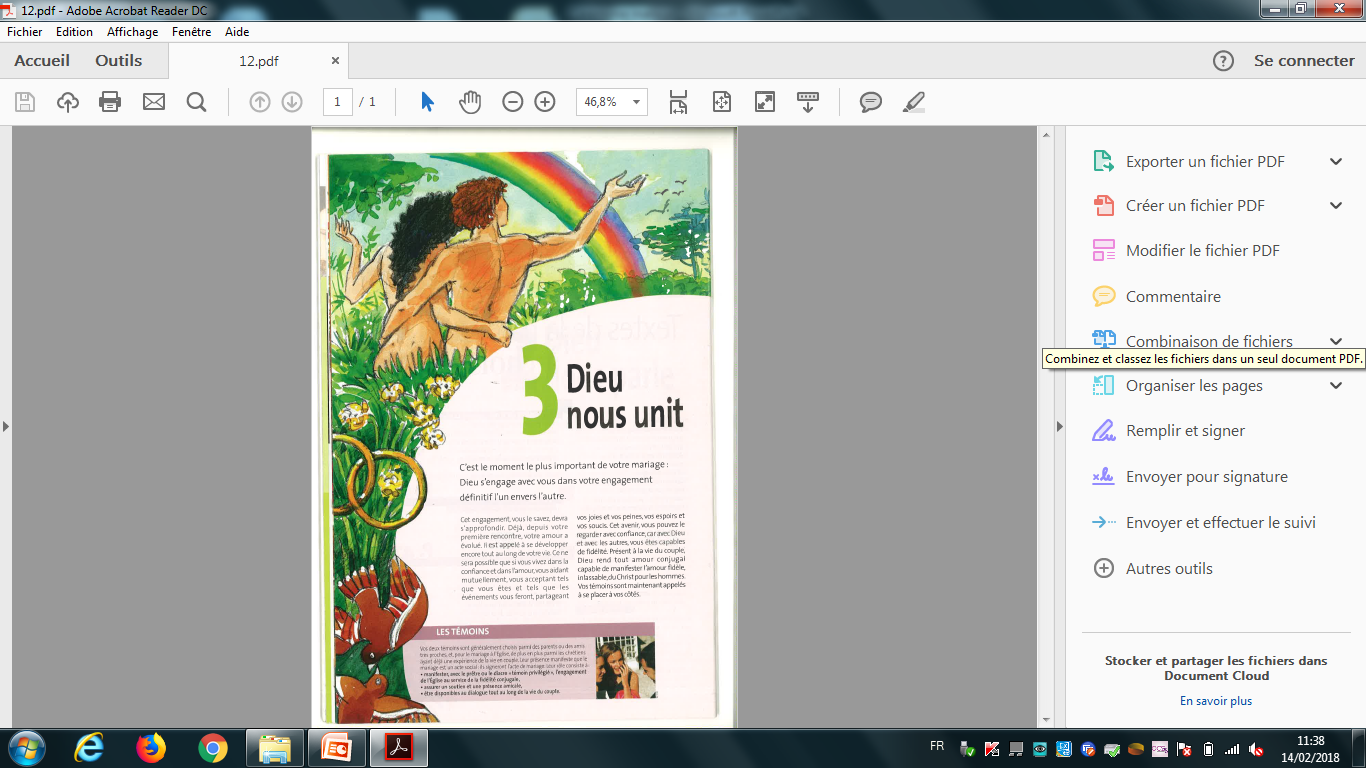 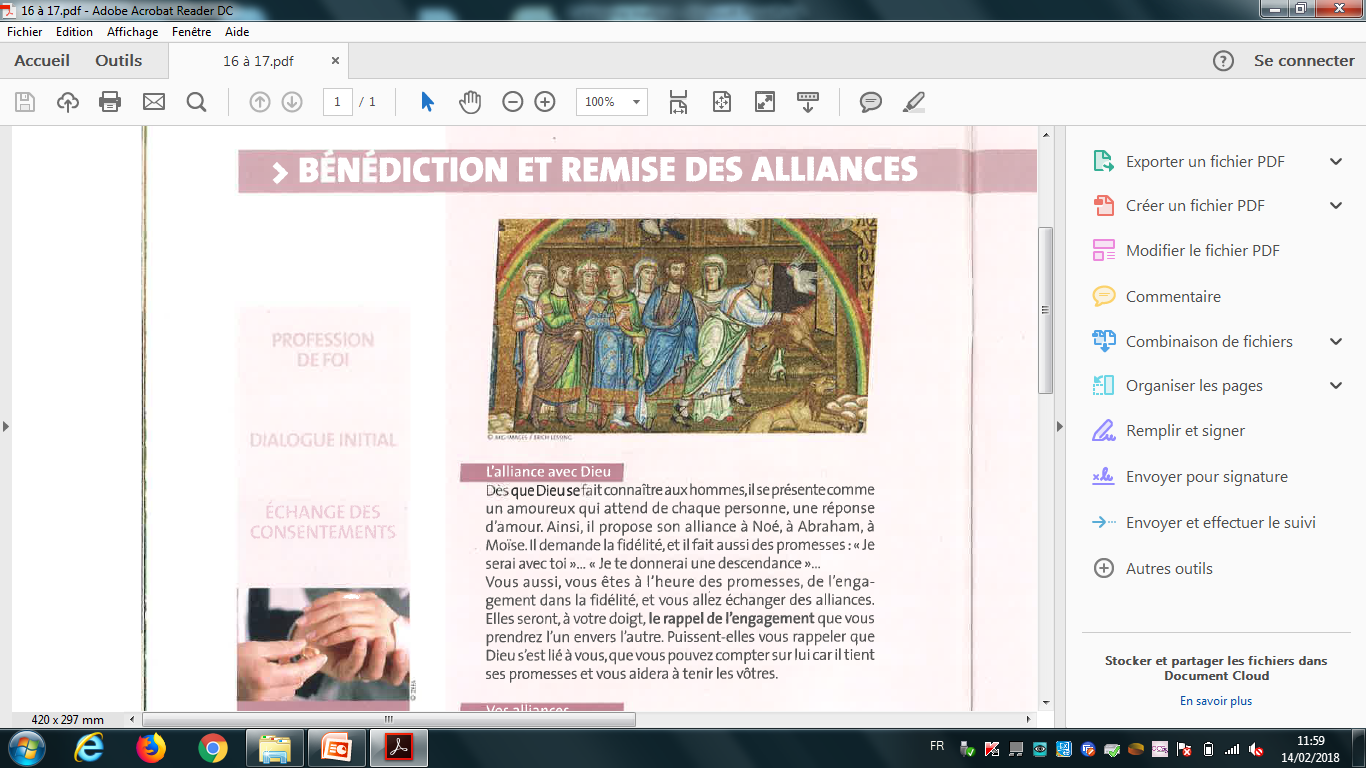 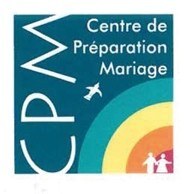 CELEBRATION DU MARIAGE A L’EGLISE
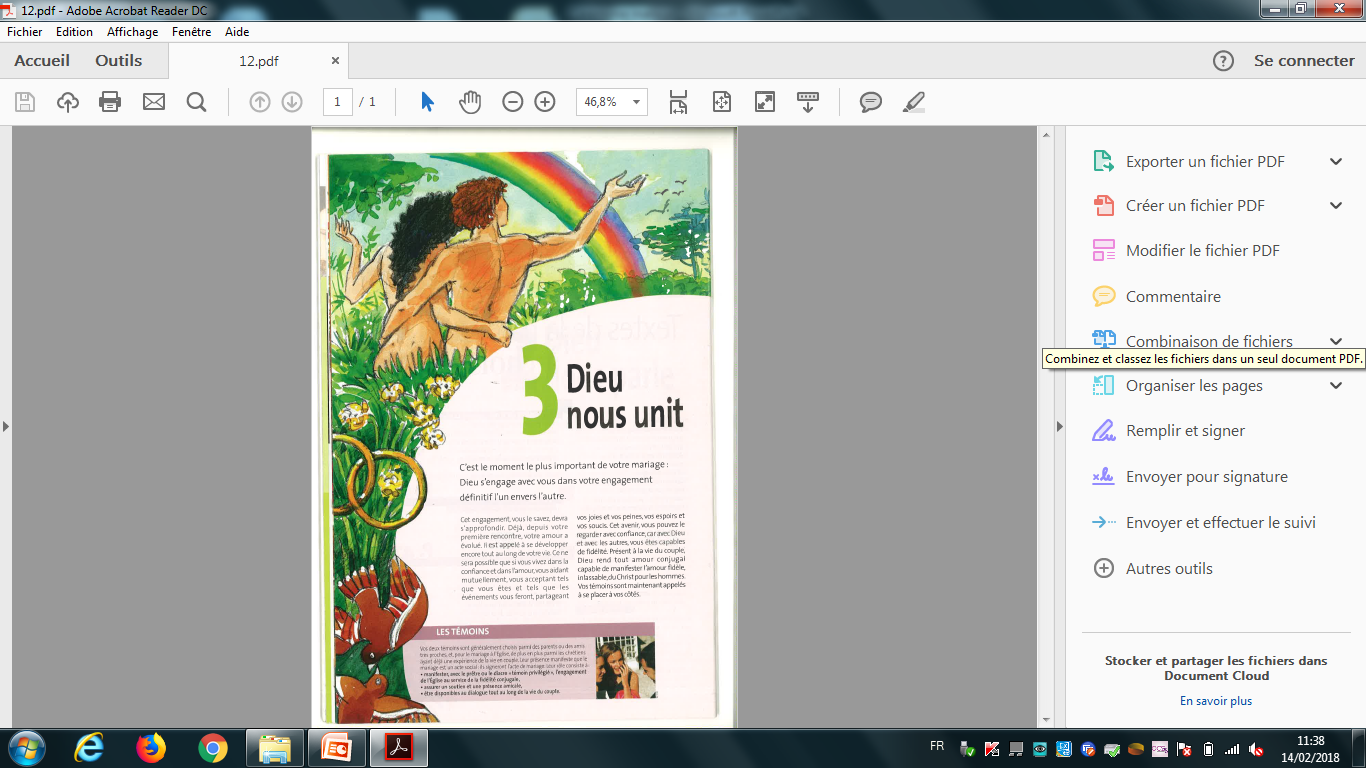 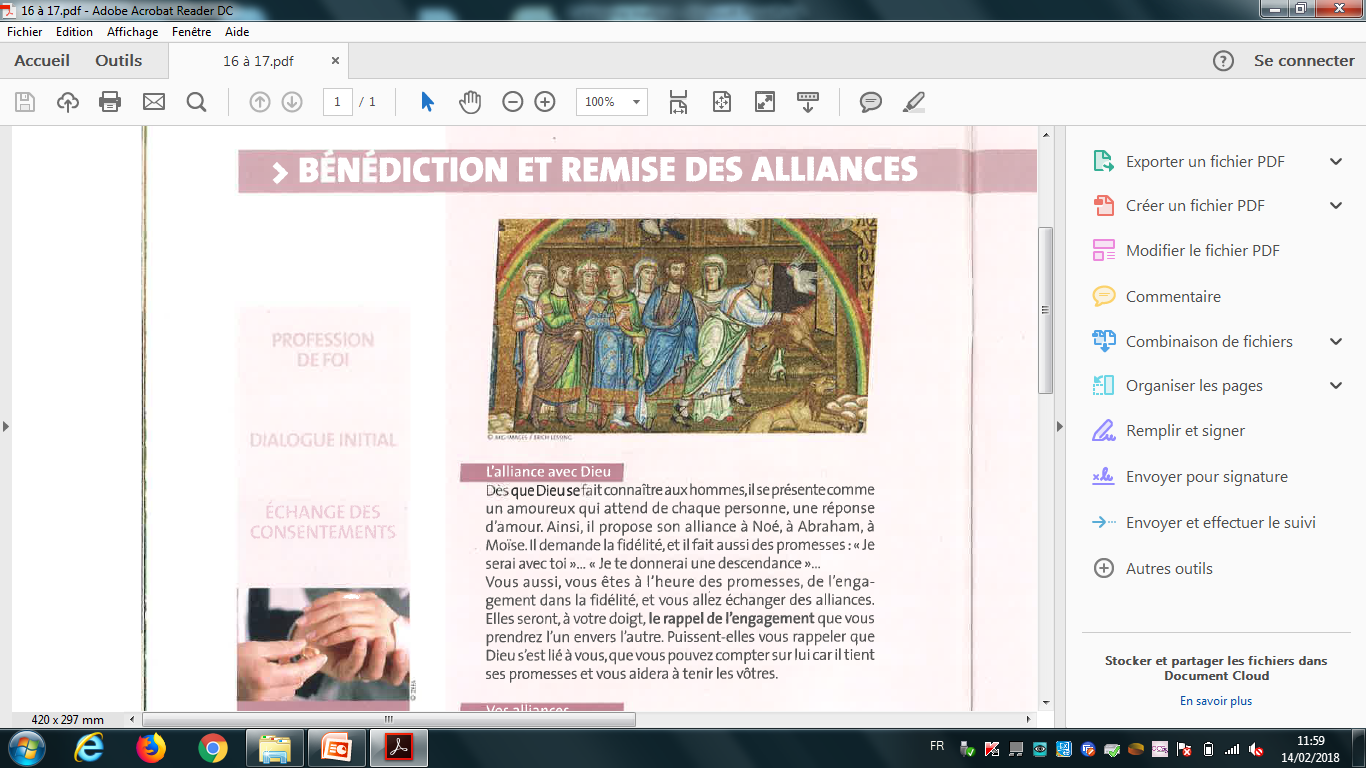 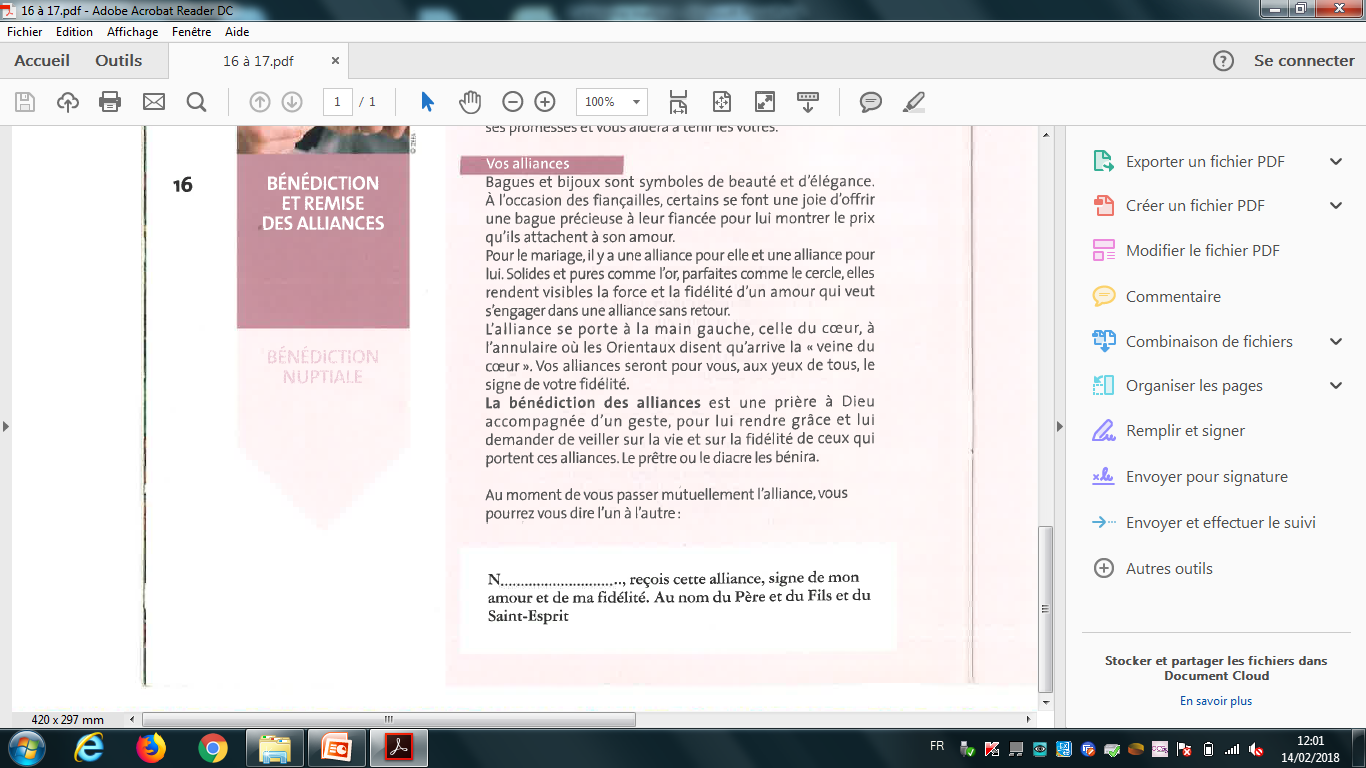 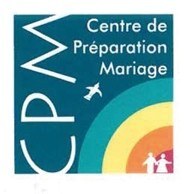 CELEBRATION DU MARIAGE A L’EGLISE
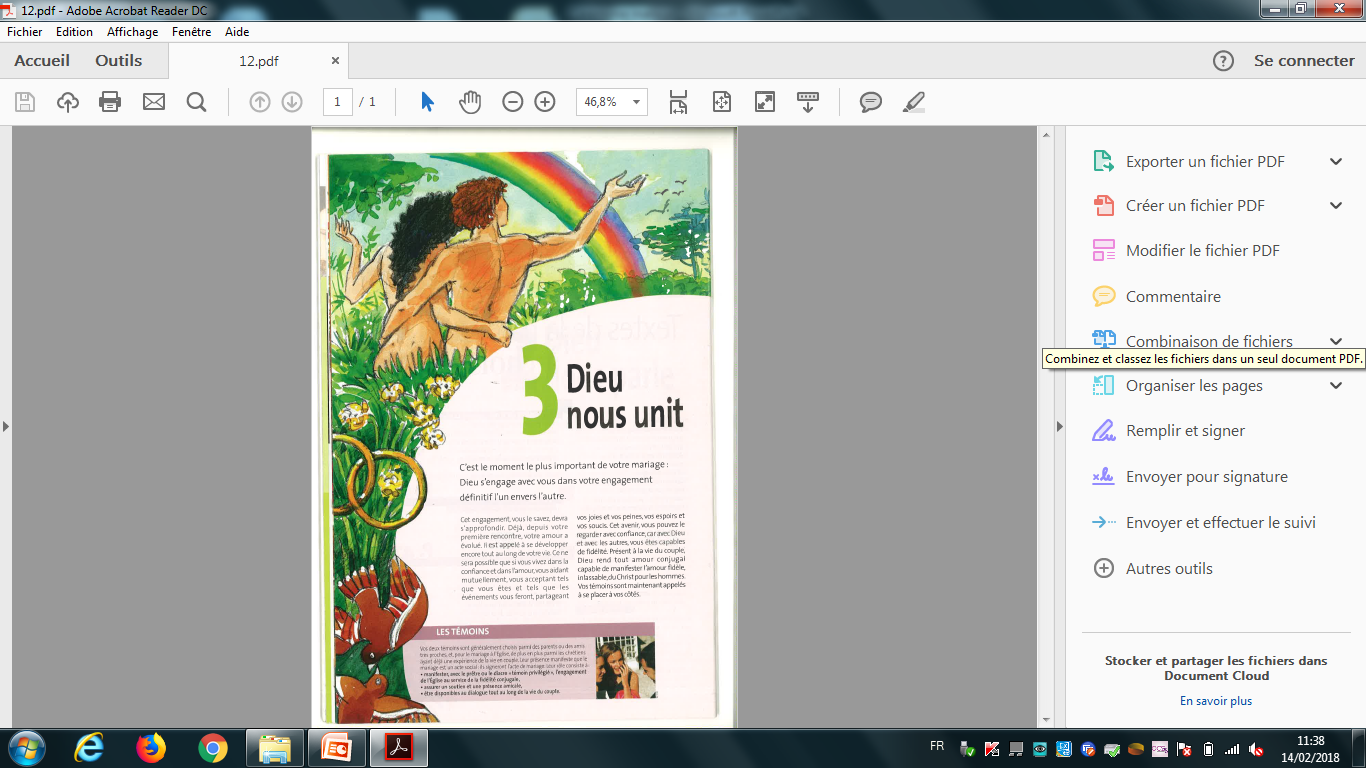 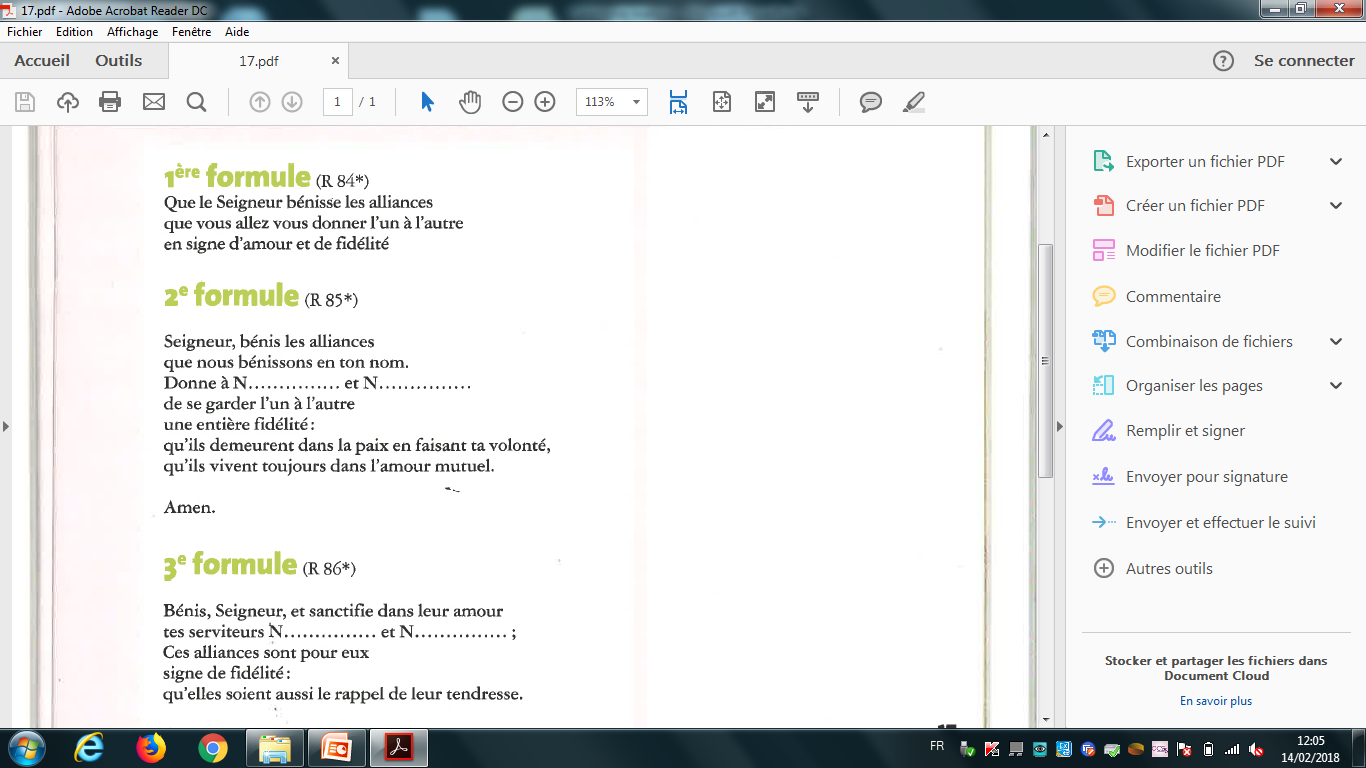 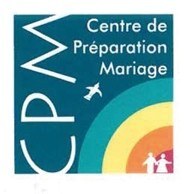 CELEBRATION DU MARIAGE A L’EGLISE
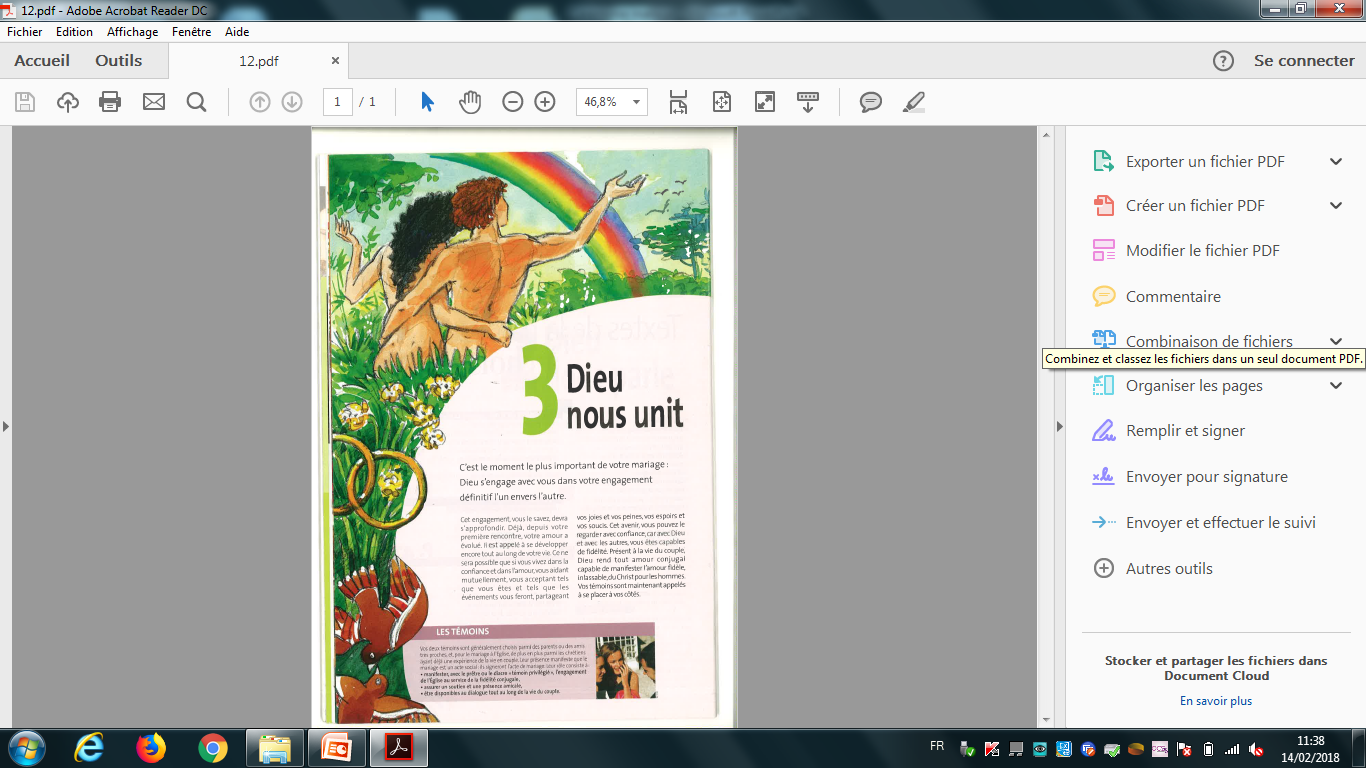 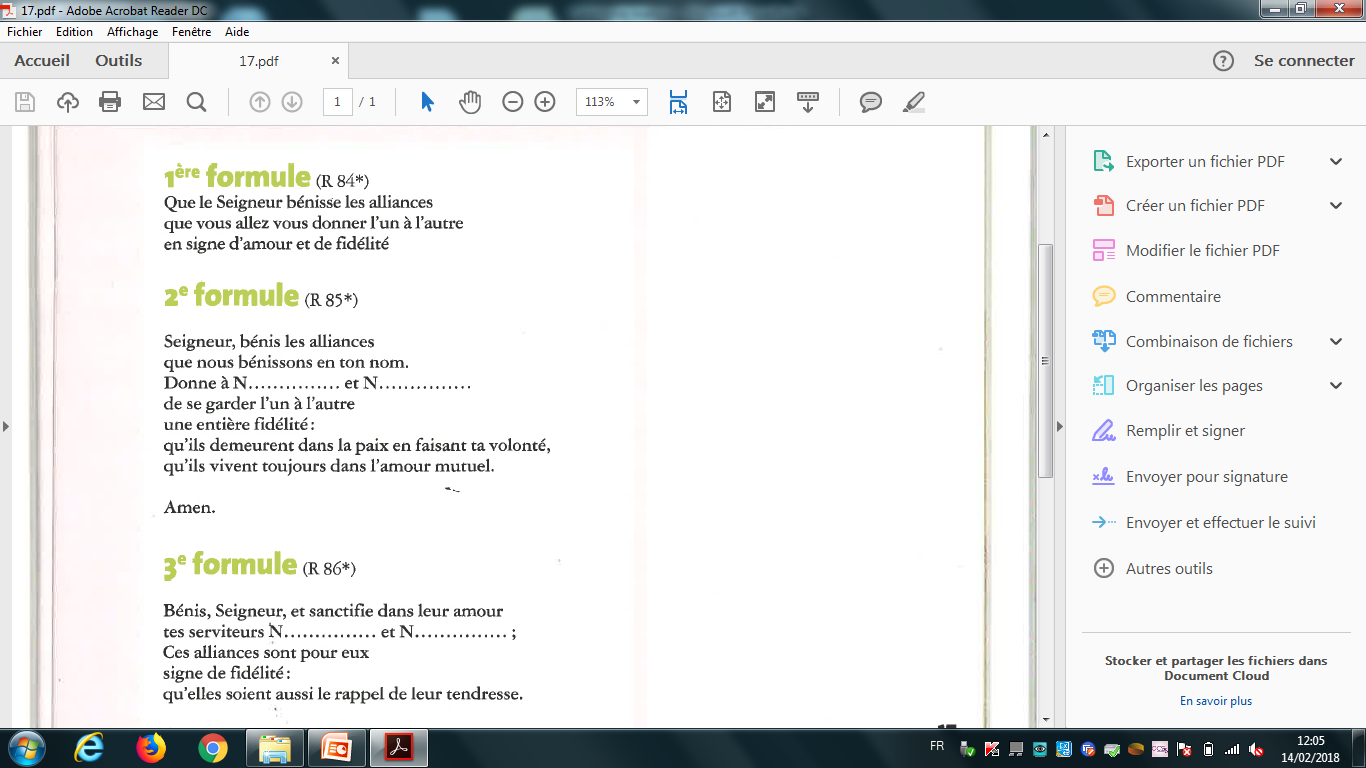 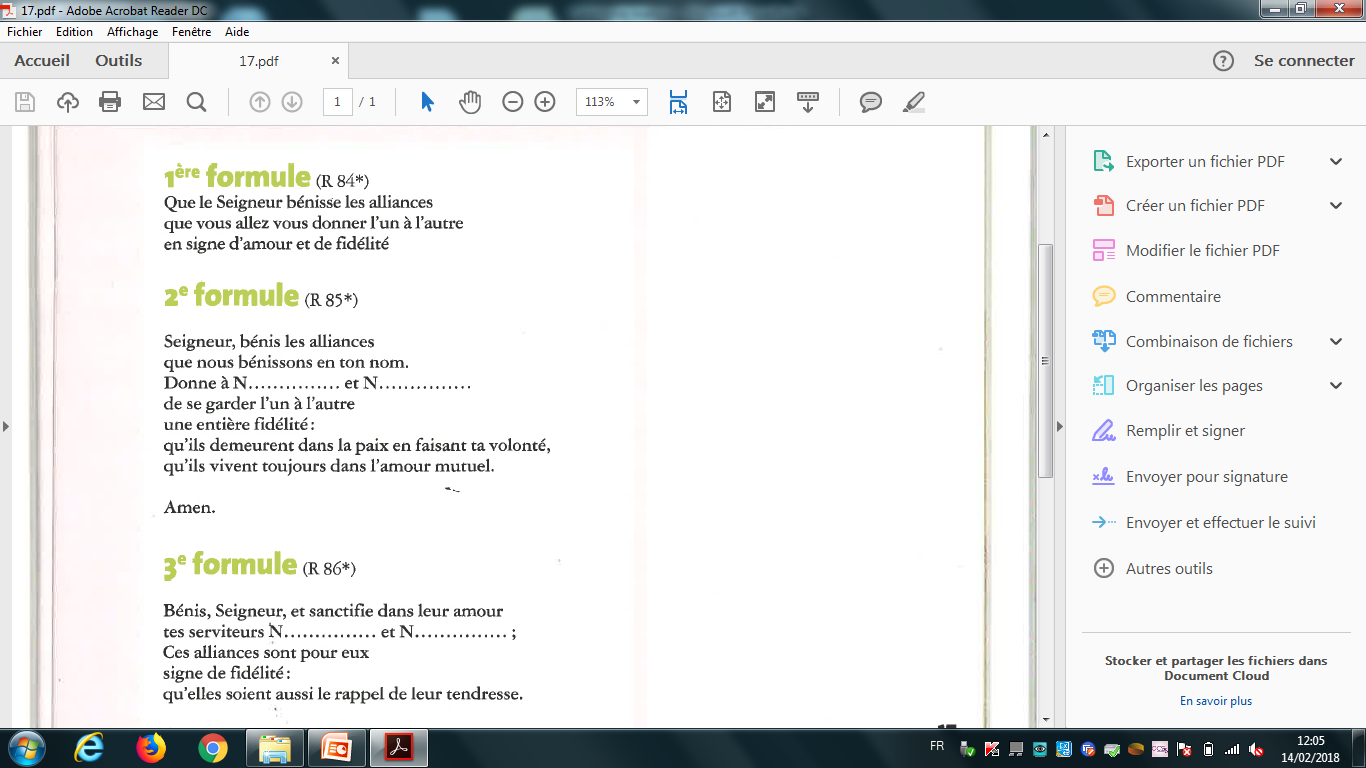 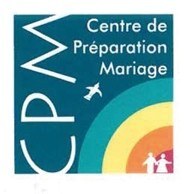 CELEBRATION DU MARIAGE A L’EGLISE
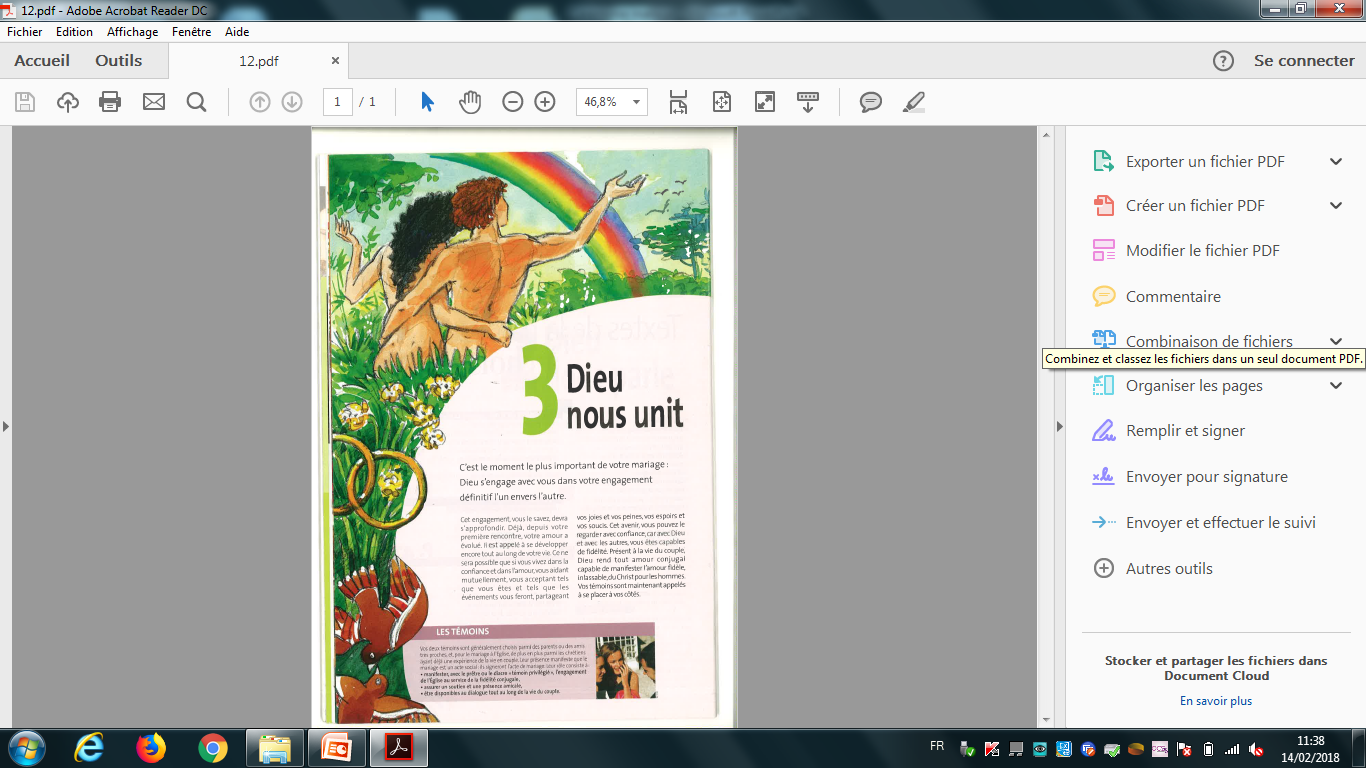 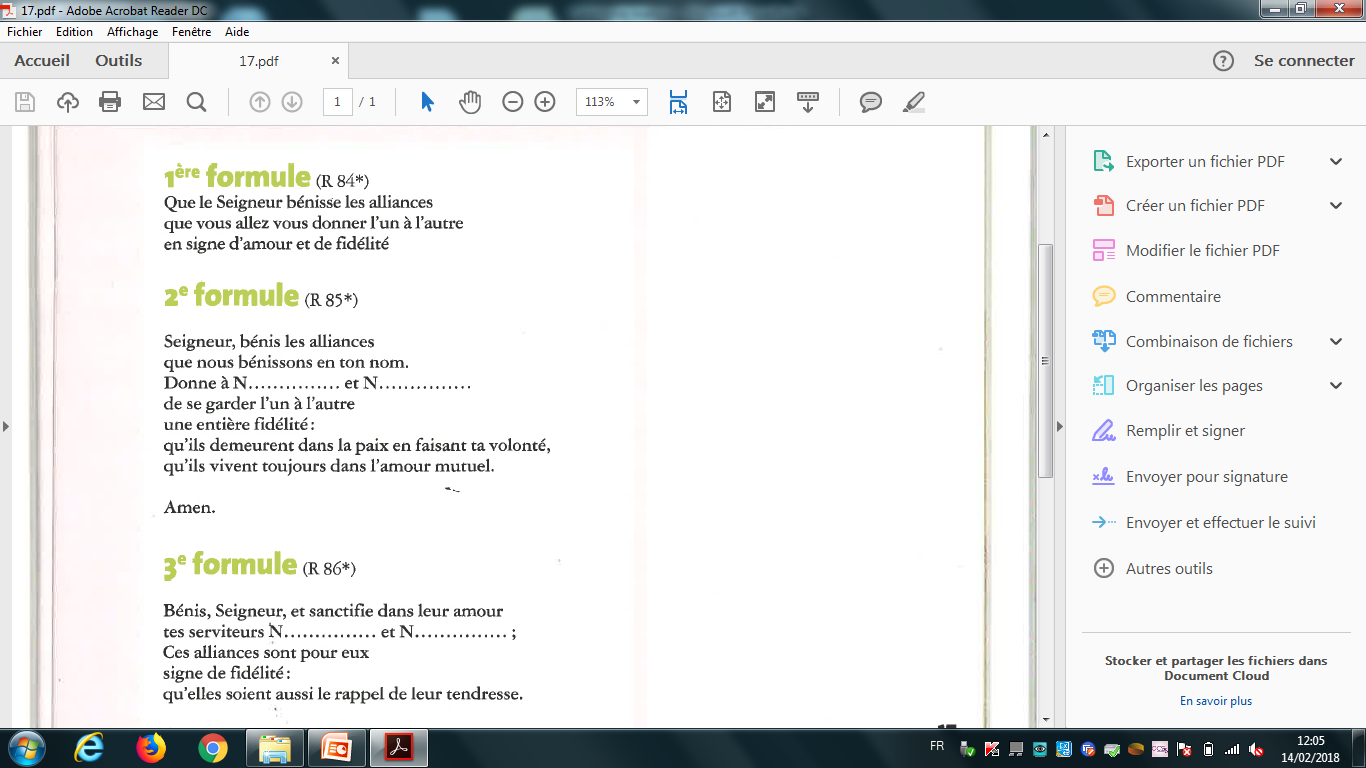 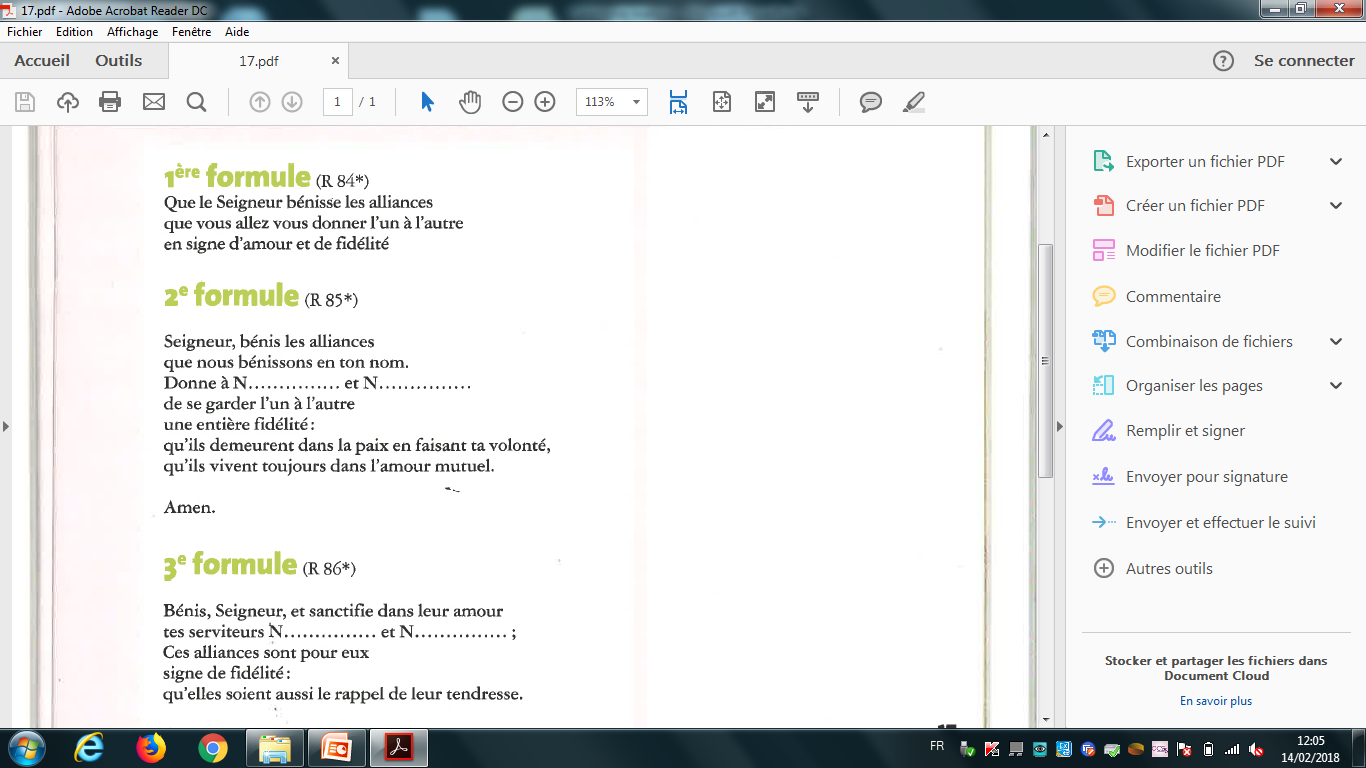 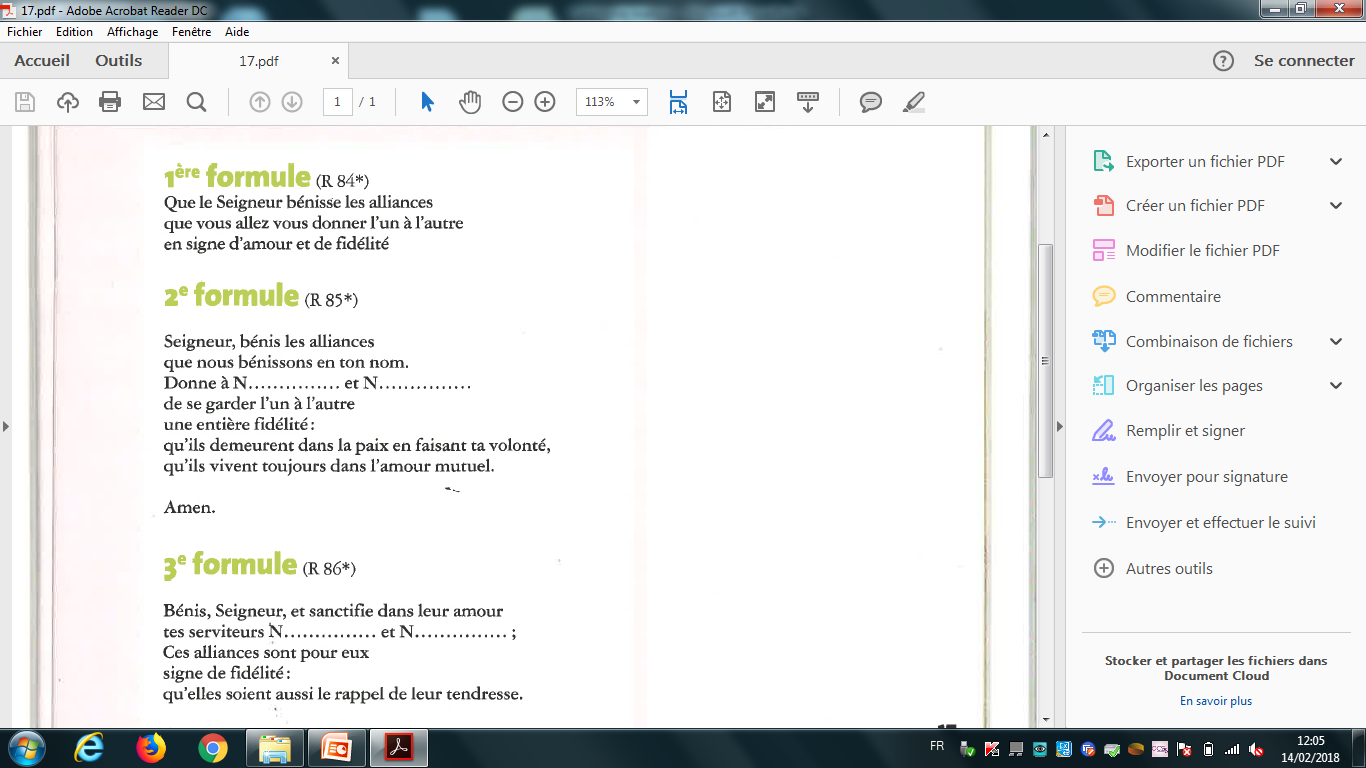 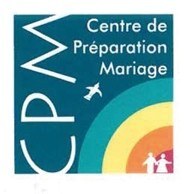 CELEBRATION DU MARIAGE A L’EGLISE
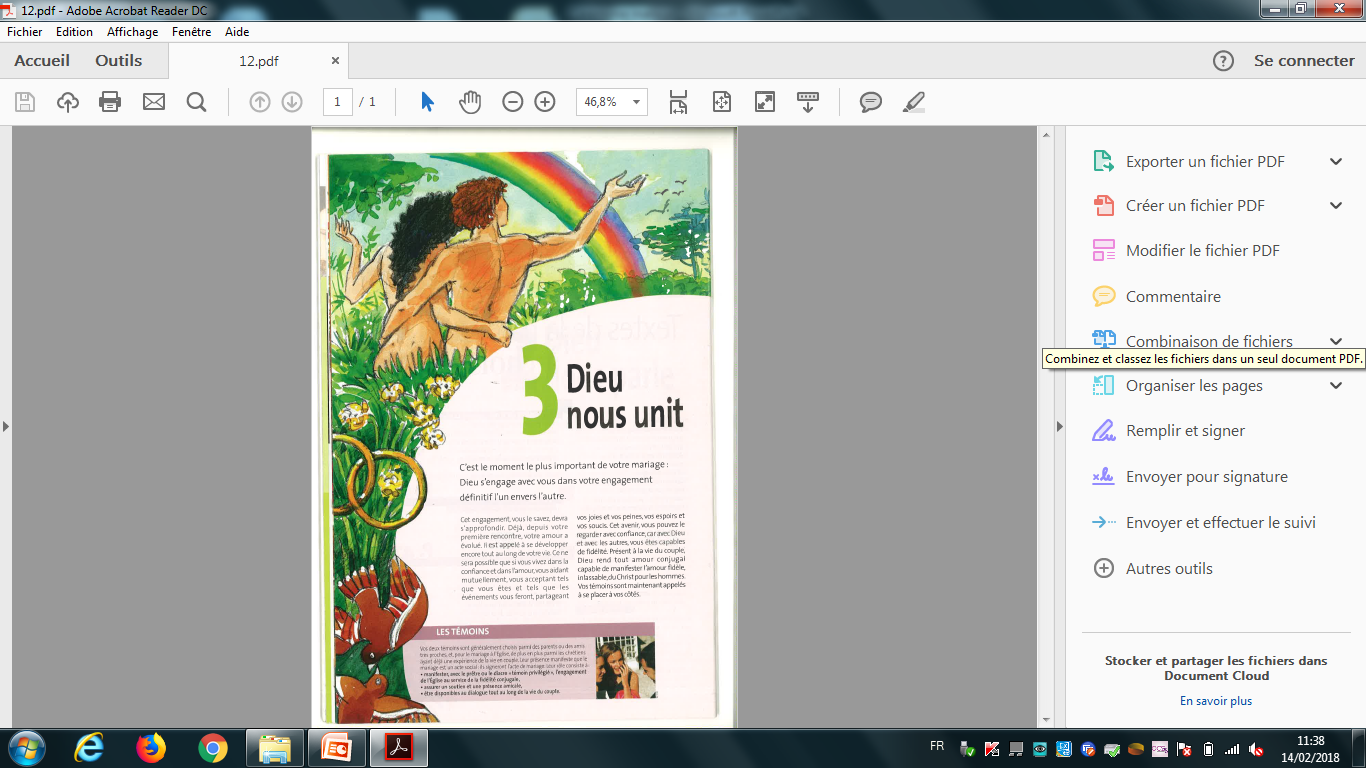 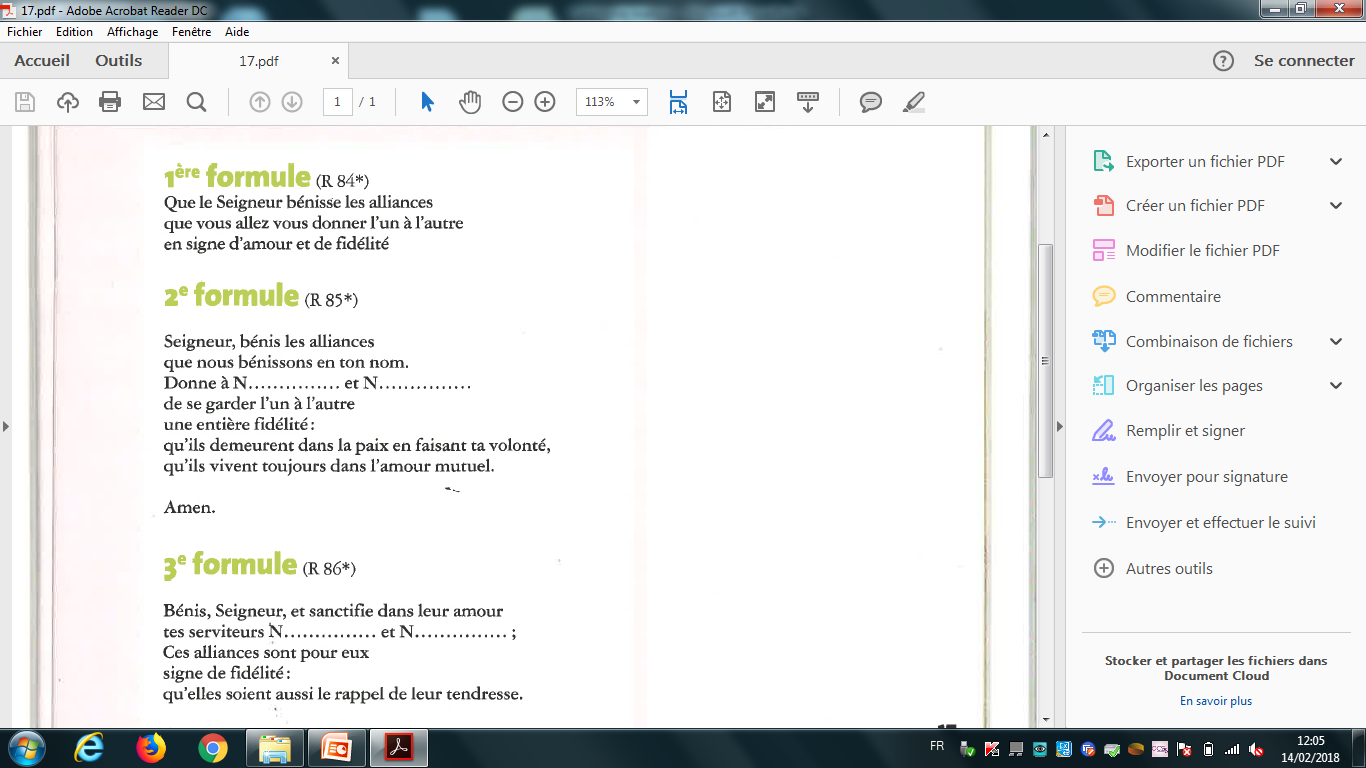 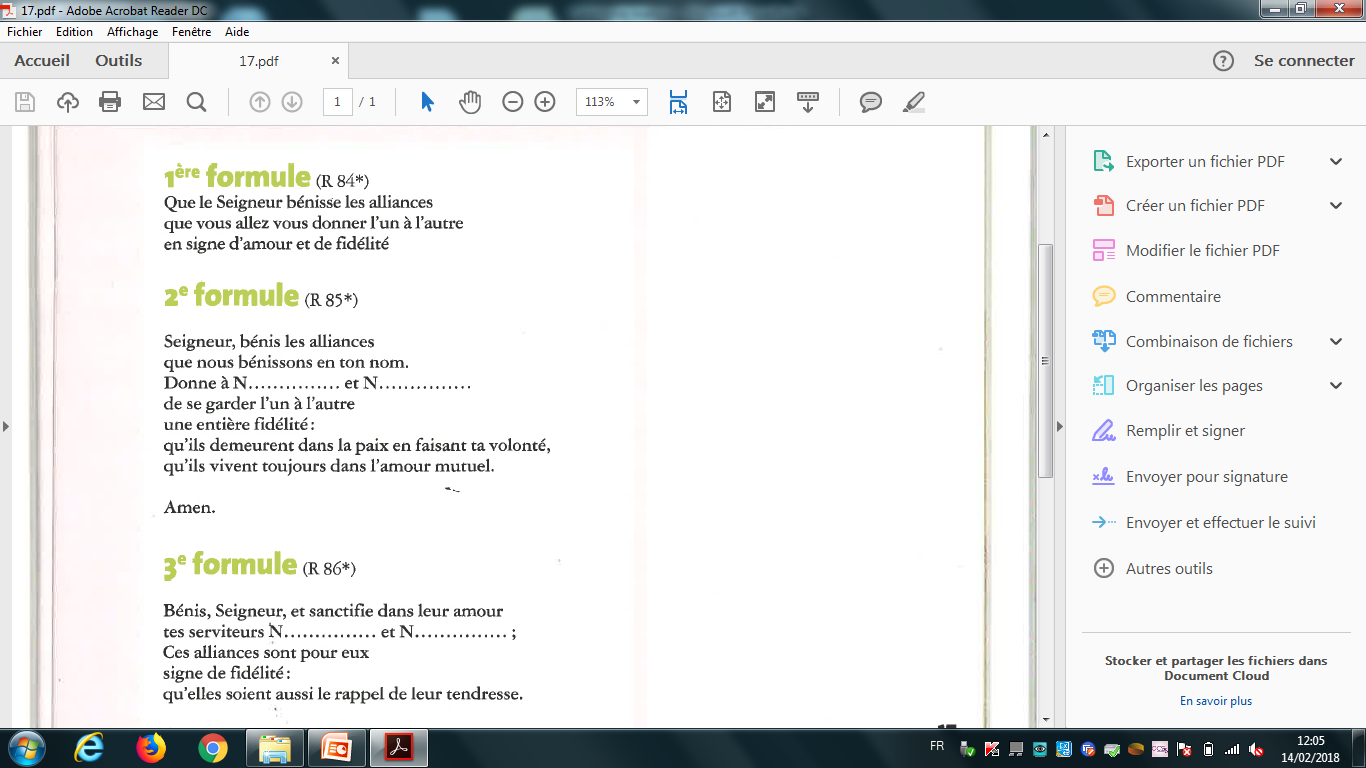 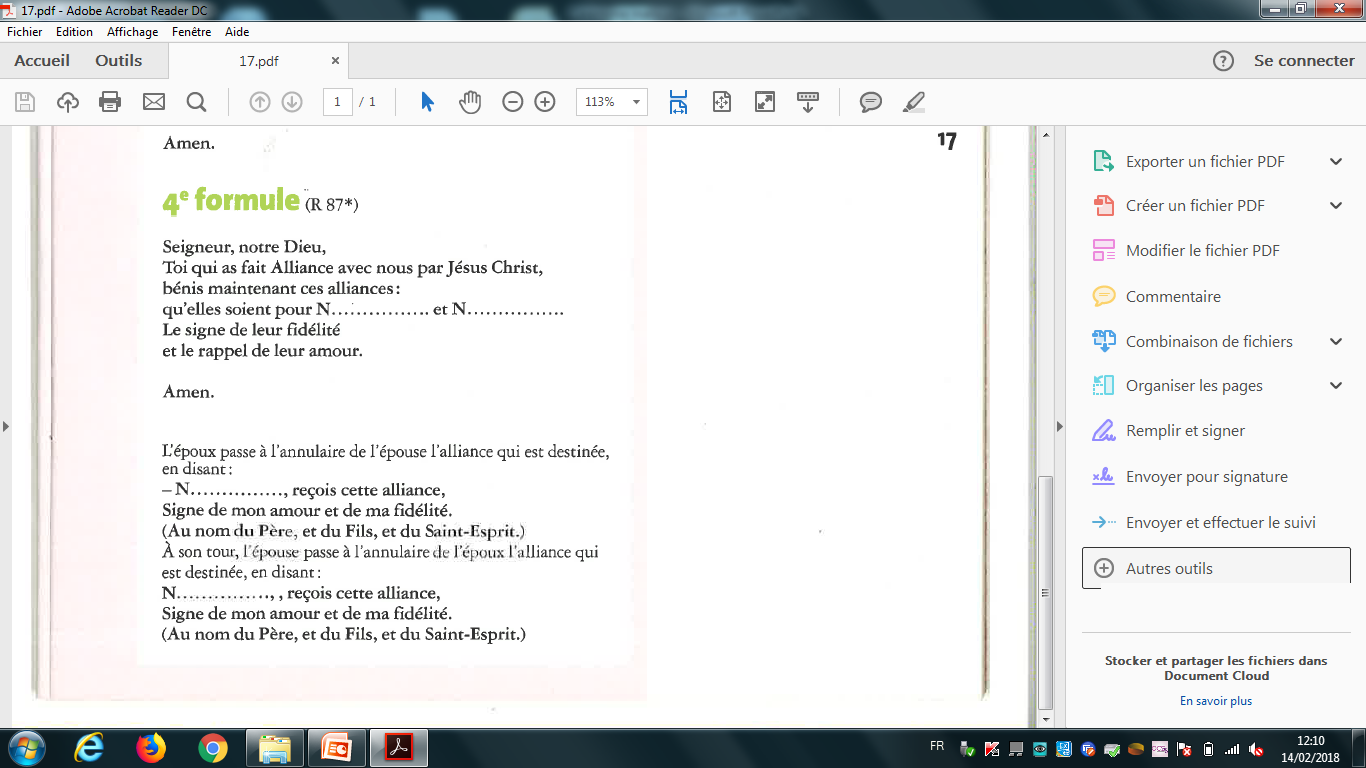 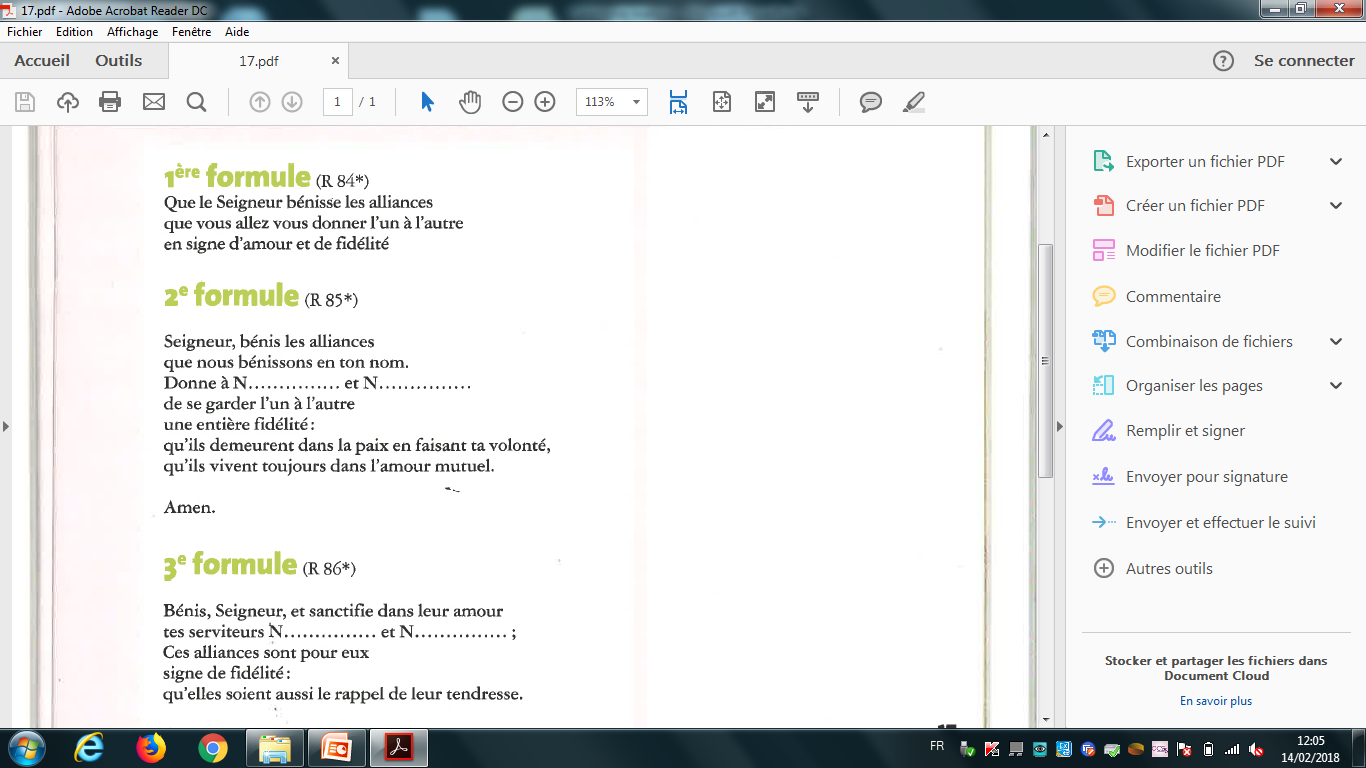 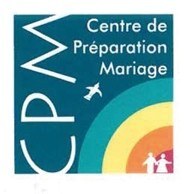 CELEBRATION DU MARIAGE A L’EGLISE
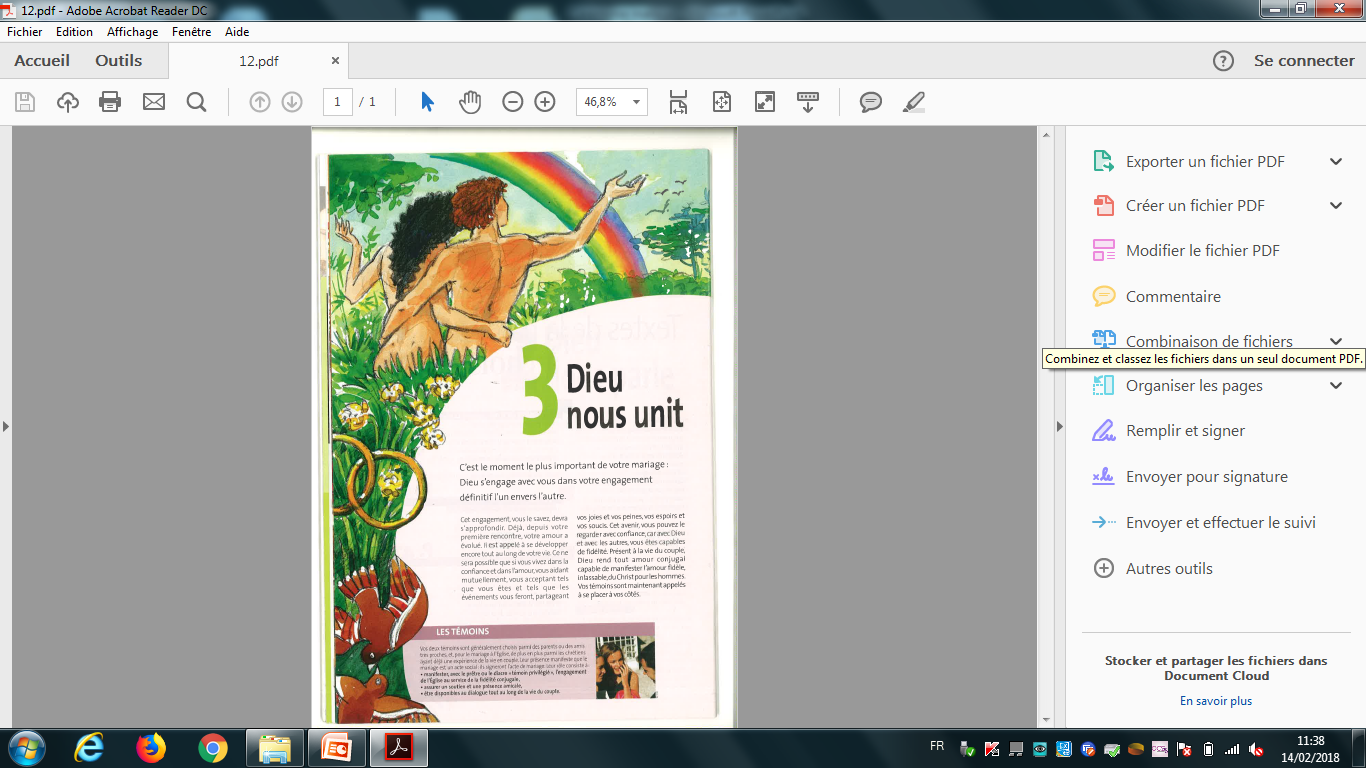 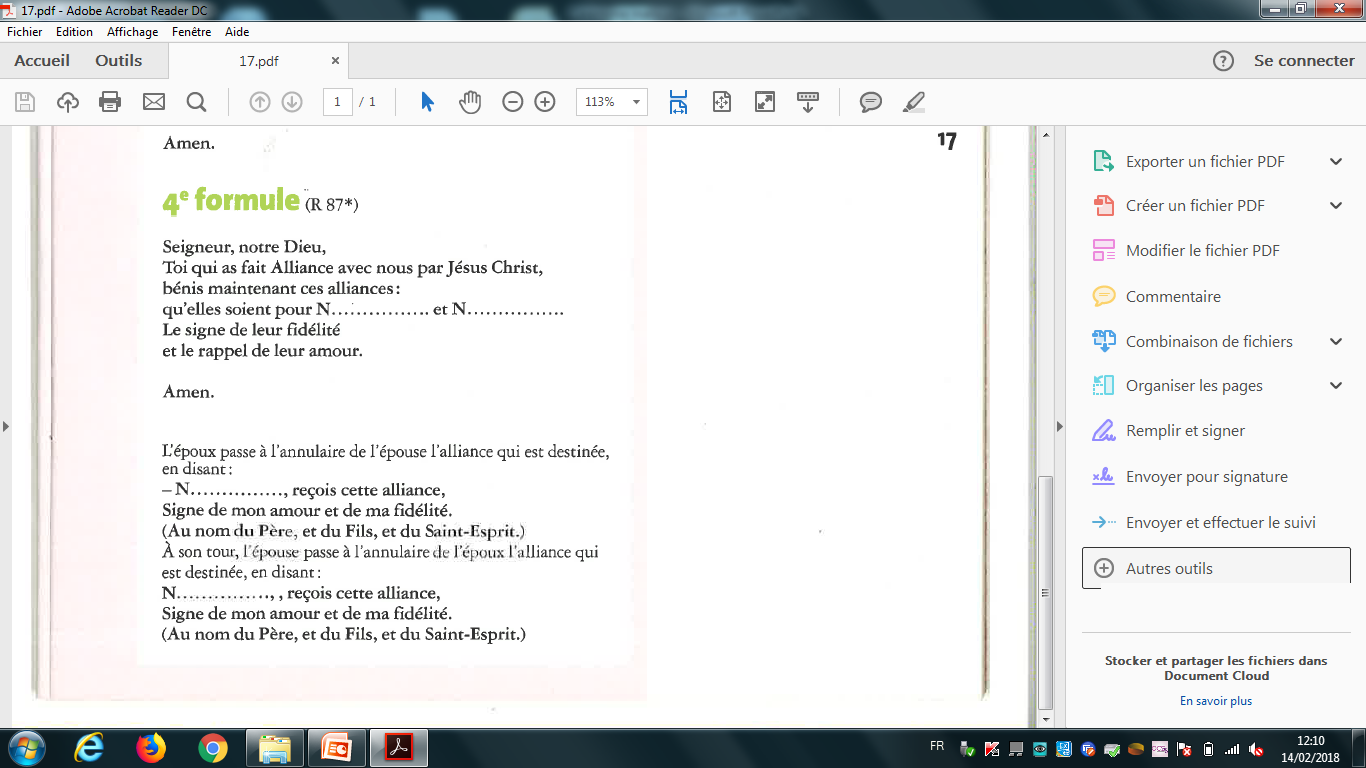 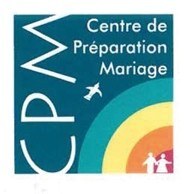 CELEBRATION DU MARIAGE A L’EGLISE
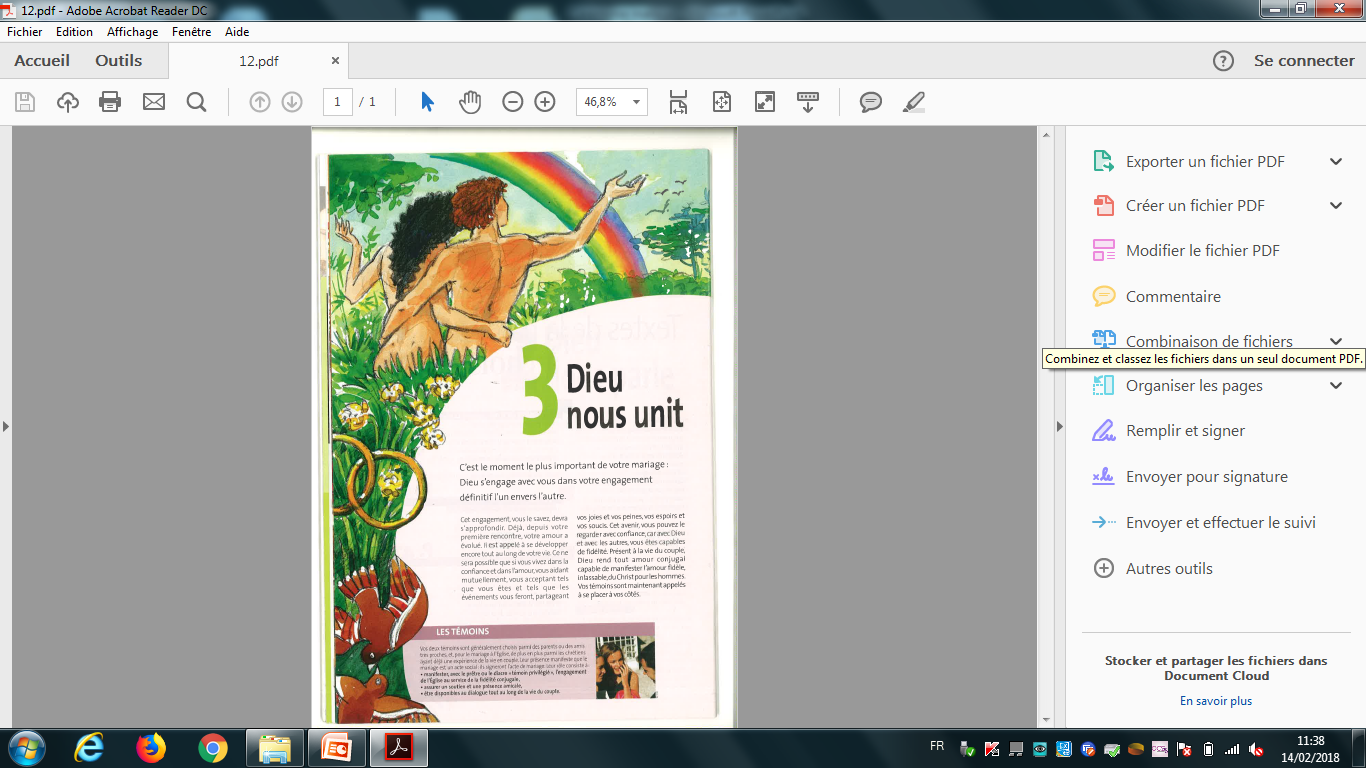 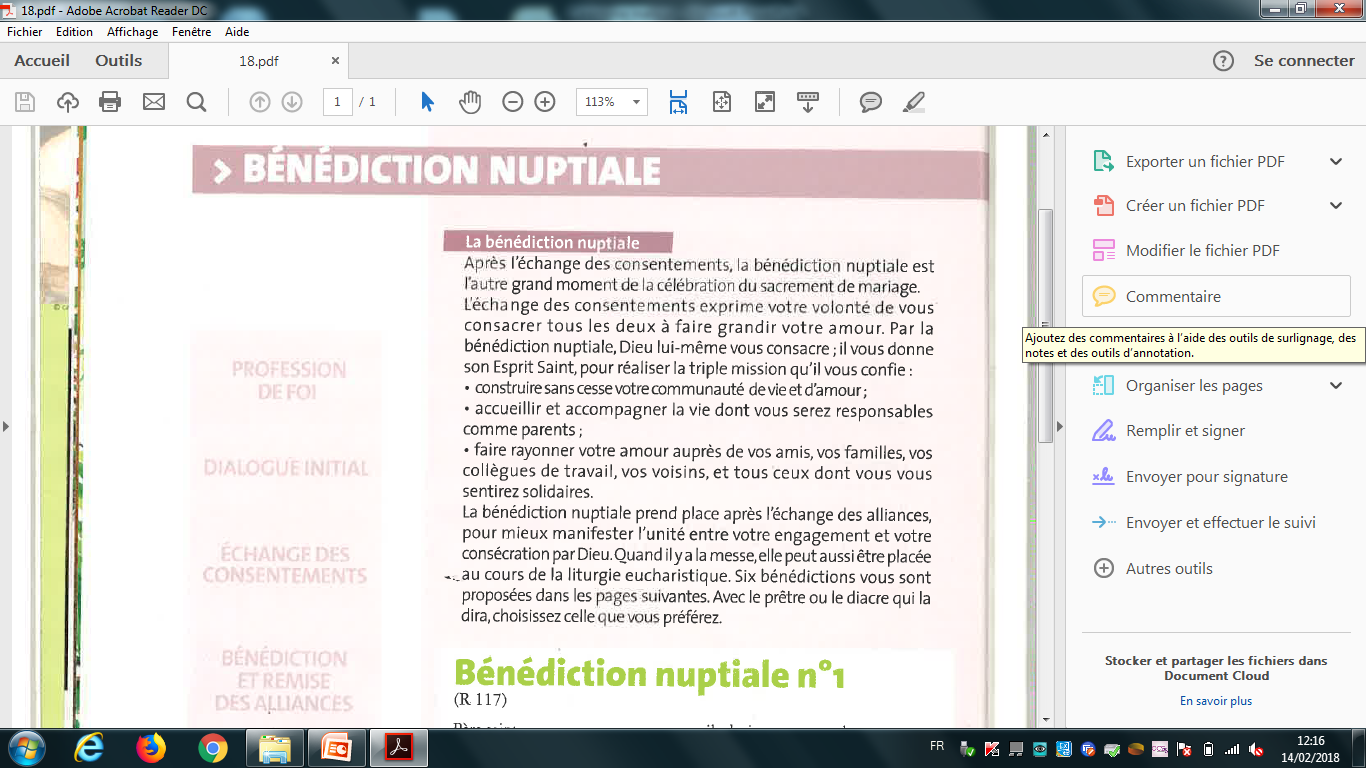 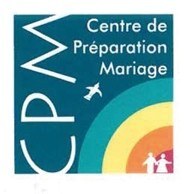 CELEBRATION DU MARIAGE A L’EGLISE
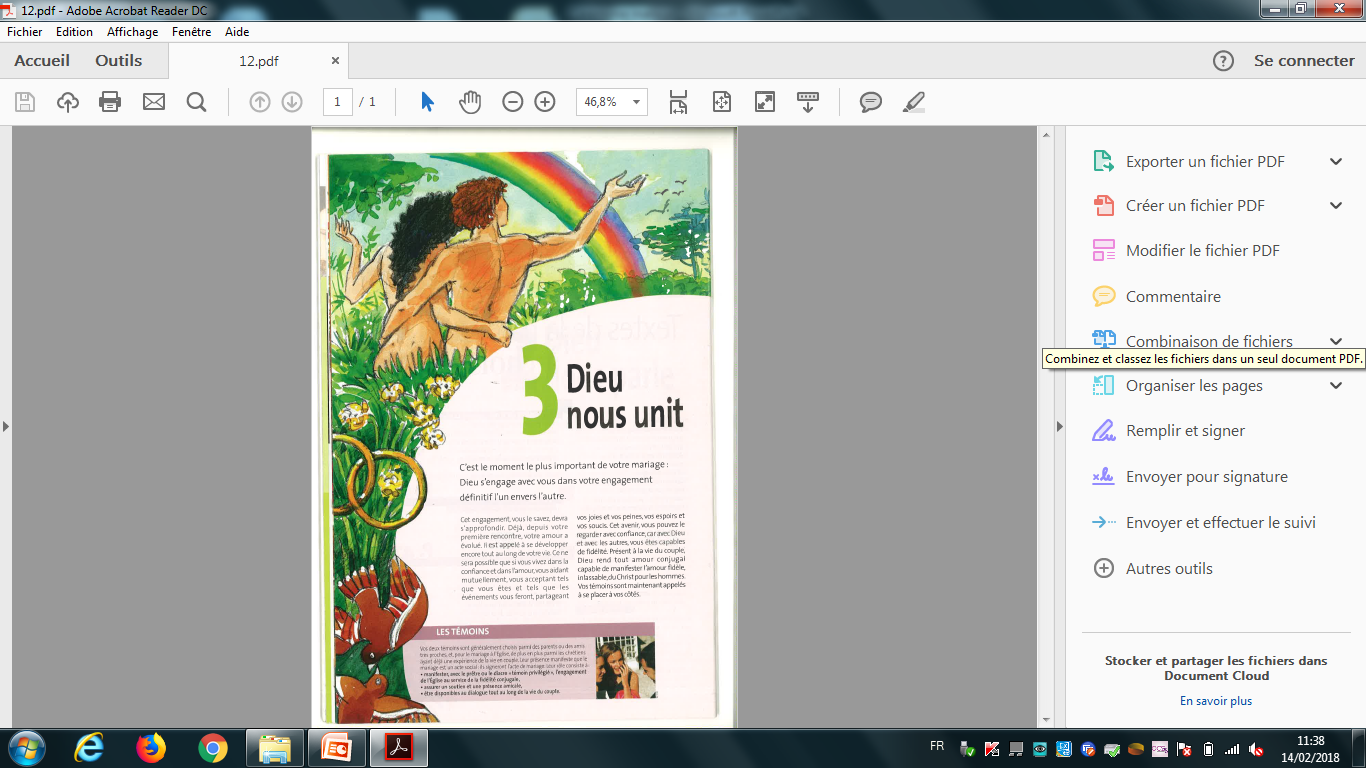 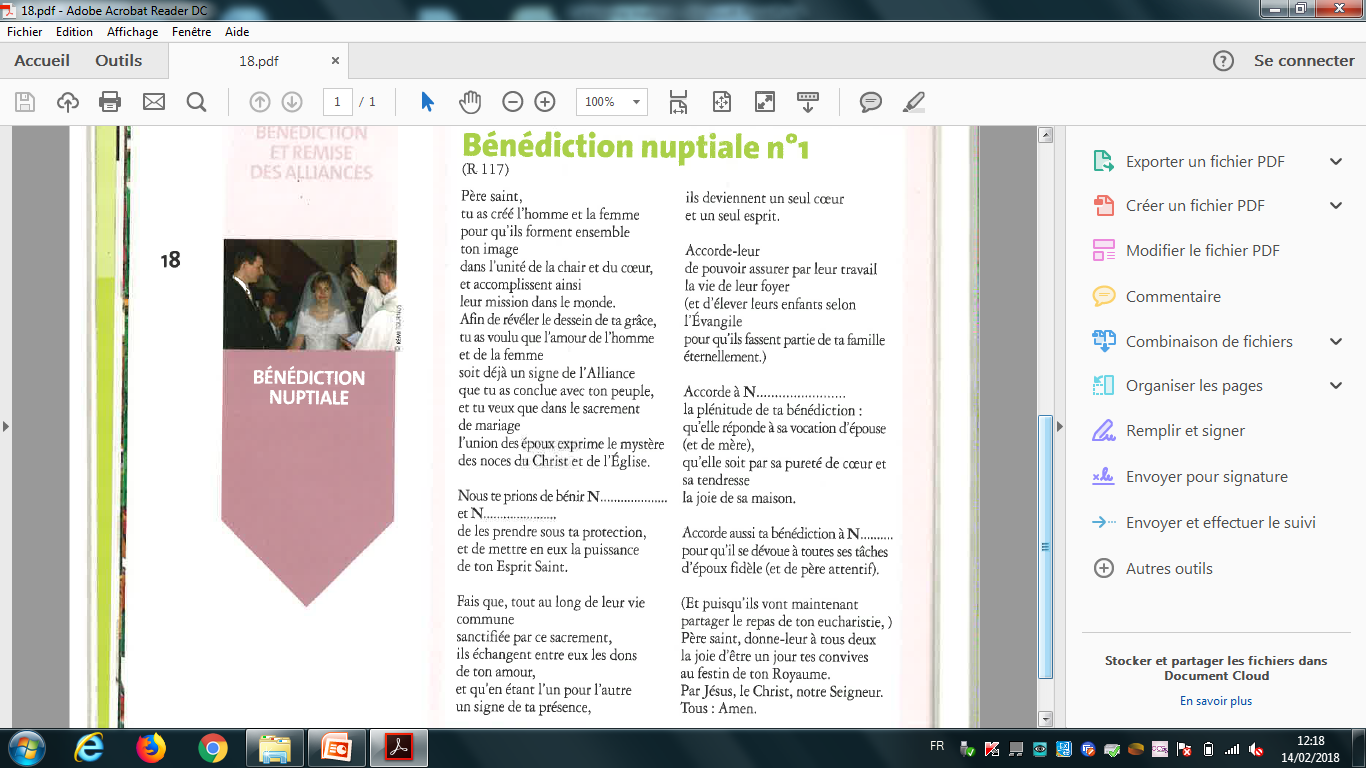 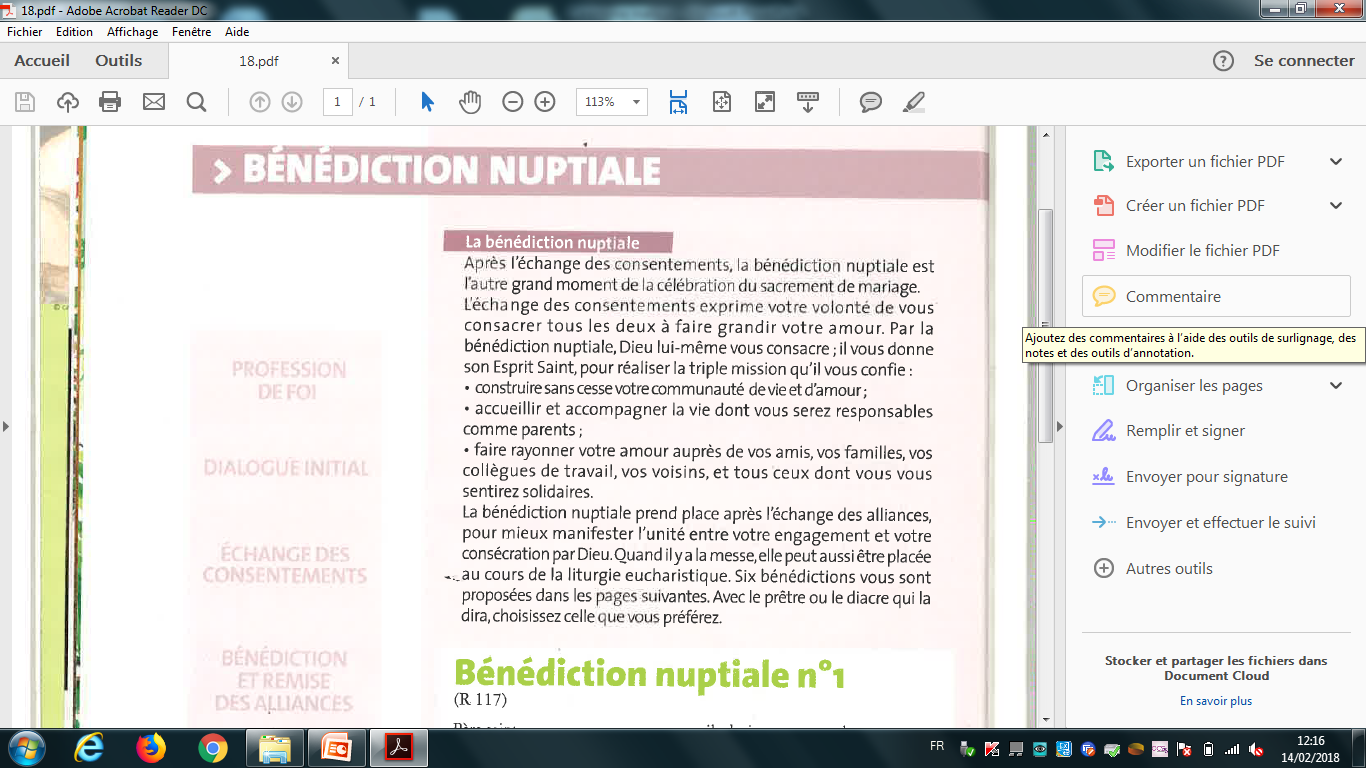 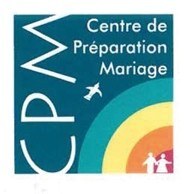 CELEBRATION DU MARIAGE A L’EGLISE
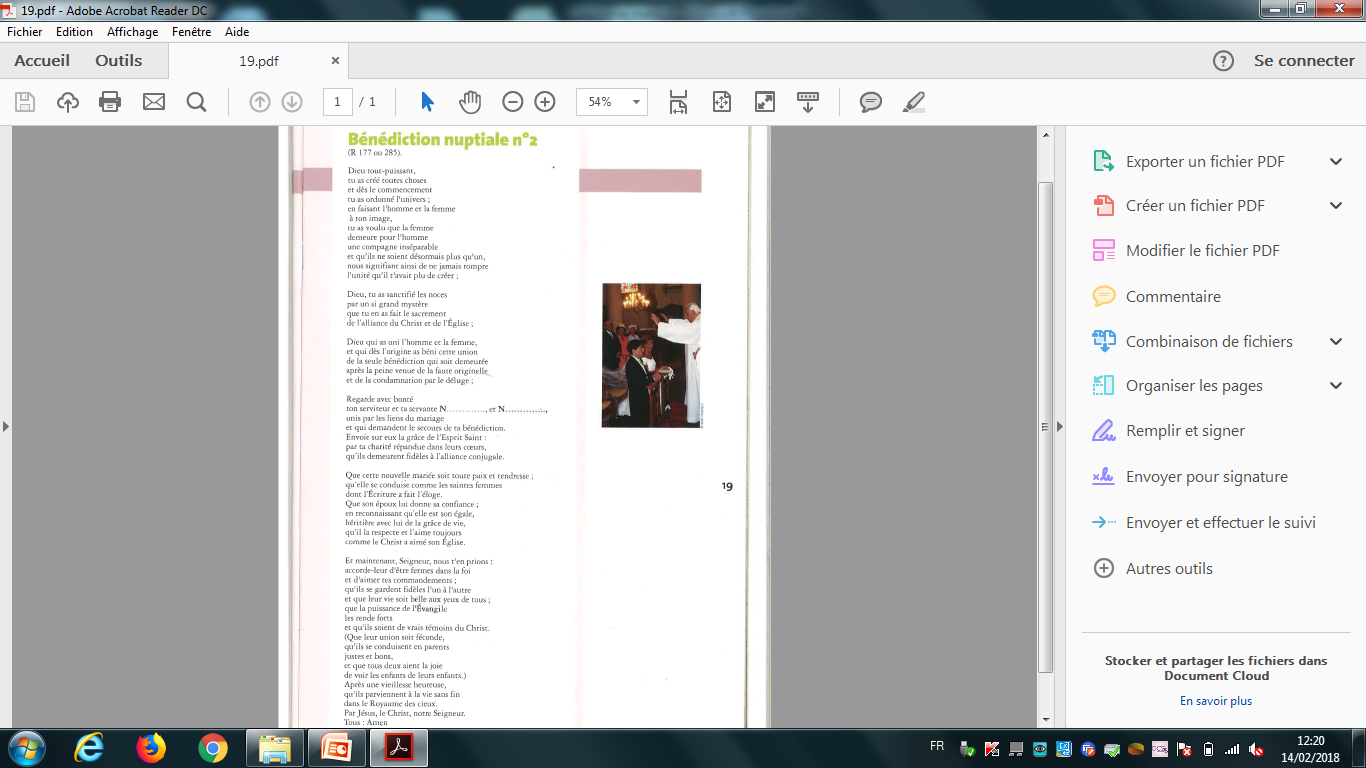 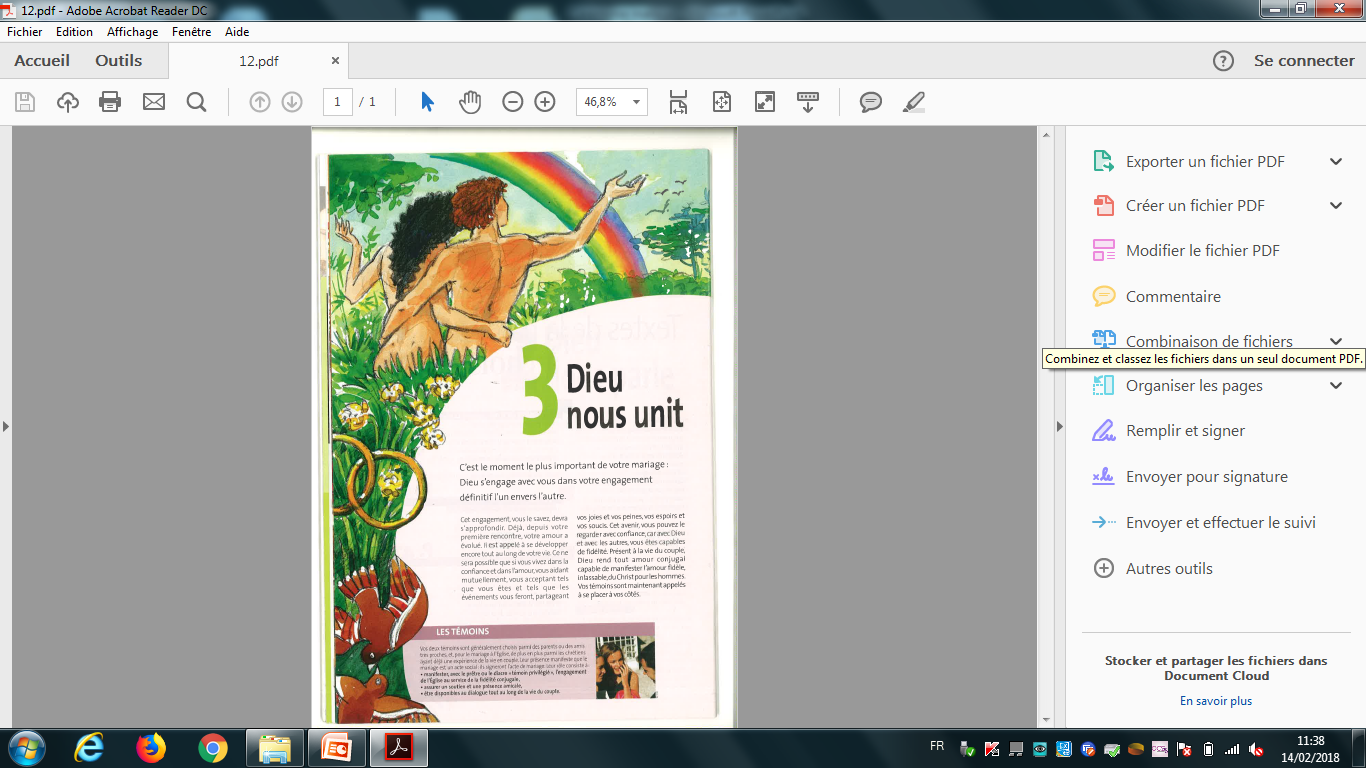 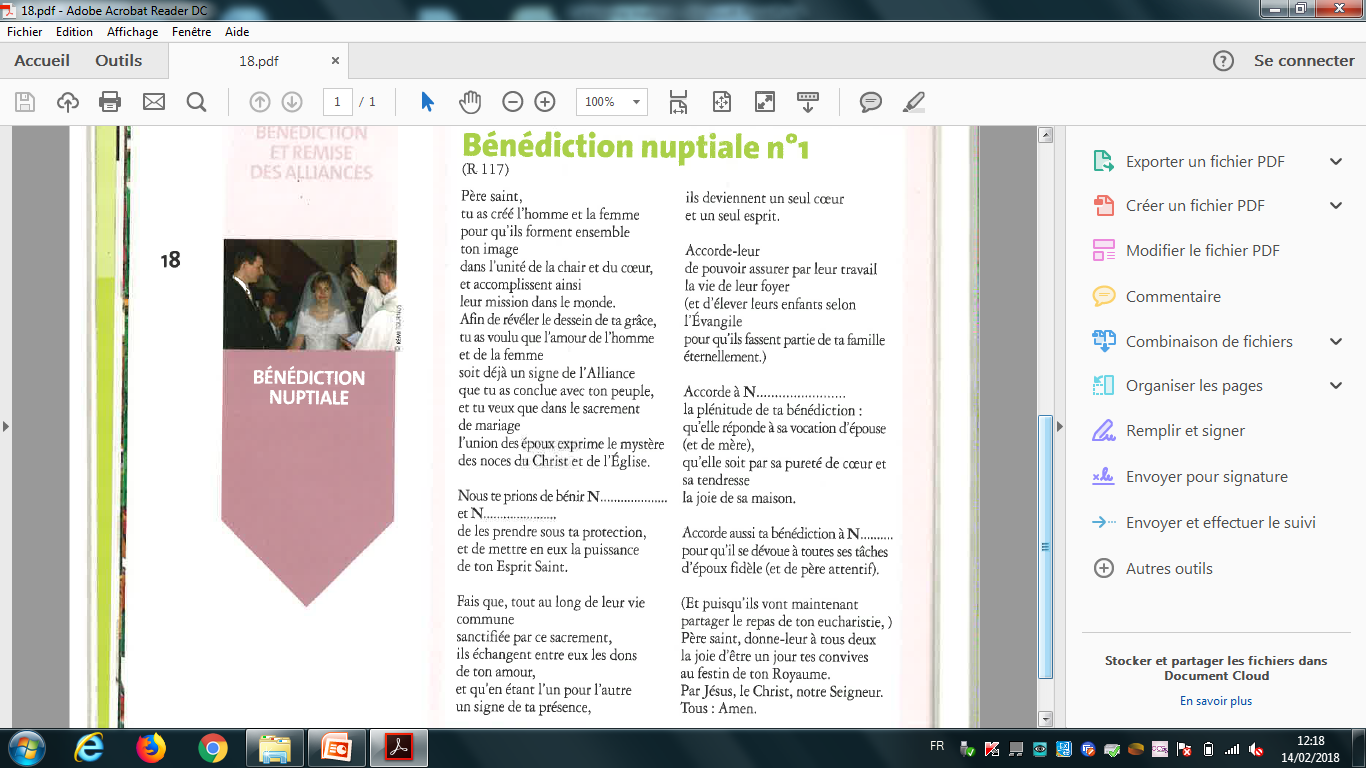 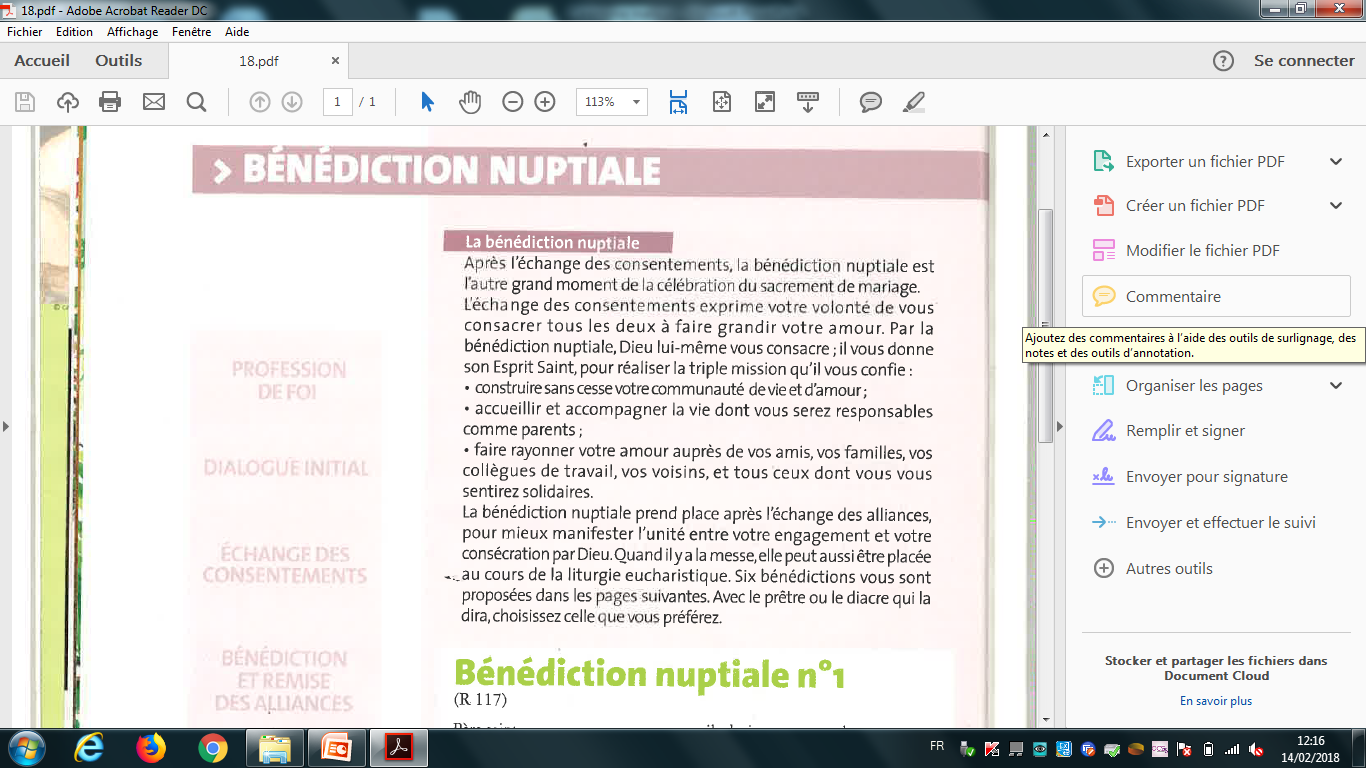 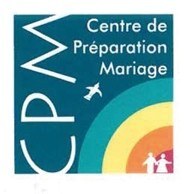 CELEBRATION DU MARIAGE A L’EGLISE
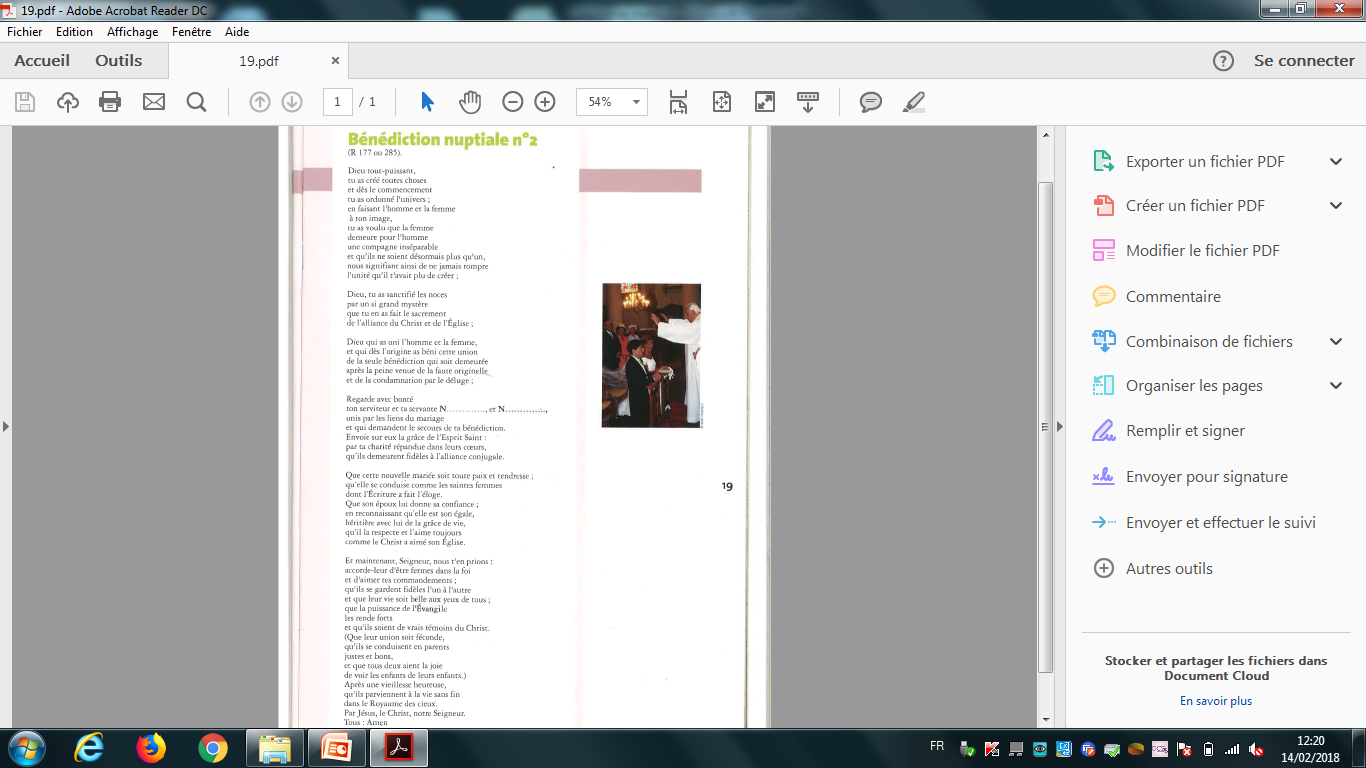 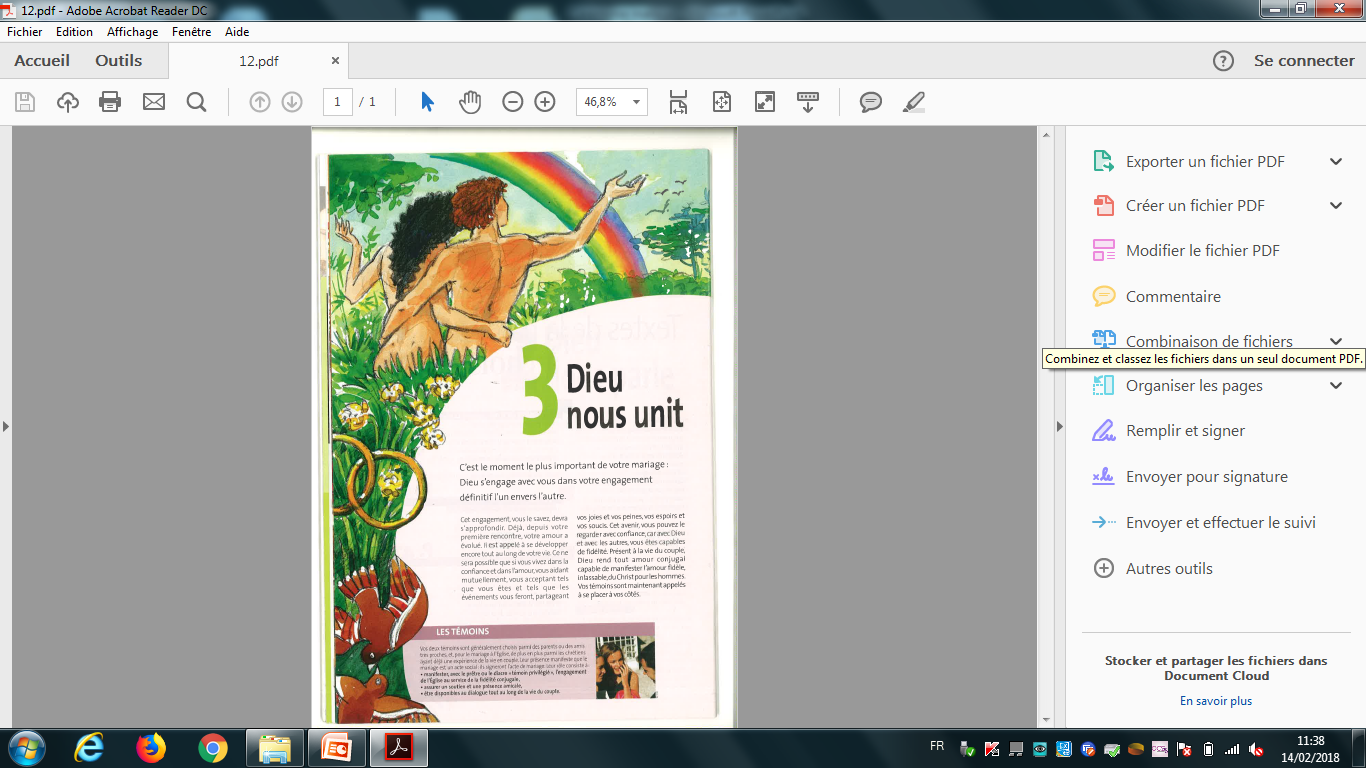 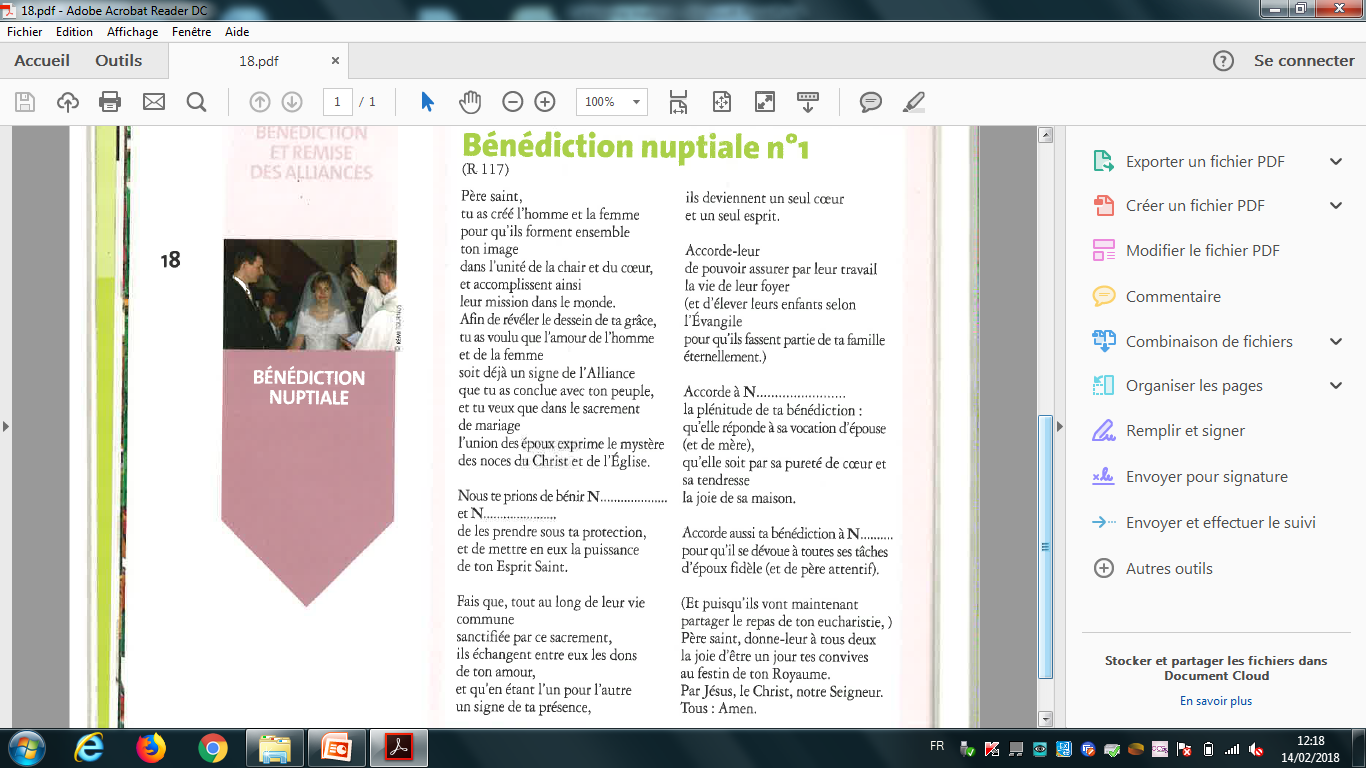 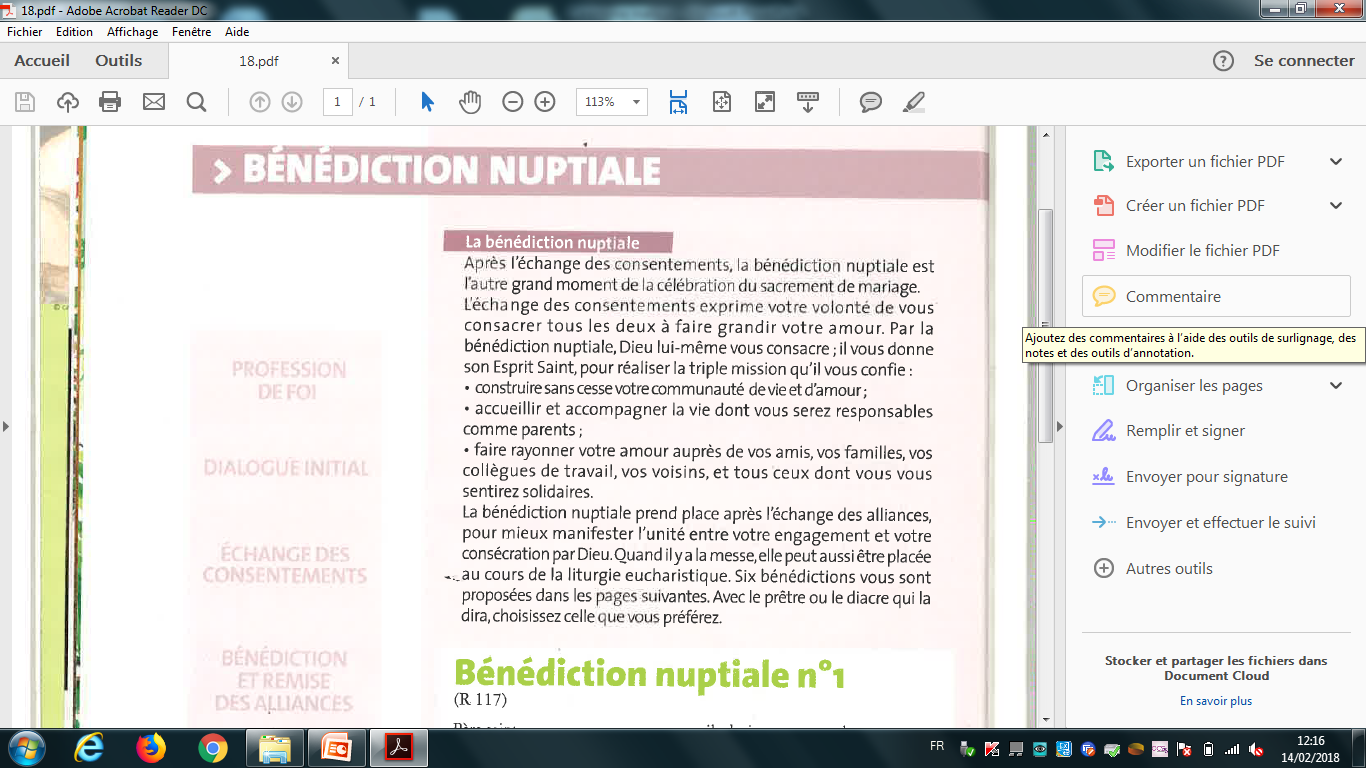 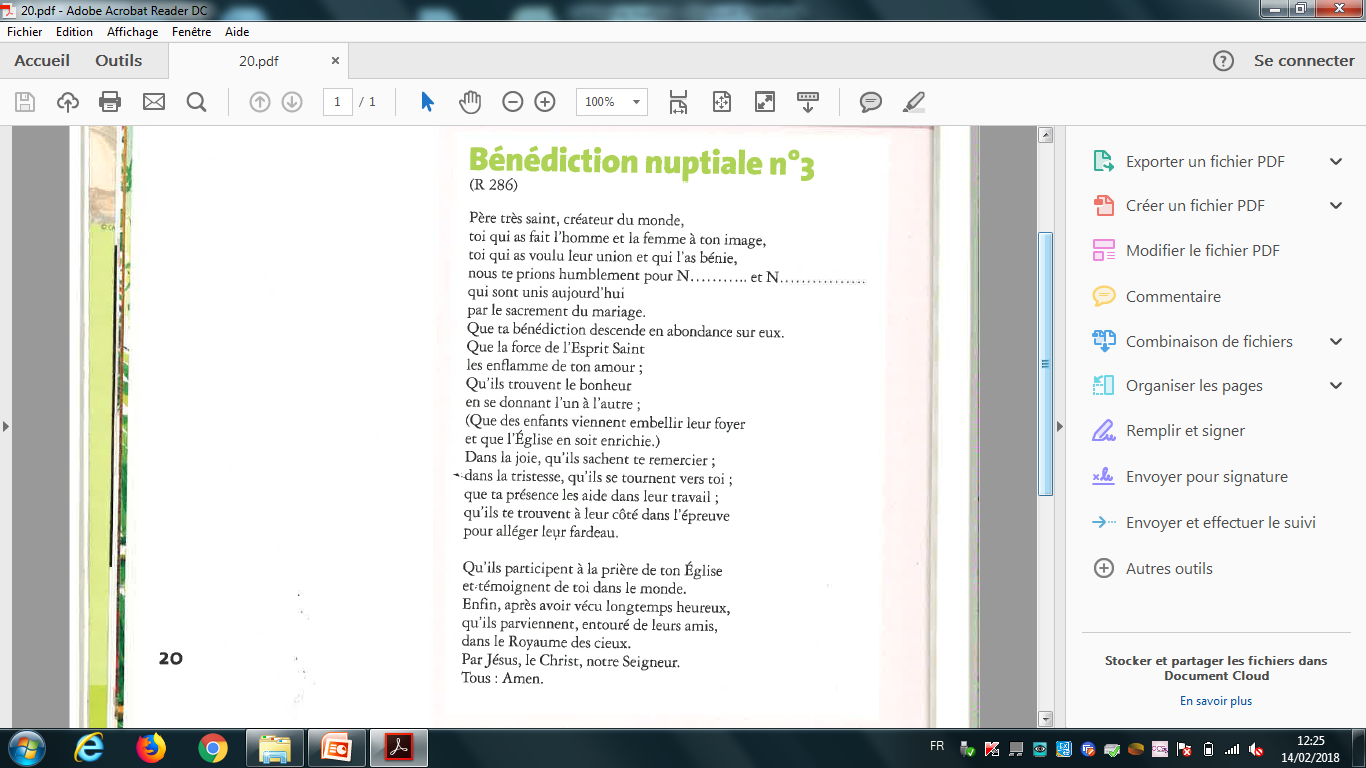 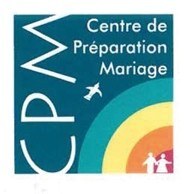 CELEBRATION DU MARIAGE A L’EGLISE
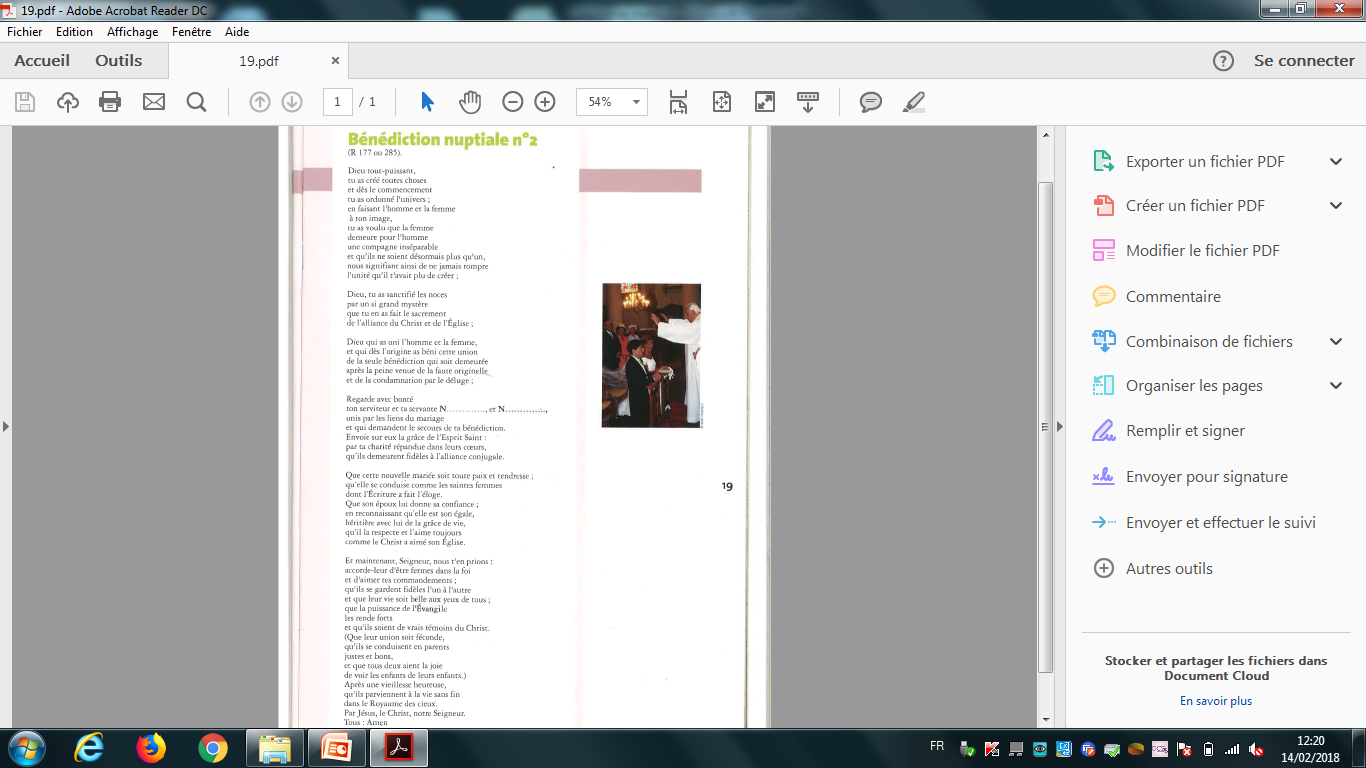 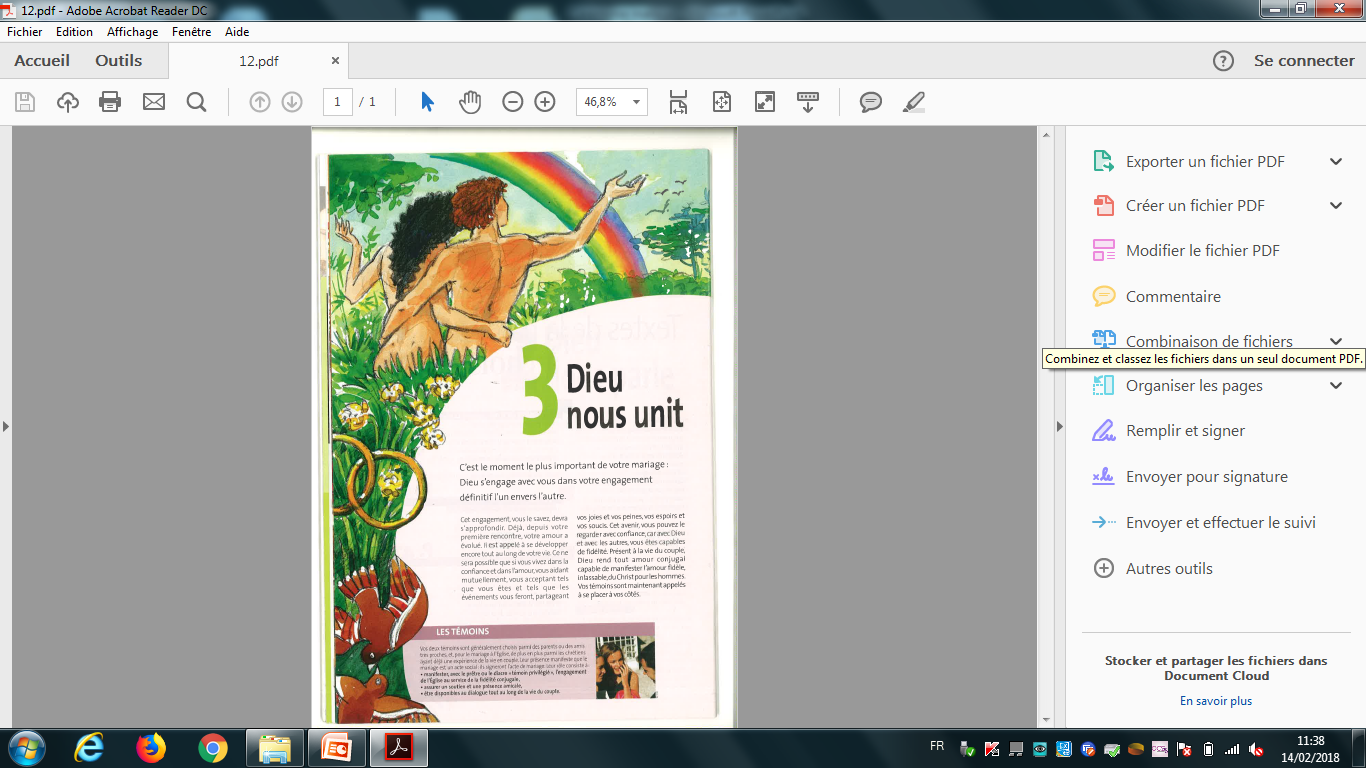 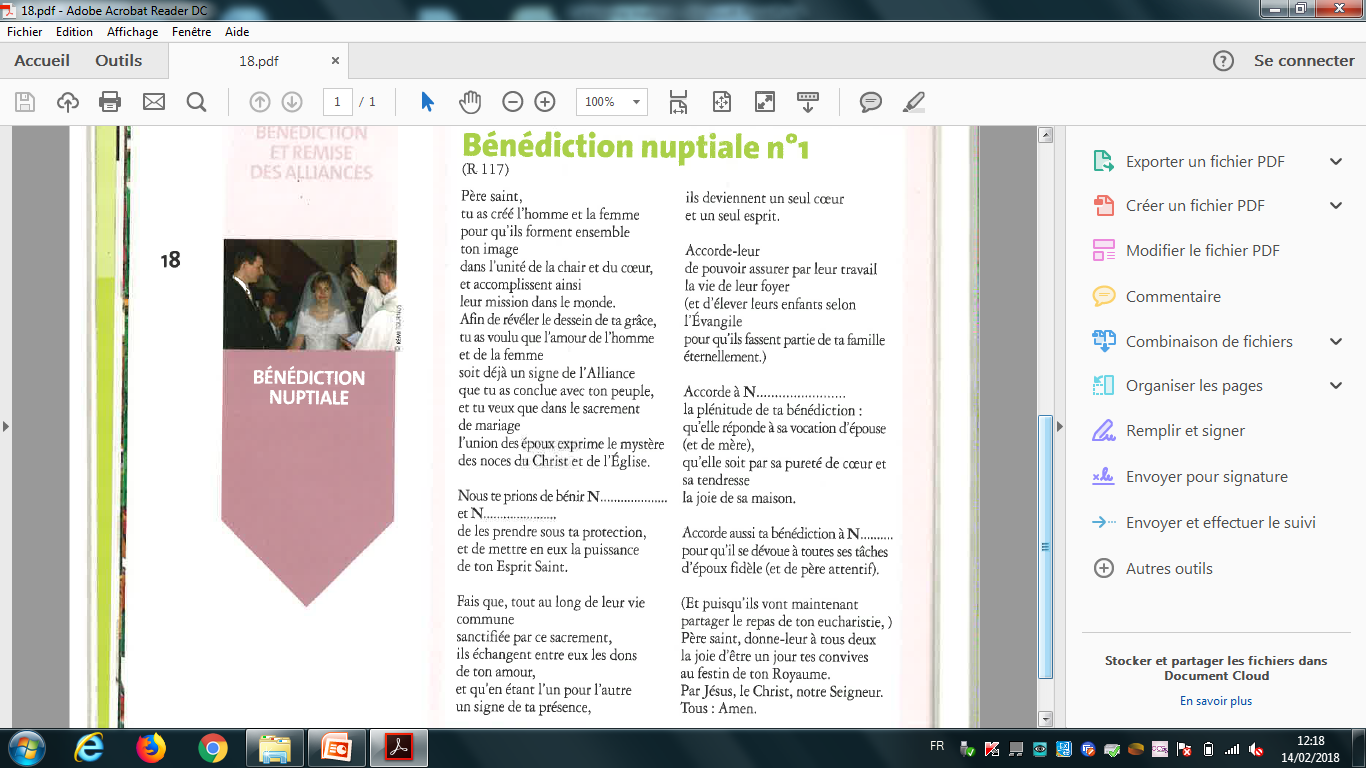 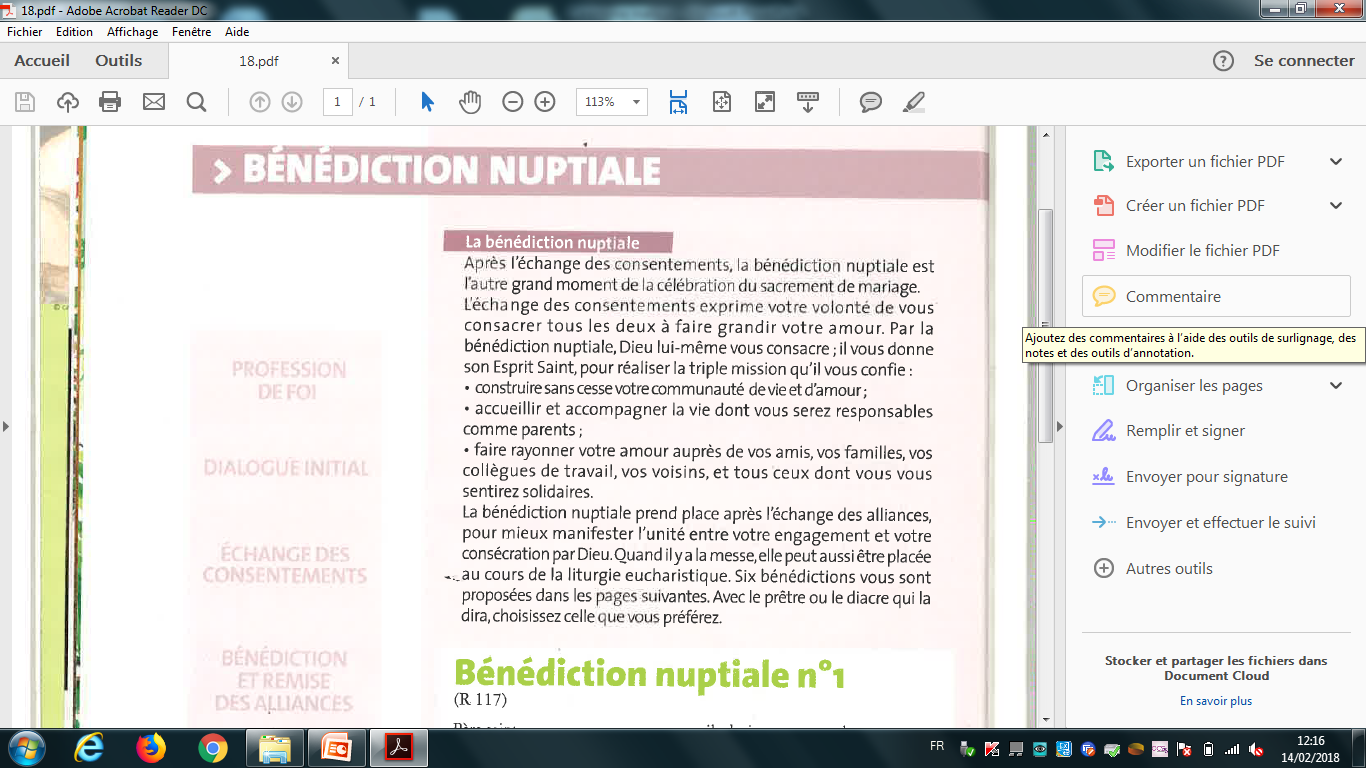 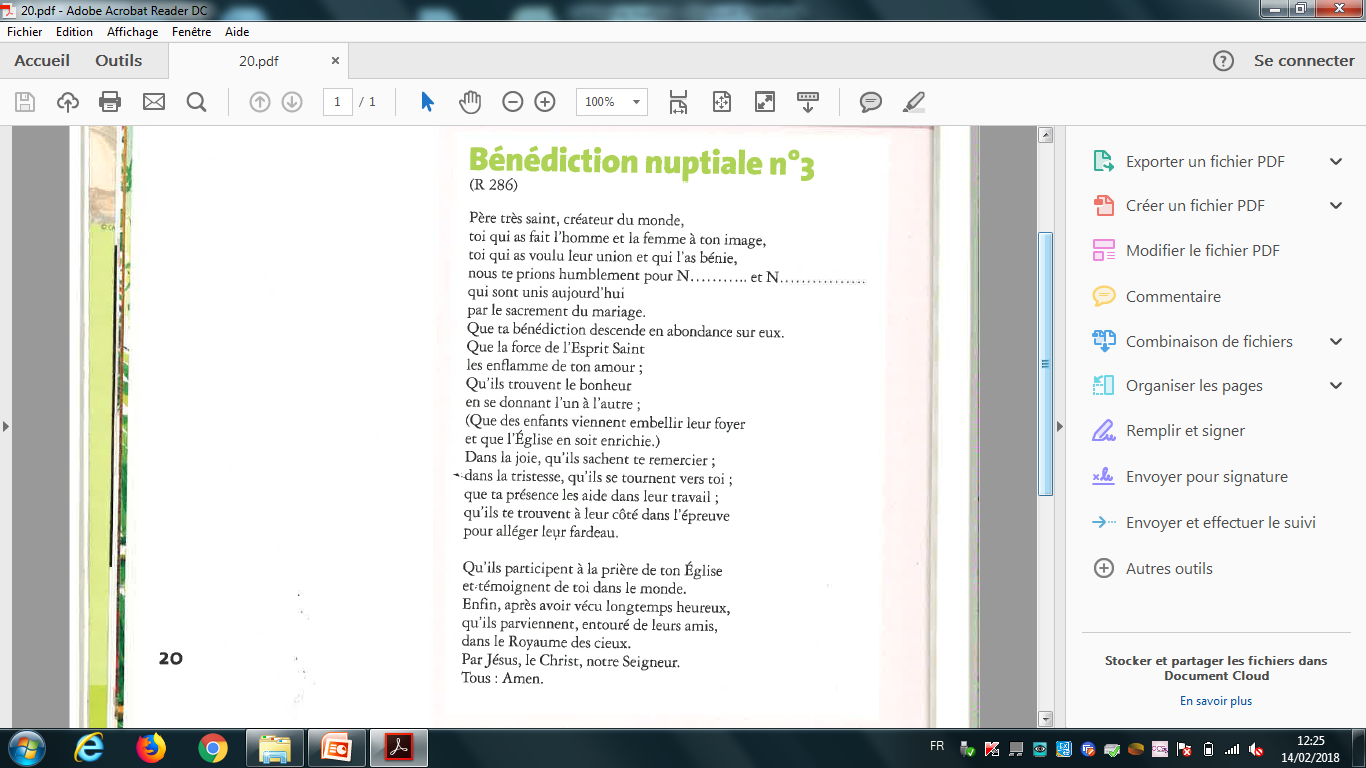 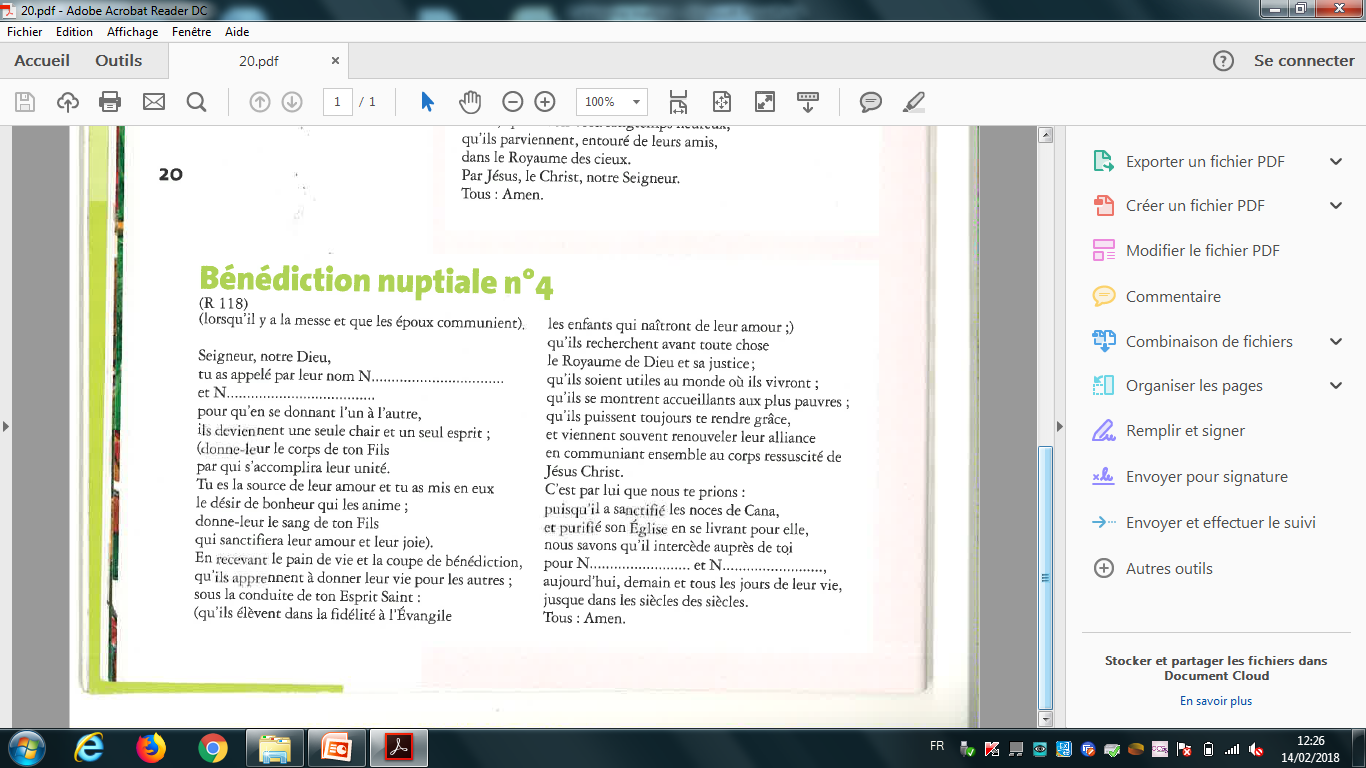 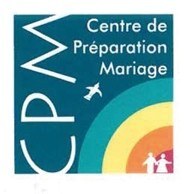 CELEBRATION DU MARIAGE A L’EGLISE
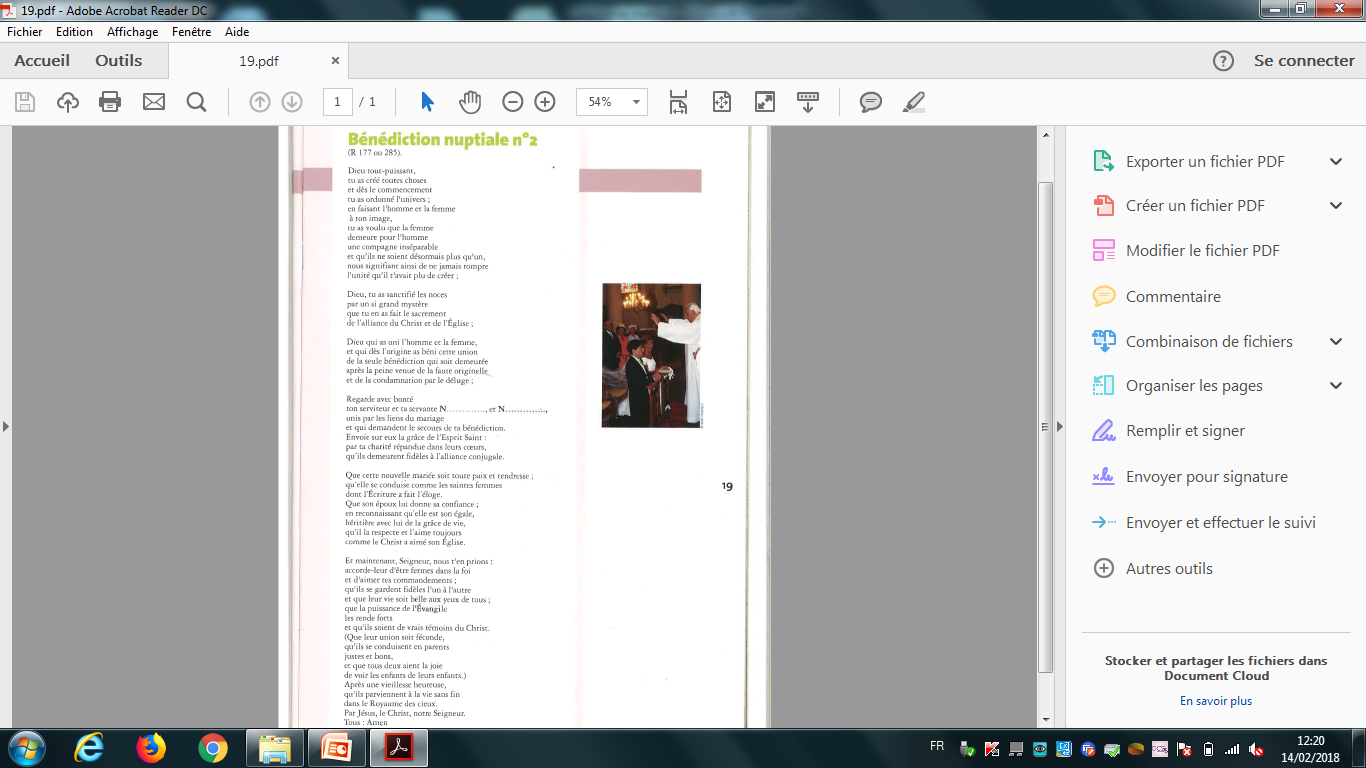 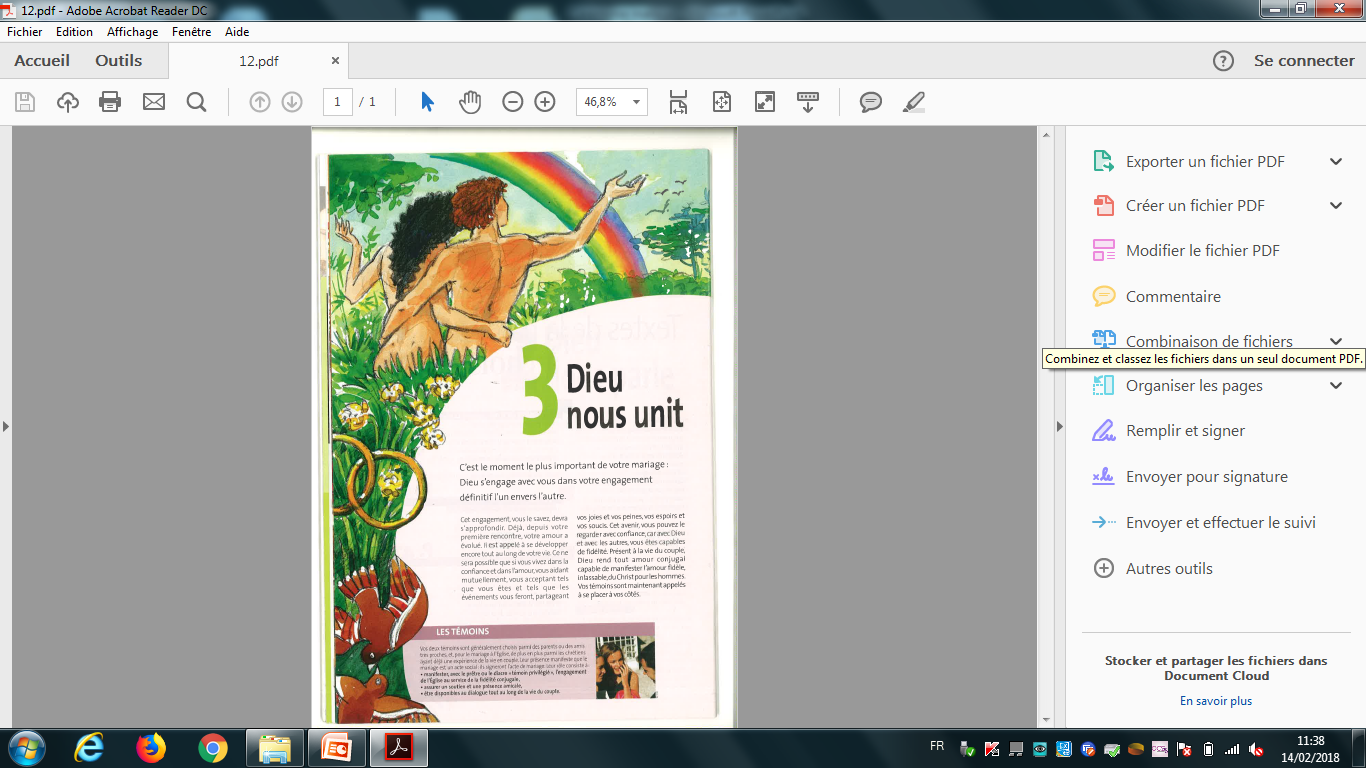 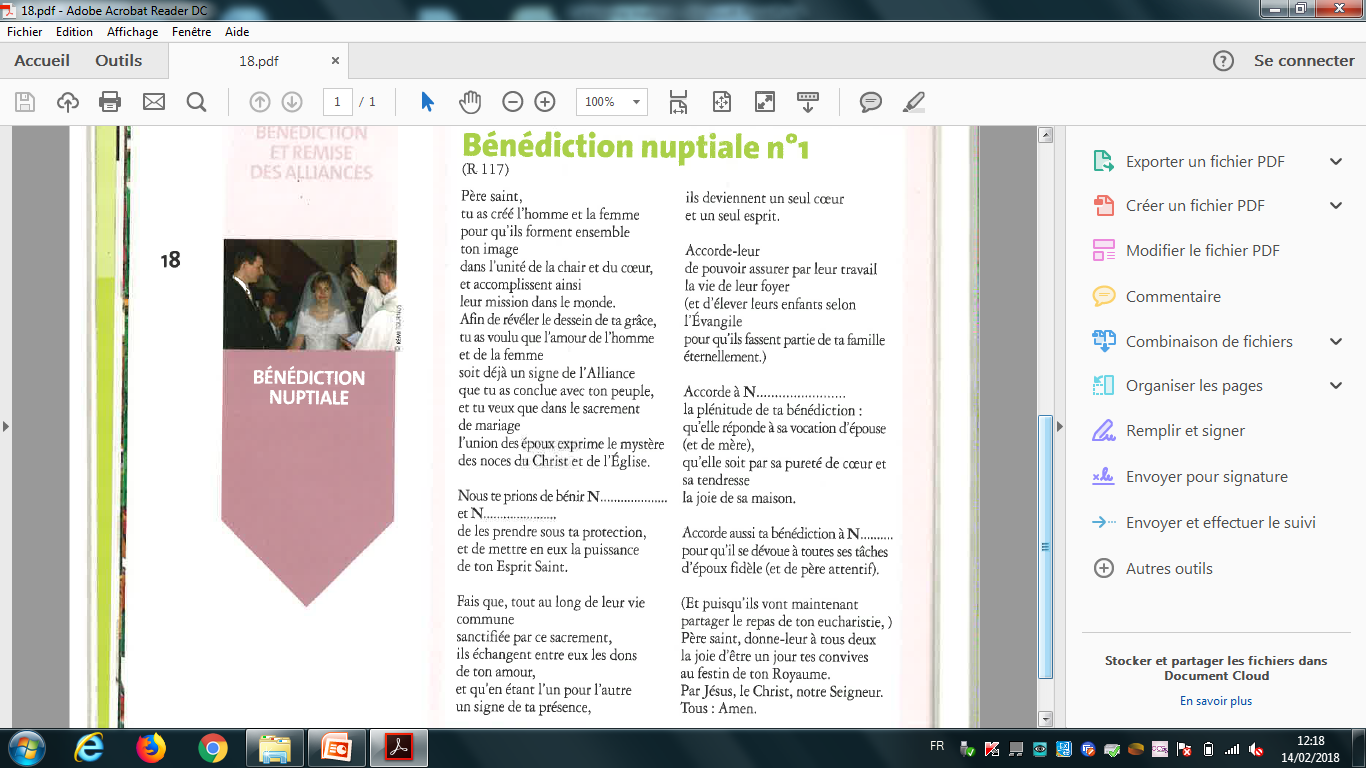 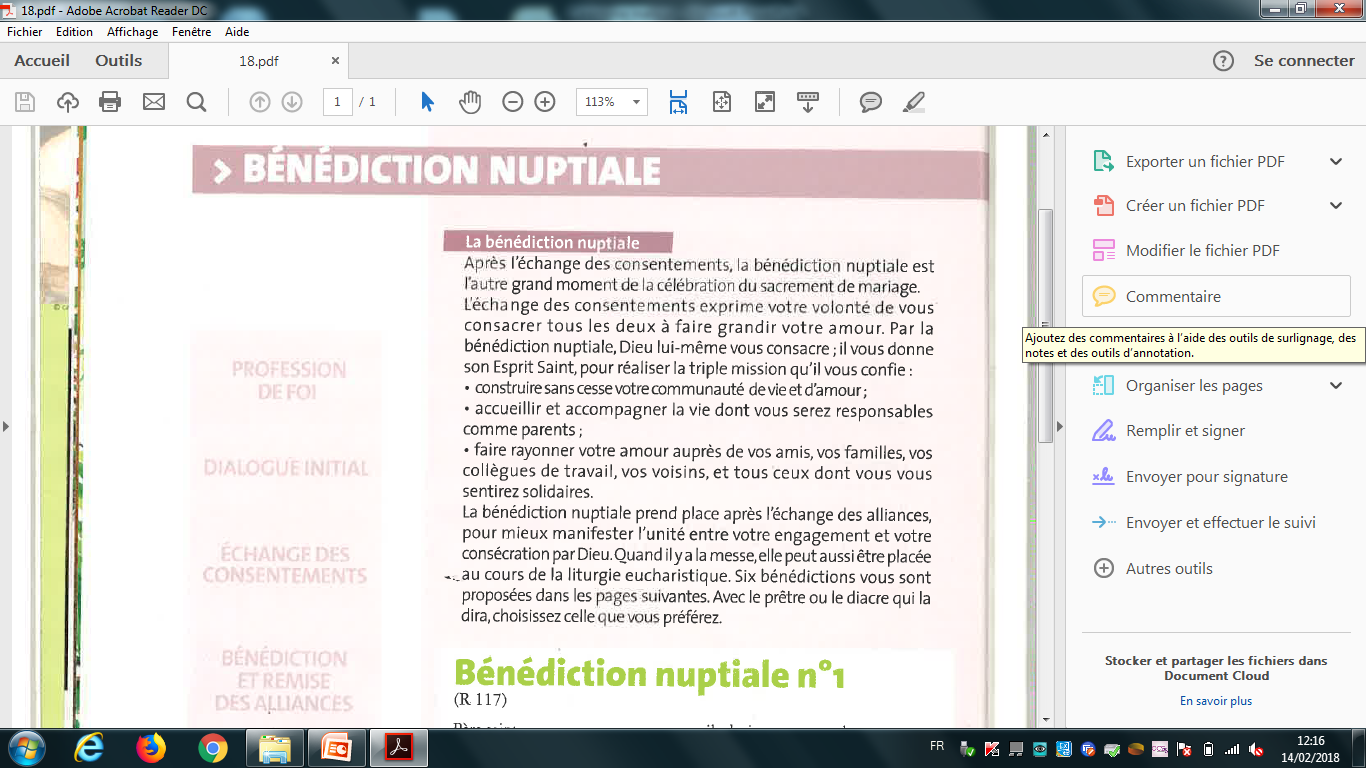 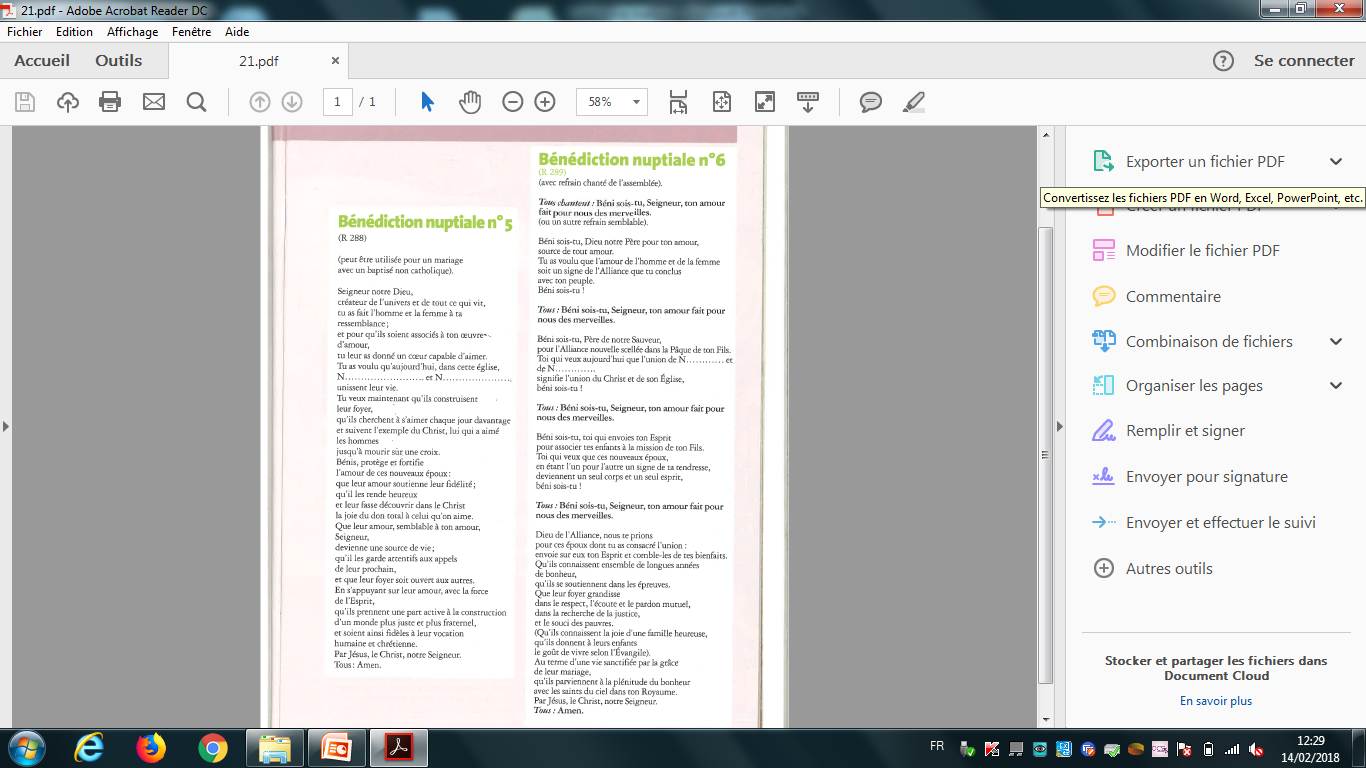 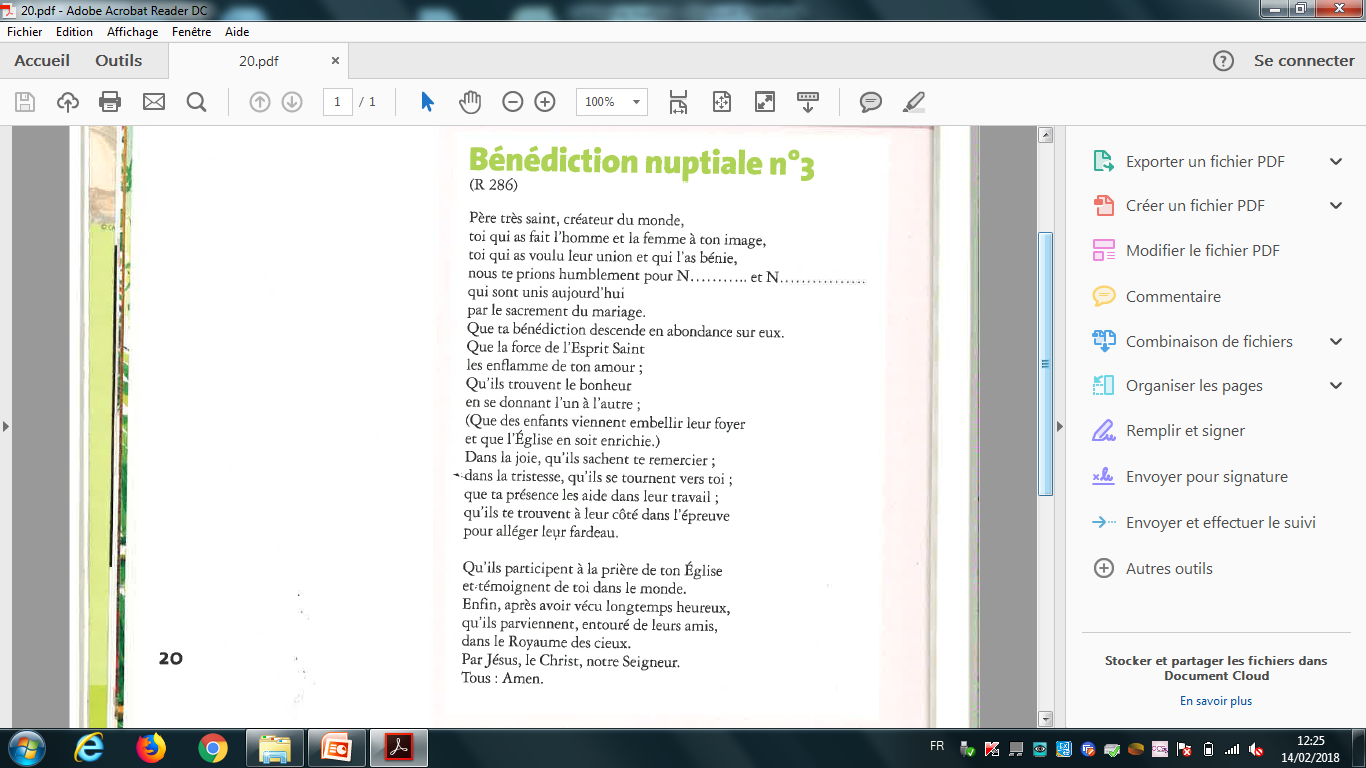 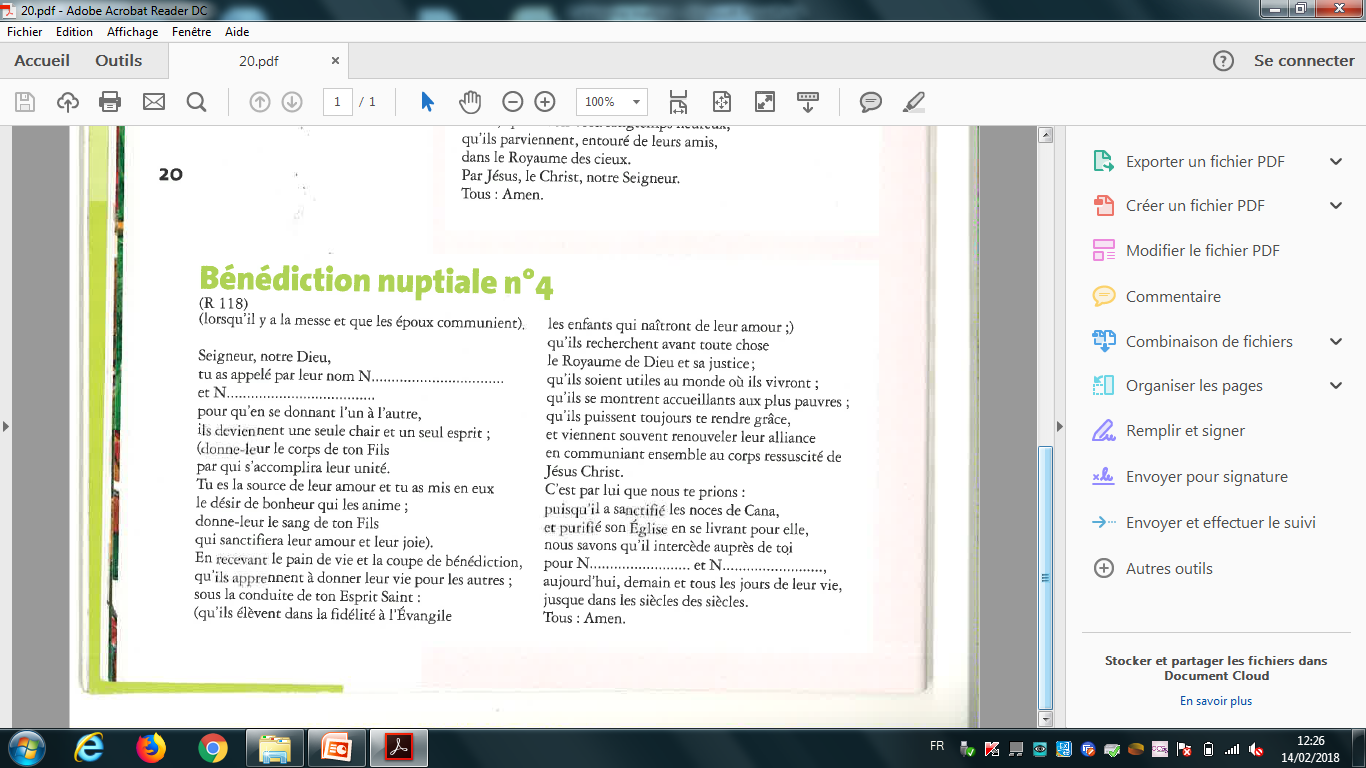 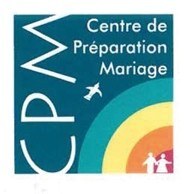 CELEBRATION DU MARIAGE A L’EGLISE
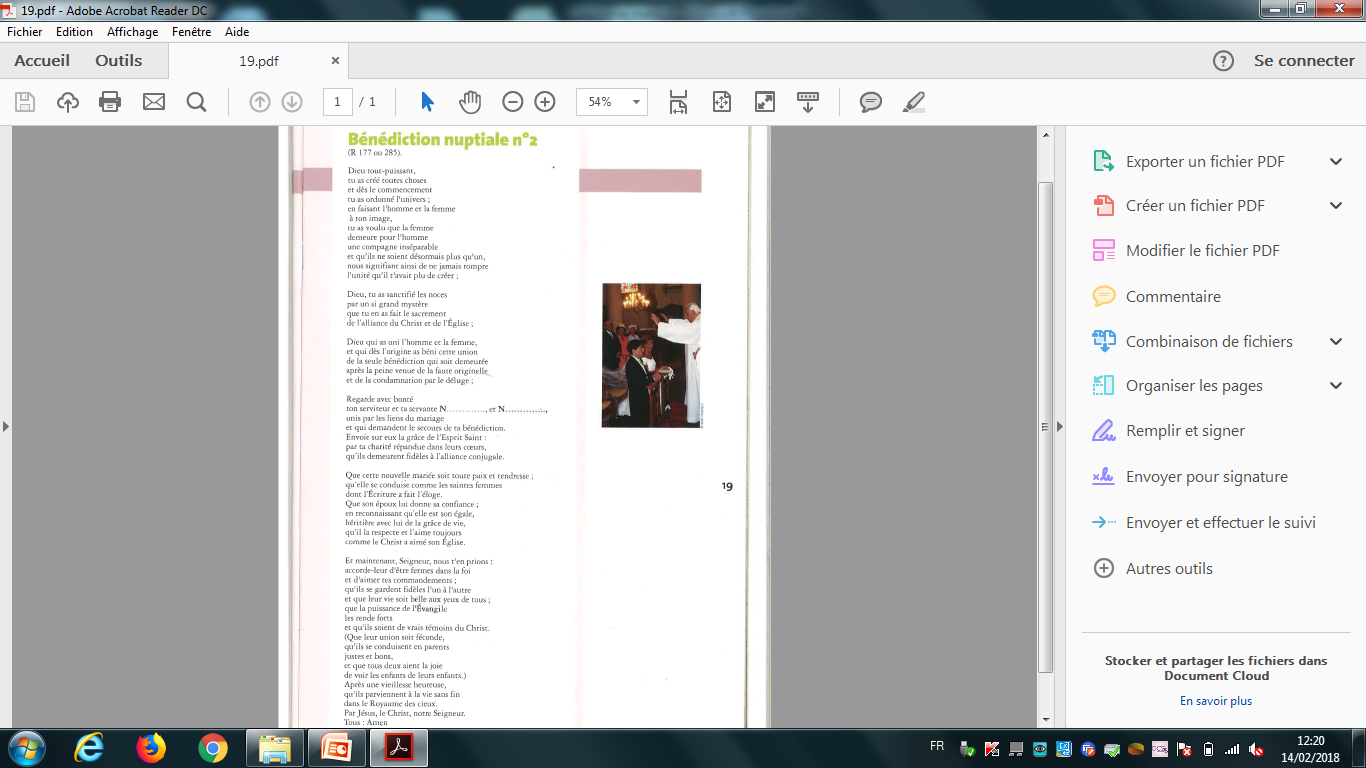 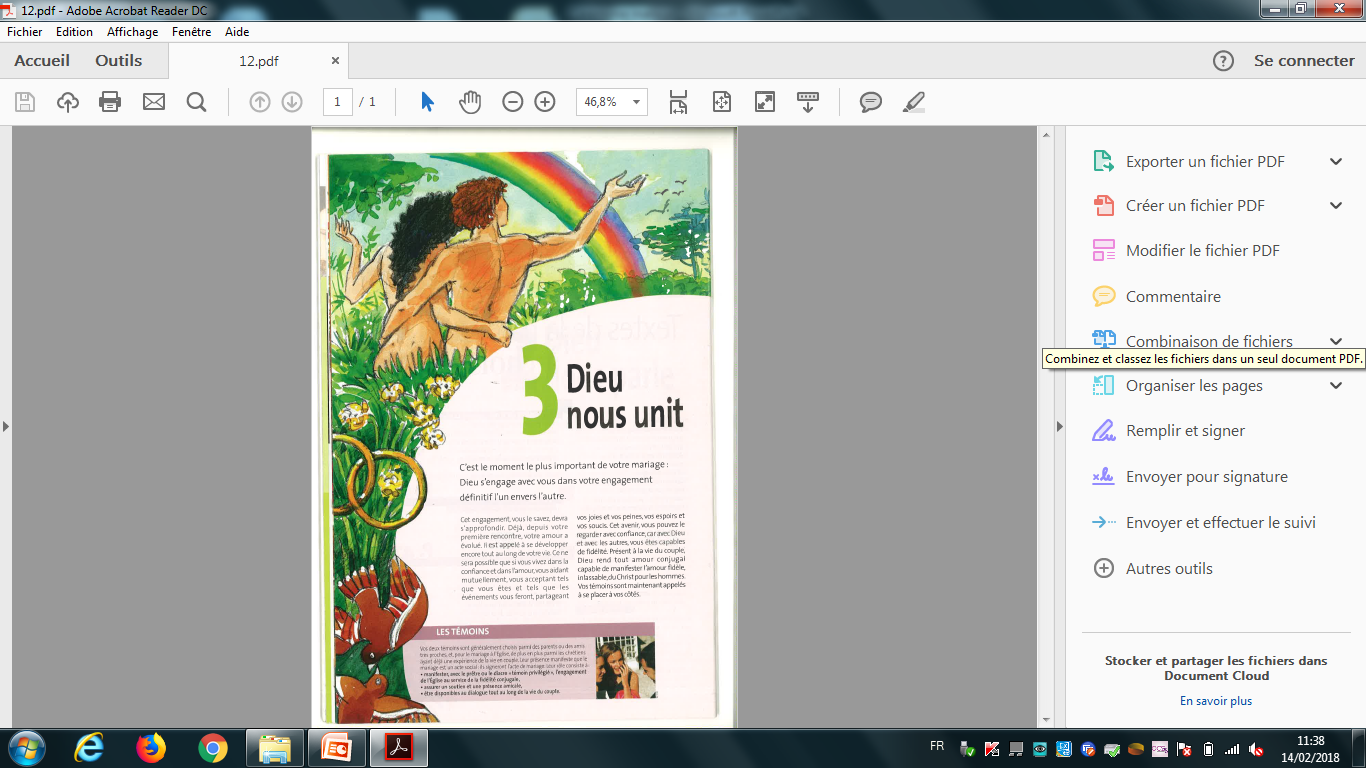 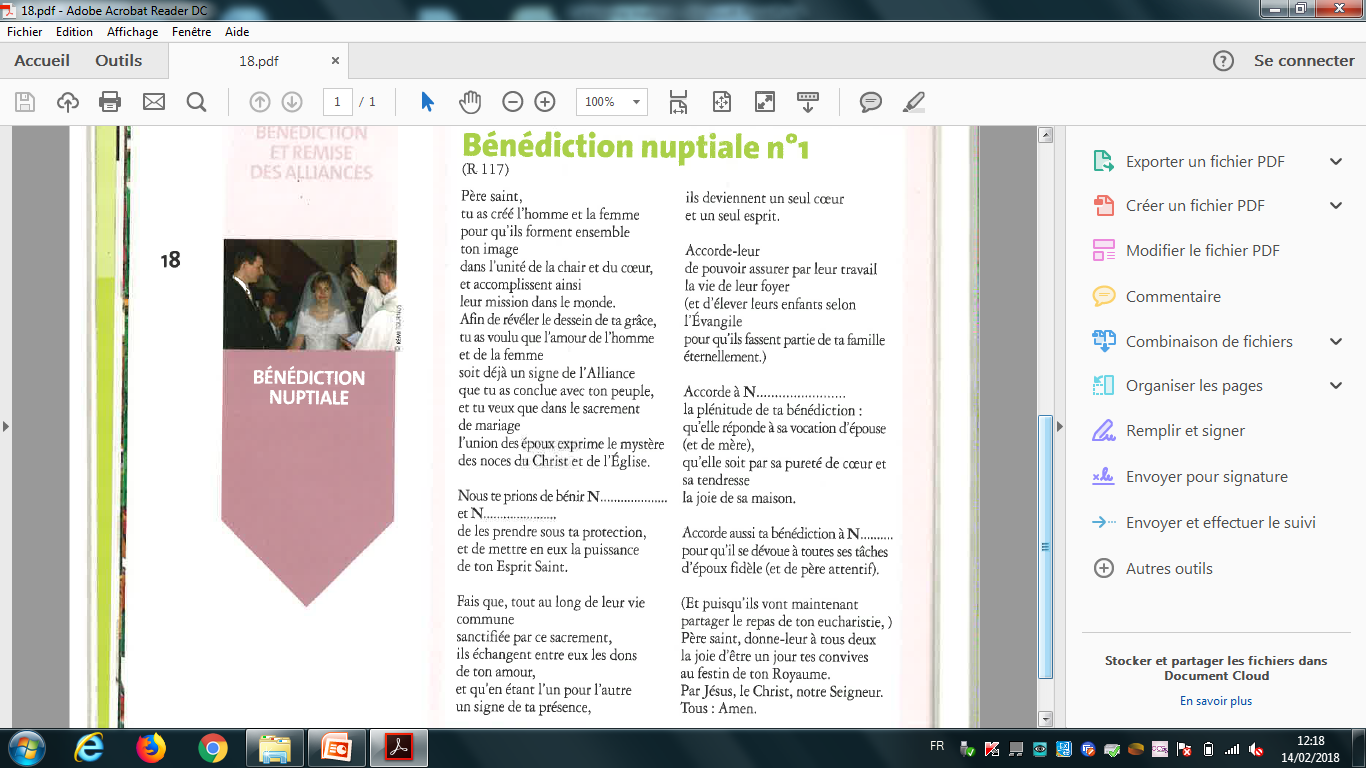 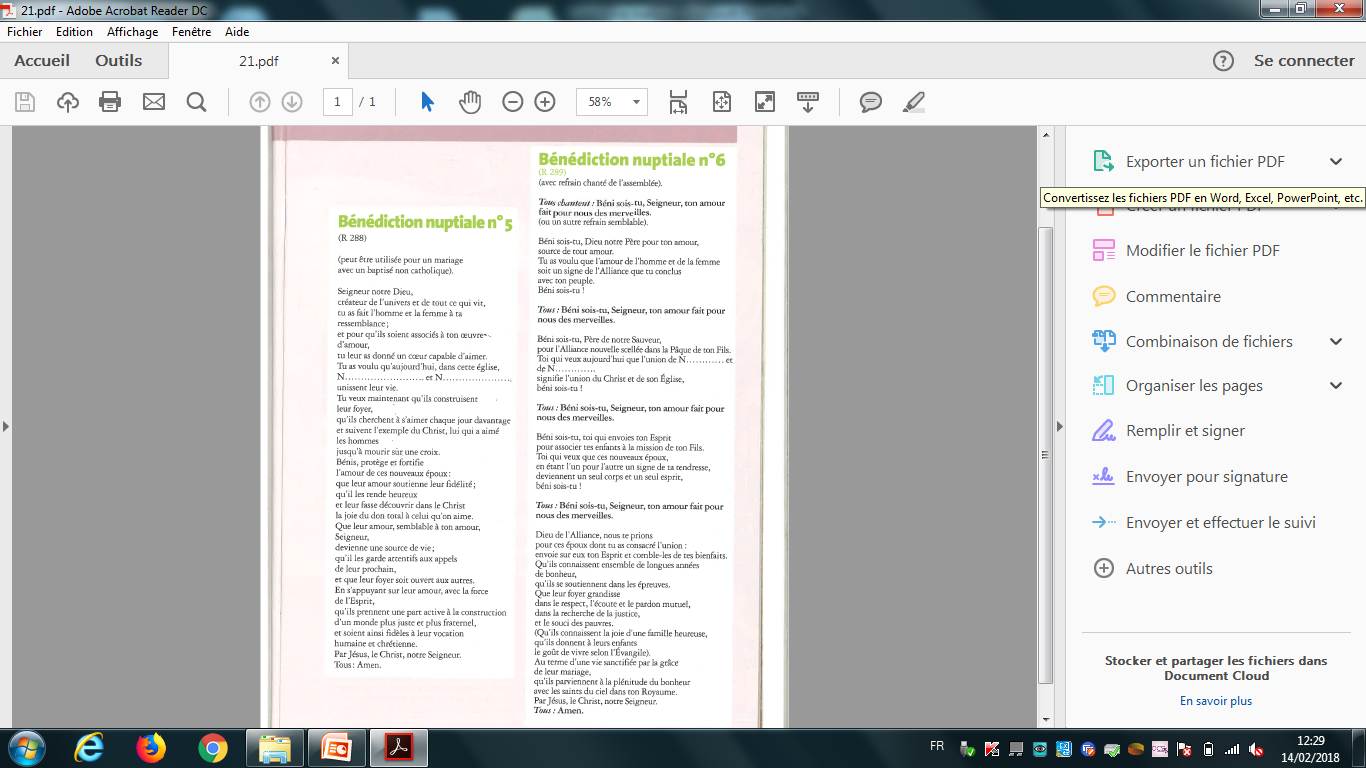 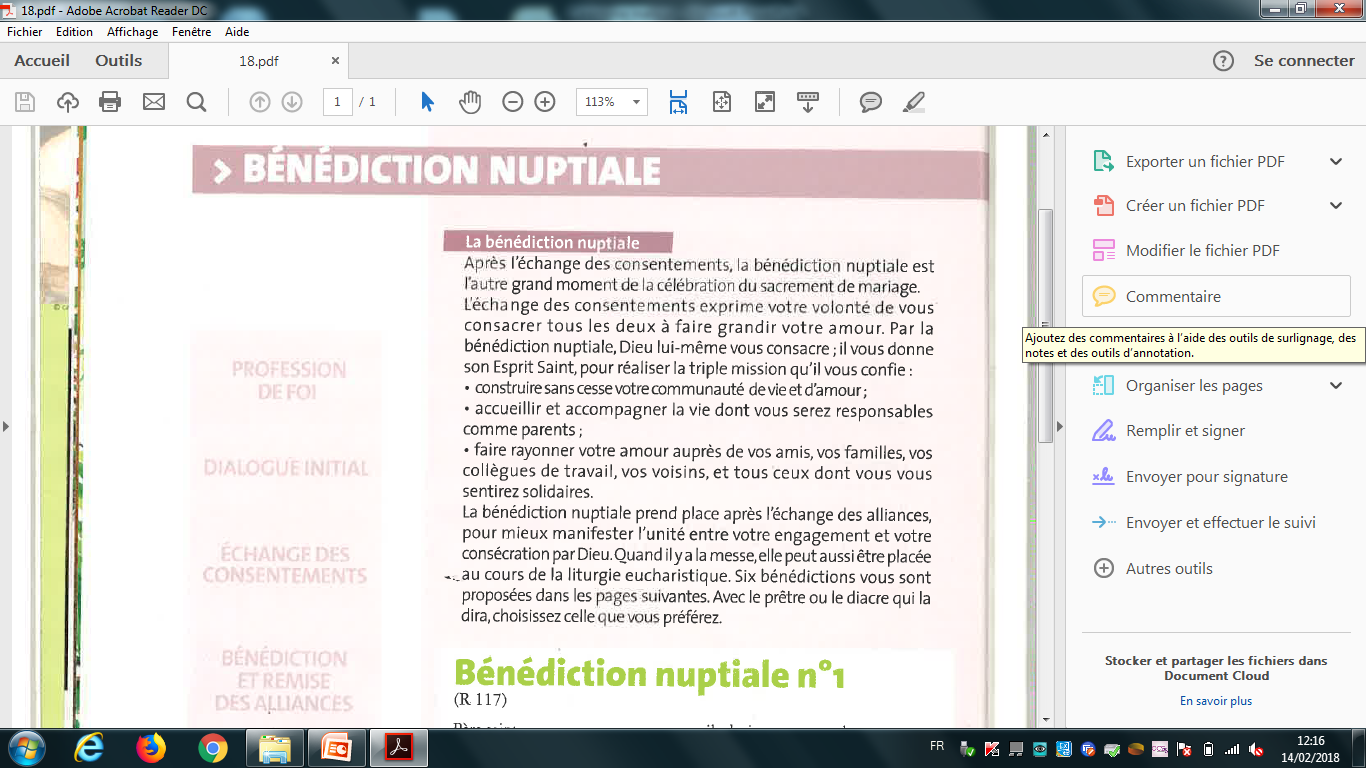 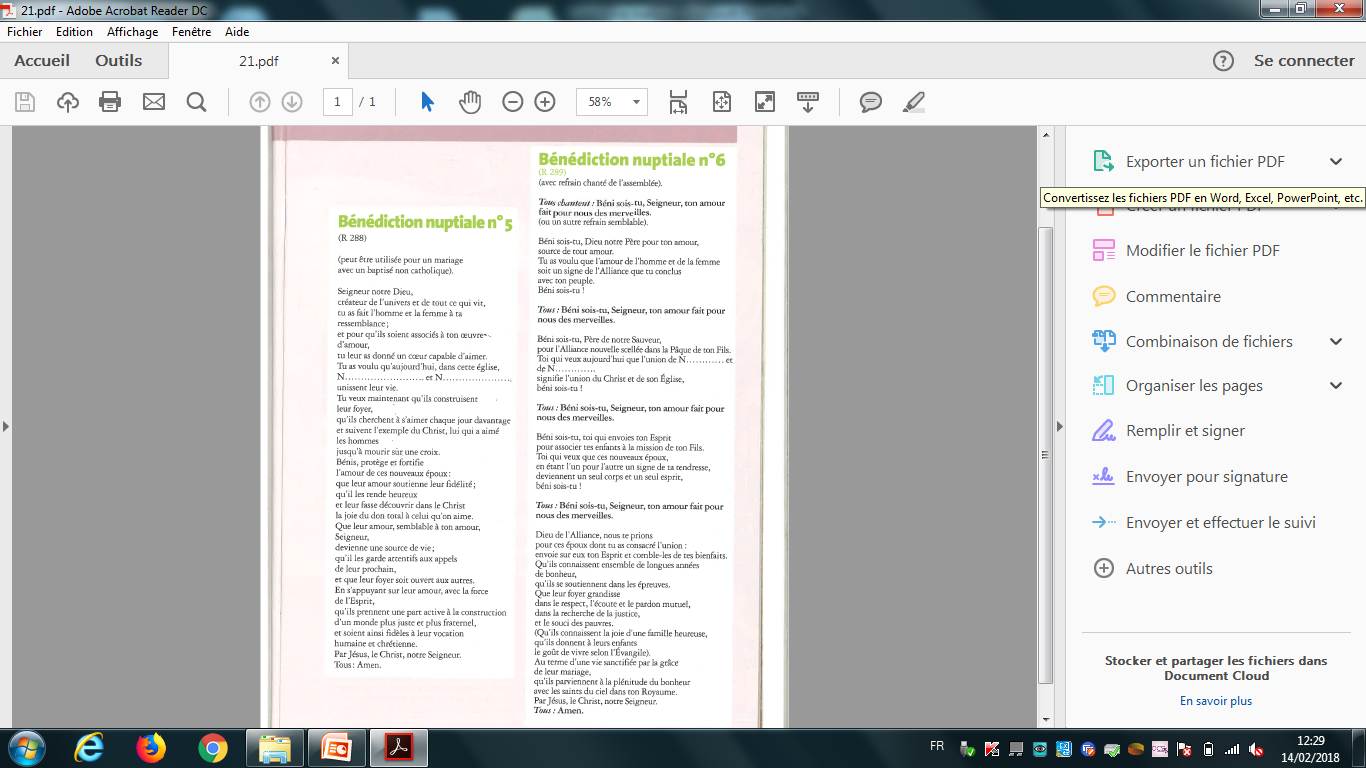 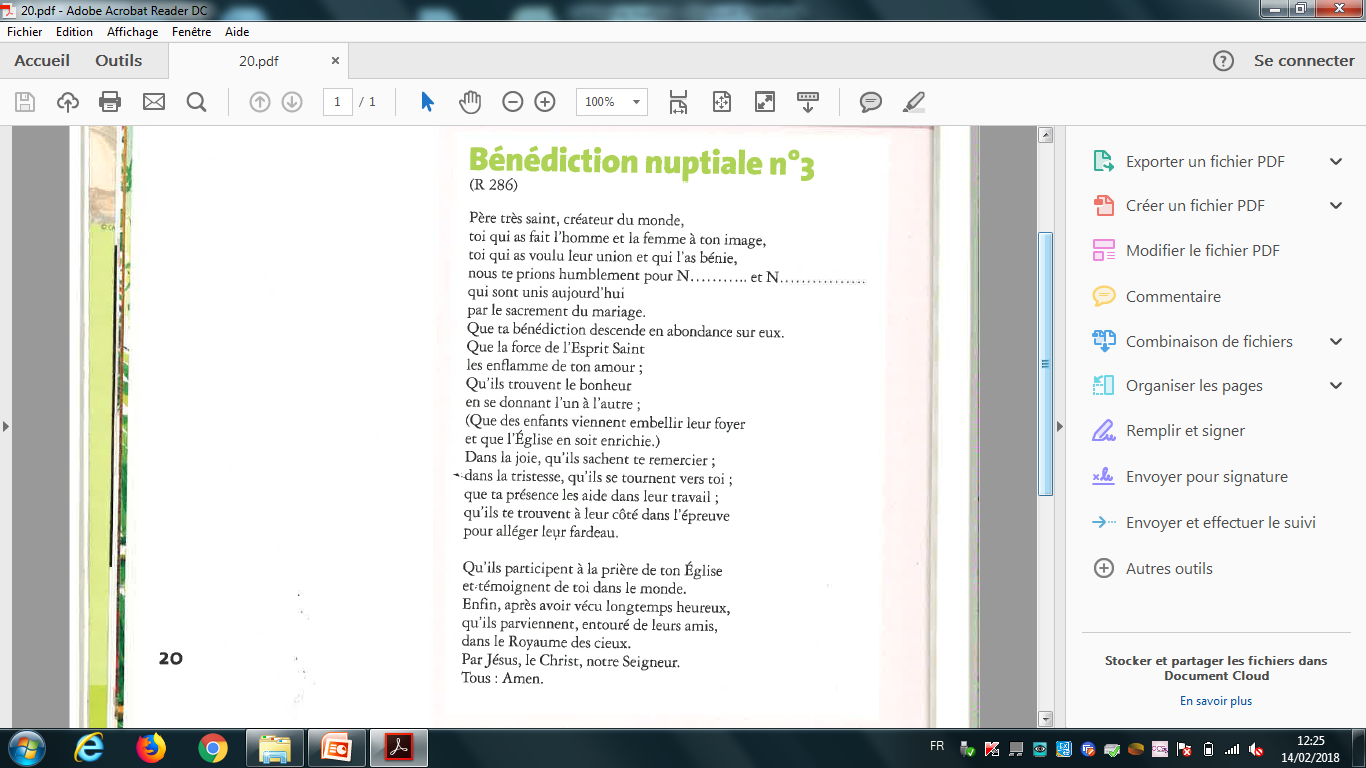 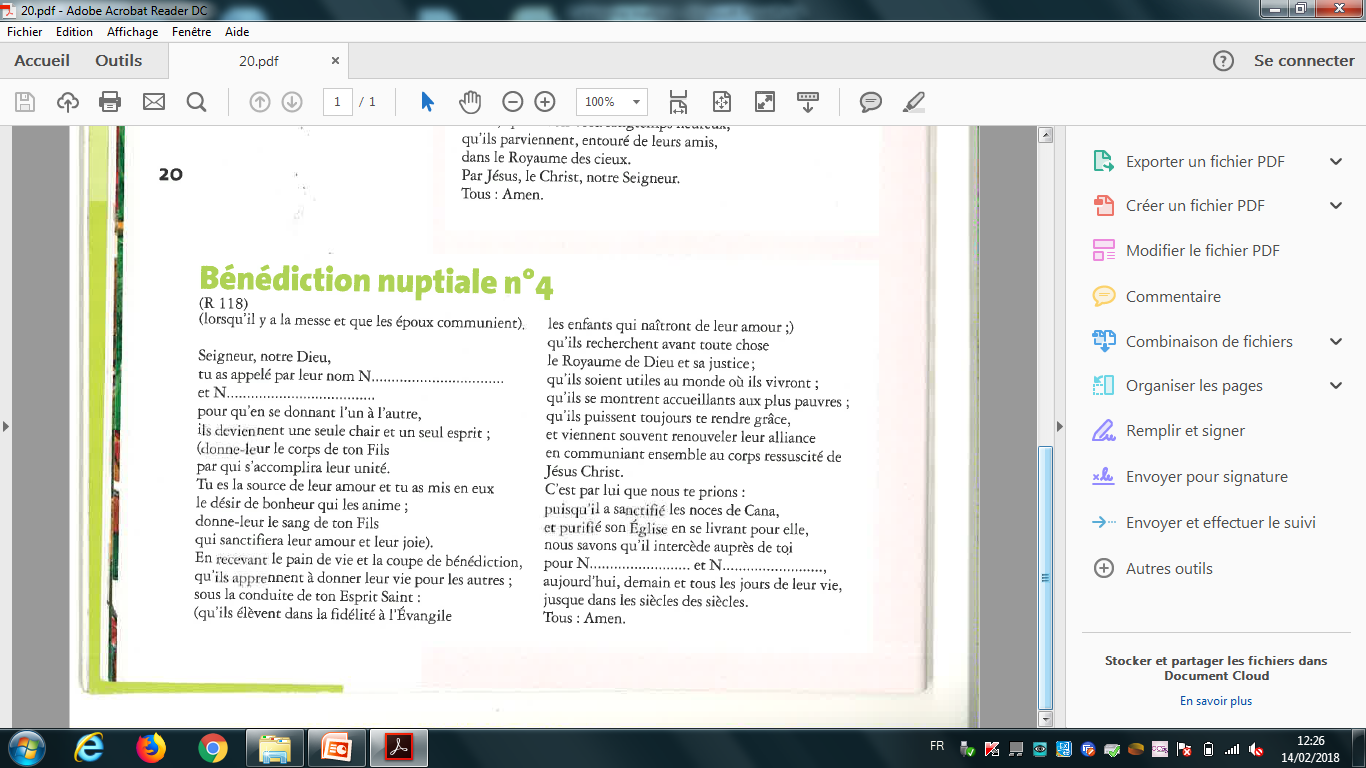 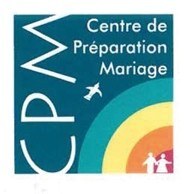 CELEBRATION DU MARIAGE A L’EGLISE
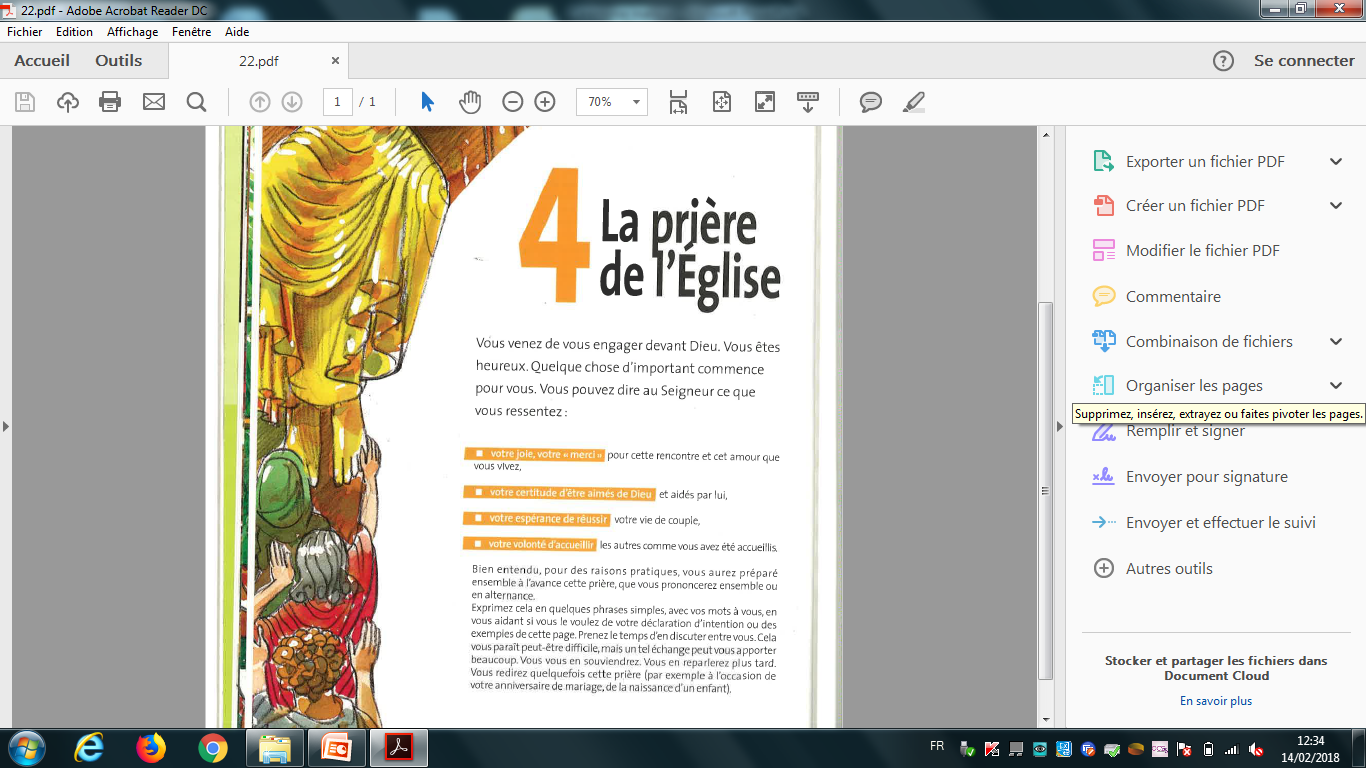 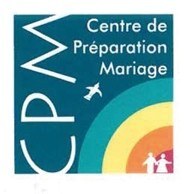 CELEBRATION DU MARIAGE A L’EGLISE
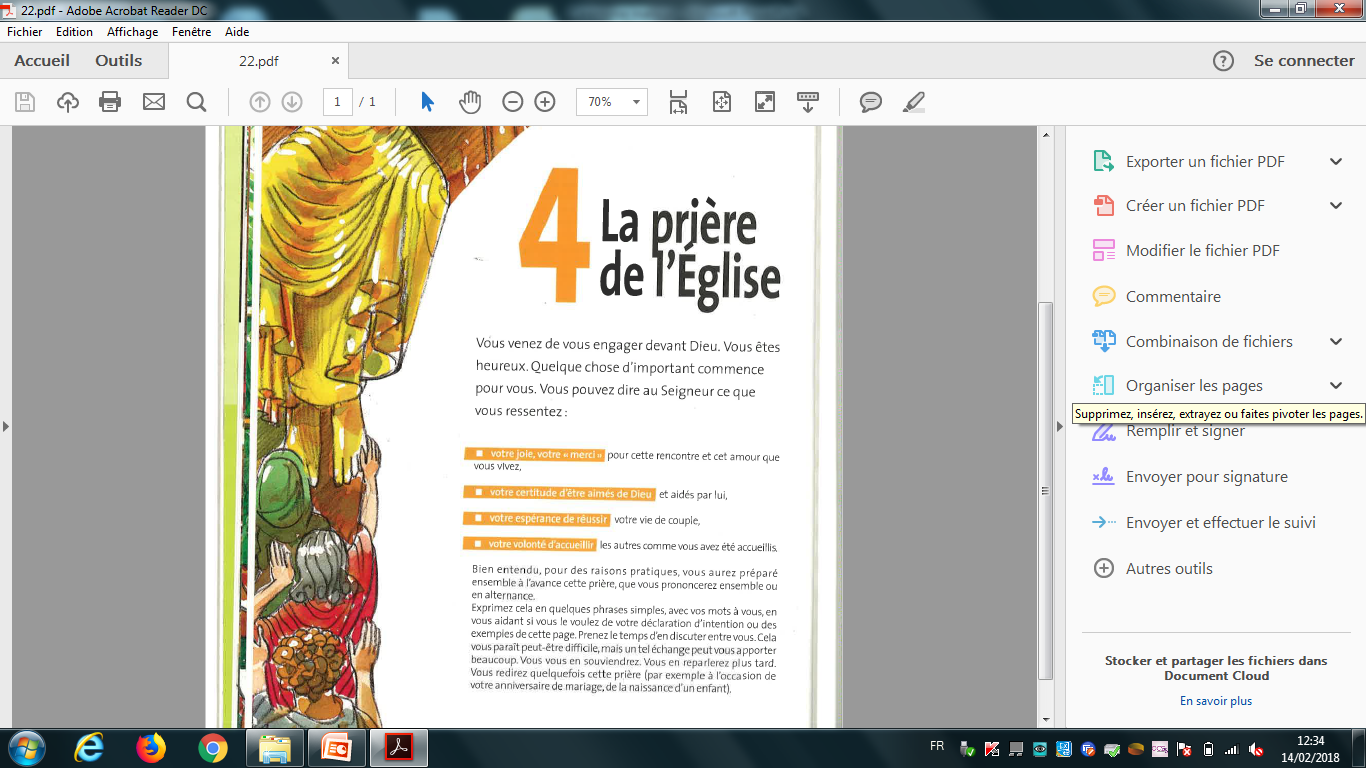 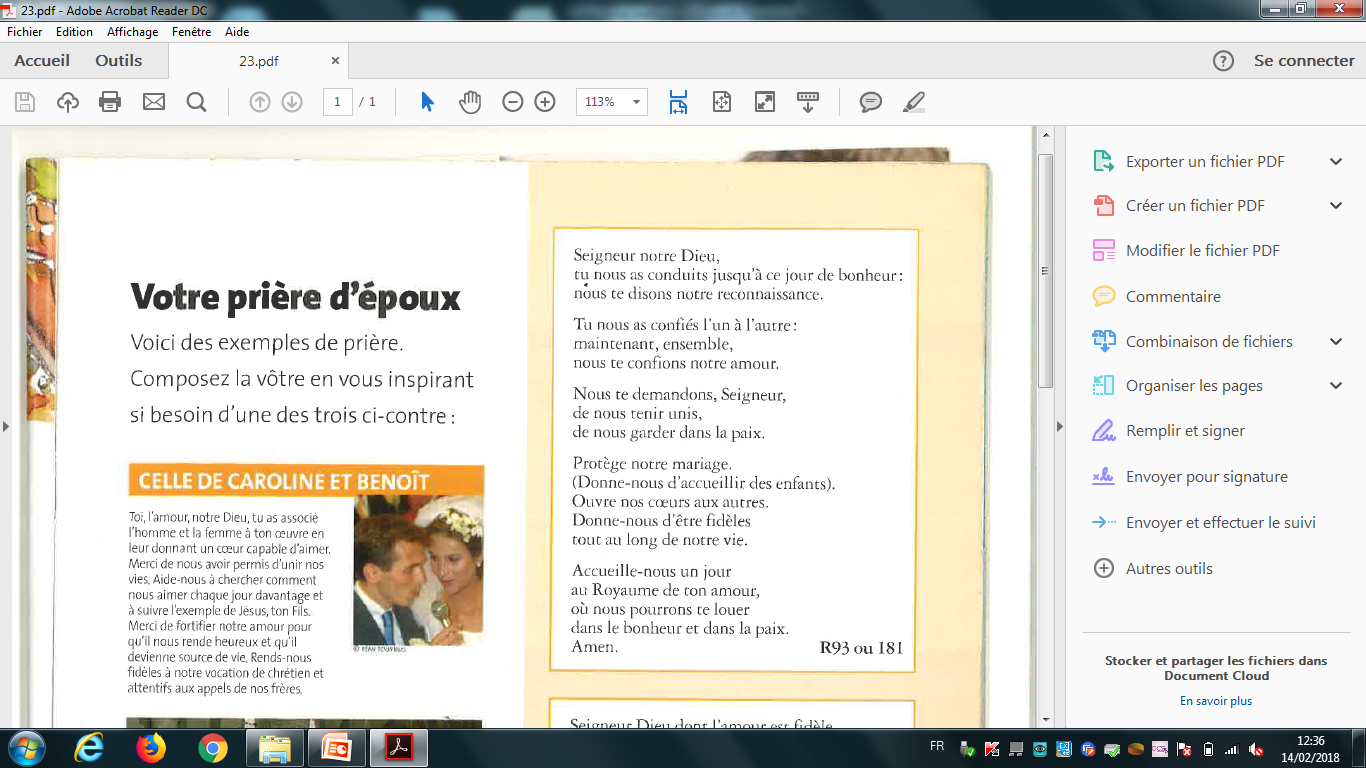 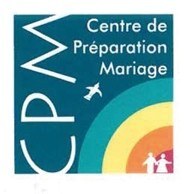 CELEBRATION DU MARIAGE A L’EGLISE
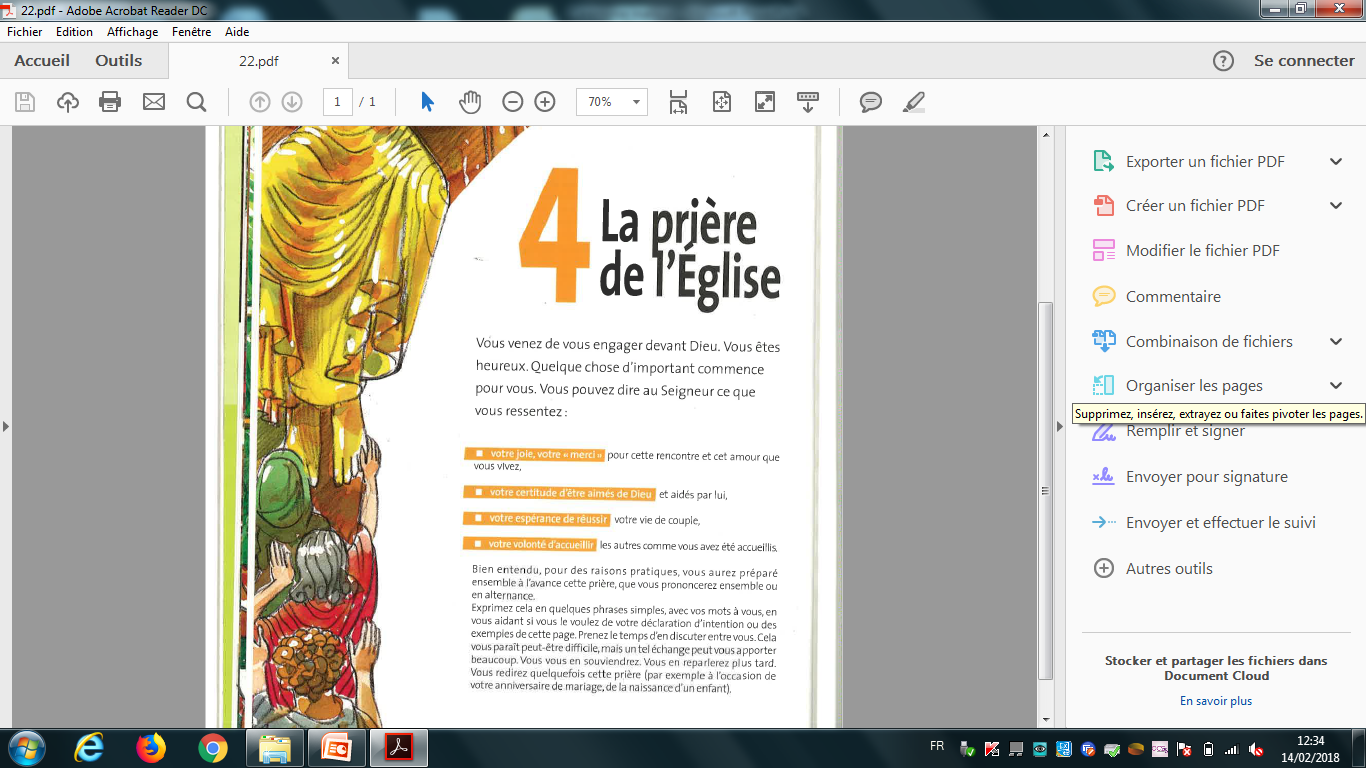 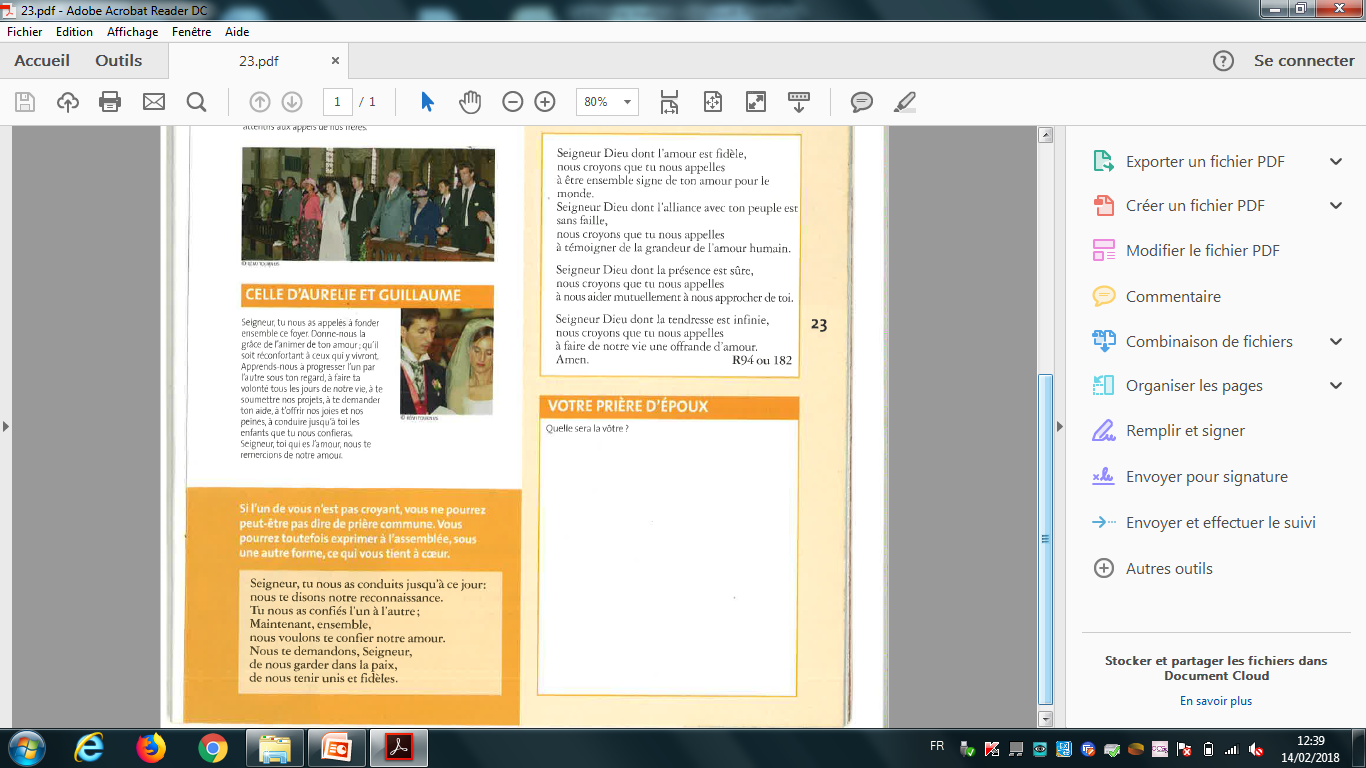 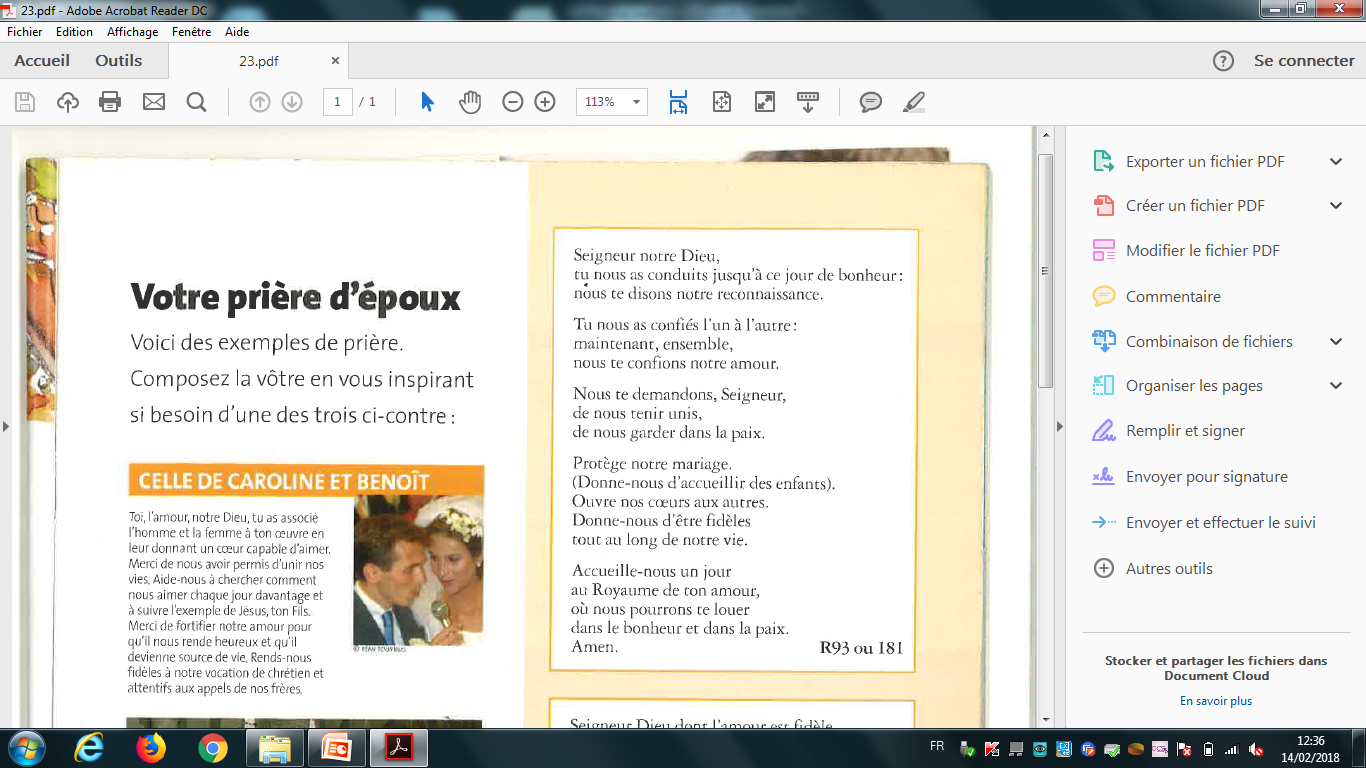 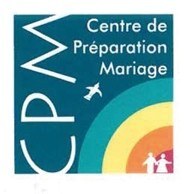 CELEBRATION DU MARIAGE A L’EGLISE
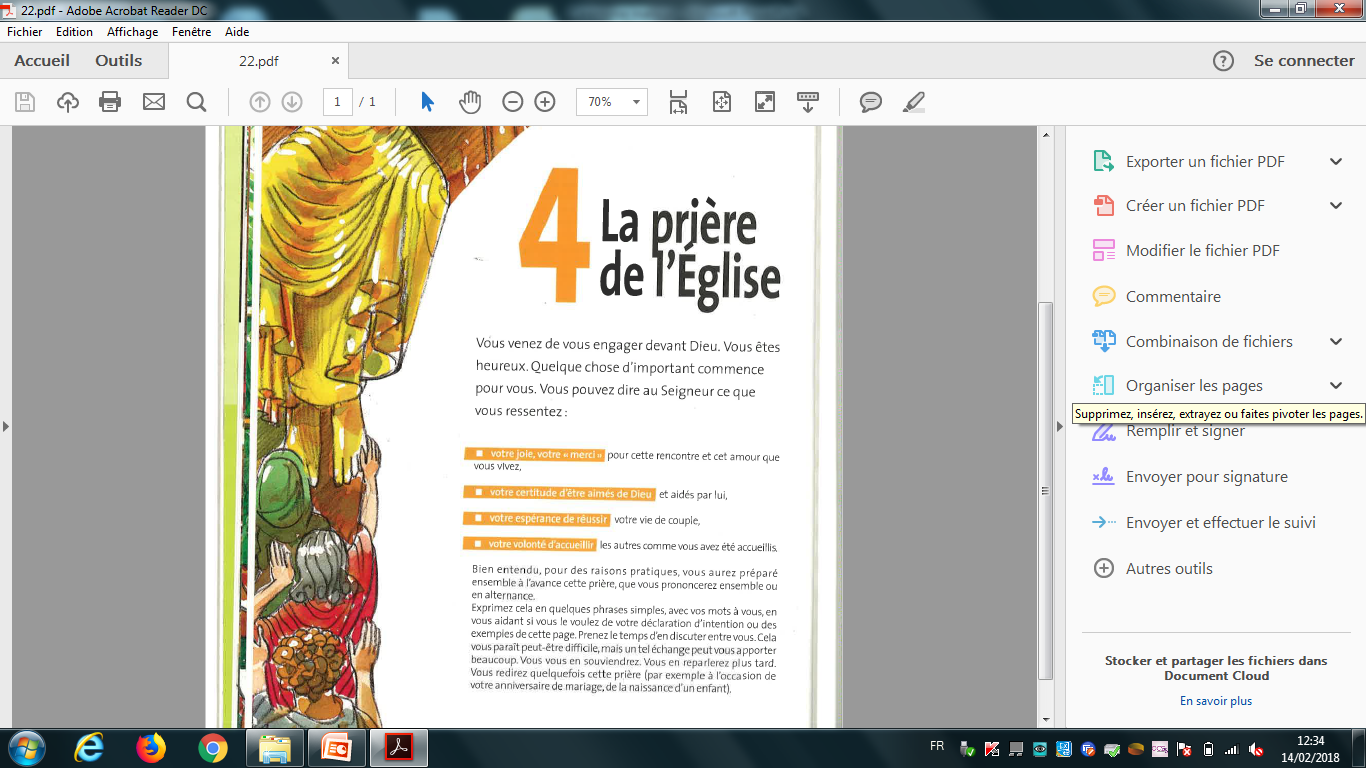 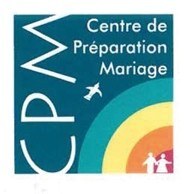 CELEBRATION DU MARIAGE A L’EGLISE
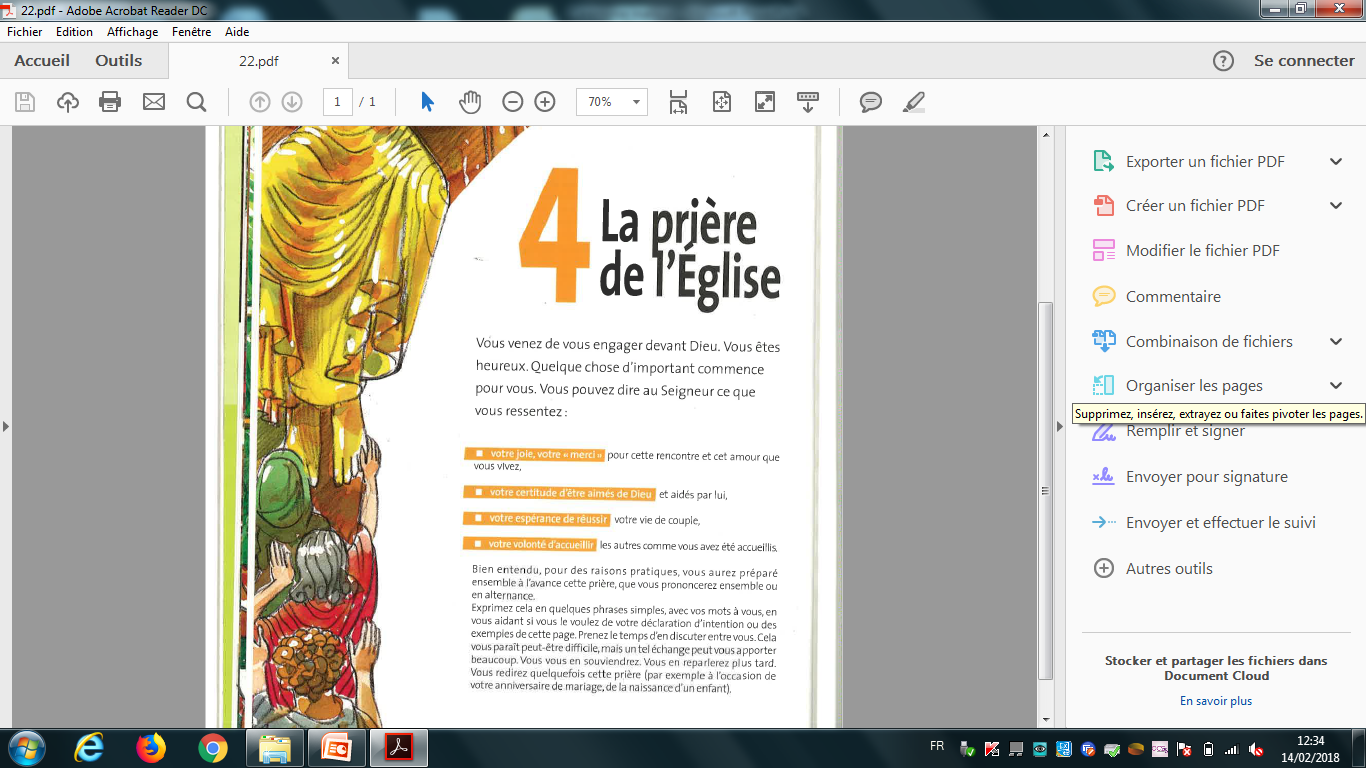 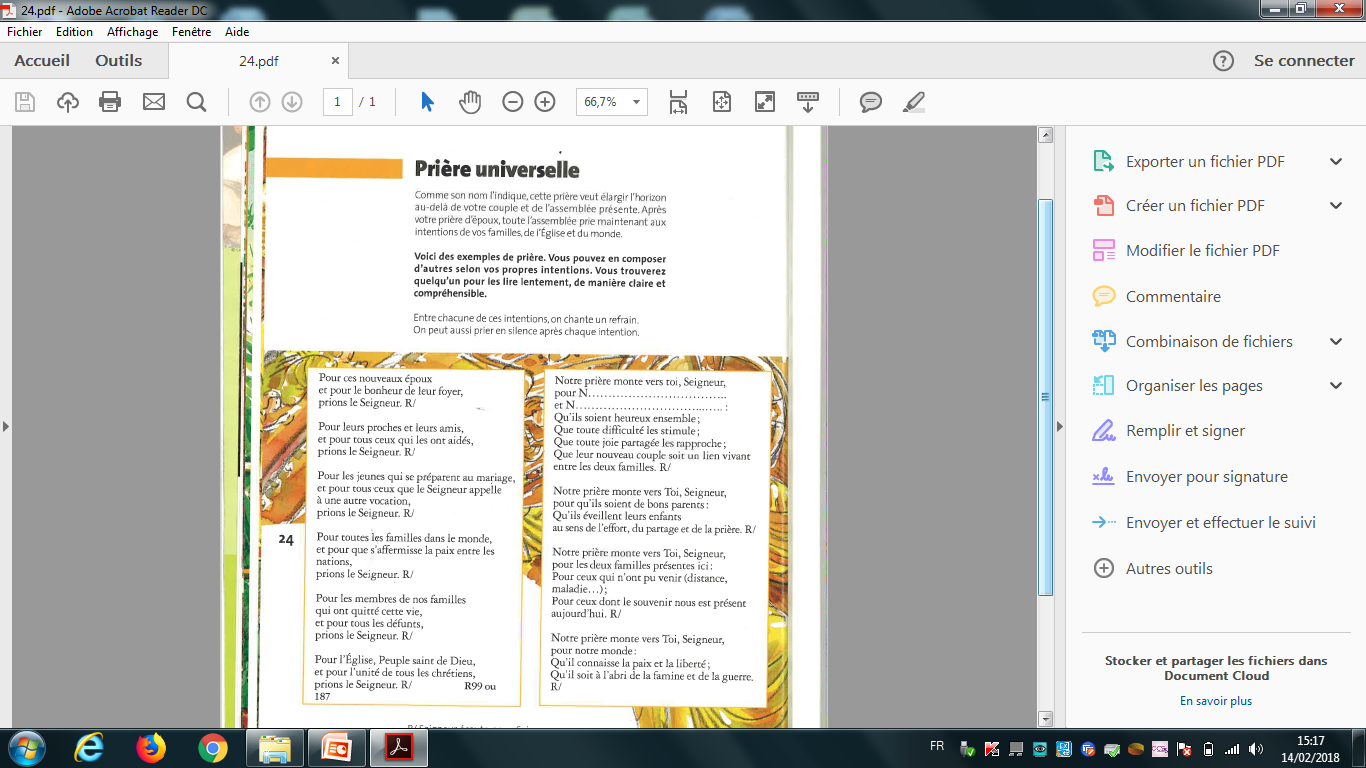 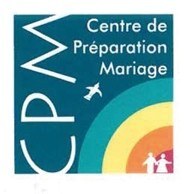 CELEBRATION DU MARIAGE A L’EGLISE
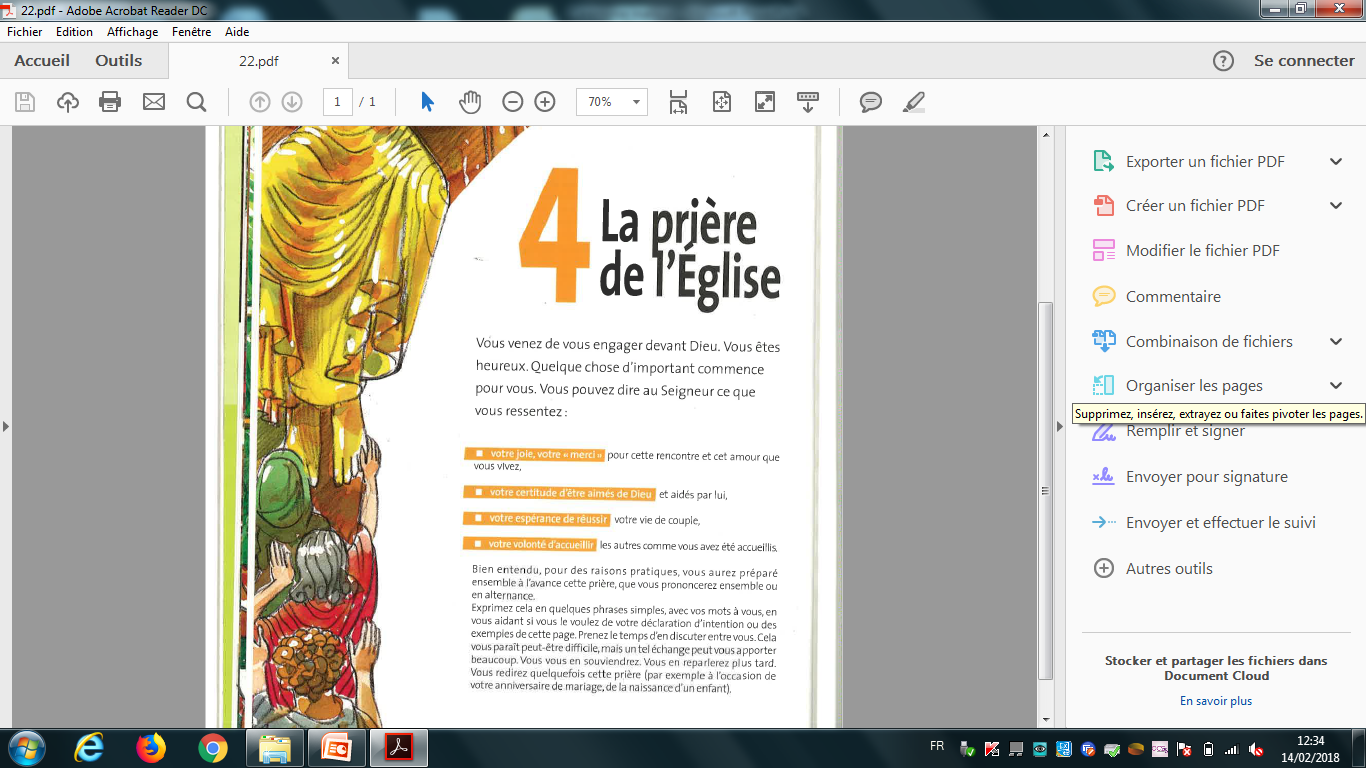 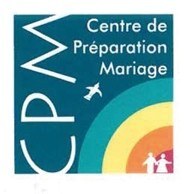 CELEBRATION DU MARIAGE A L’EGLISE
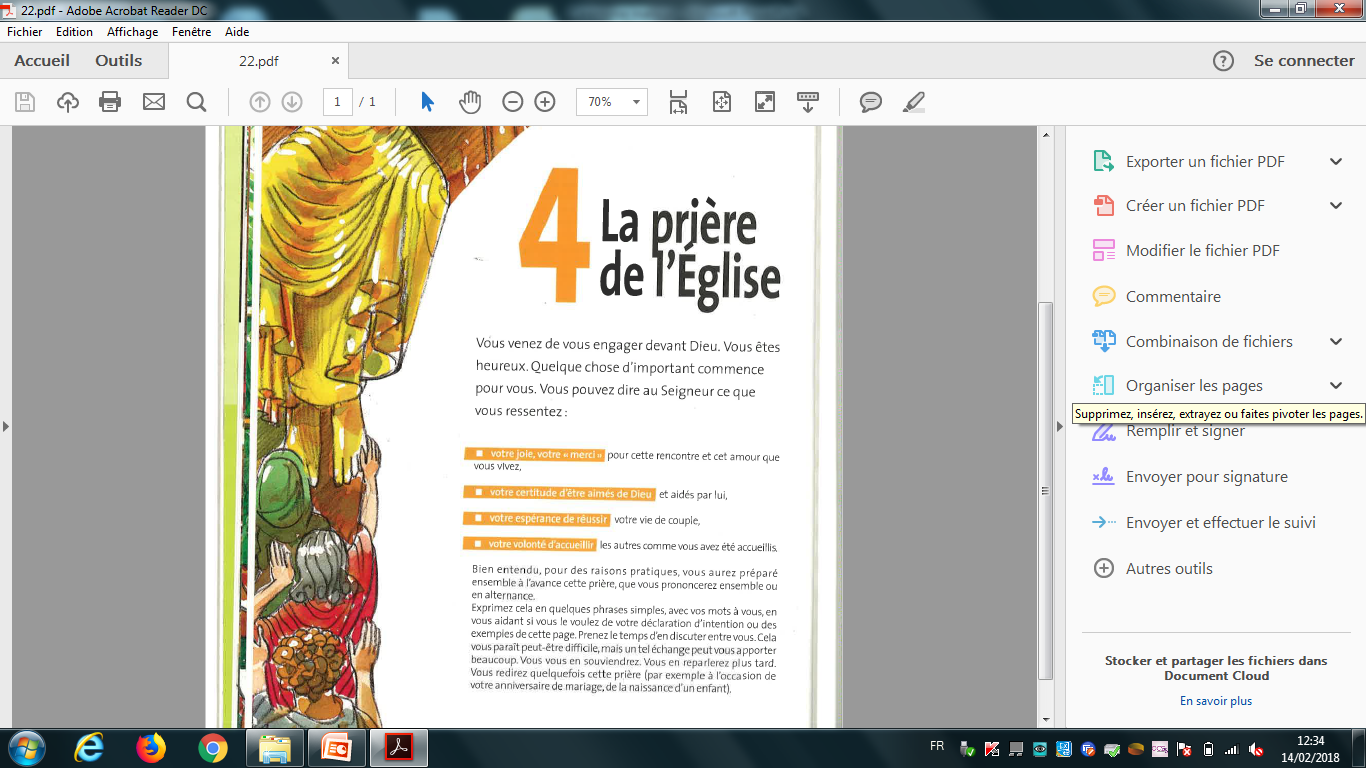 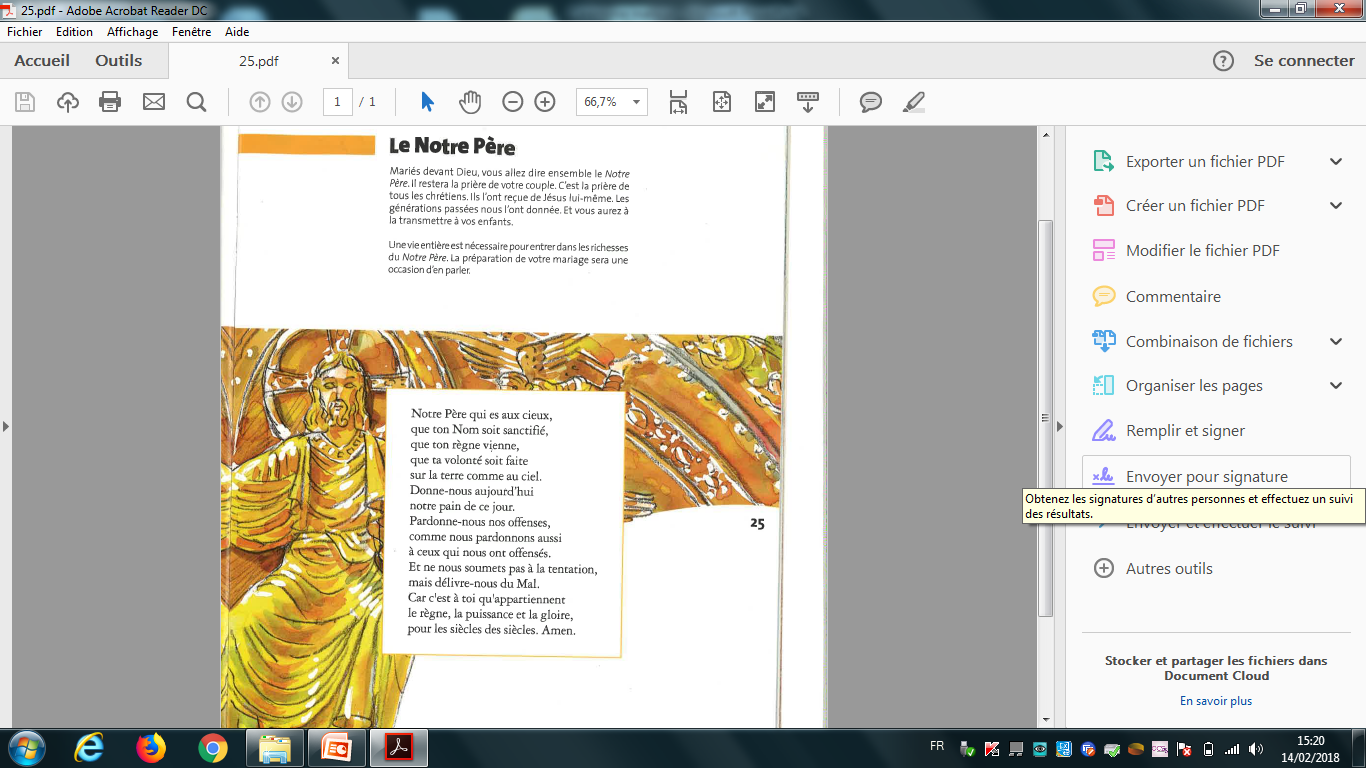 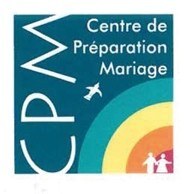 CELEBRATION DU MARIAGE A L’EGLISE
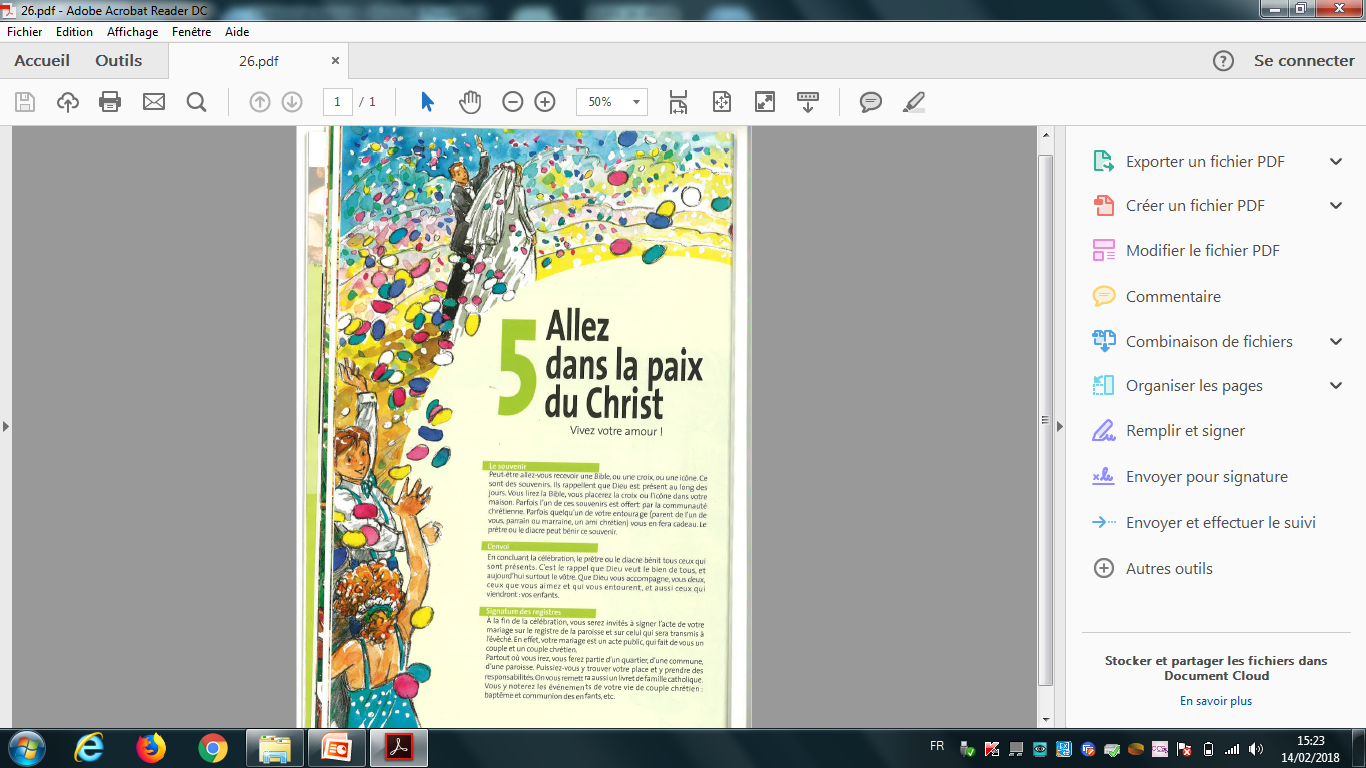 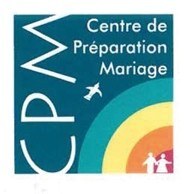 CELEBRATION DU MARIAGE A L’EGLISE
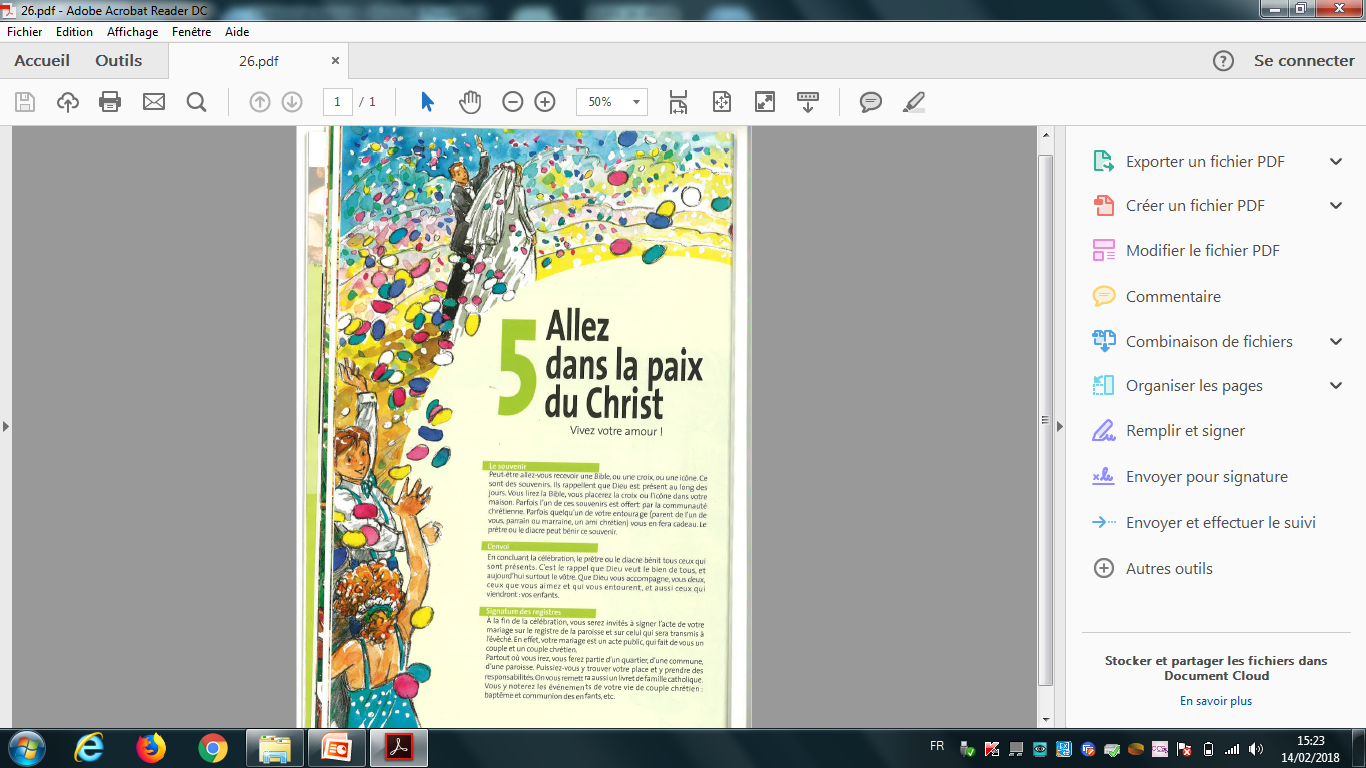 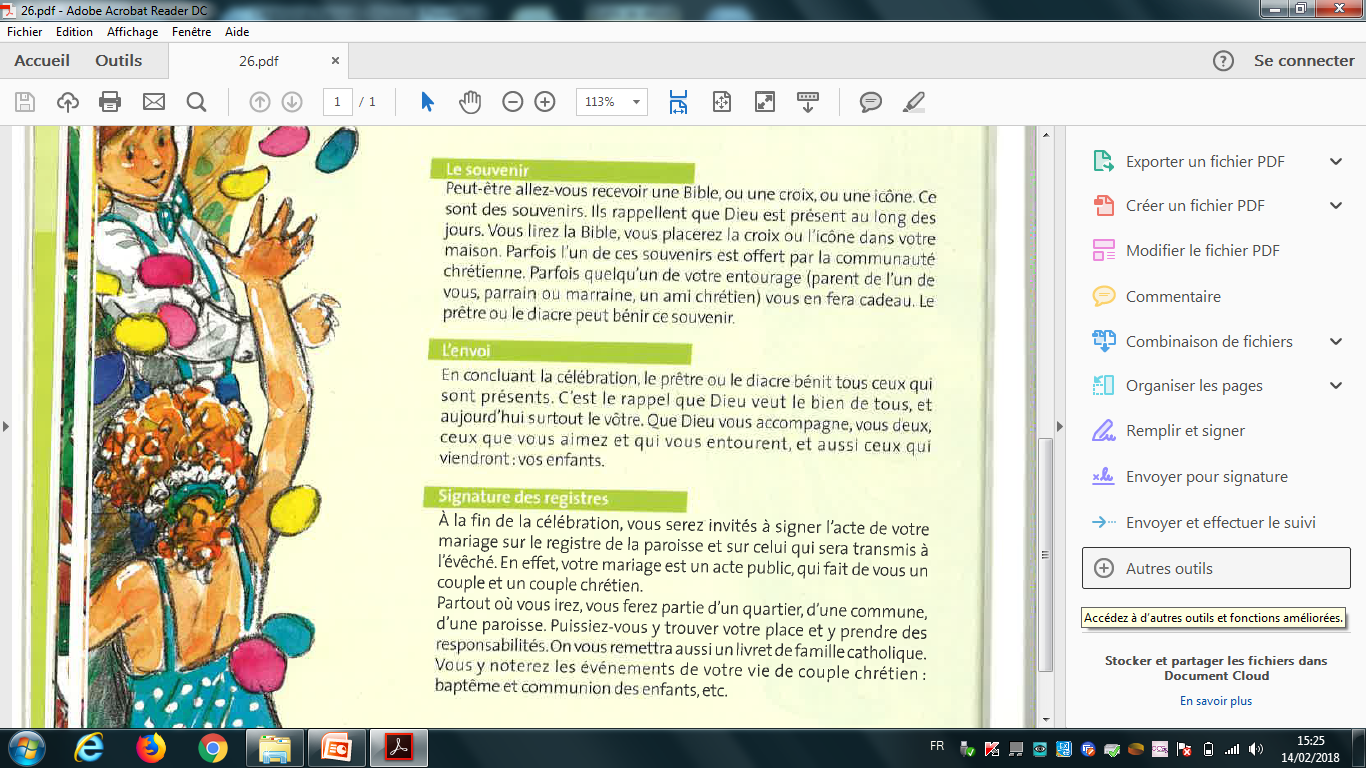 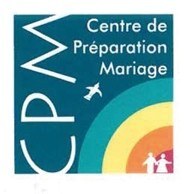 CELEBRATION DU MARIAGE A L’EGLISE
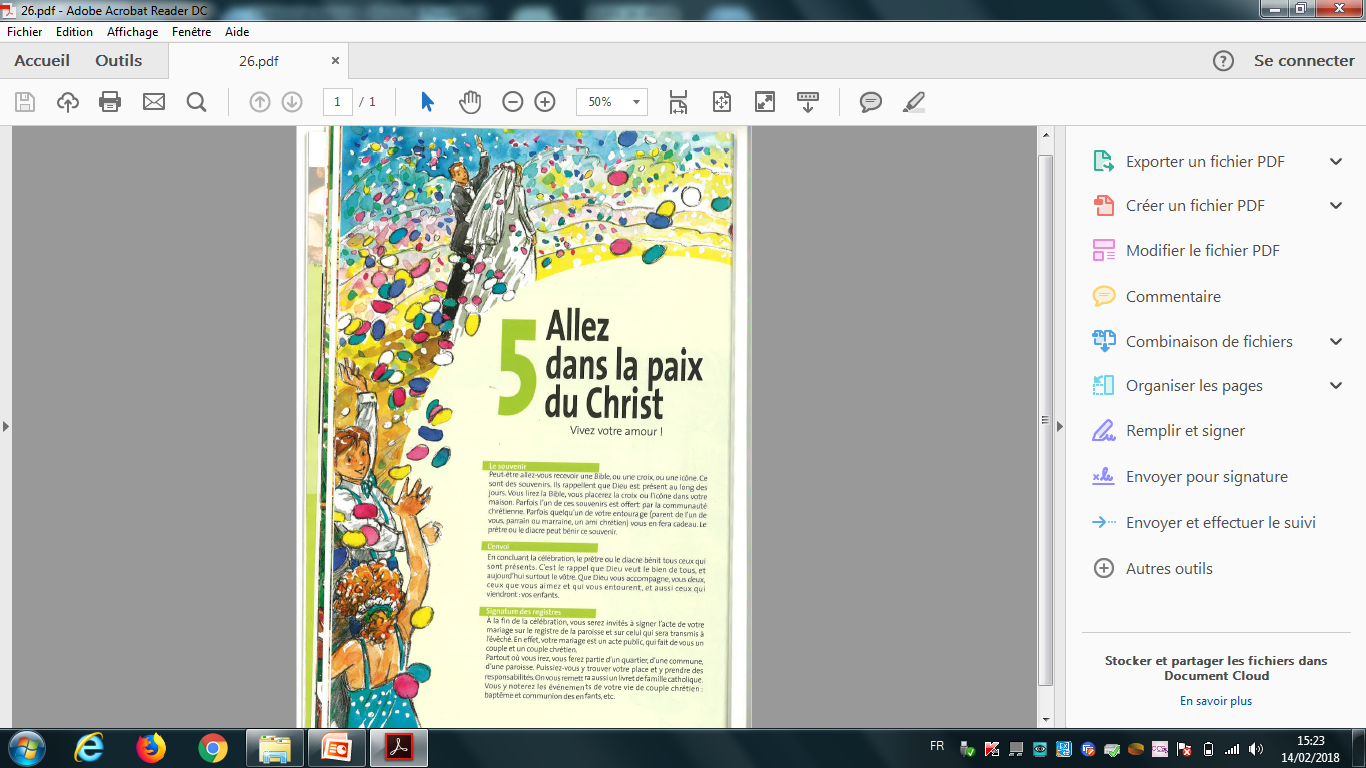 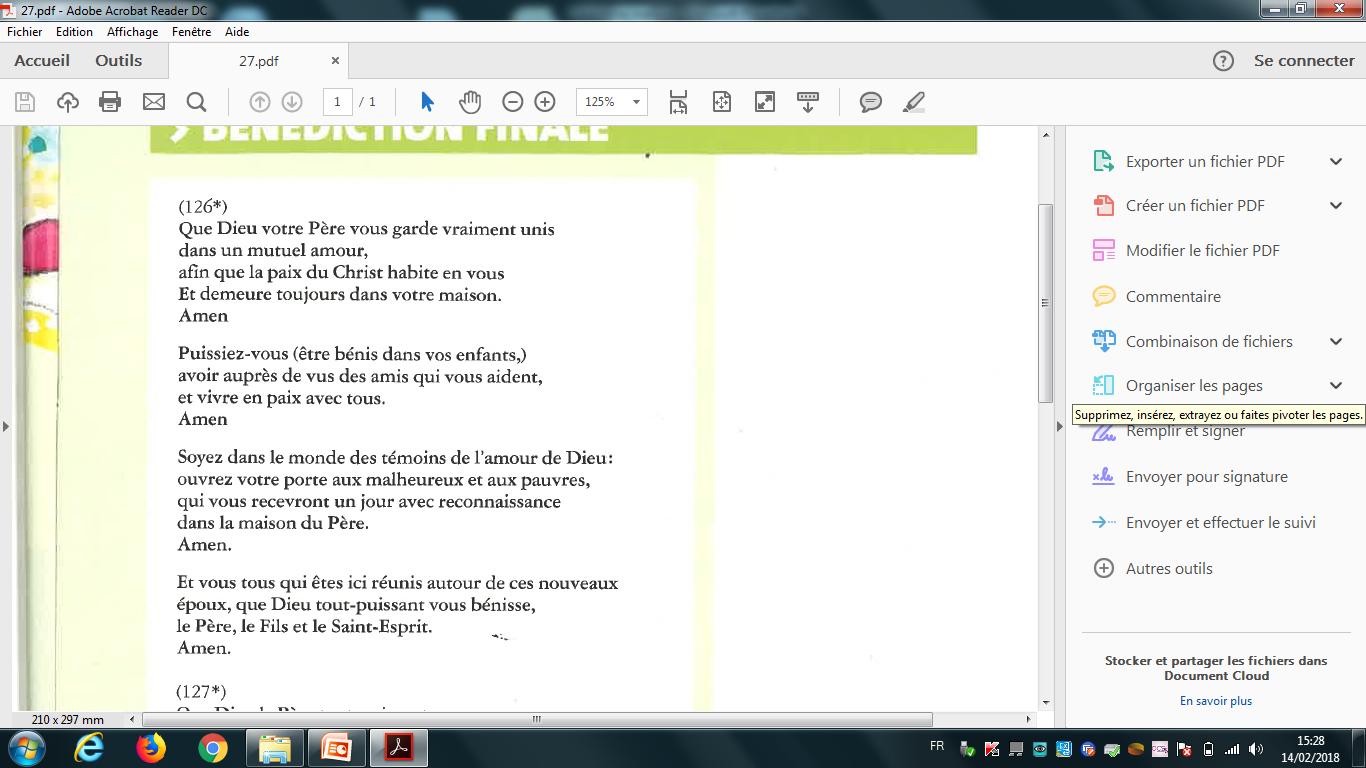 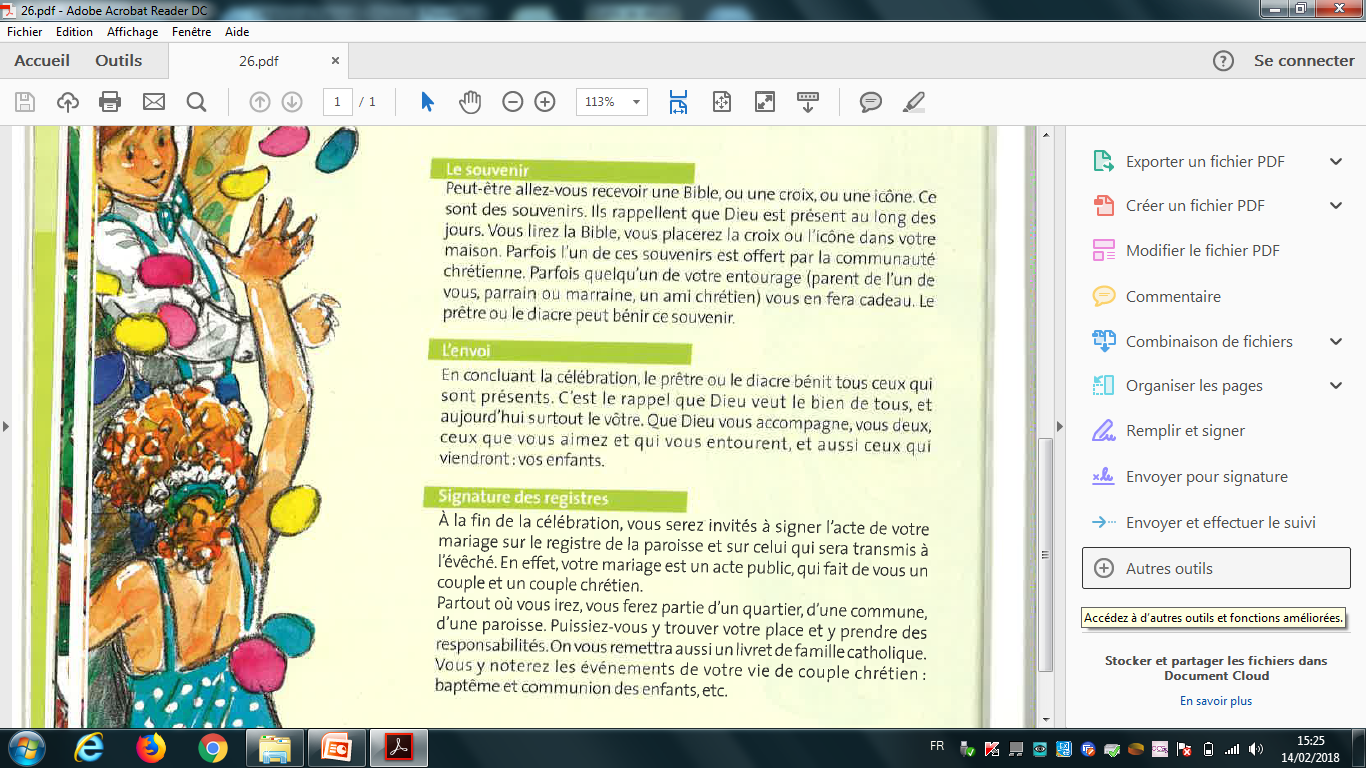 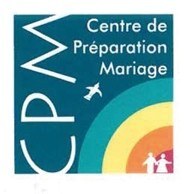 CELEBRATION DU MARIAGE A L’EGLISE
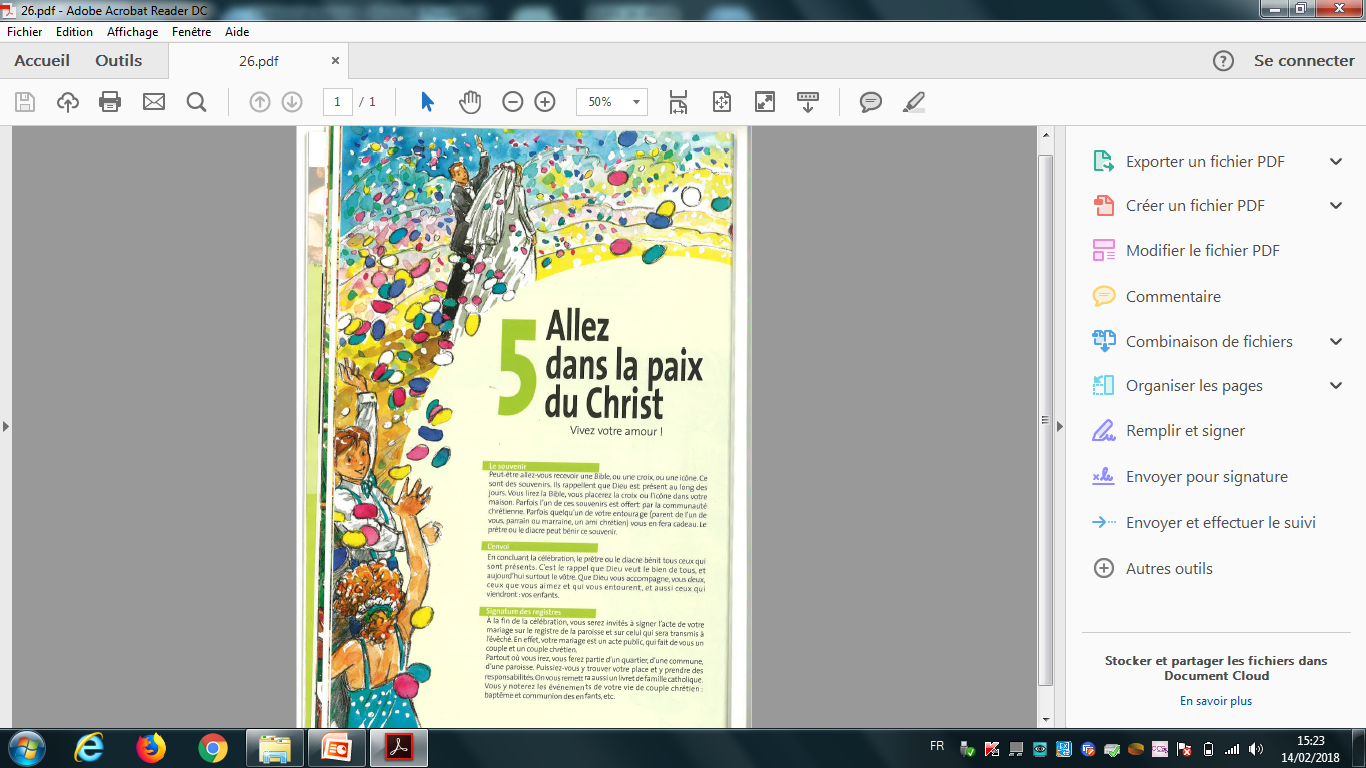 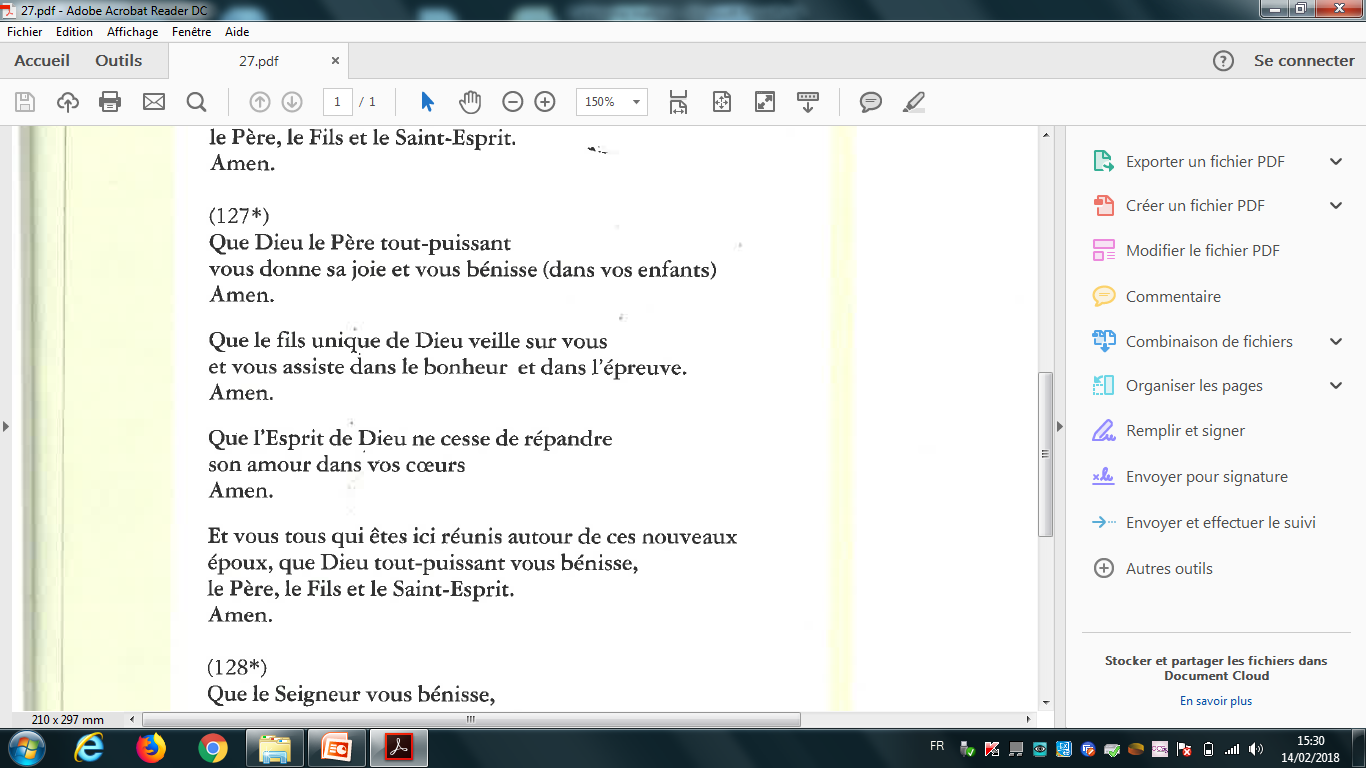 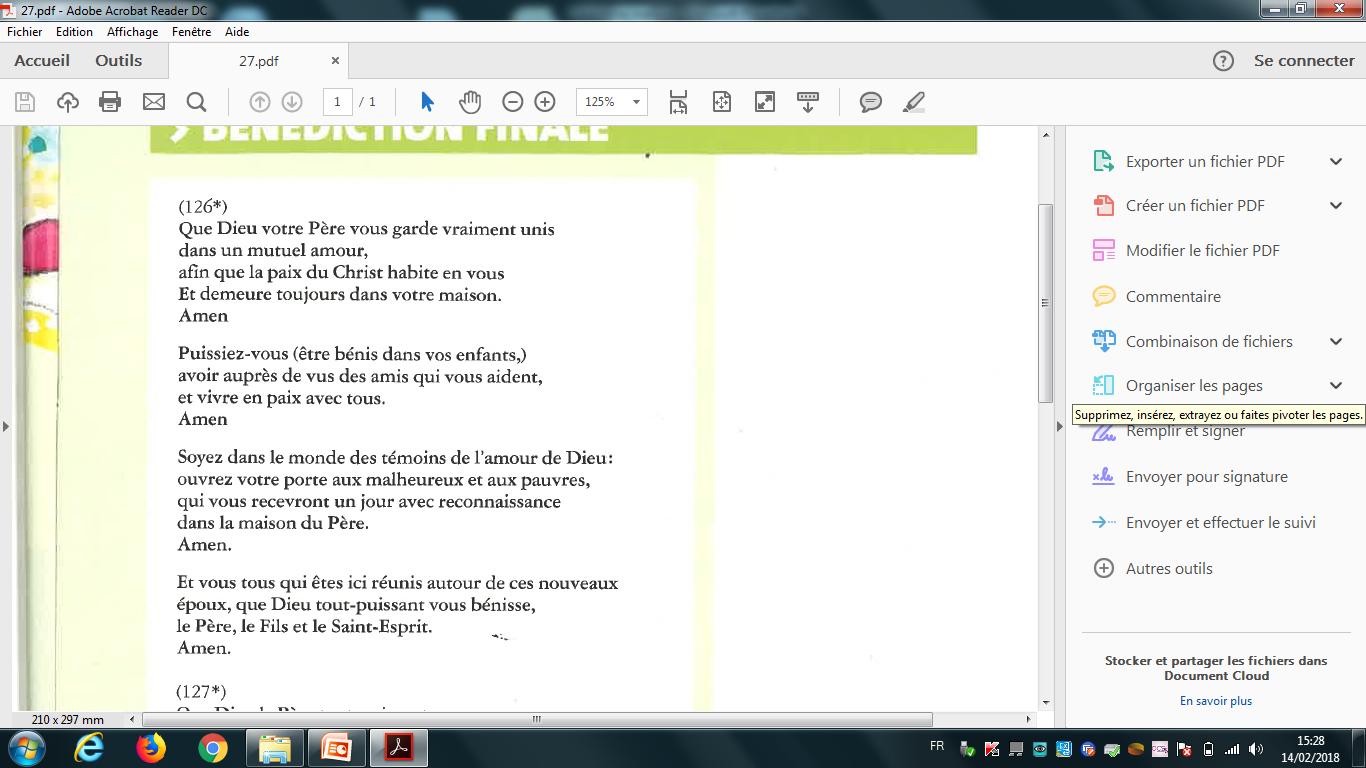 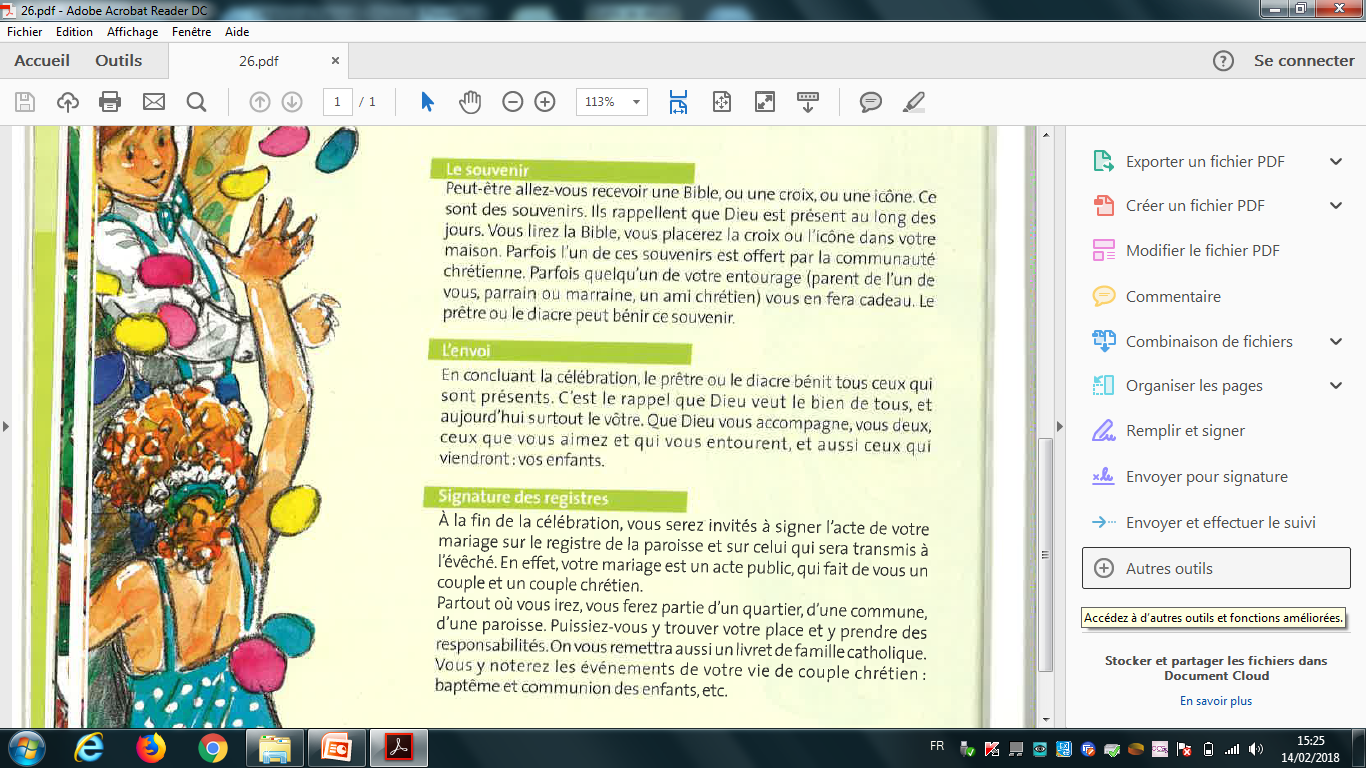 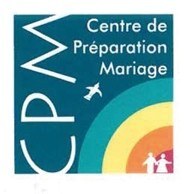 CELEBRATION DU MARIAGE A L’EGLISE
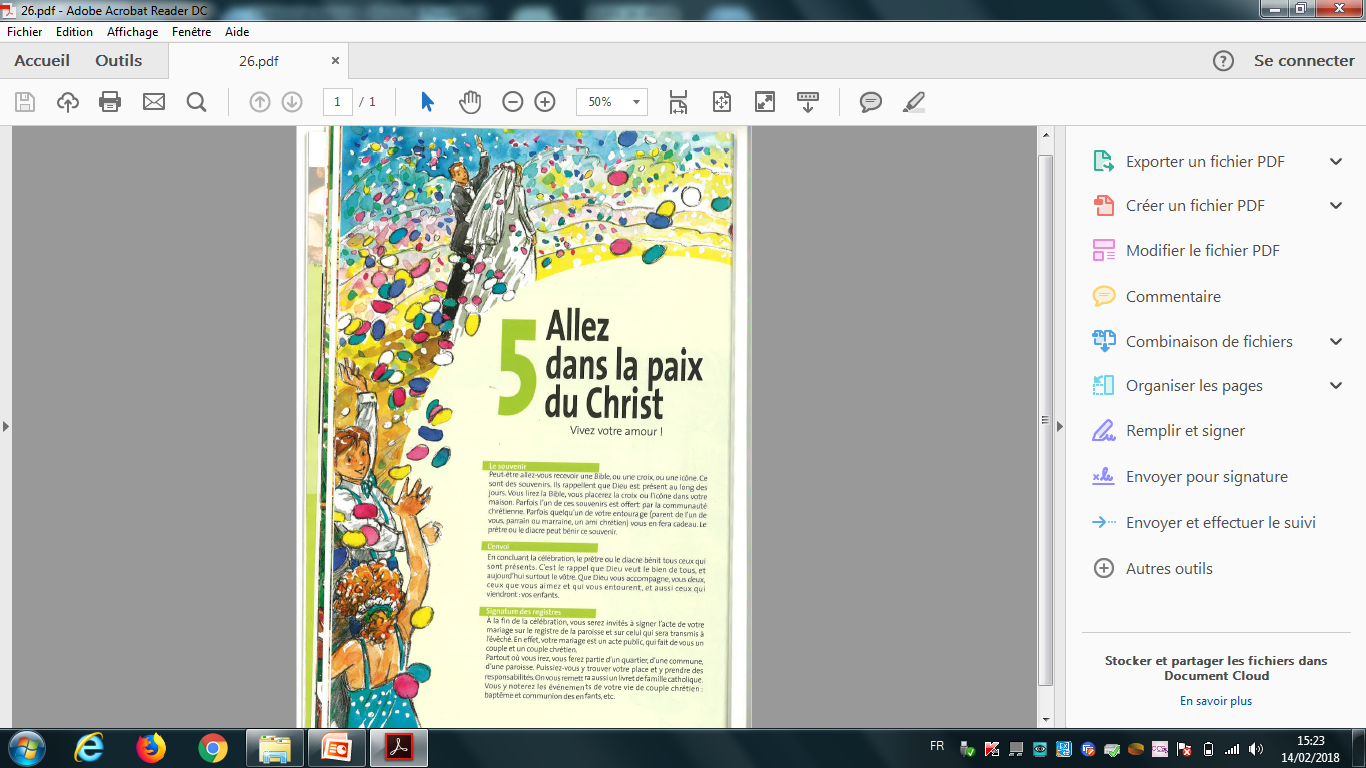 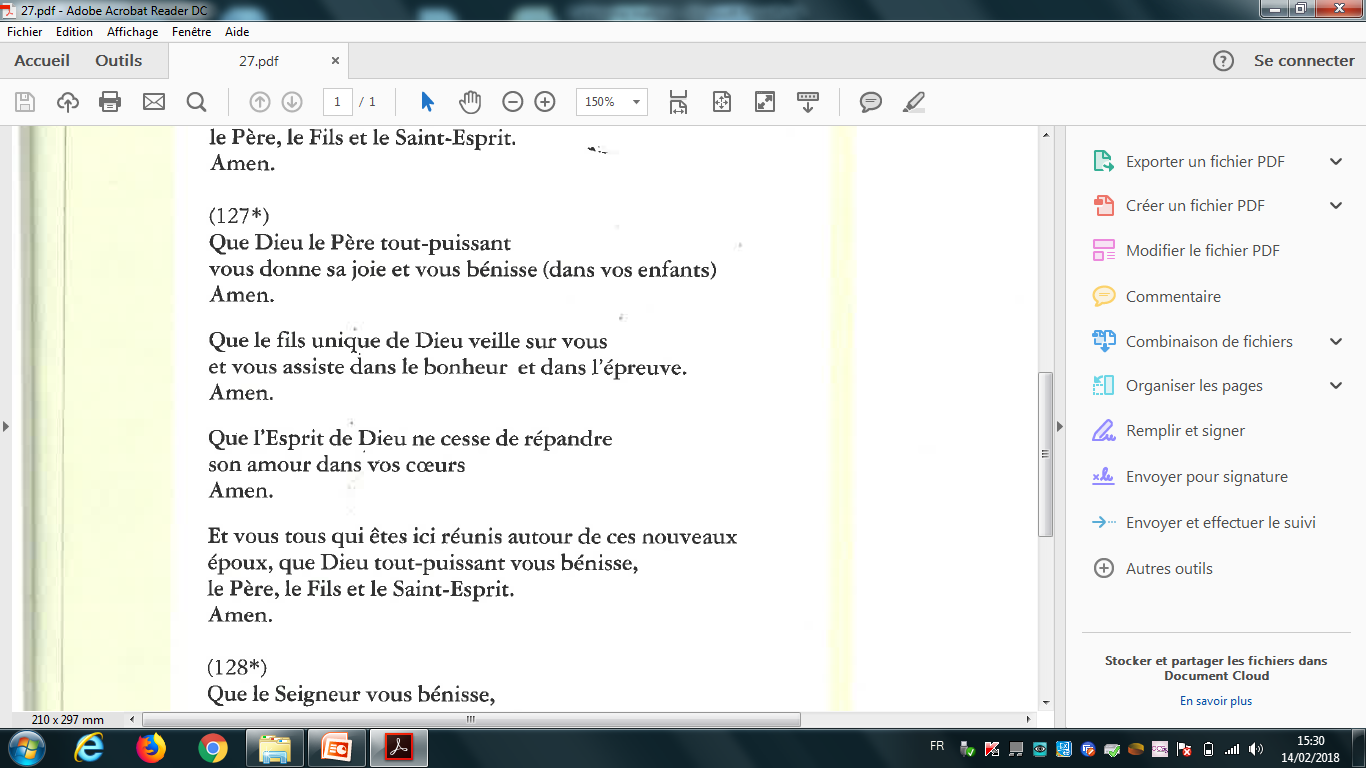 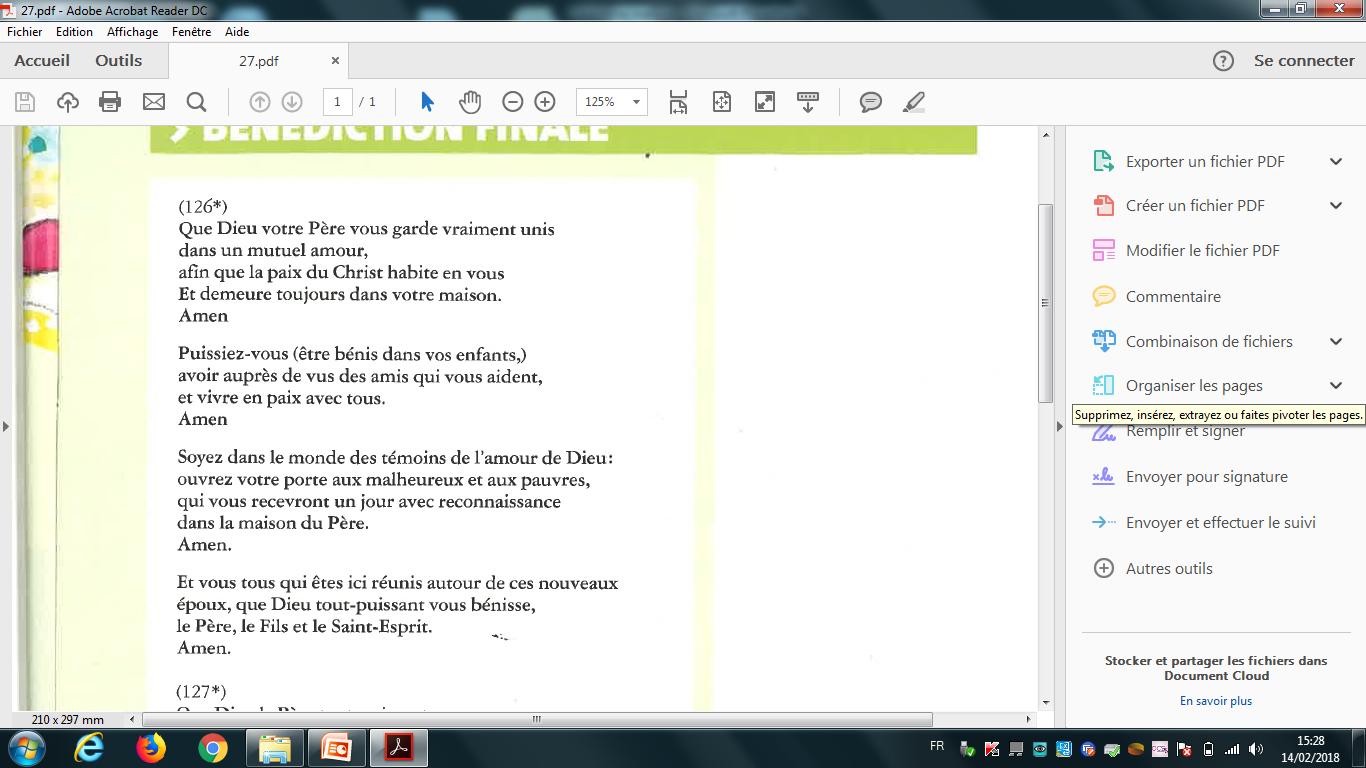 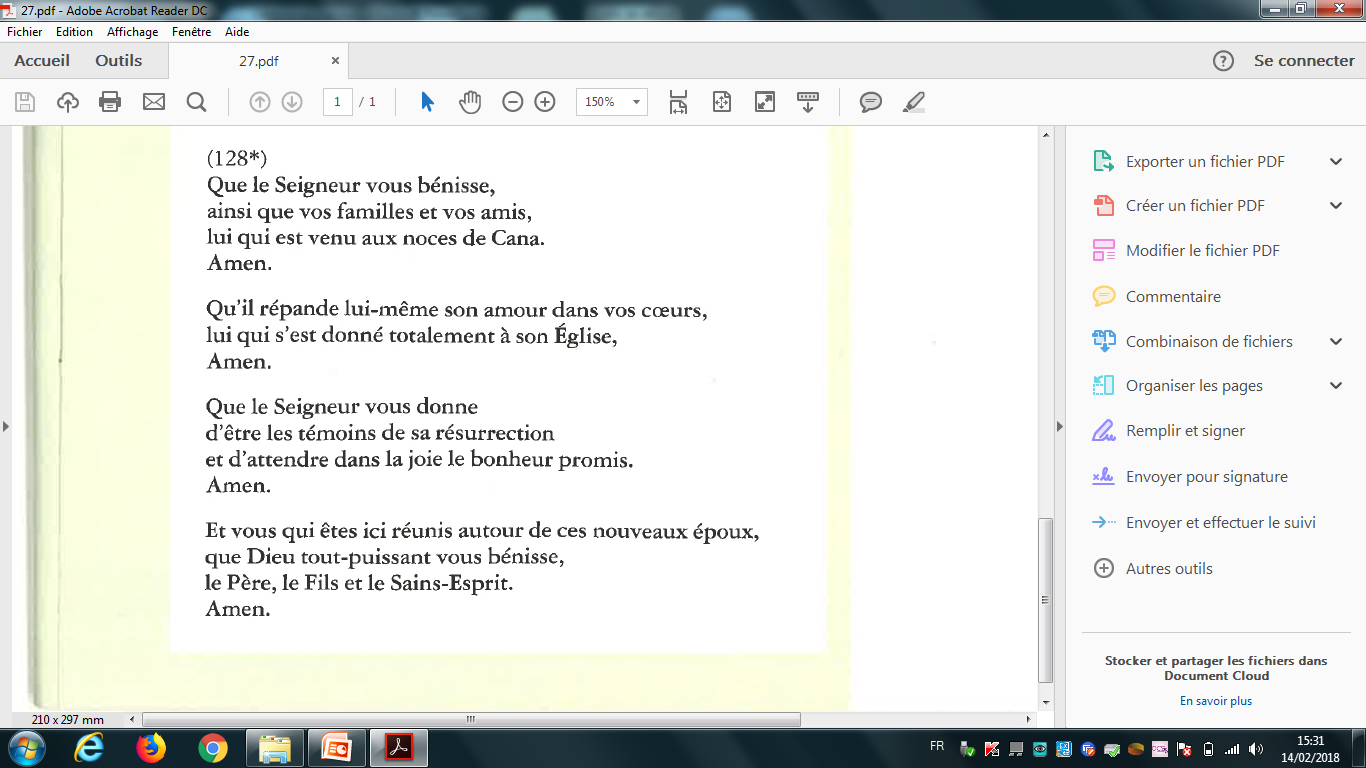 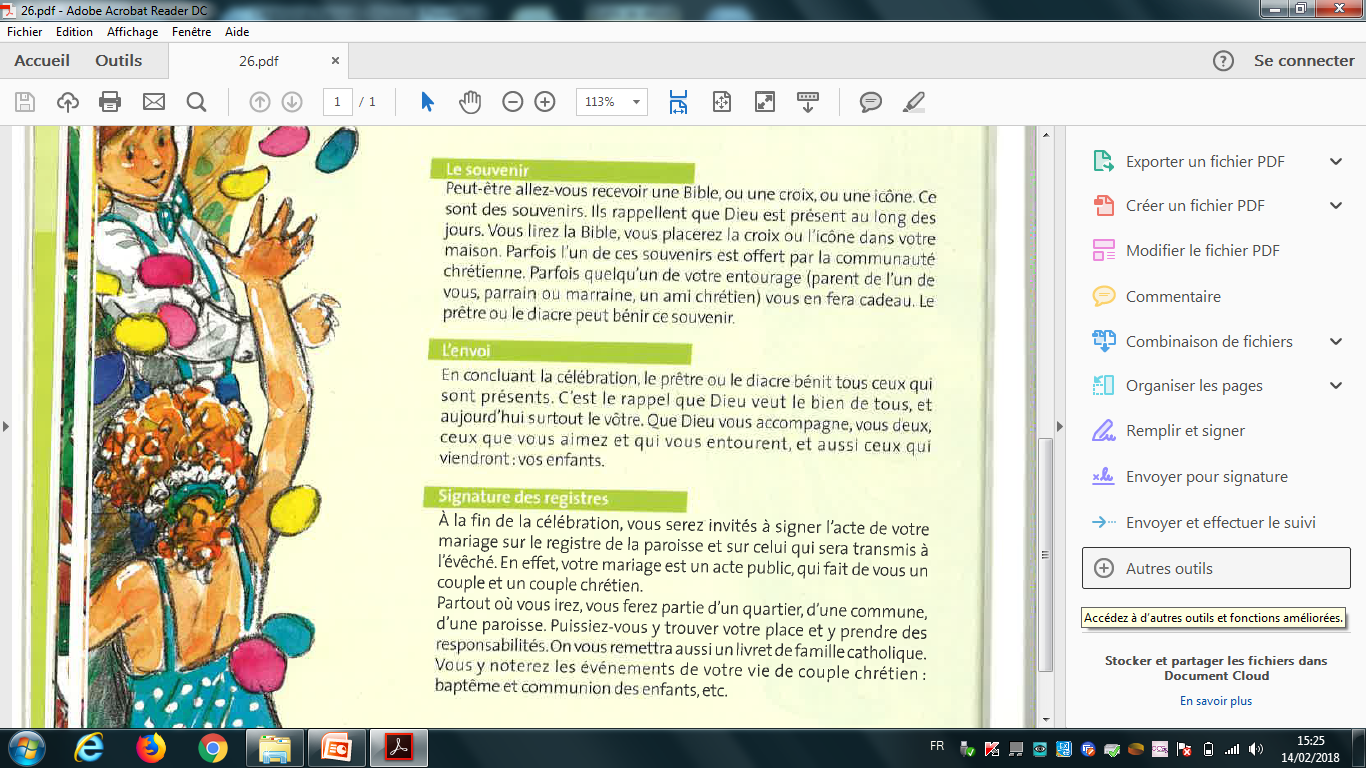 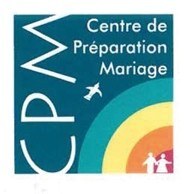 CELEBRATION DU MARIAGE A L’EGLISE
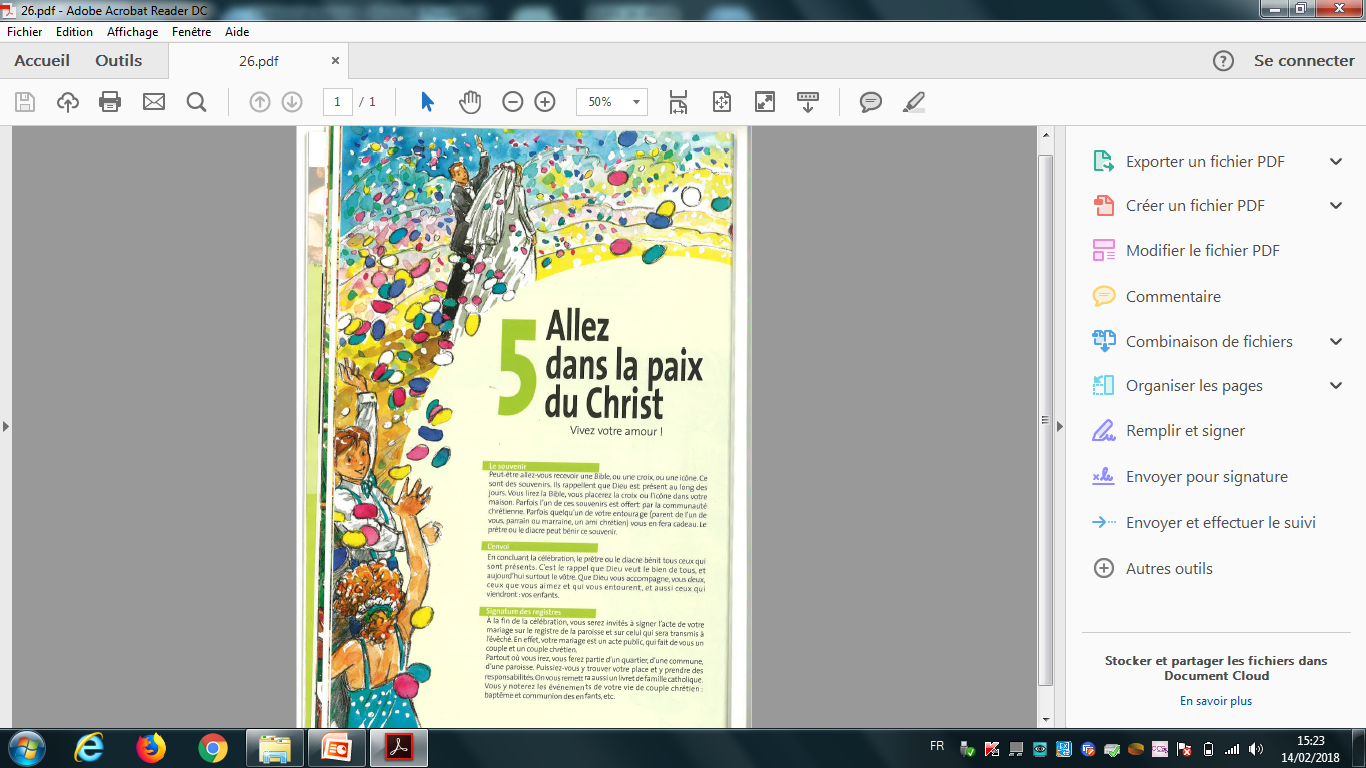 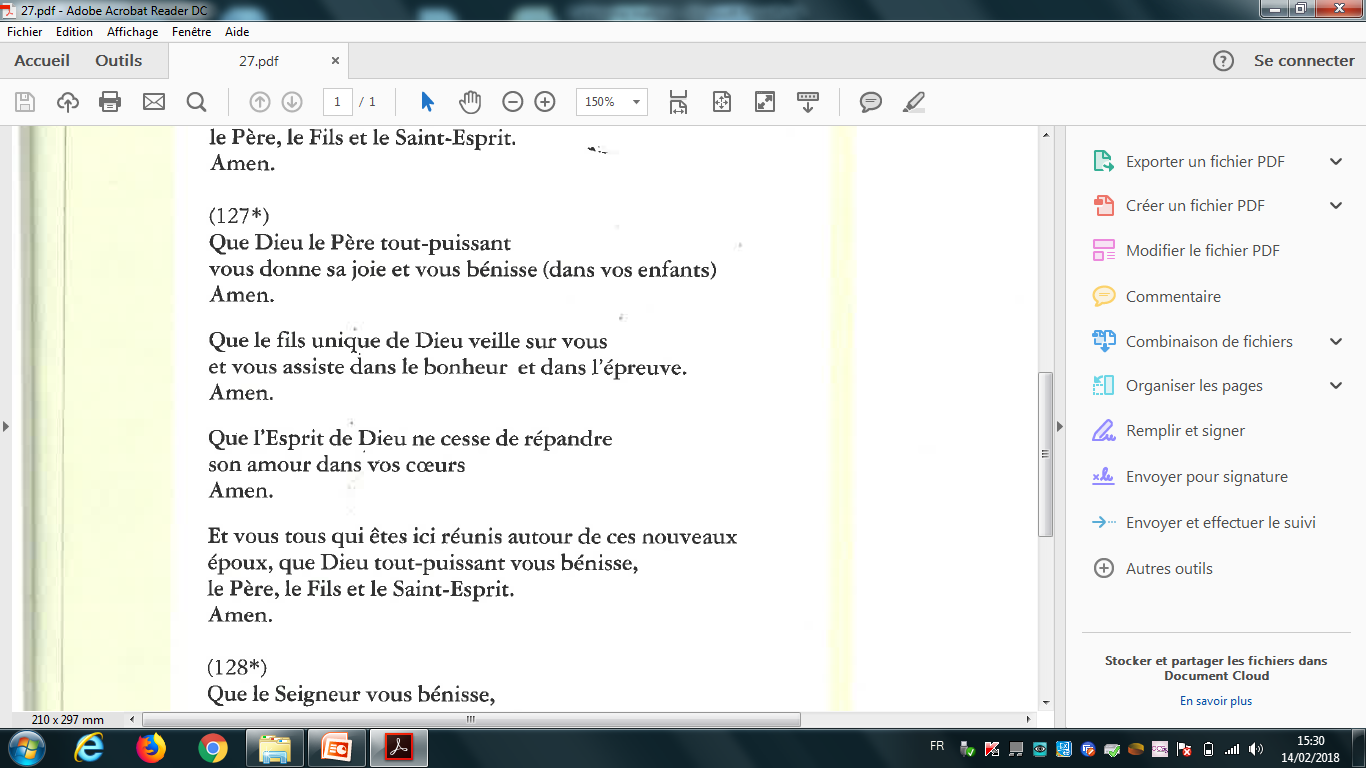 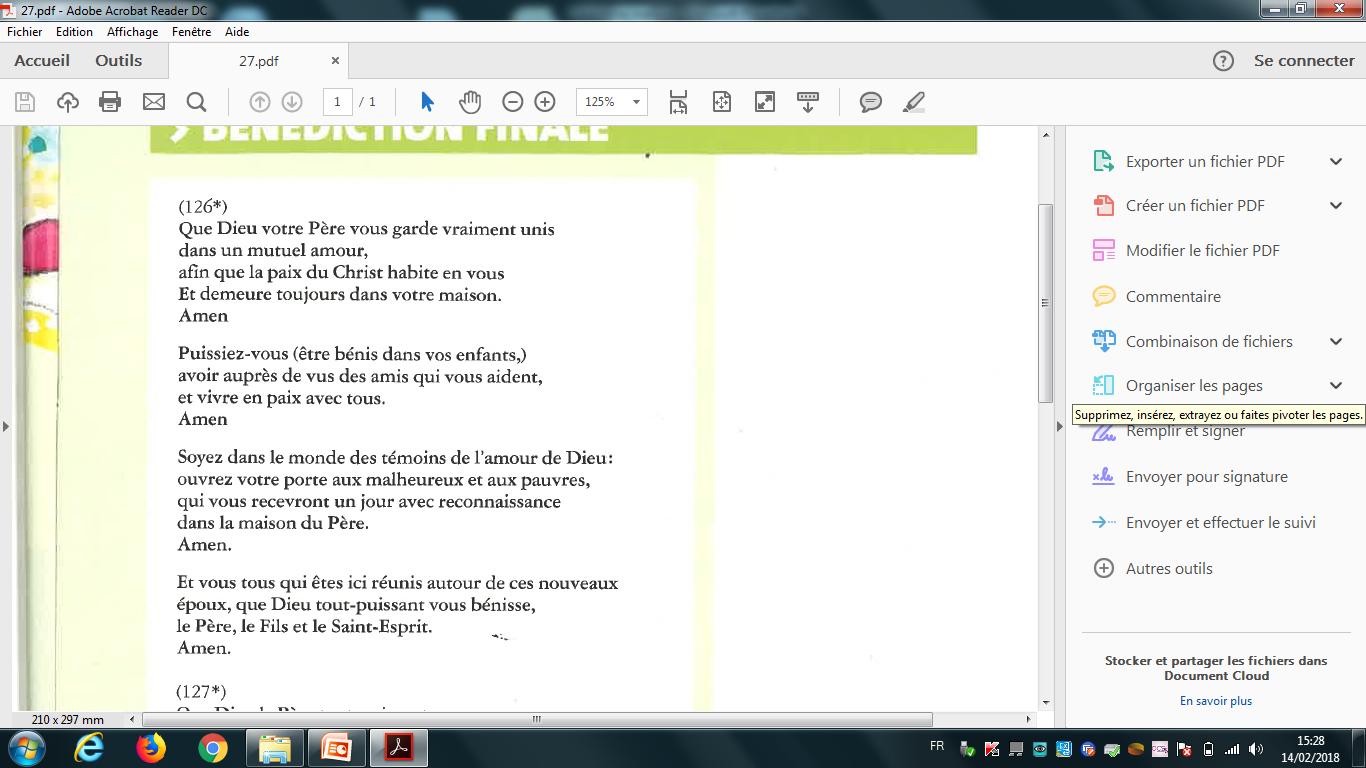 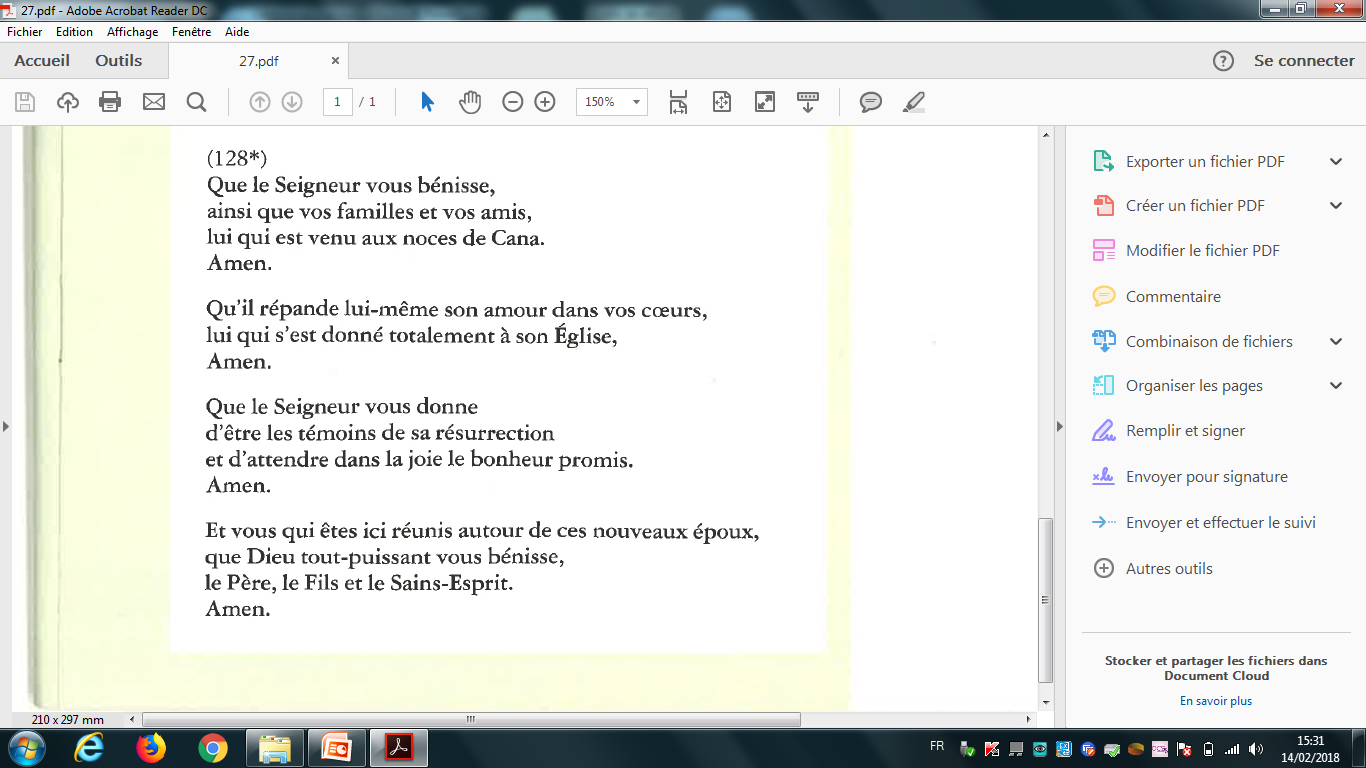 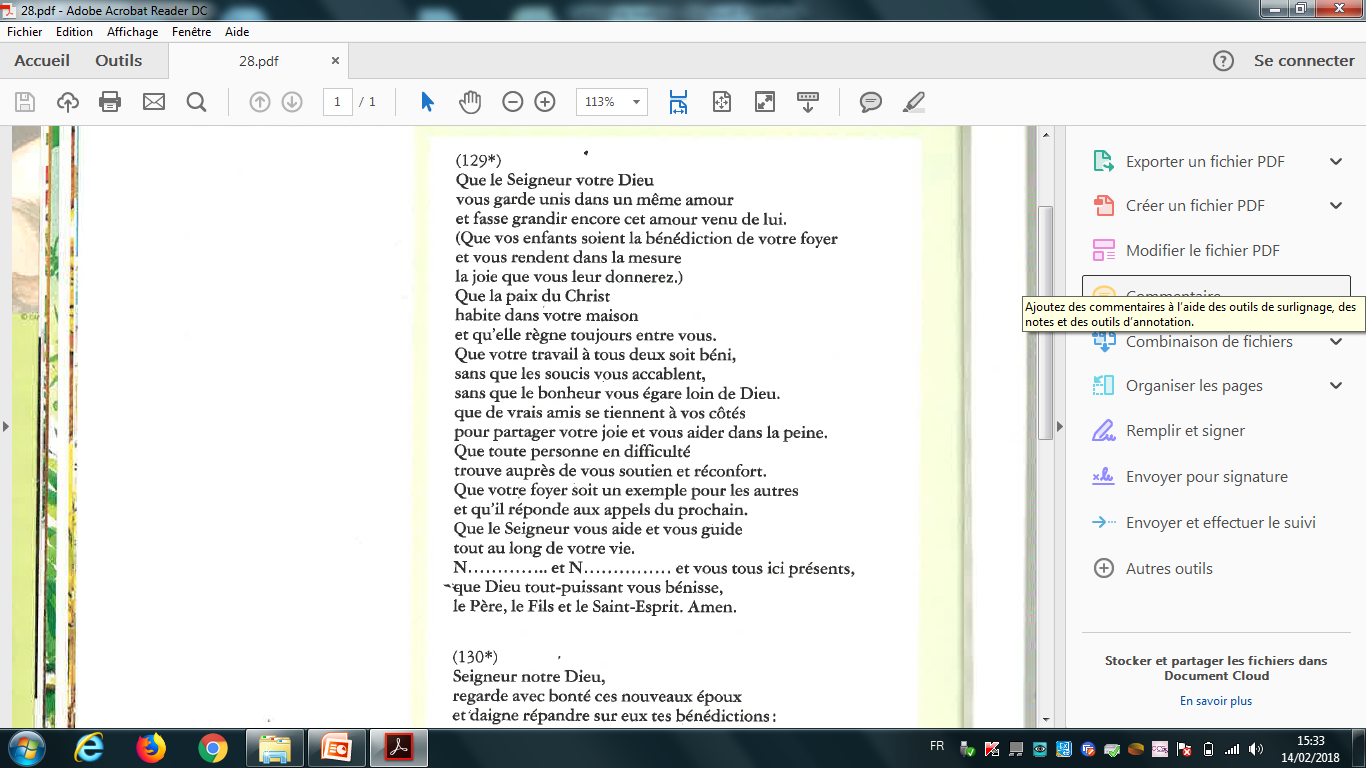 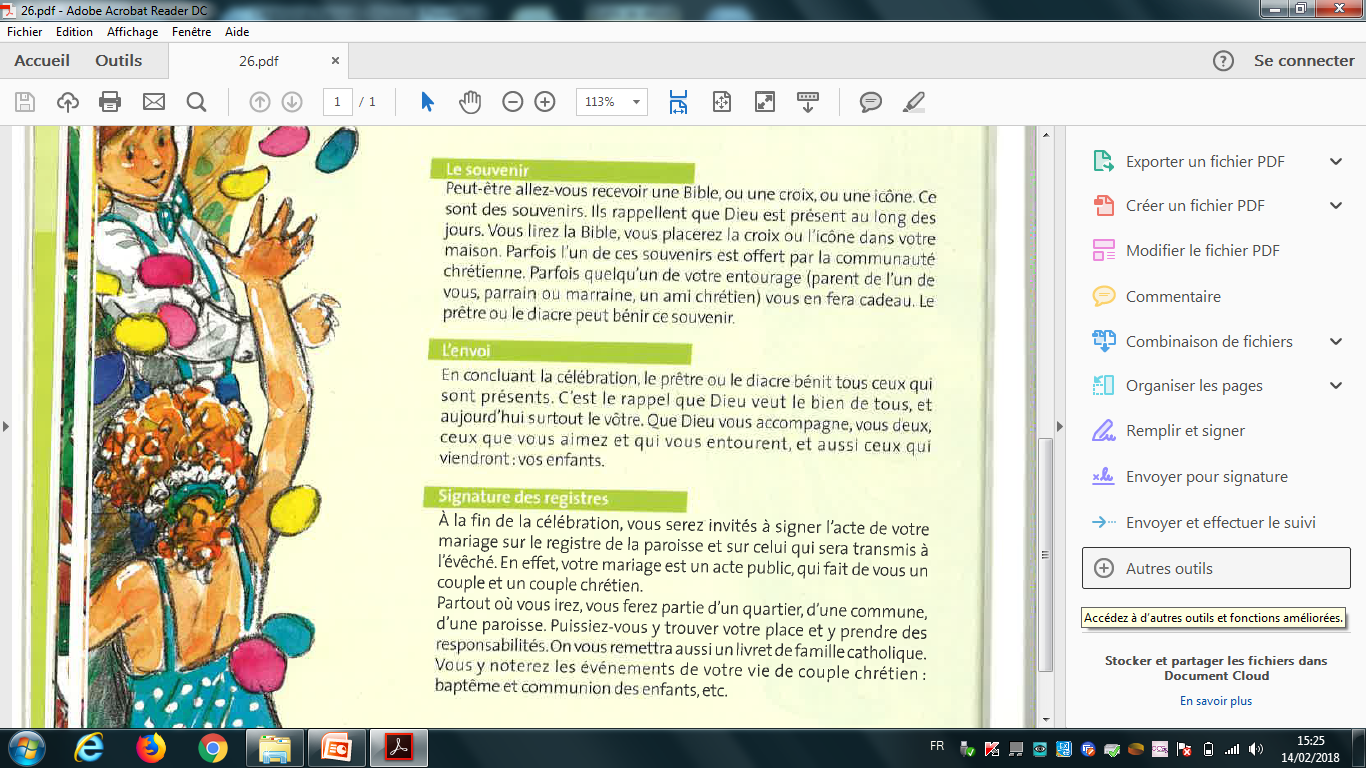 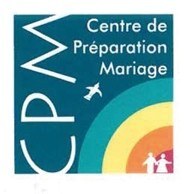 CELEBRATION DU MARIAGE A L’EGLISE
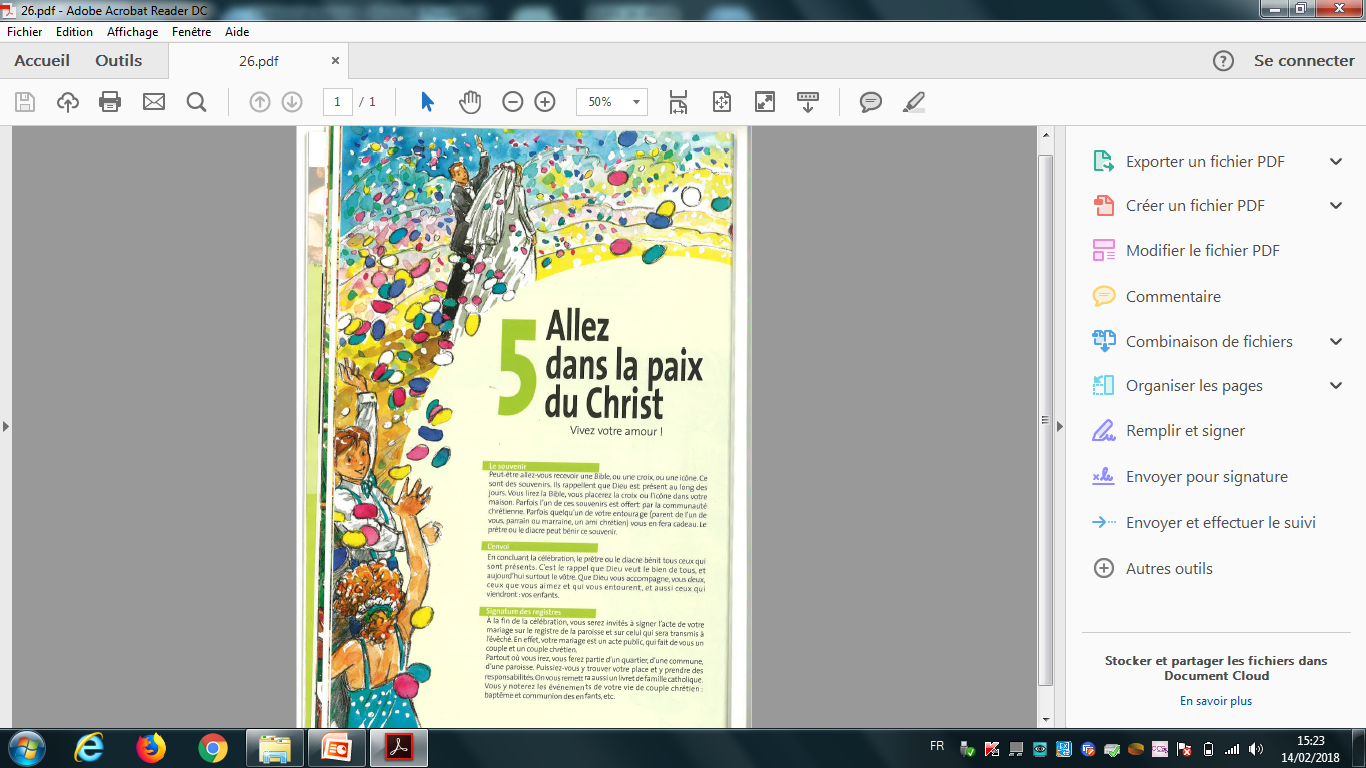 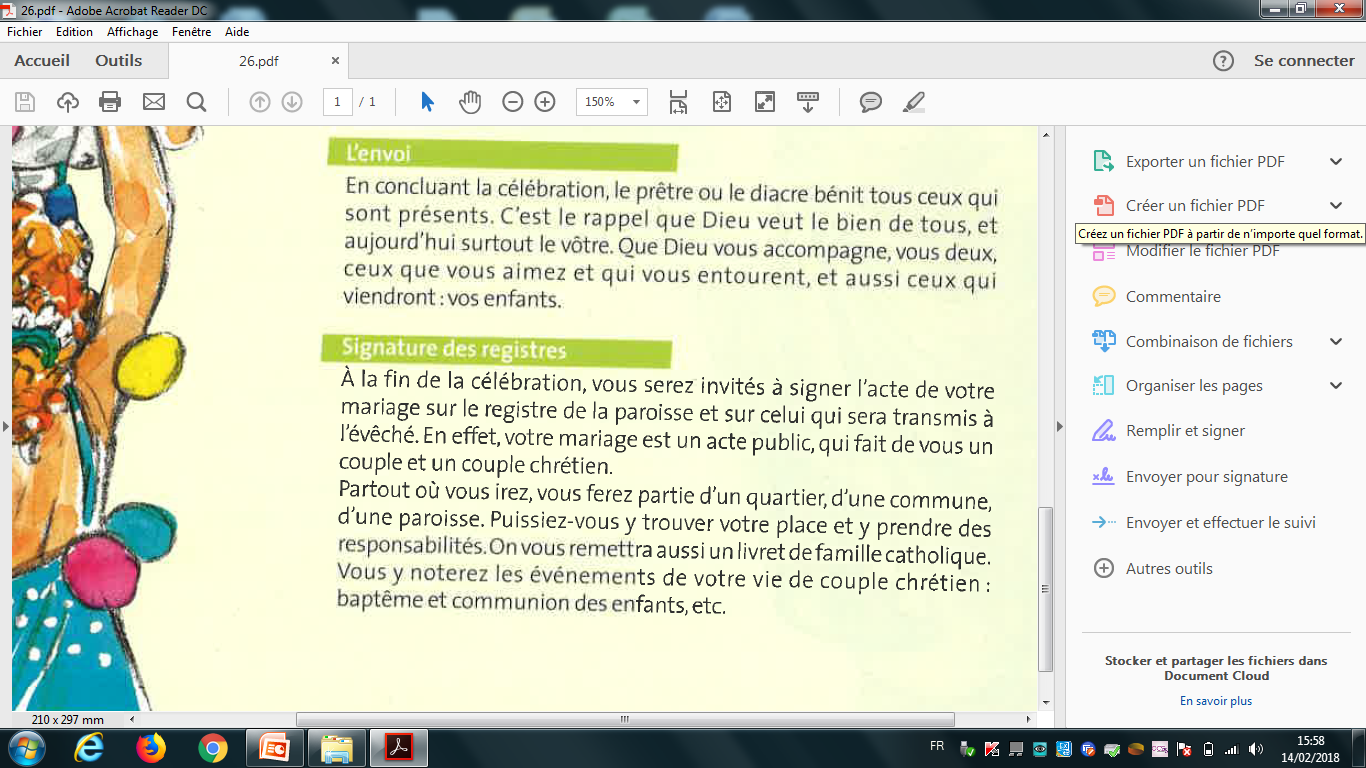 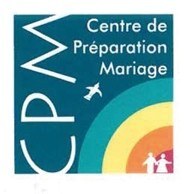 CELEBRATION DU MARIAGE A L’EGLISE
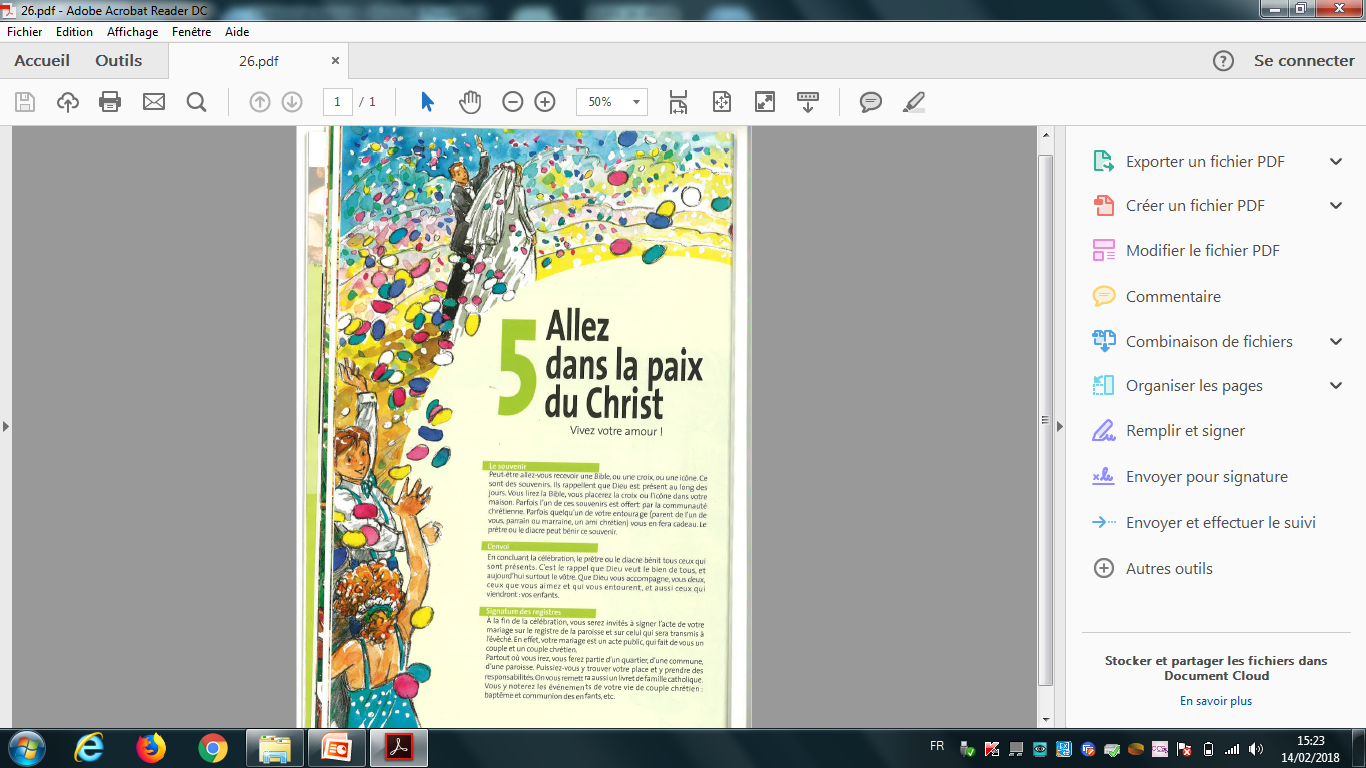 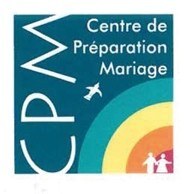 CELEBRATION DU MARIAGE A L’EGLISE
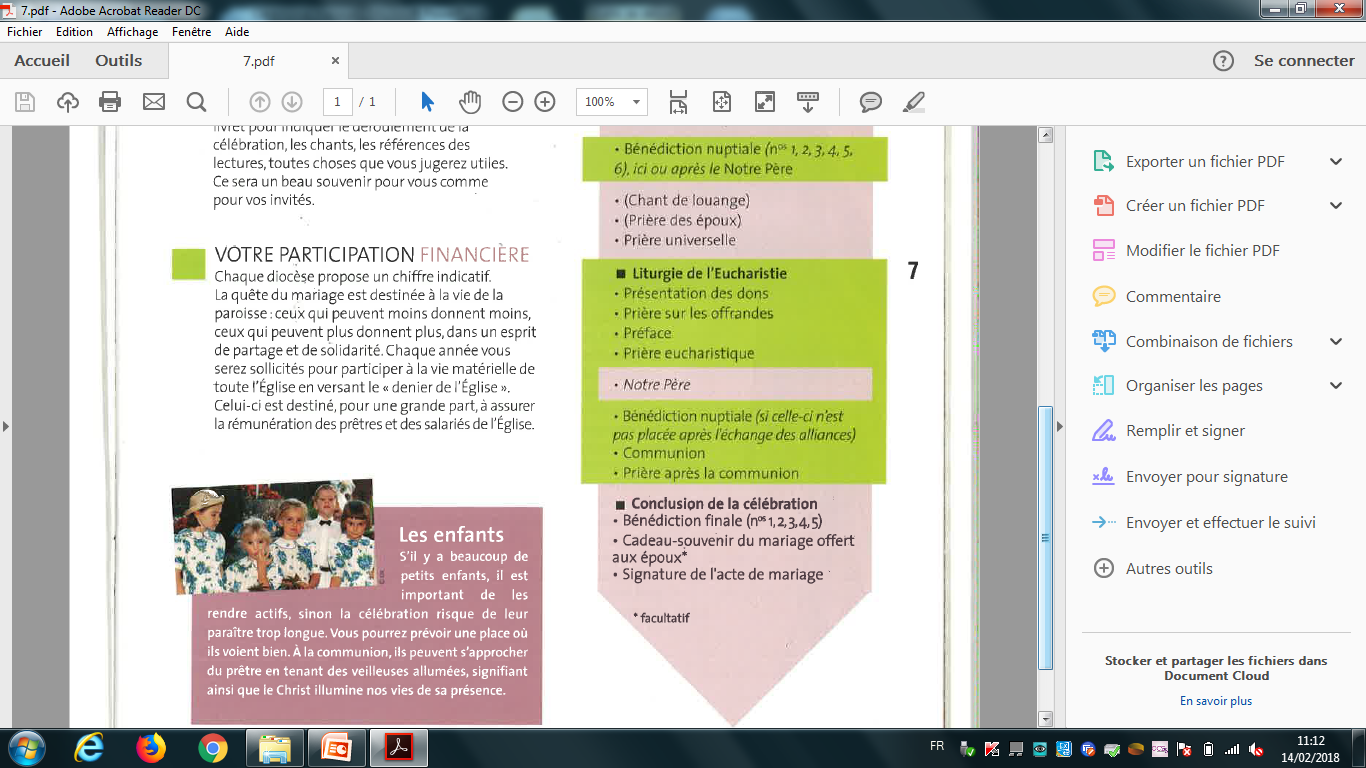 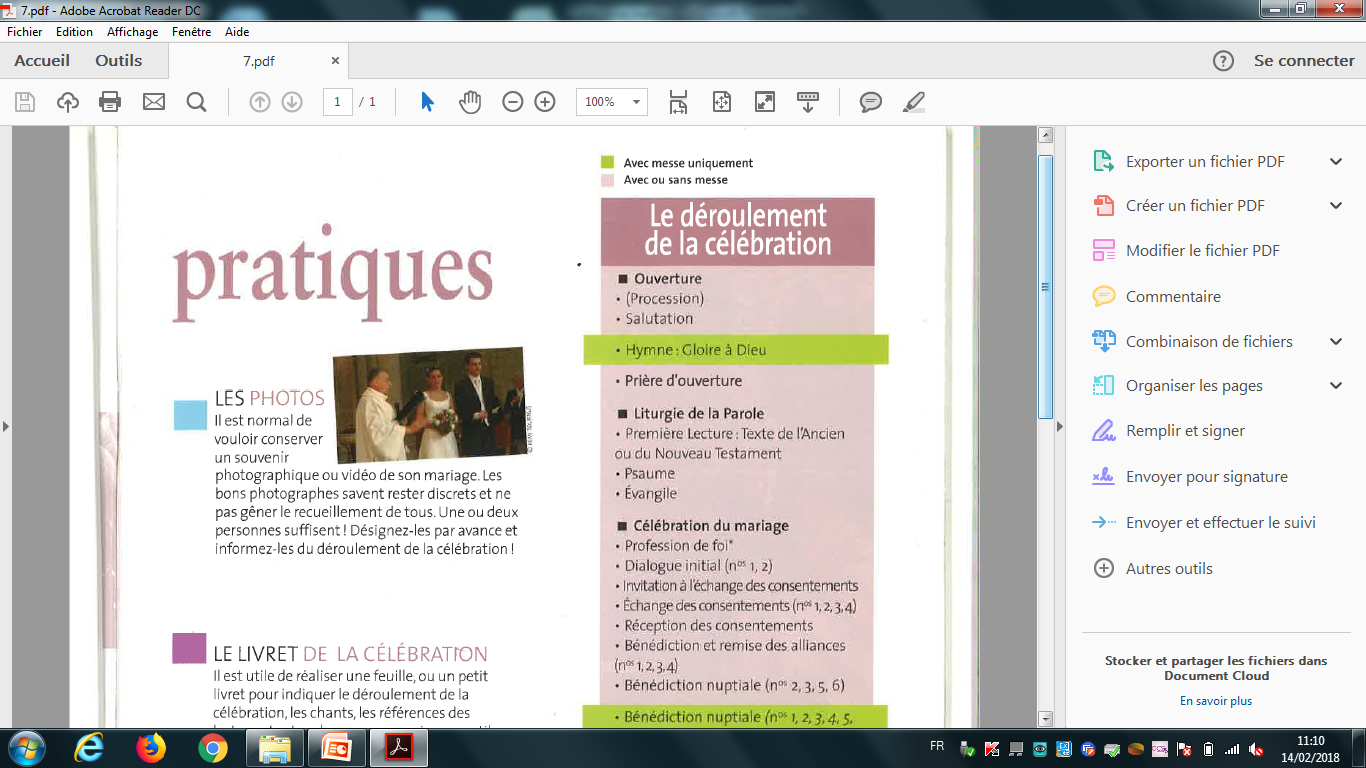 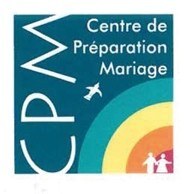 CELEBRATION DU MARIAGE A L’EGLISE
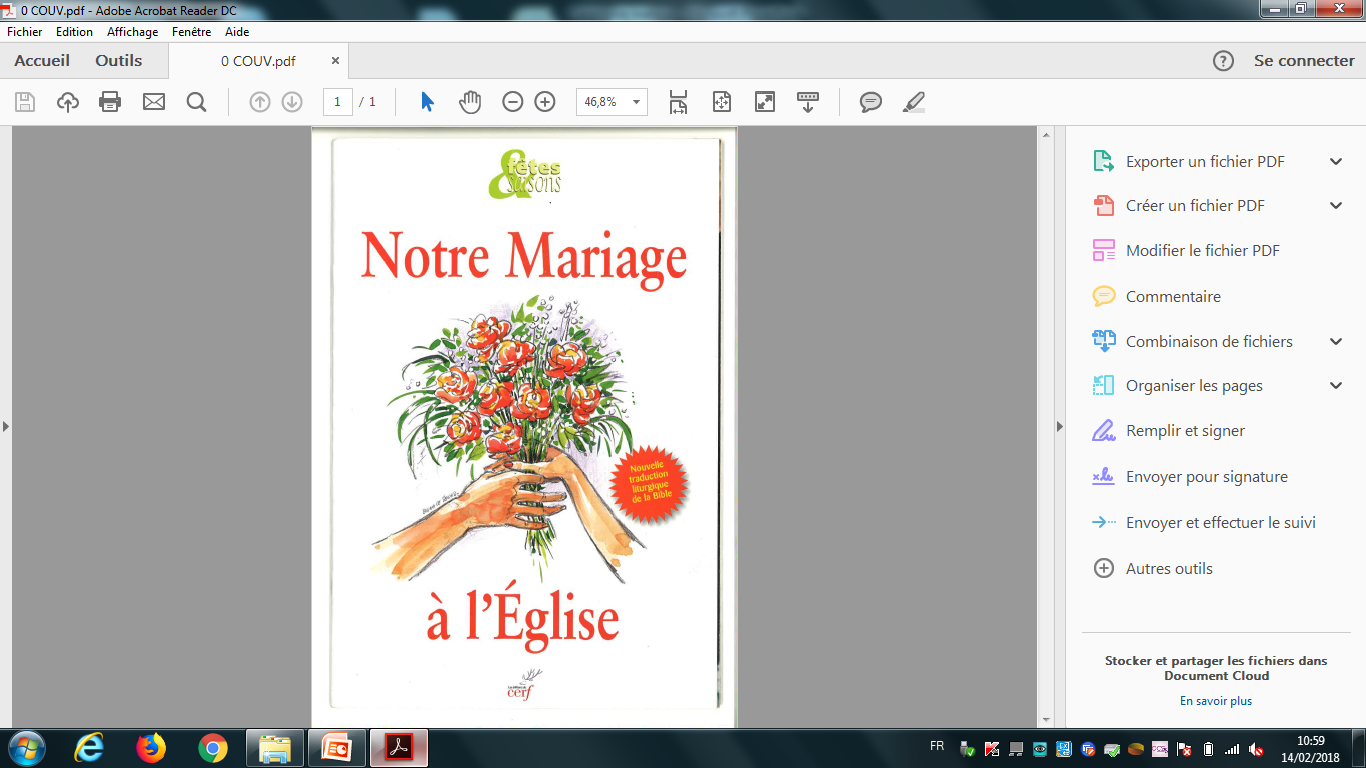 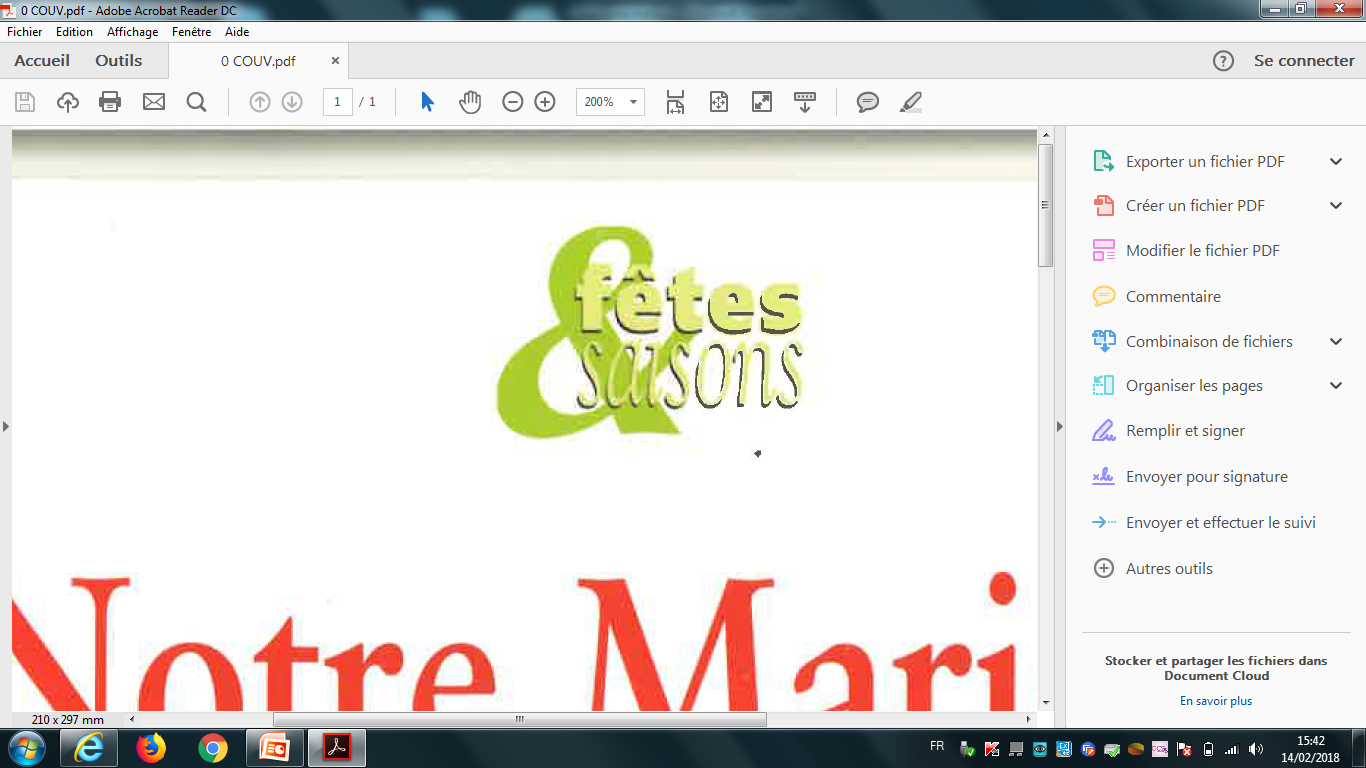 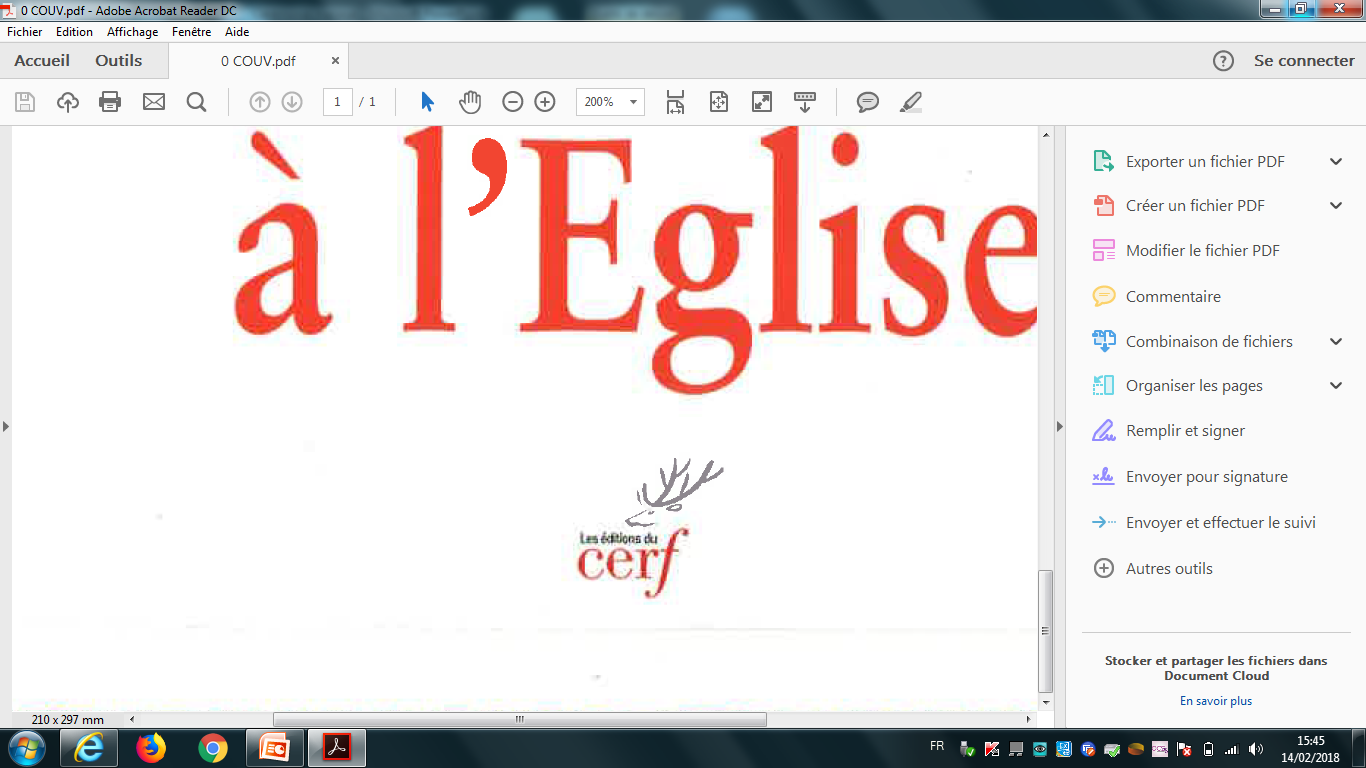 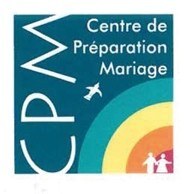